Ένα παραμυθάκι για το γράμμα Μ
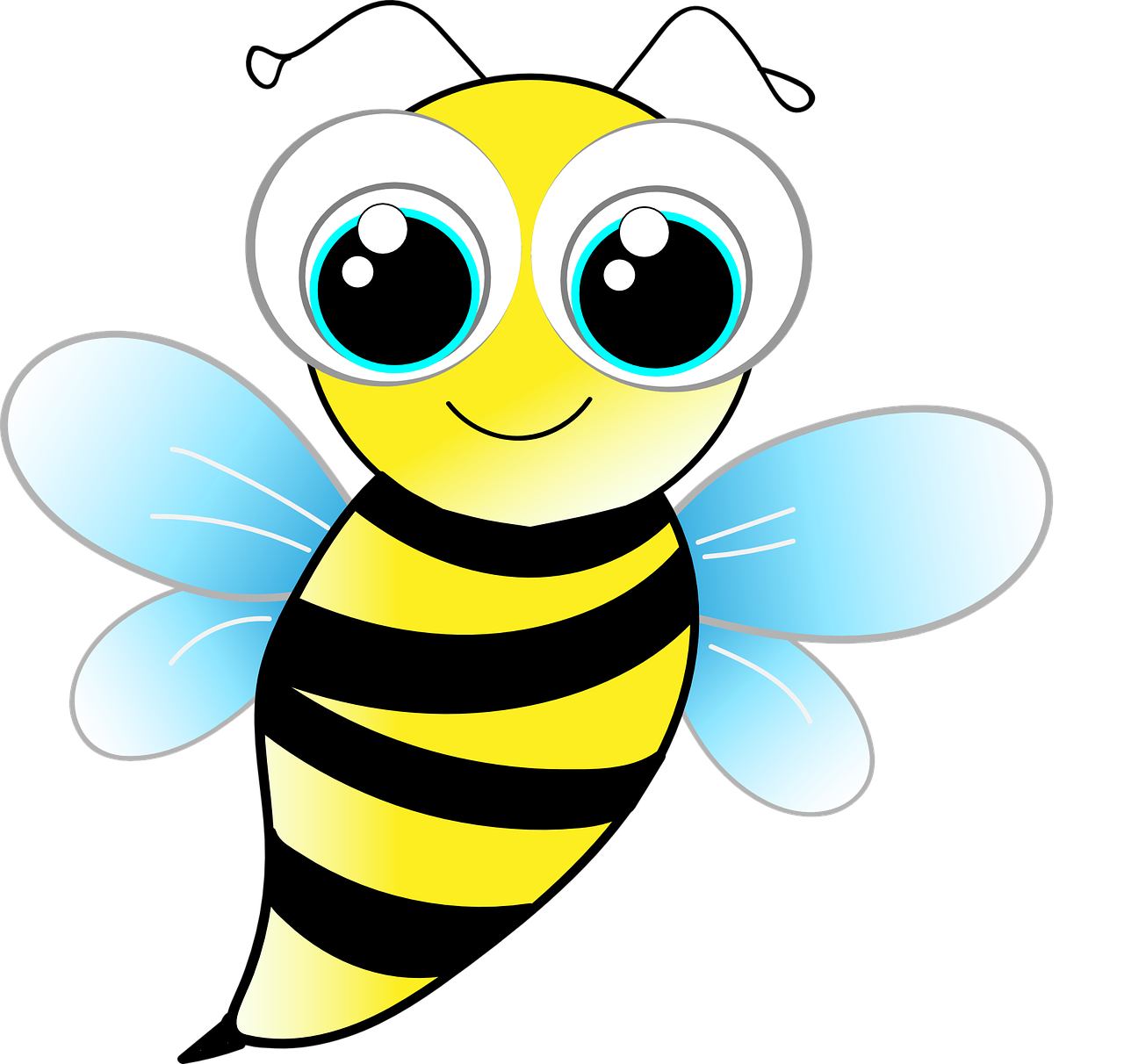 Η Μαριγούλα η μελισσούλα
Γερμανού Ελισάβετ
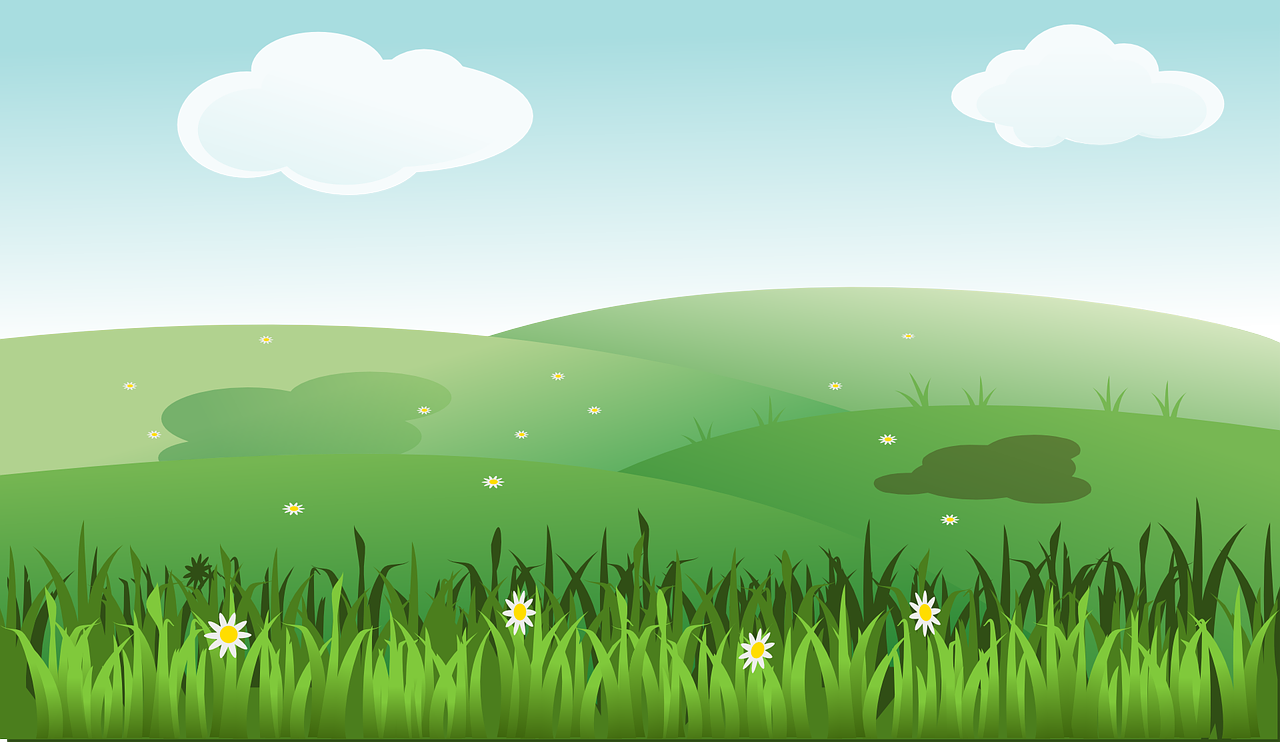 Μια φορά κι έναν καιρό, σε ένα λιβάδι όχι πολύ μακριά από την πόλη, ζούσε μια μικρή μελισσούλα που τη λέγανε Μαριγούλα.  Η Μαριγούλα, όπως όλες οι μέλισσες, ήταν κίτρινη και μαύρη αλλά τα αγαπημένα της χρώματα δεν ήταν αυτά.
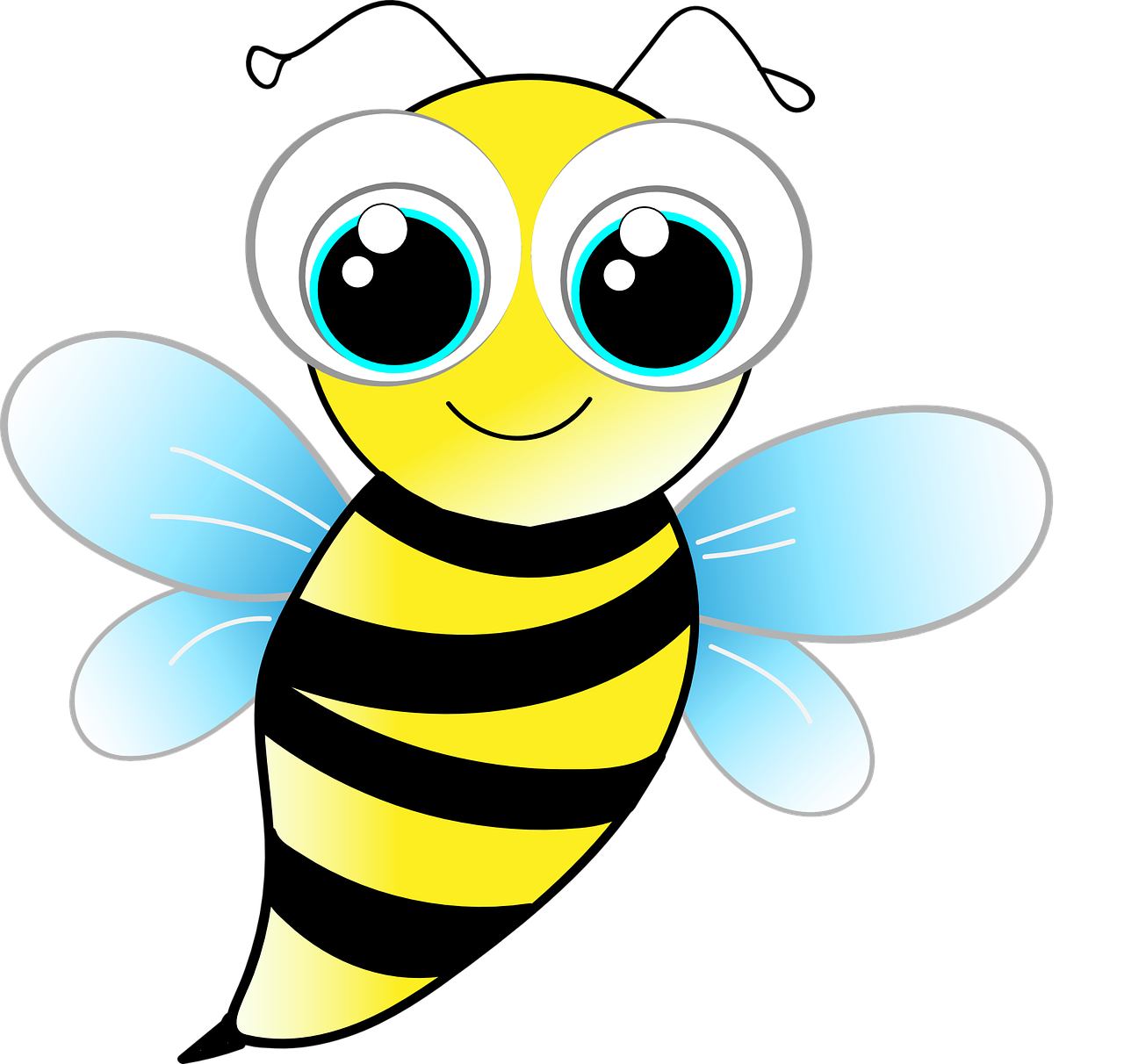 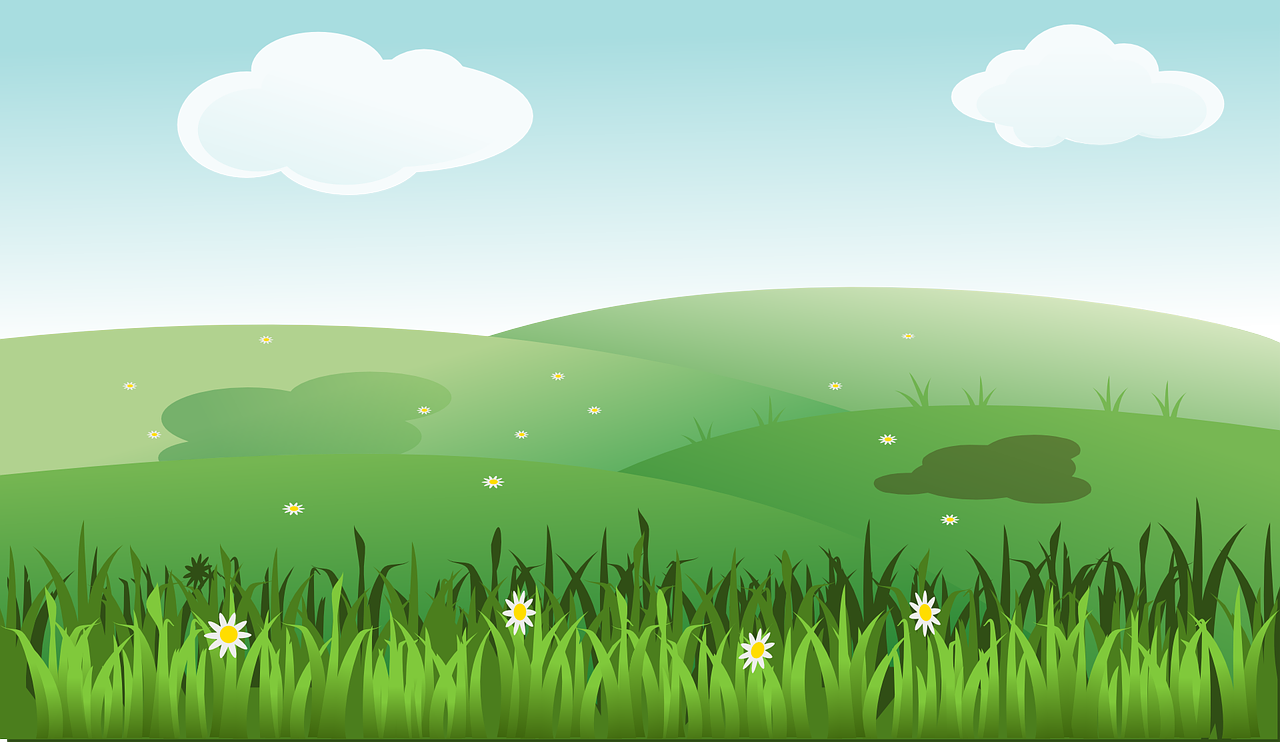 Τα αγαπημένα της χρώματα ήταν το μωβ και το μπλε.
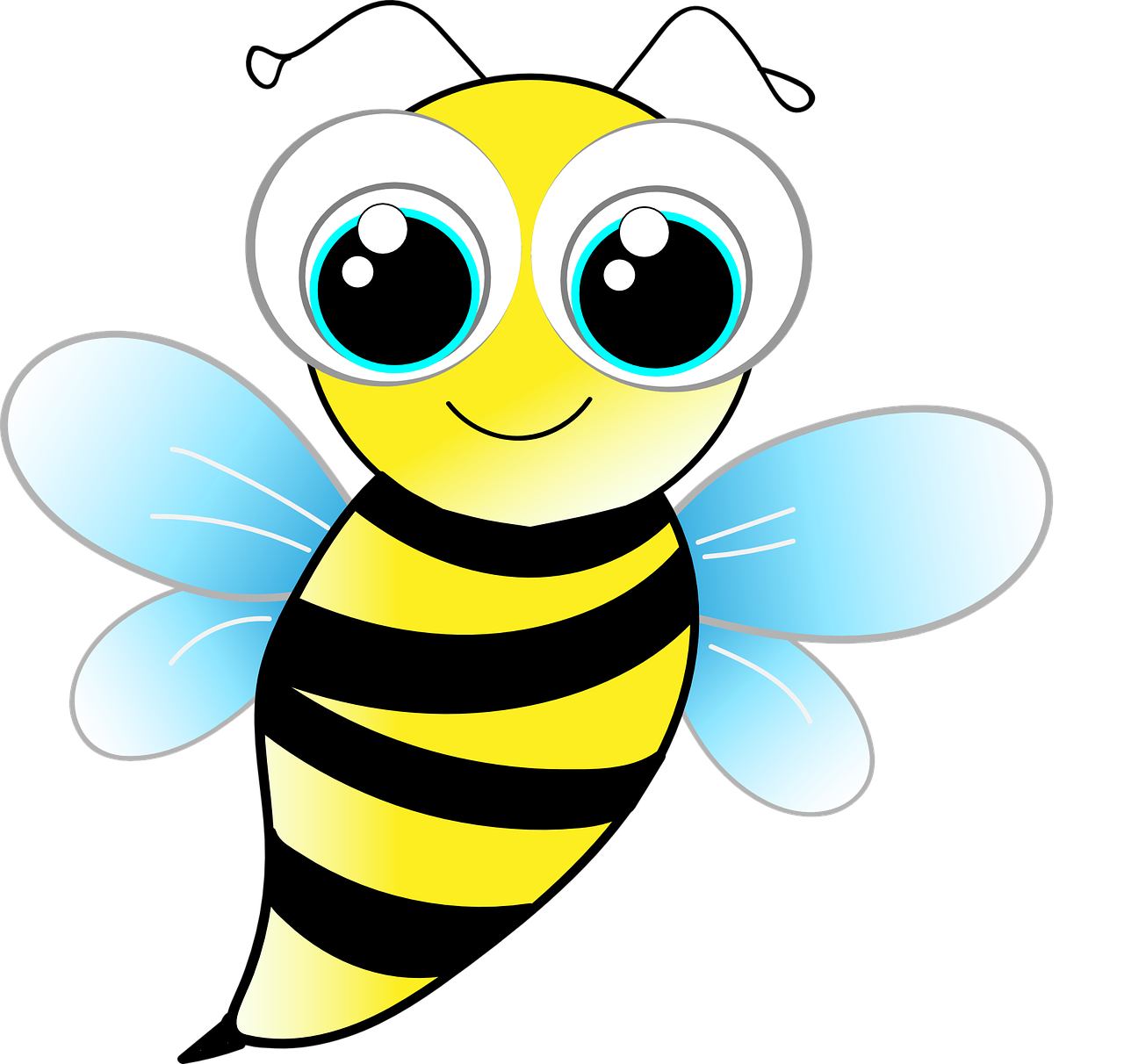 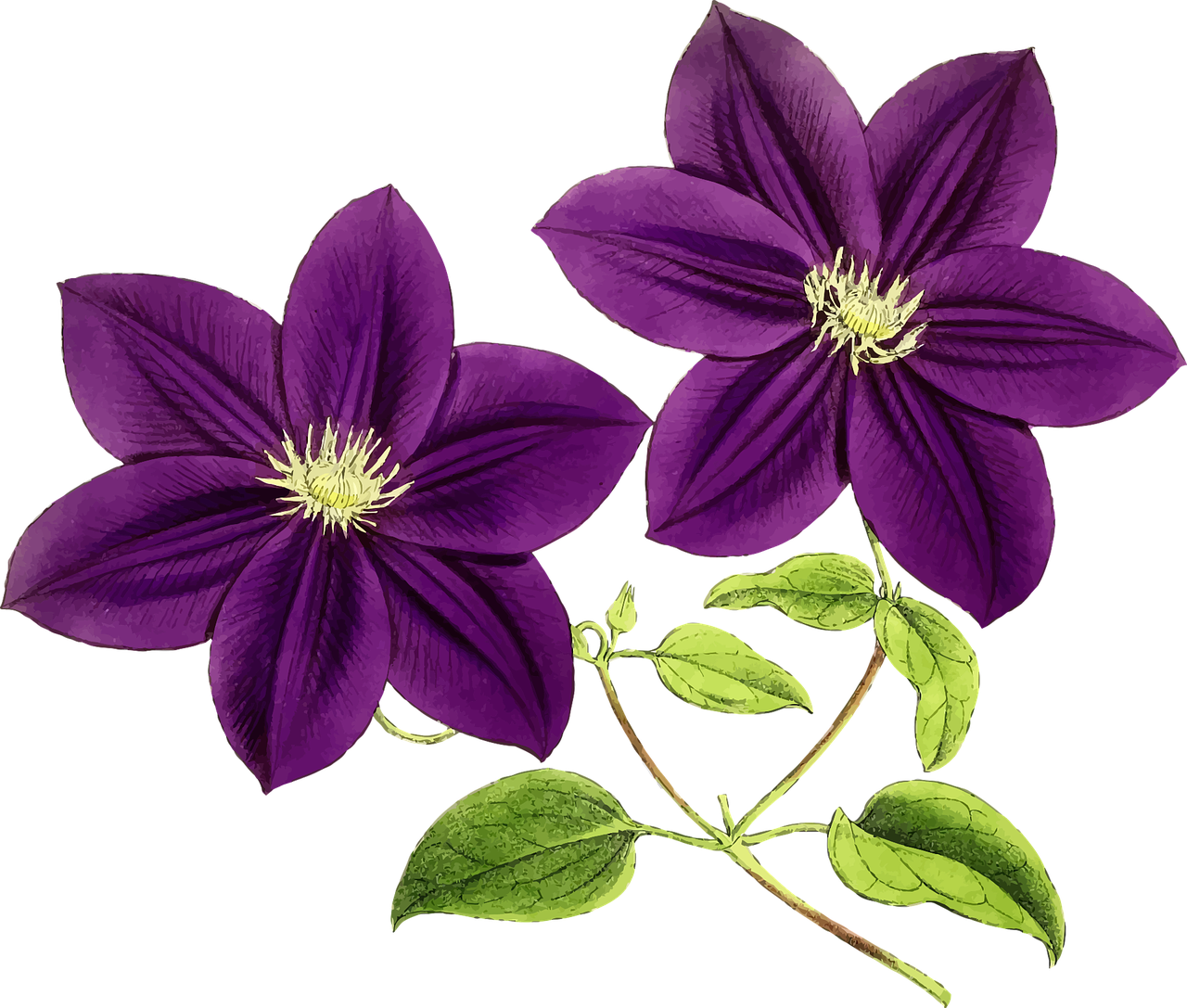 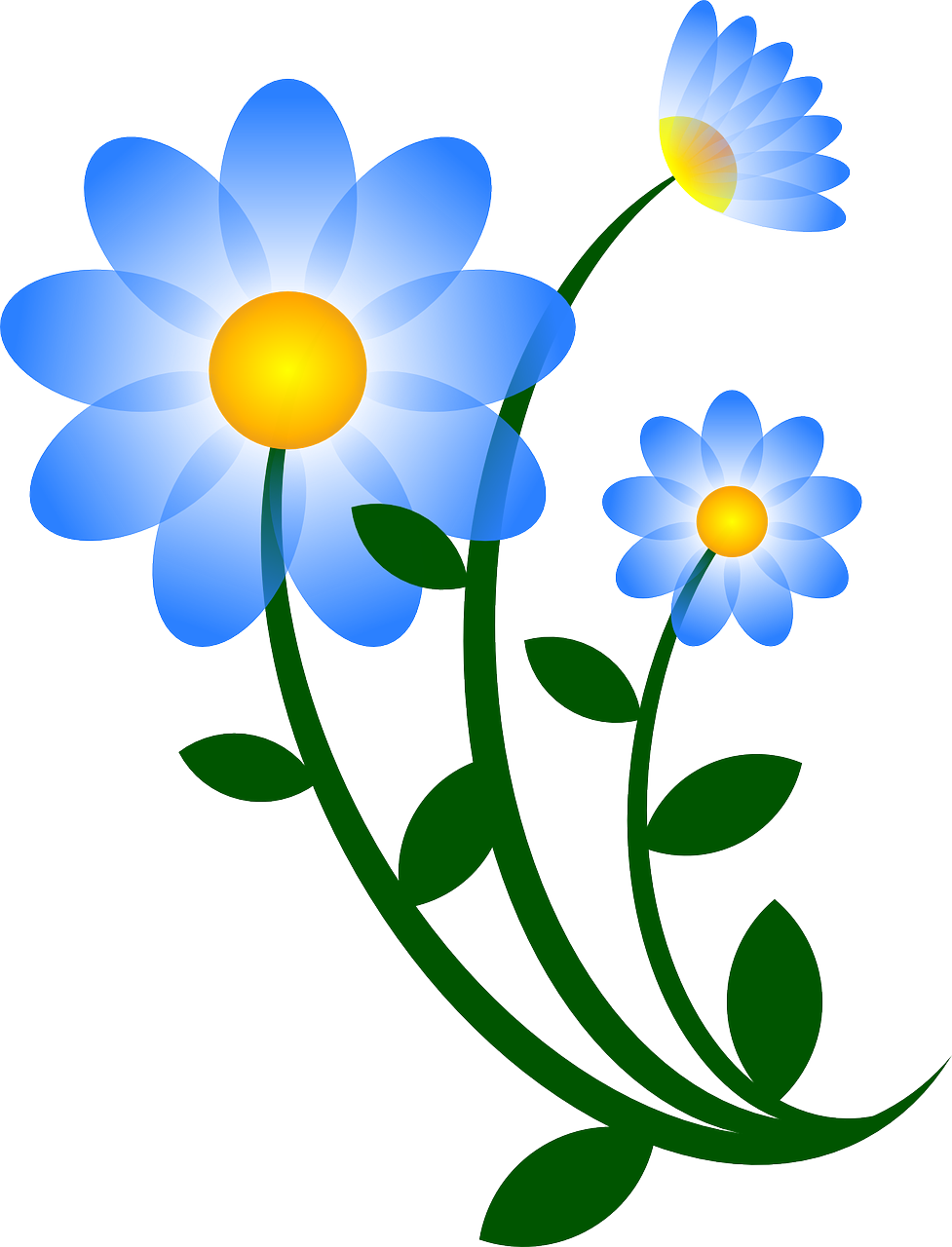 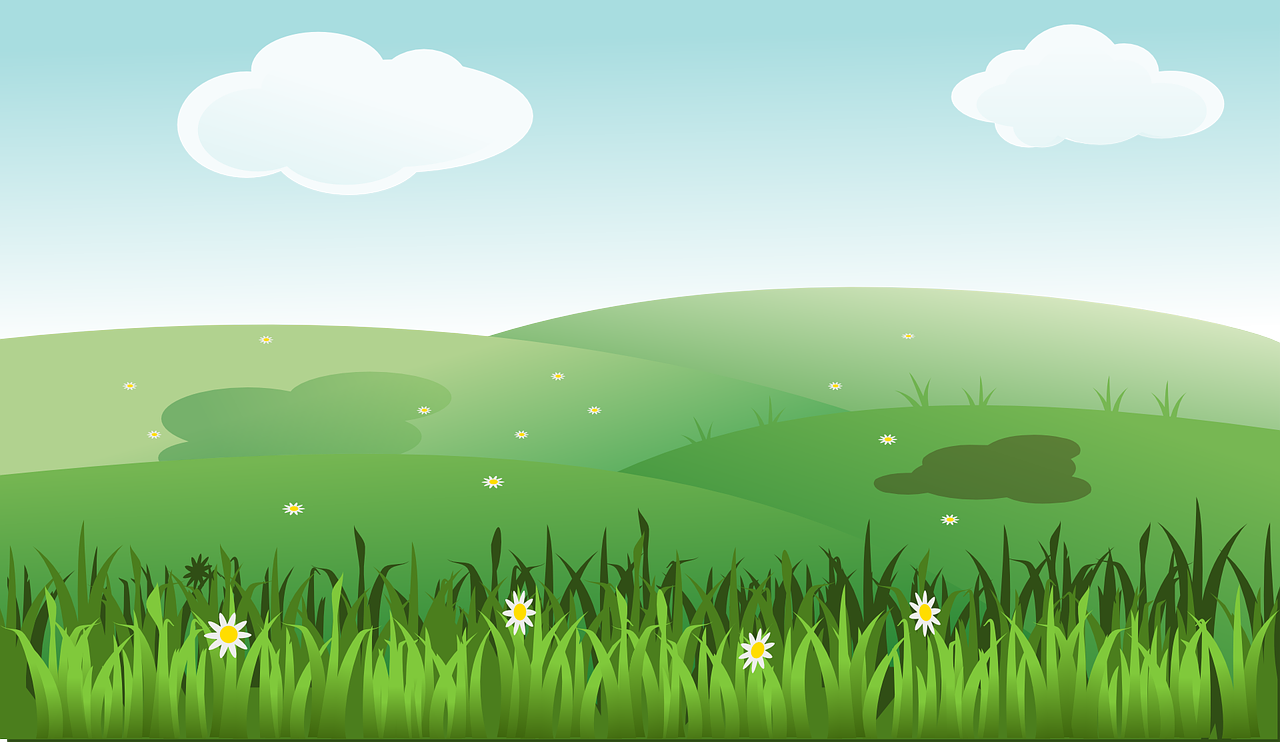 Η αγαπημένη εποχή της Μαριγούλας ήταν η άνοιξη. Τό Μάρτιο, τον Απρίλιο και το Μάιο, άνθιζαν τα αγαπημένα της λουλούδια που ήταν οι μαργαρίτες.
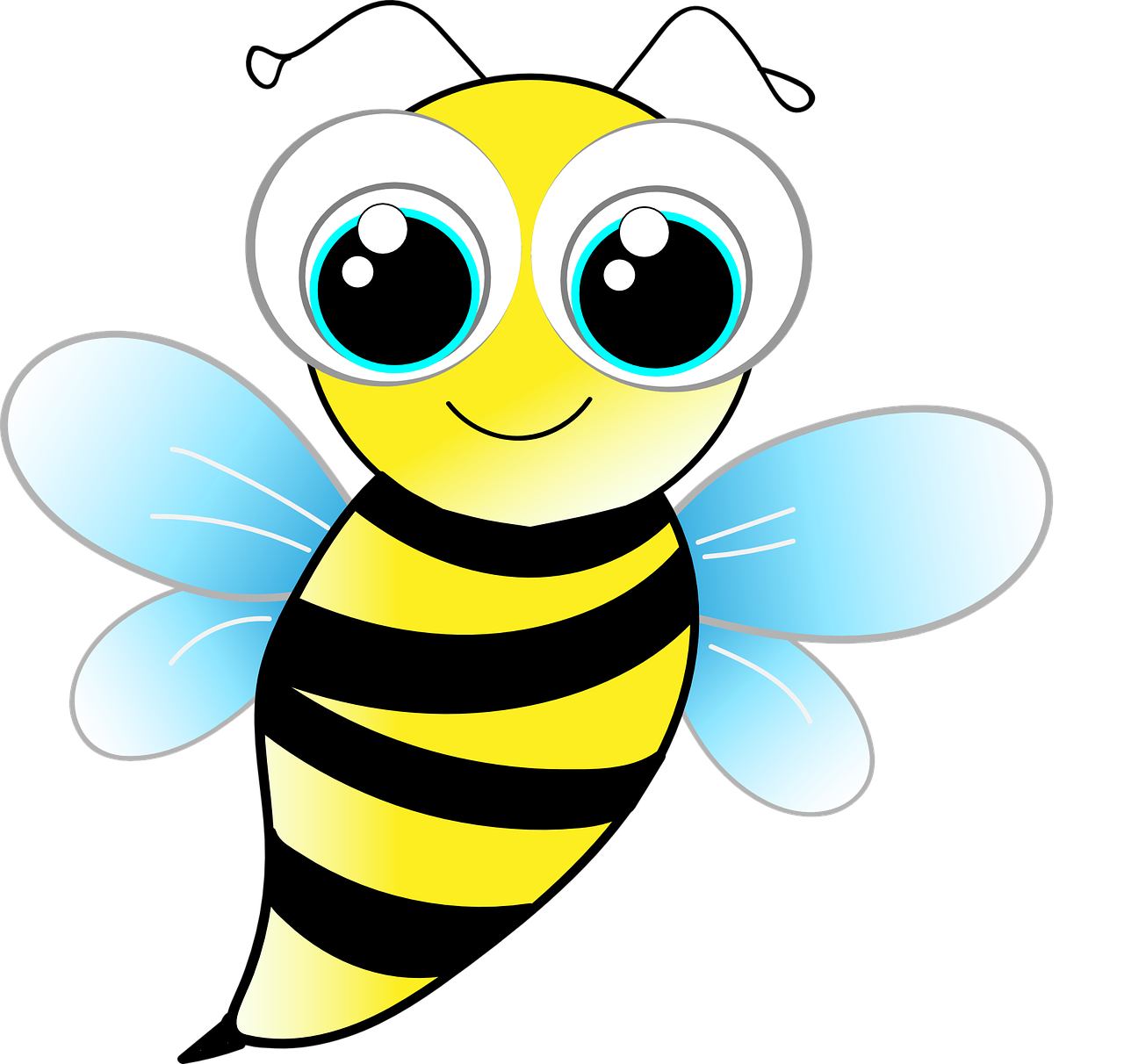 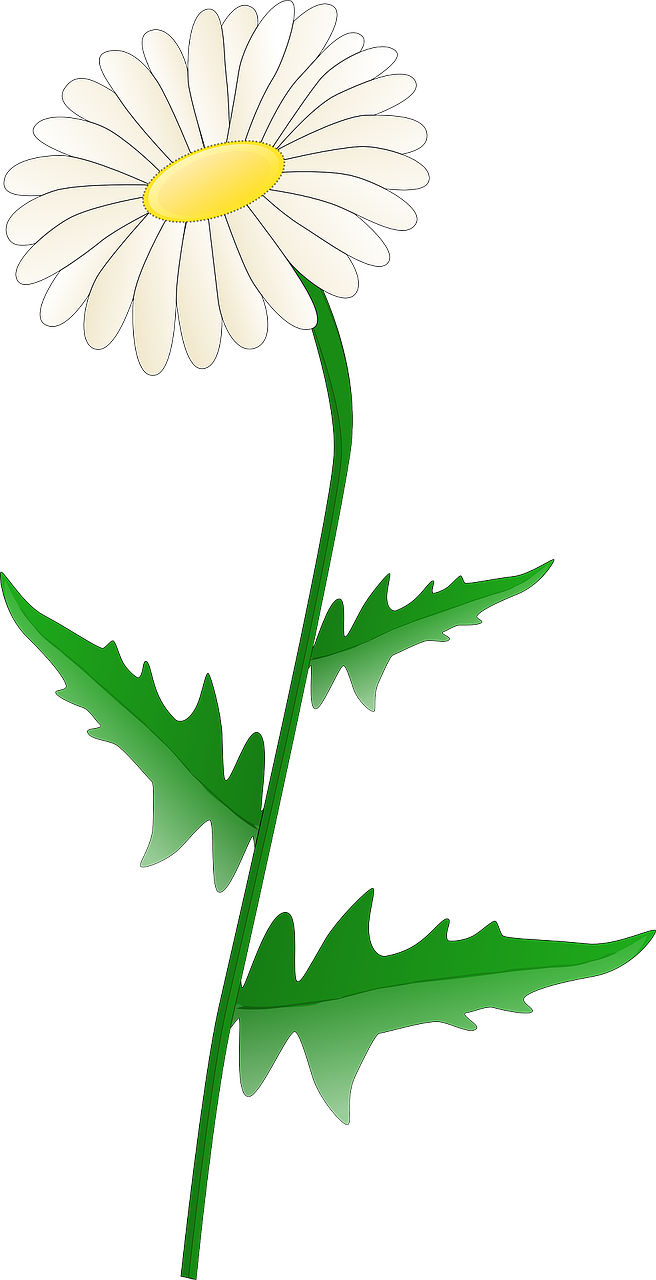 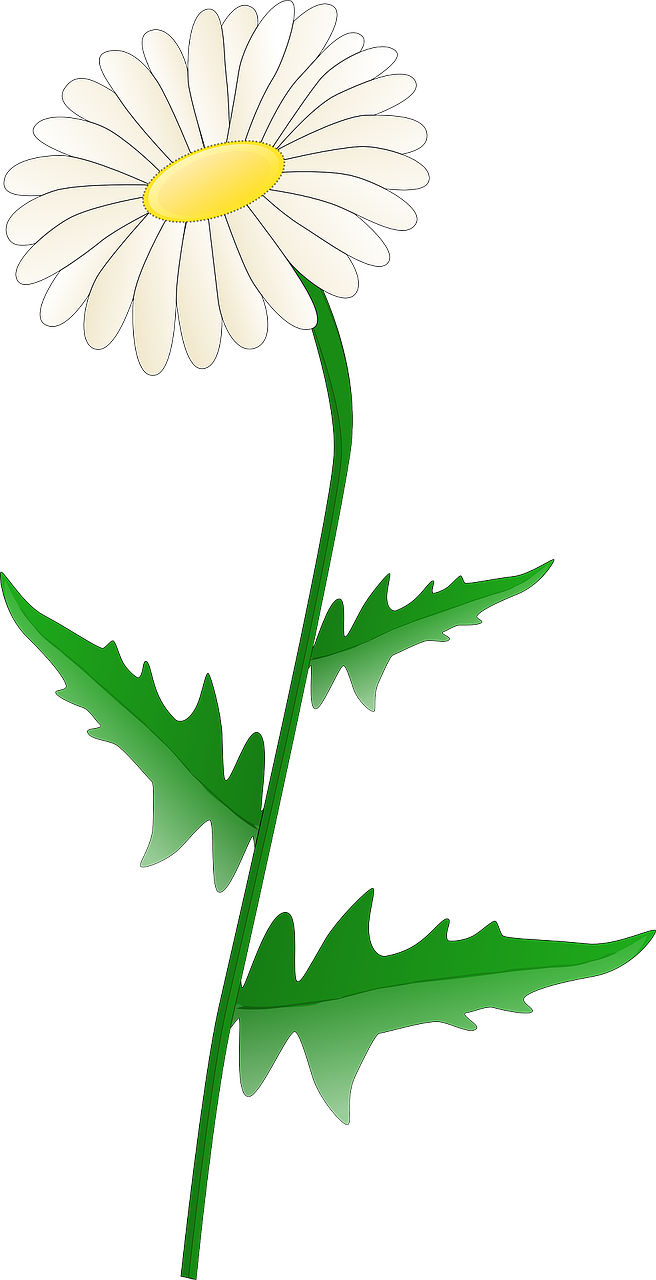 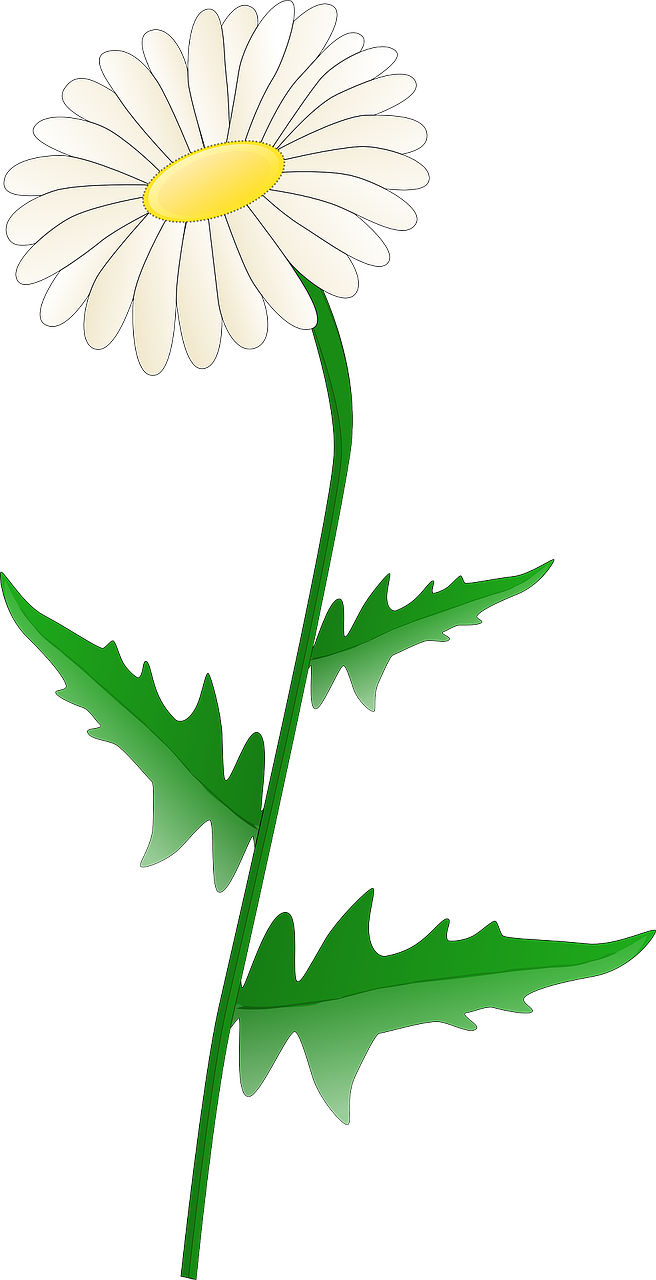 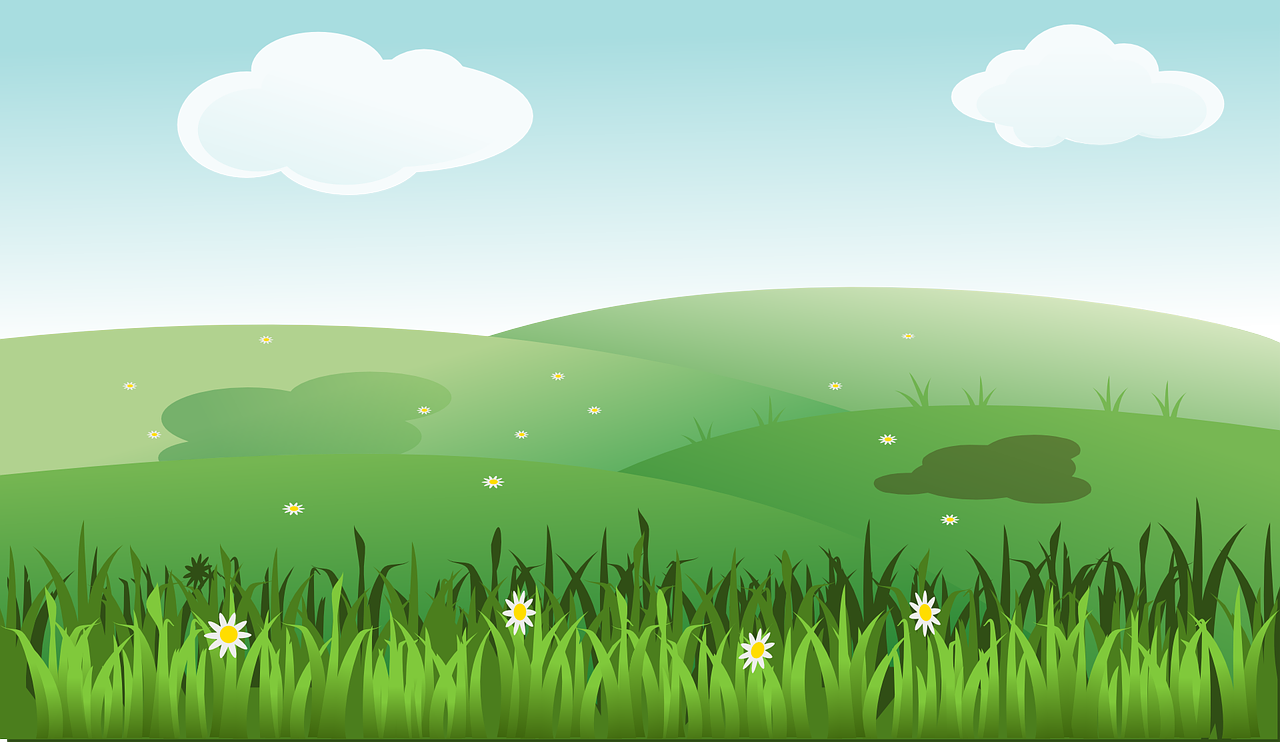 Η Μαριγούλα ήταν μια πολύ εργατική μέλισσα. Κάθε μέρα, ξυπνούσε από πολύ νωρίς, έφευγε από το σπιτάκι της και τριγύριζε από λουλούδι σε λουλούδι για να μαζέψει νέκταρ.
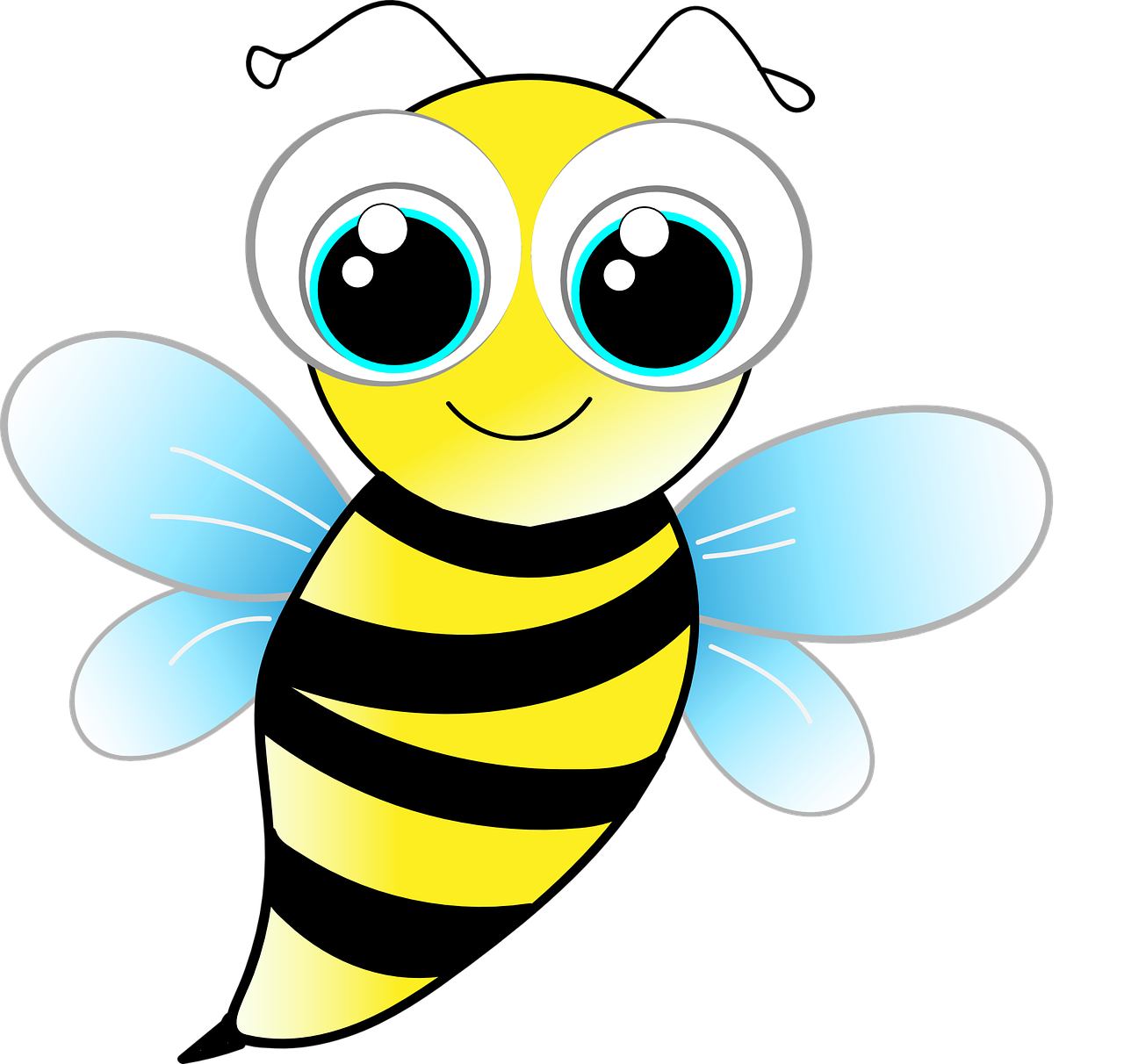 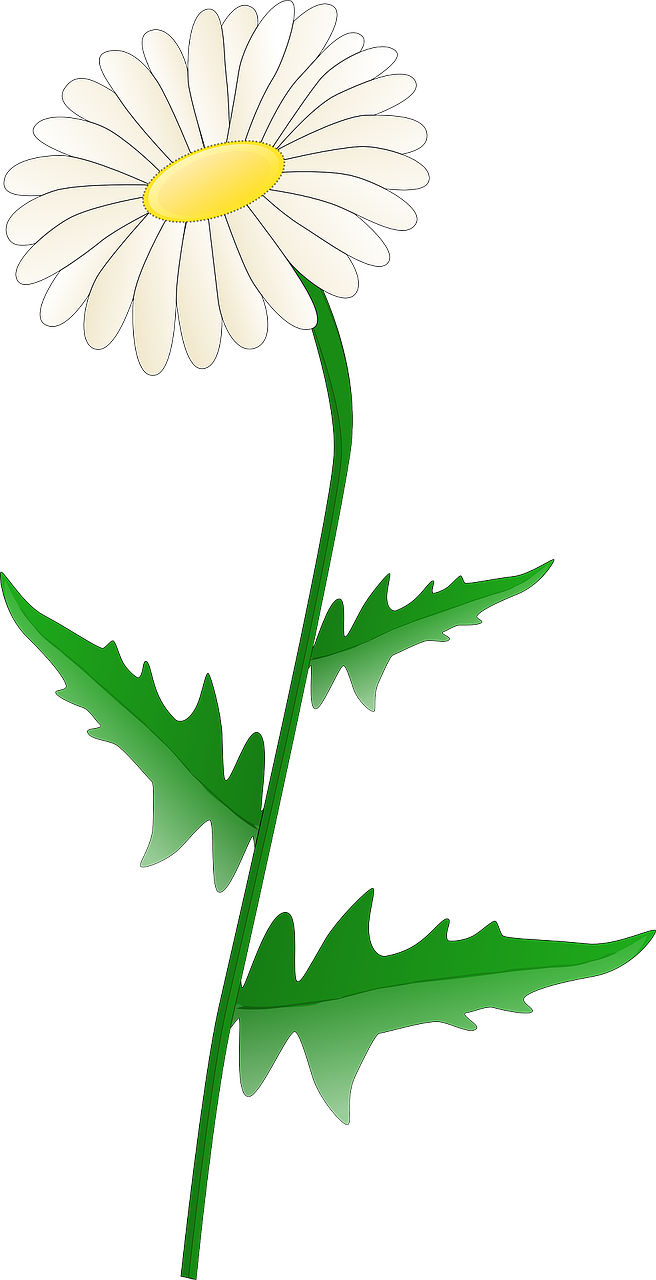 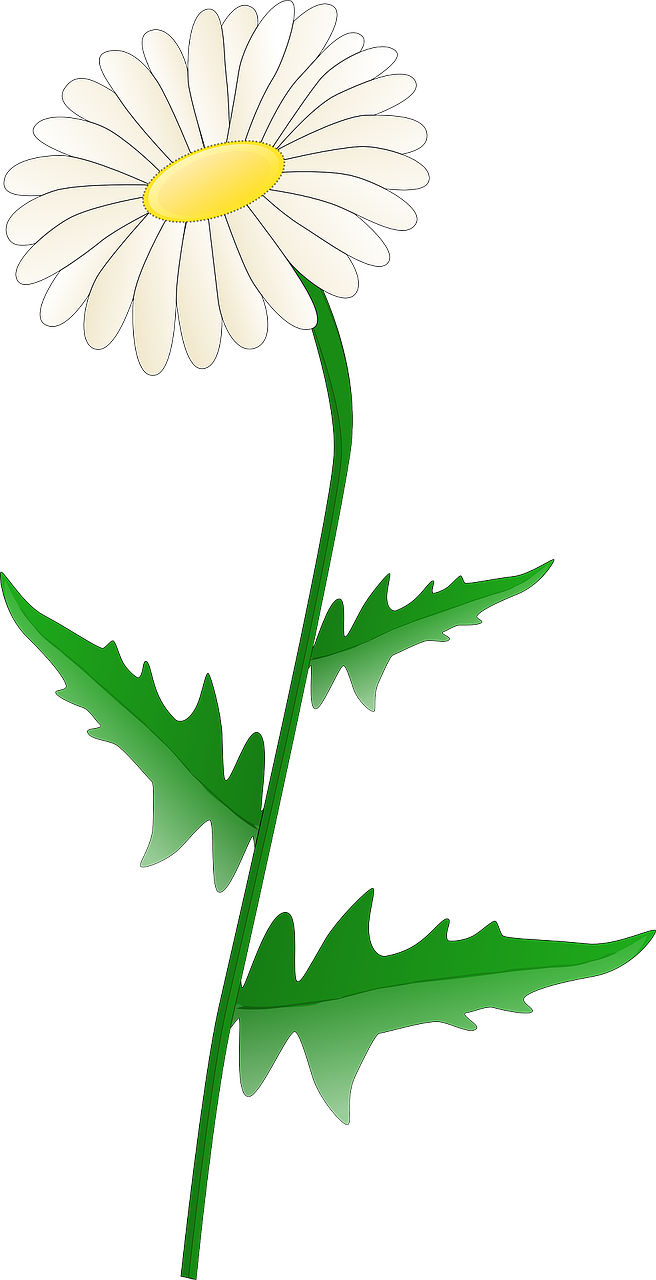 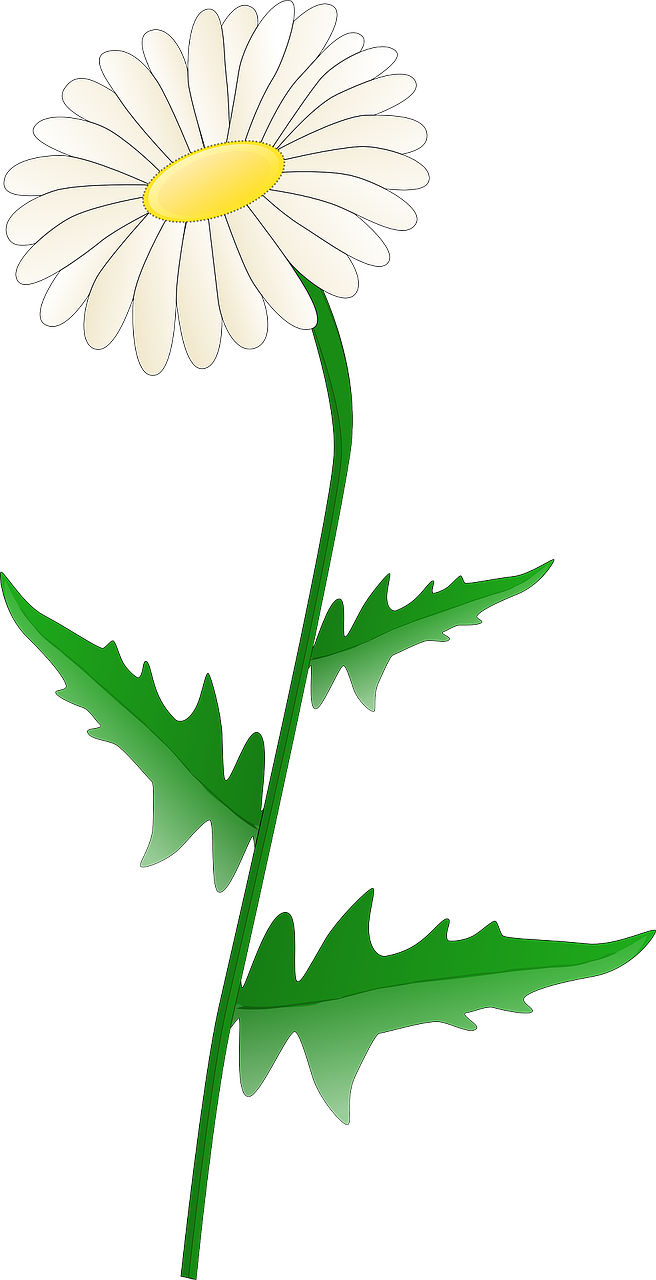 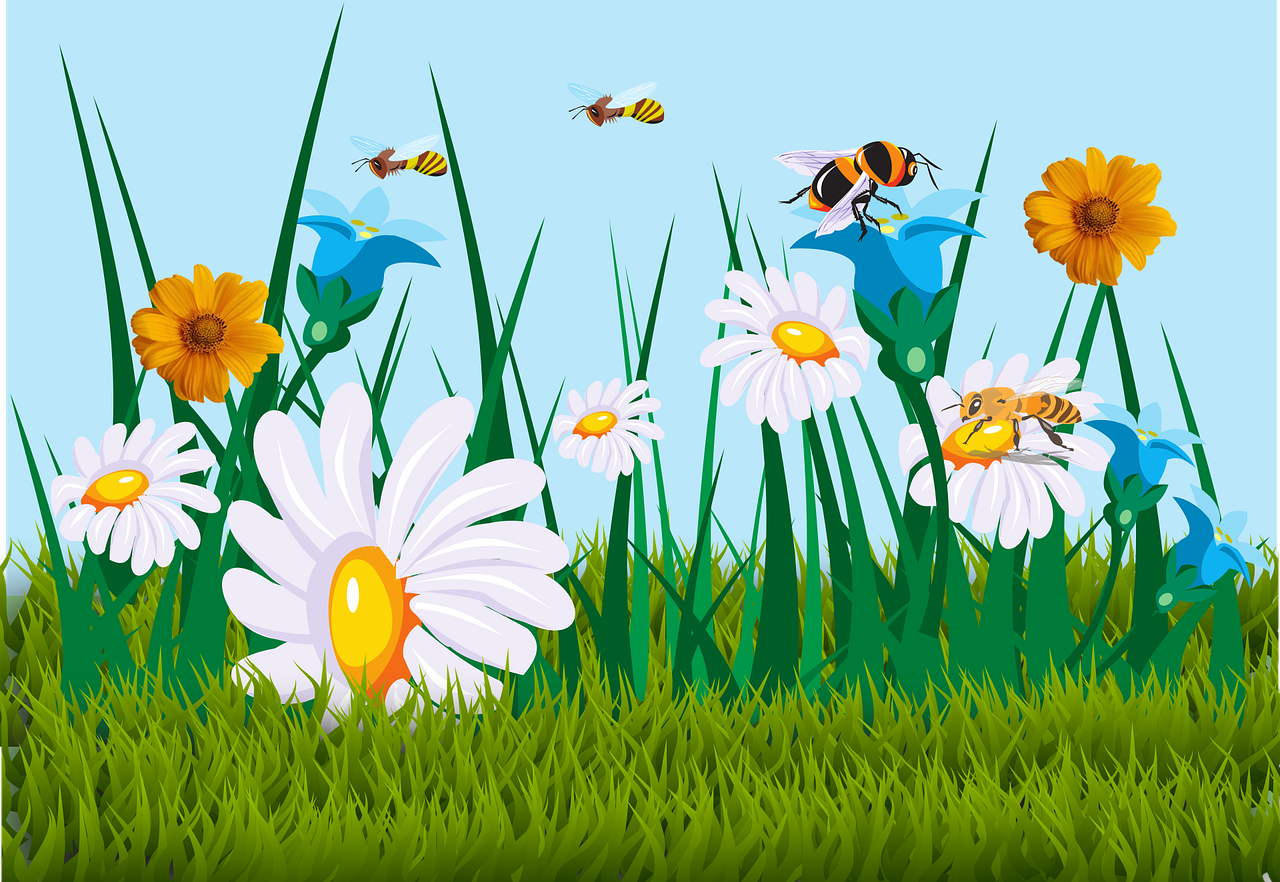 Το μεσημέρι, αυτή και οι φίλες της, μαζεύονταν στο ίδιο μέρος, αντάλλασσαν τα νέα τους και  μιλούσαν και χόρευαν ασταμάτητα.
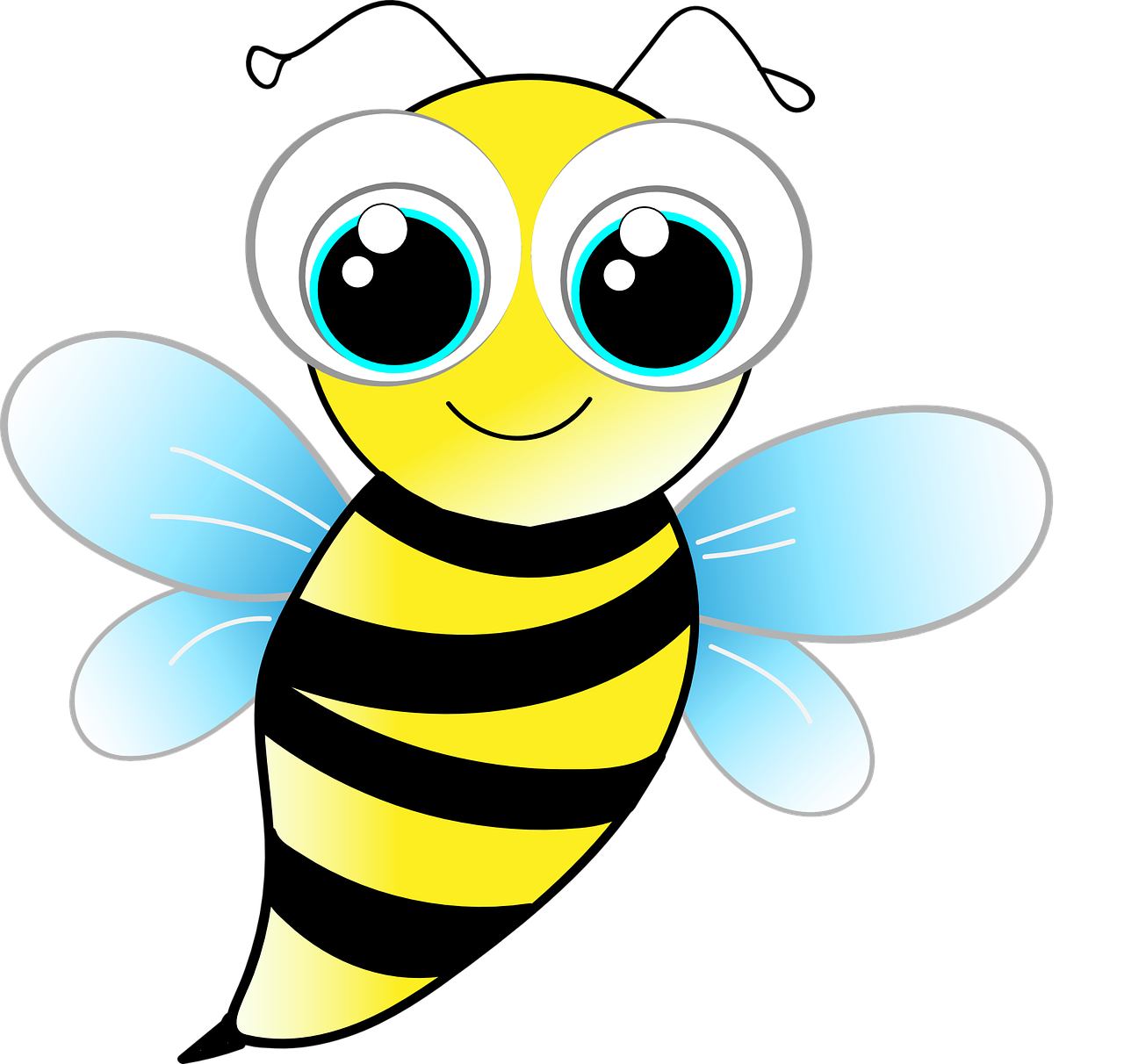 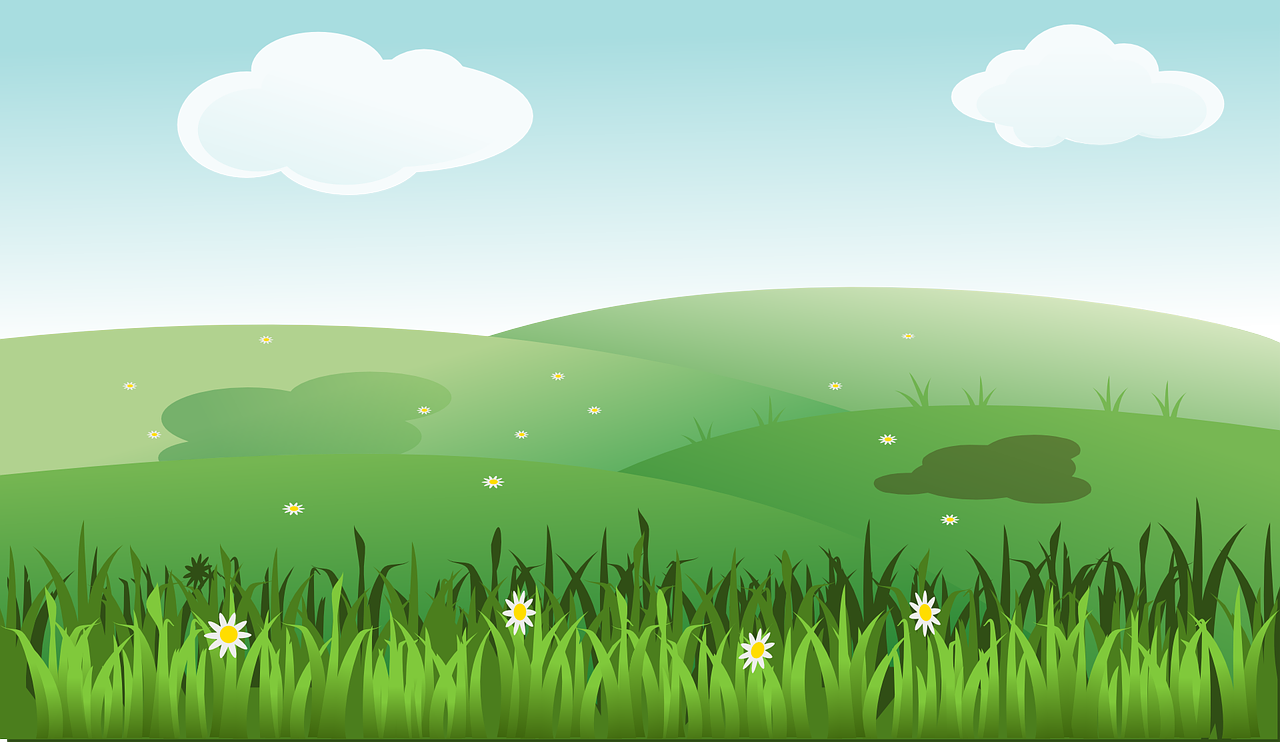 Μετά, η Μαριγούλα γύριζε στο σπιτάκι της και έπεφτε με τα μούτρα στη δουλειά, φτιάχνοντας μέλι.
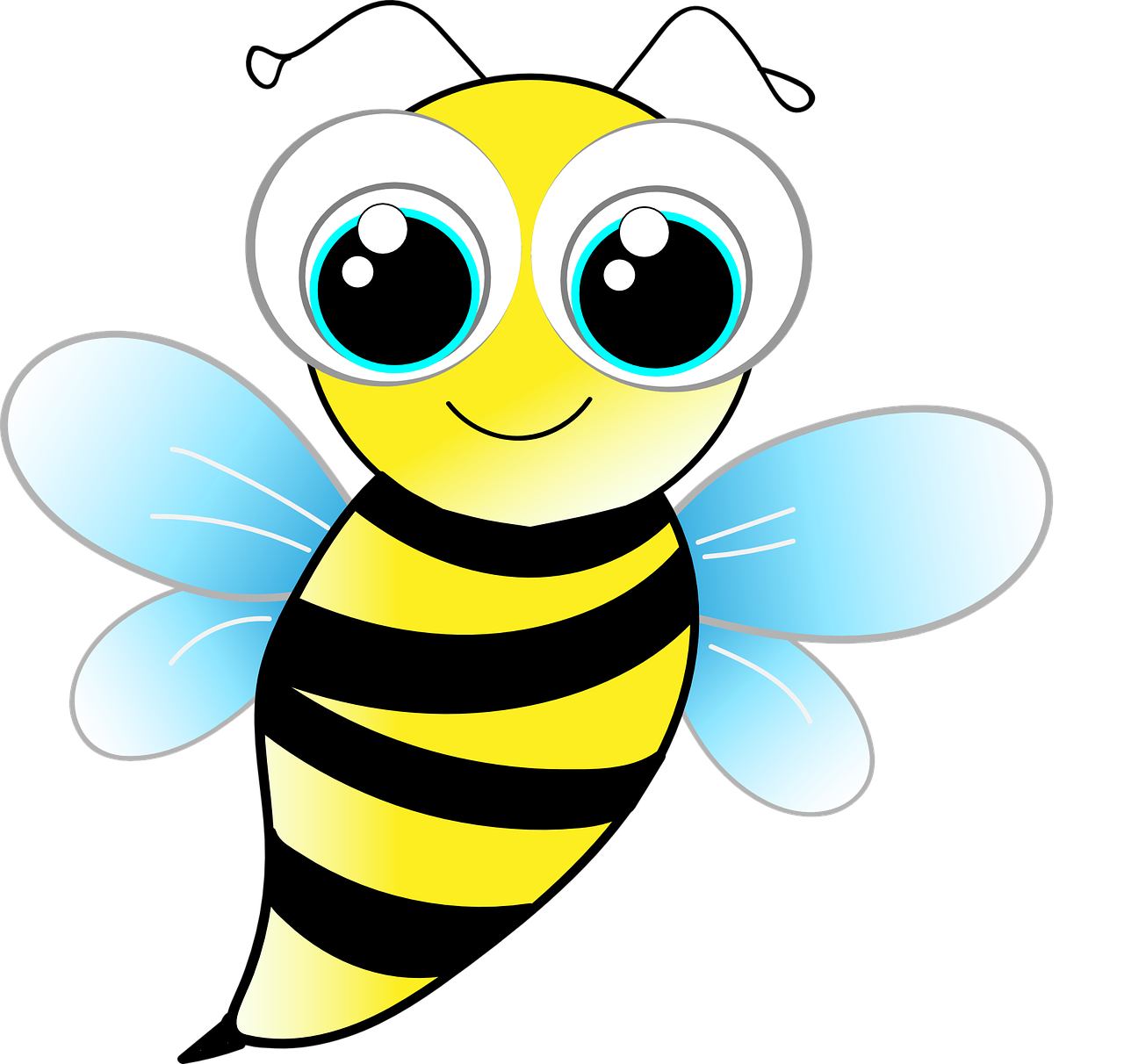 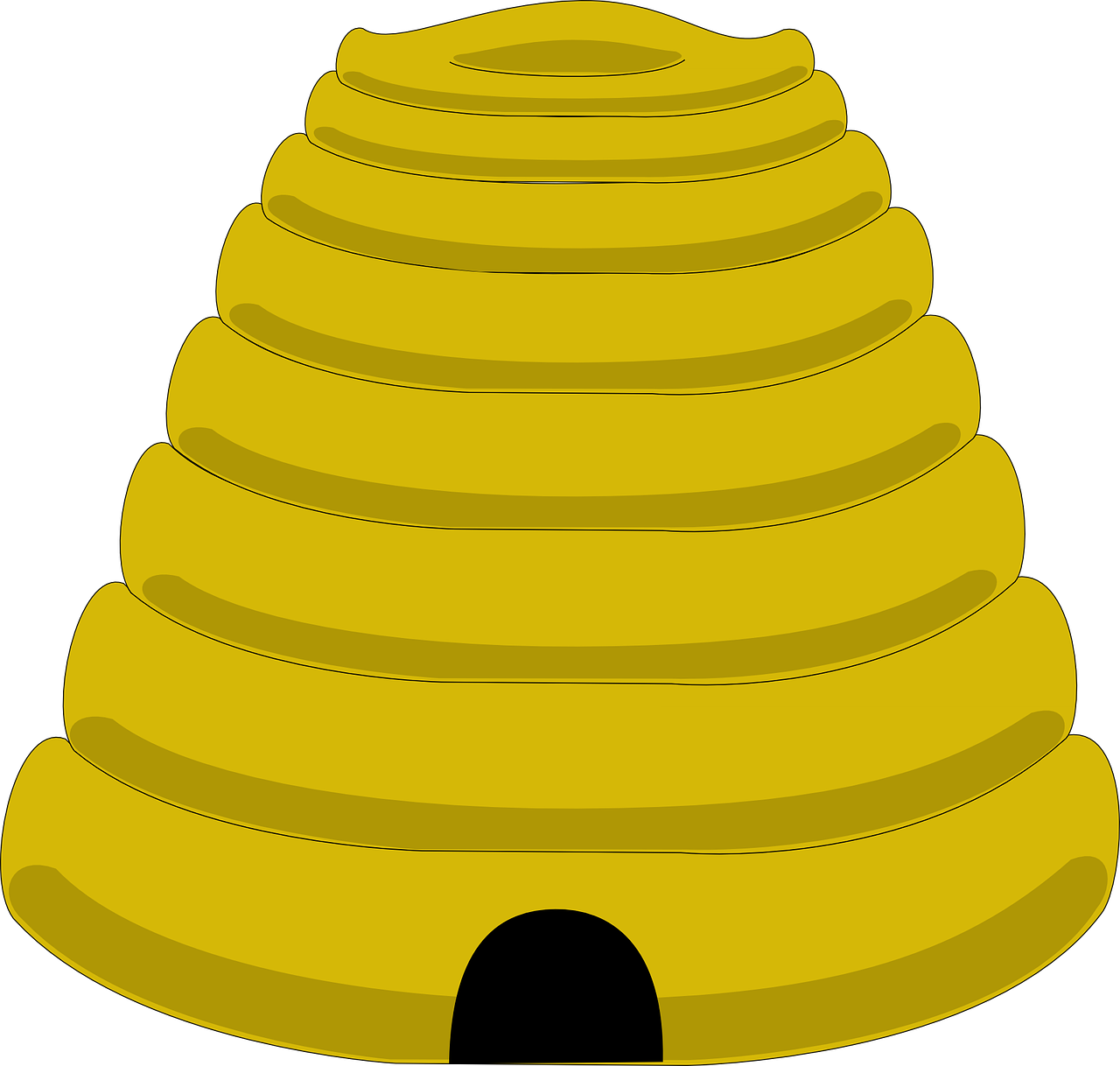 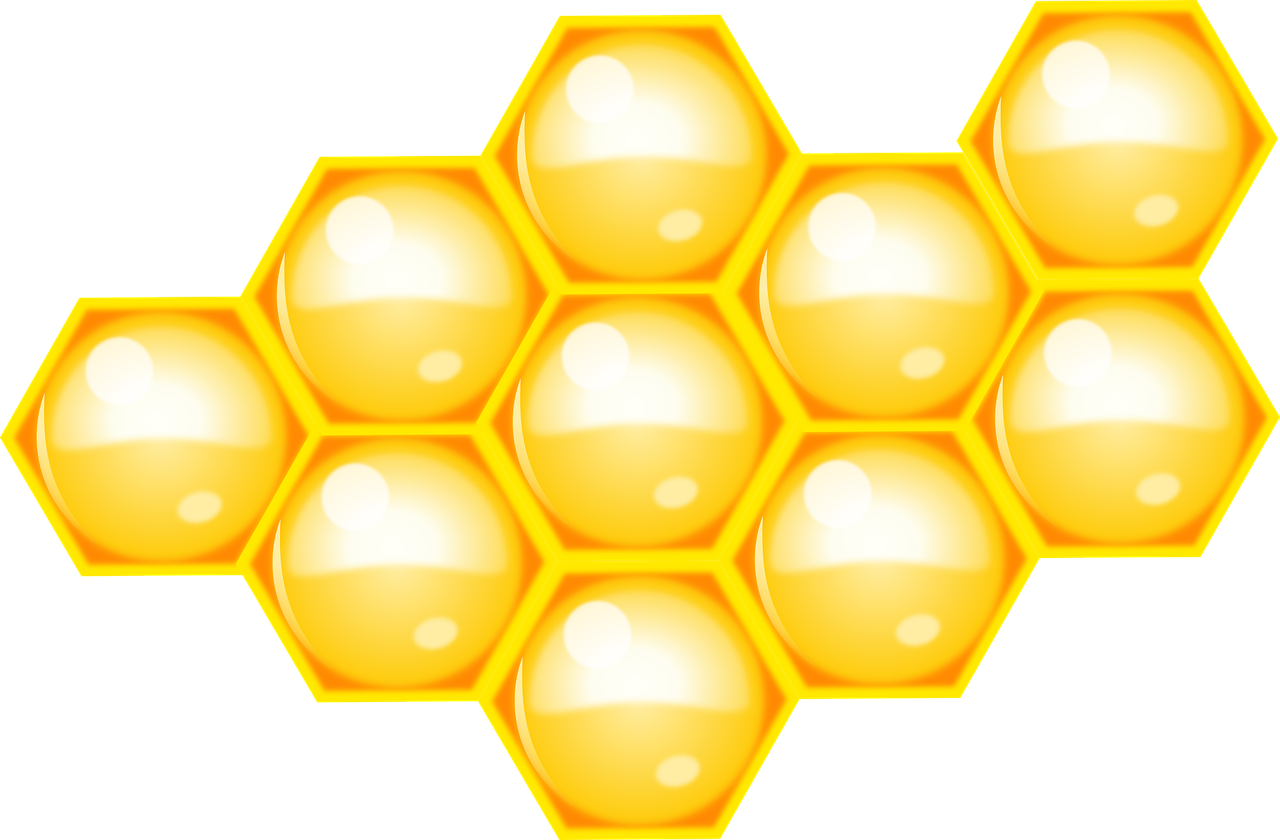 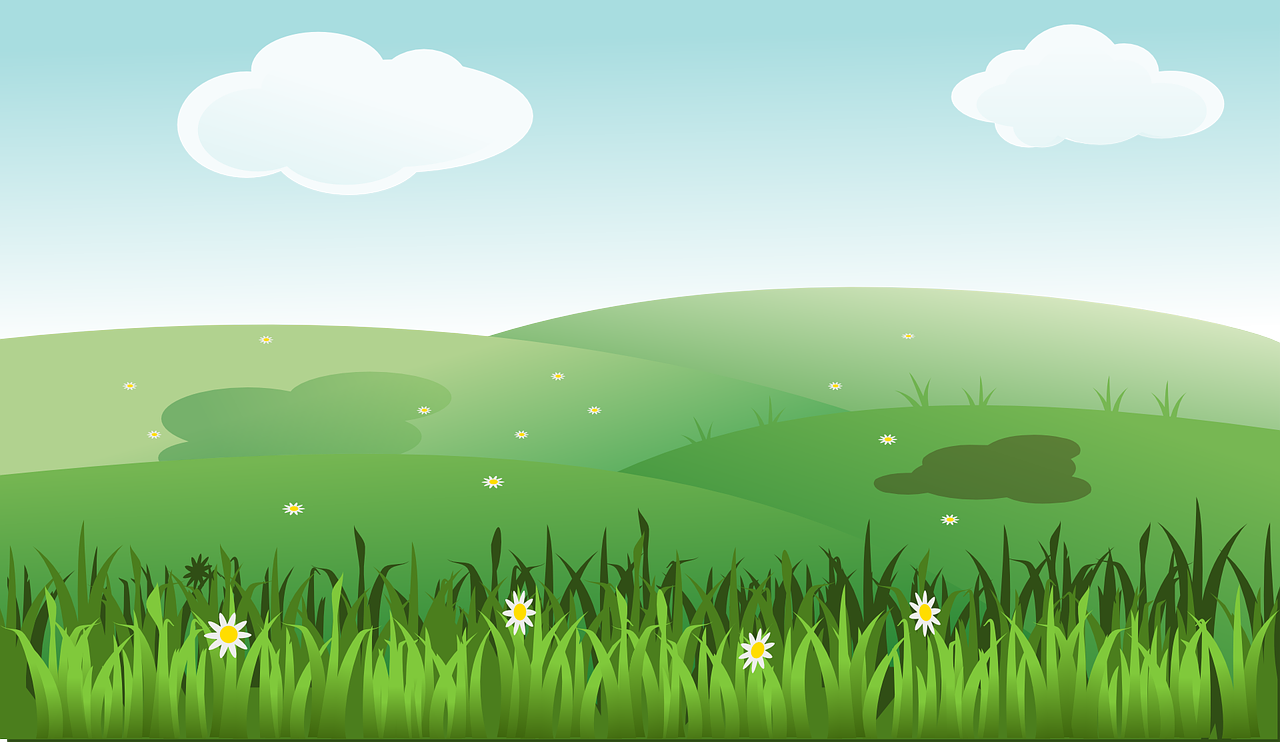 Το απόγευμα, πήγαινε το μέλι στο μαγαζί της και το πουλούσε στους πελάτες της.
Μέλι
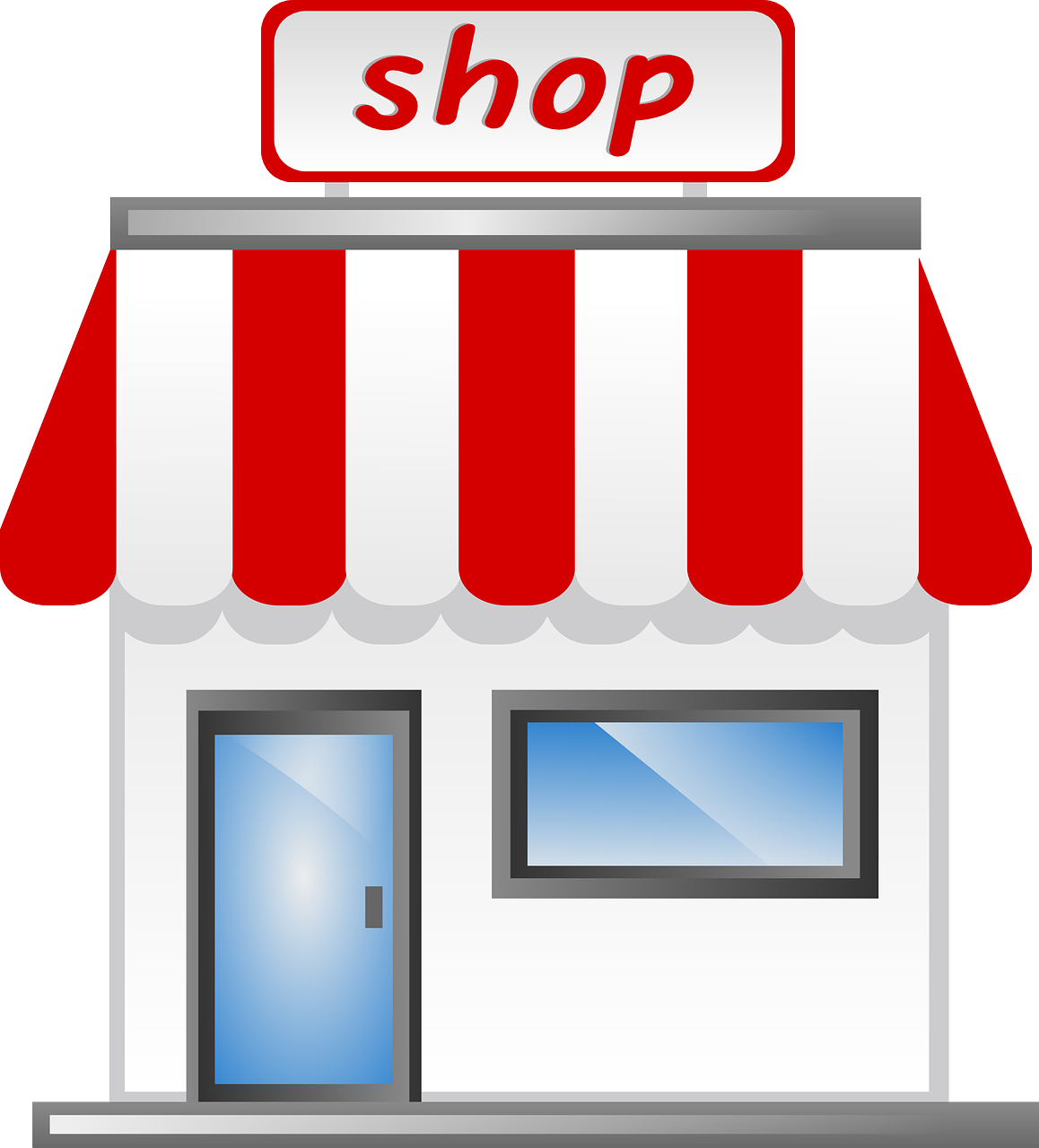 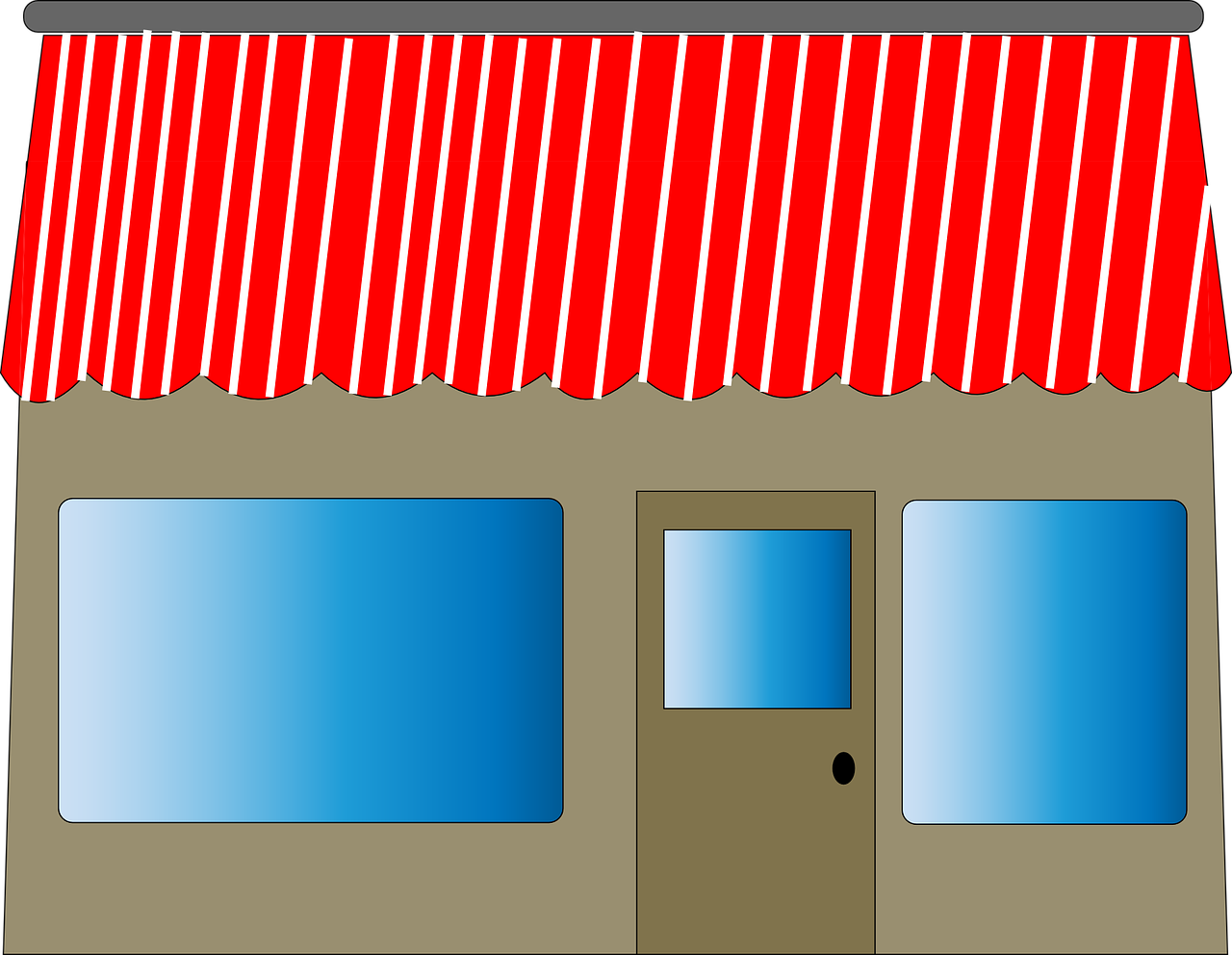 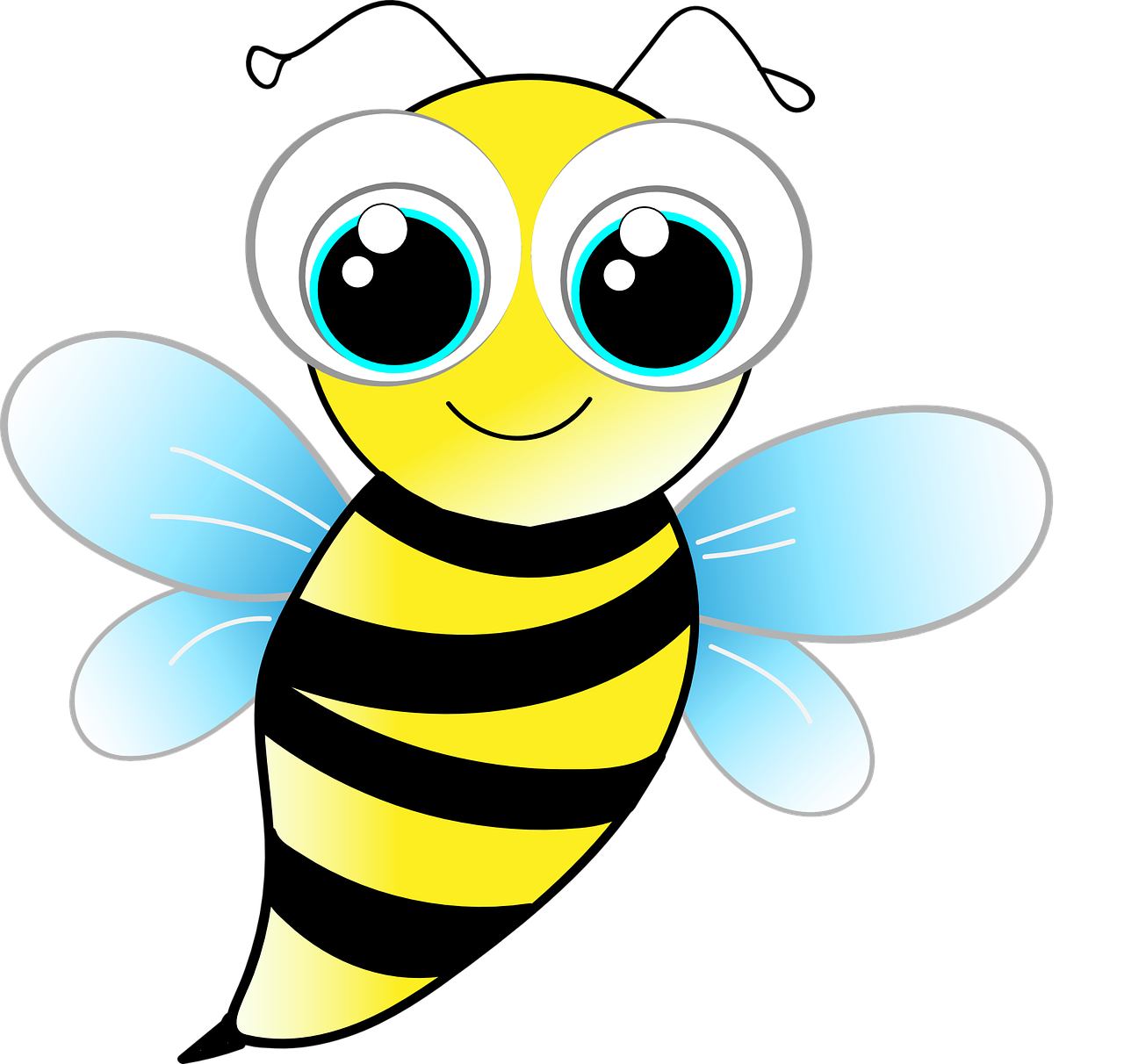 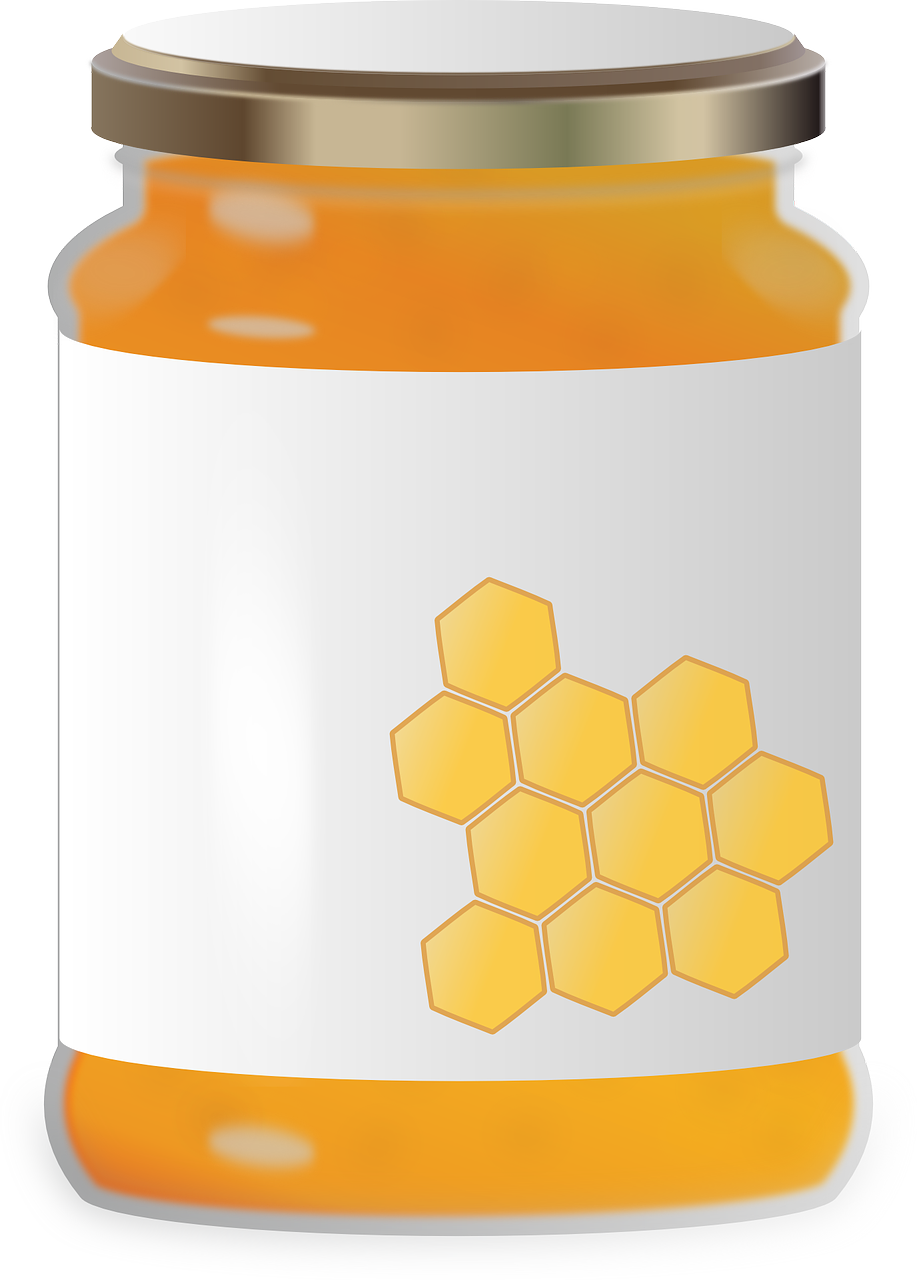 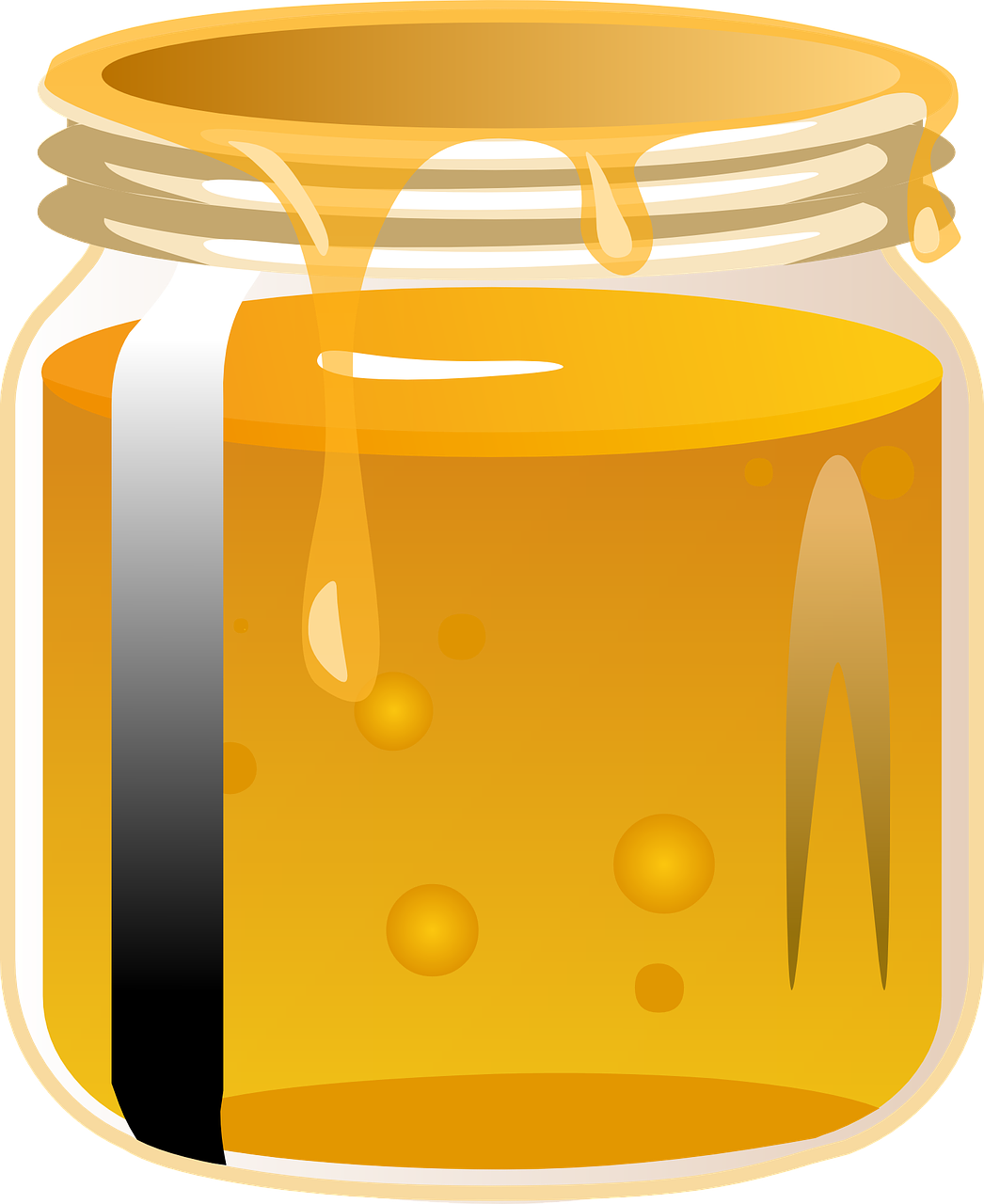 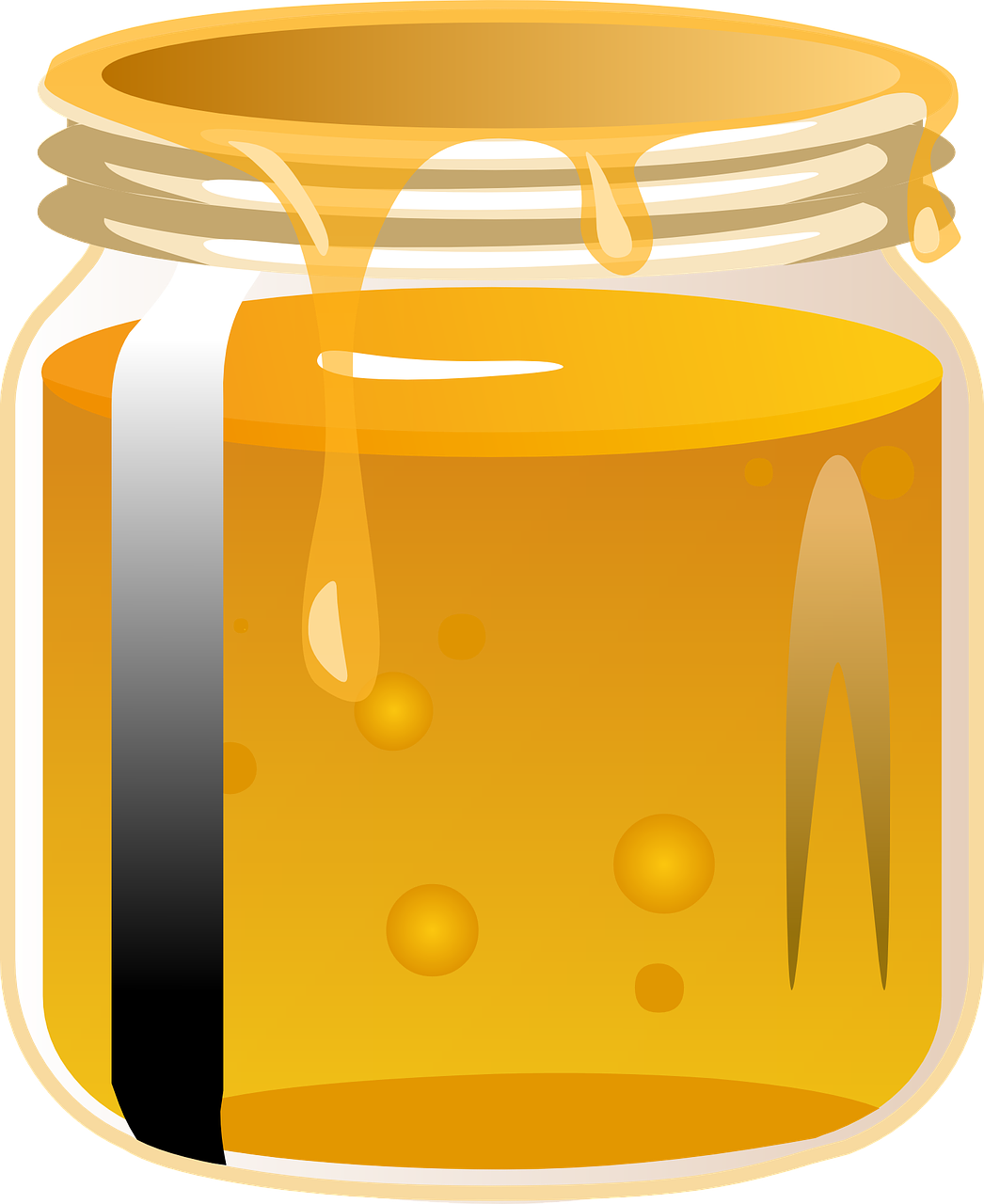 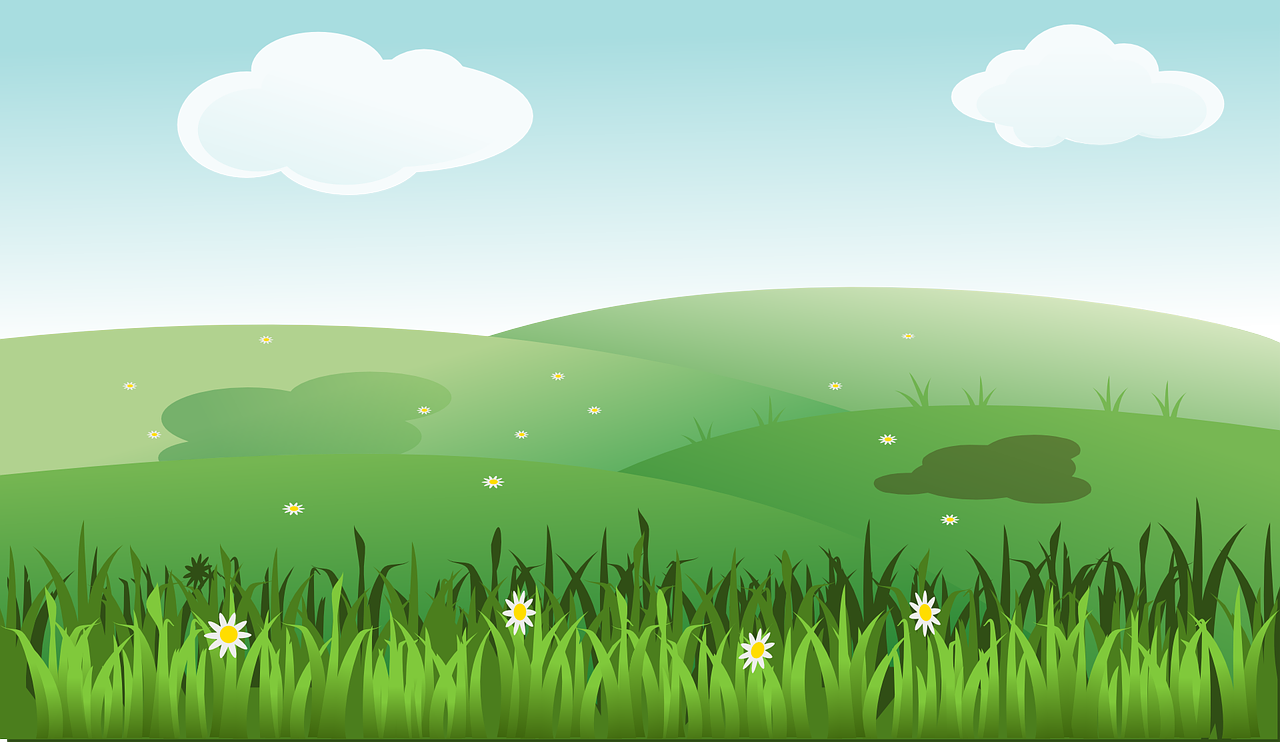 Η Μαριγούλα είχε πολλούς πελάτες. Πολλοί μαθητές από τα σχολεία της πόλης την επισκέπτονταν καθημερινά με τη μαμά και το μπαμπά τους και αγόραζαν το μέλι της.
Μέλι
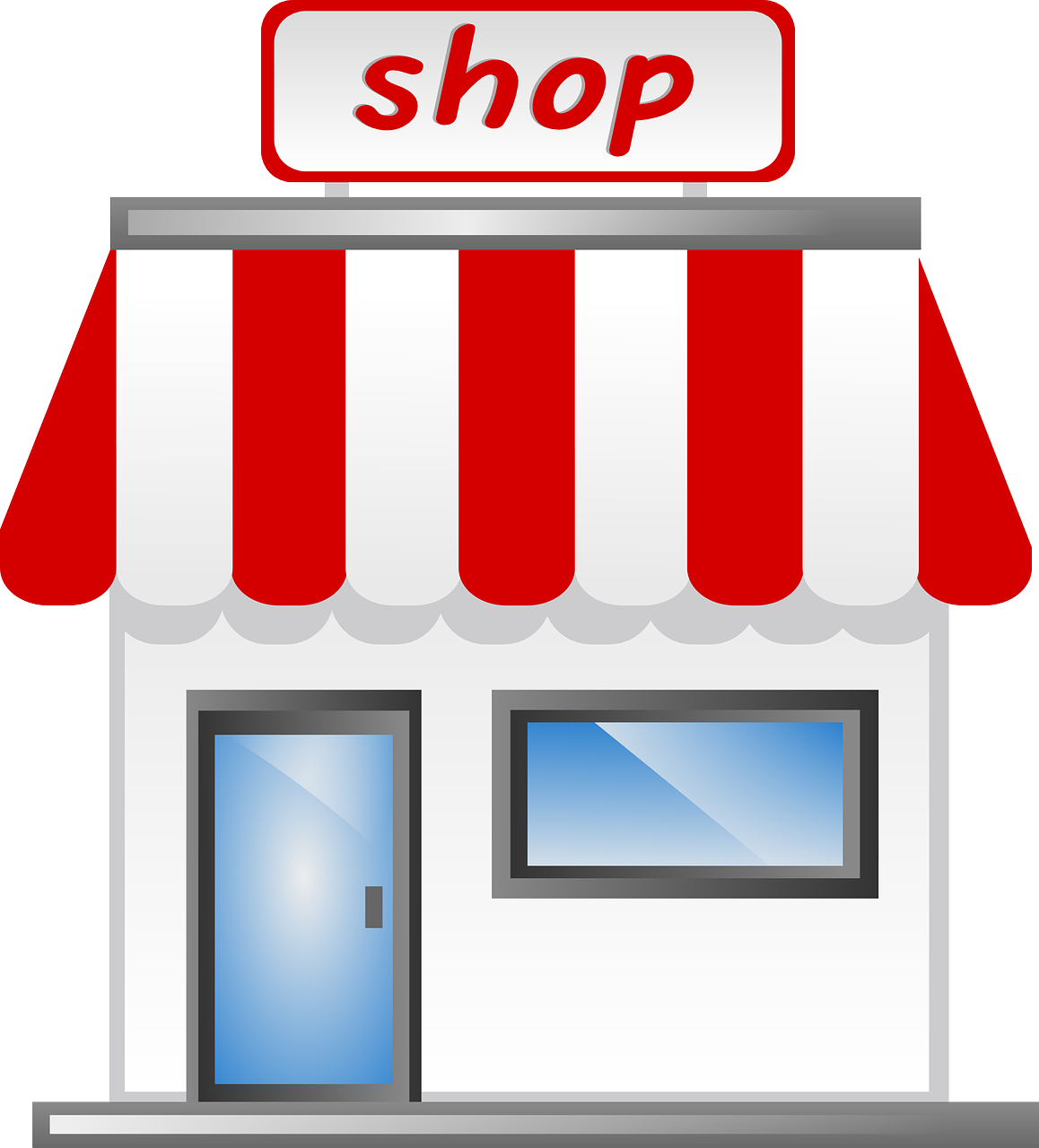 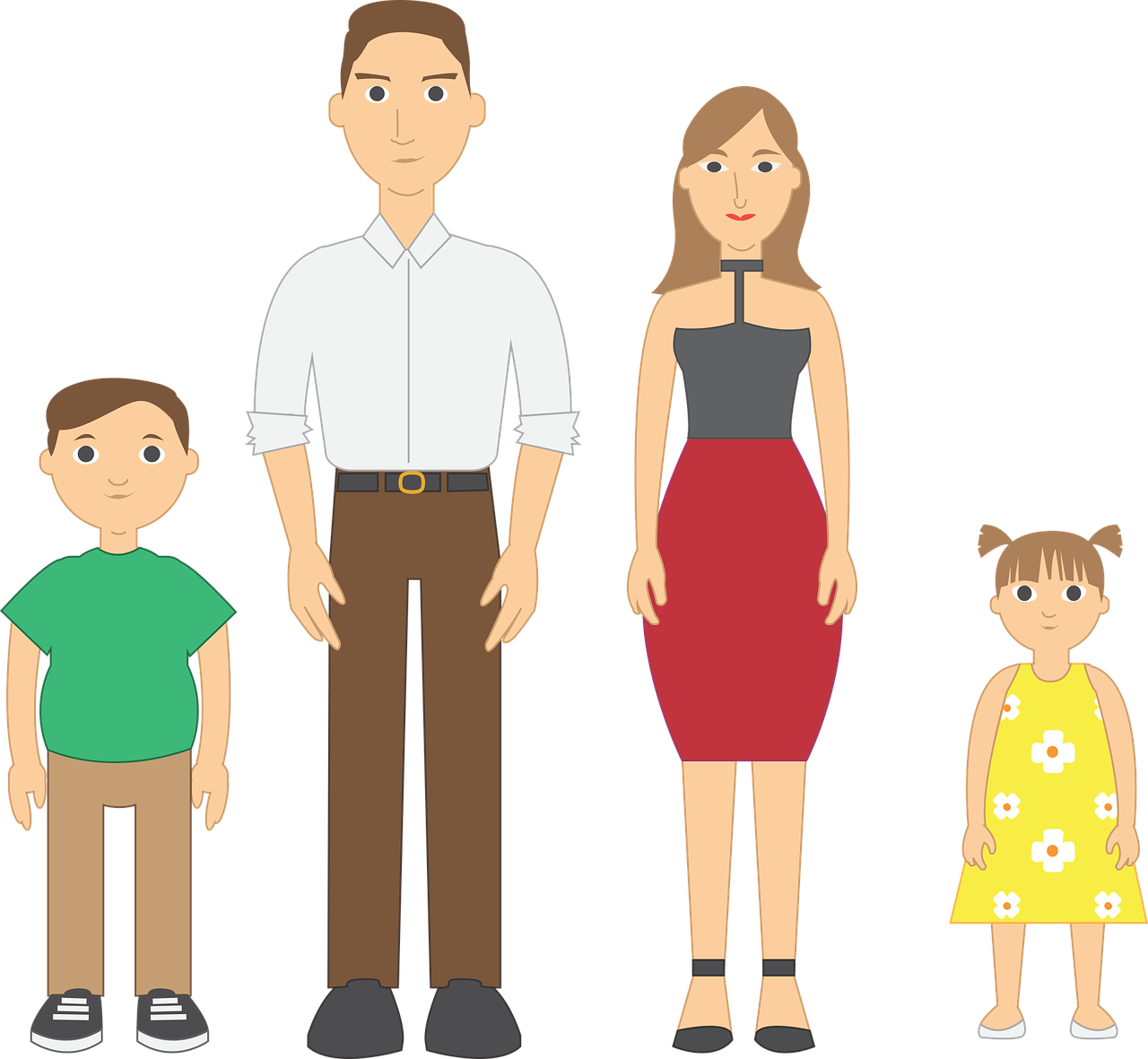 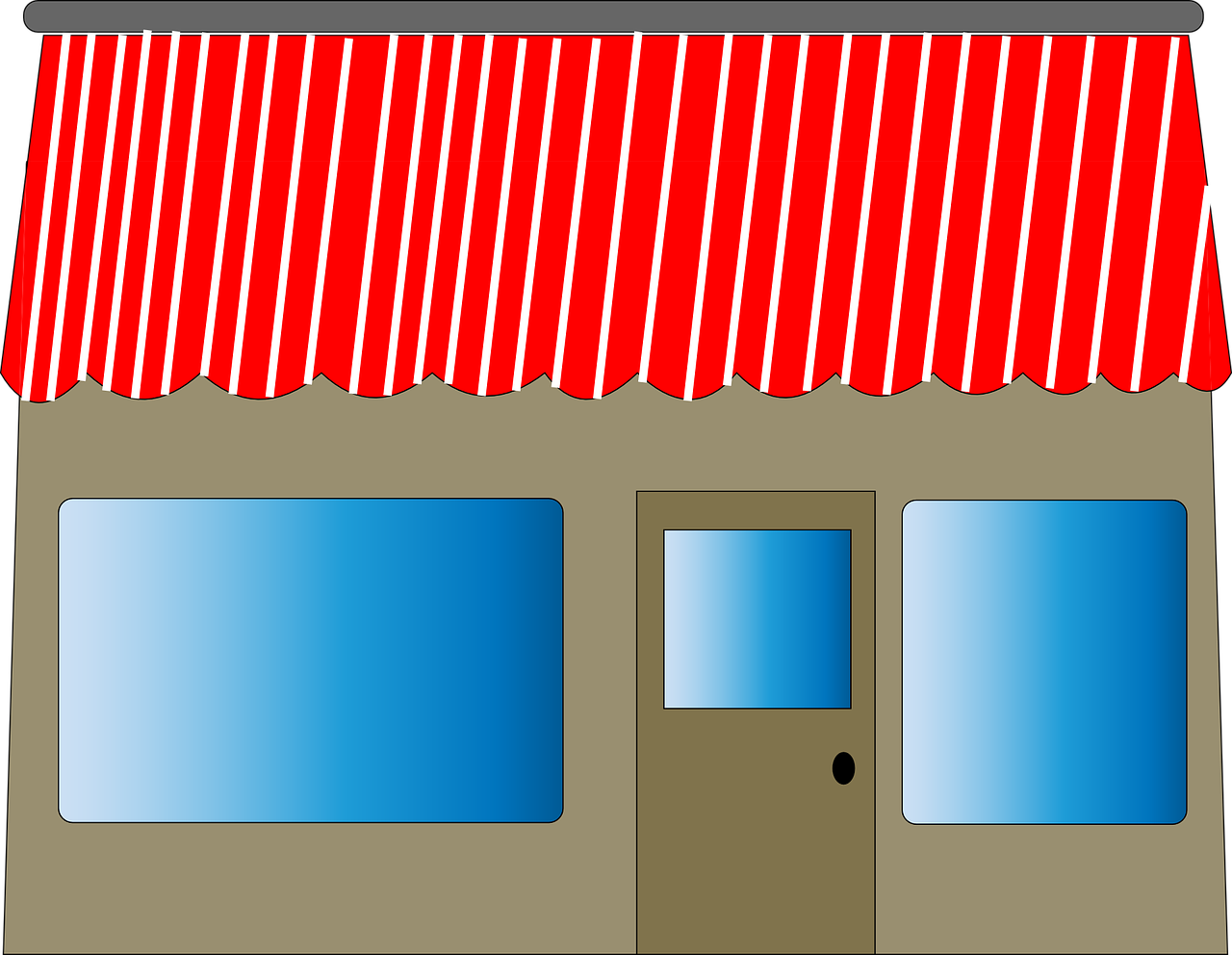 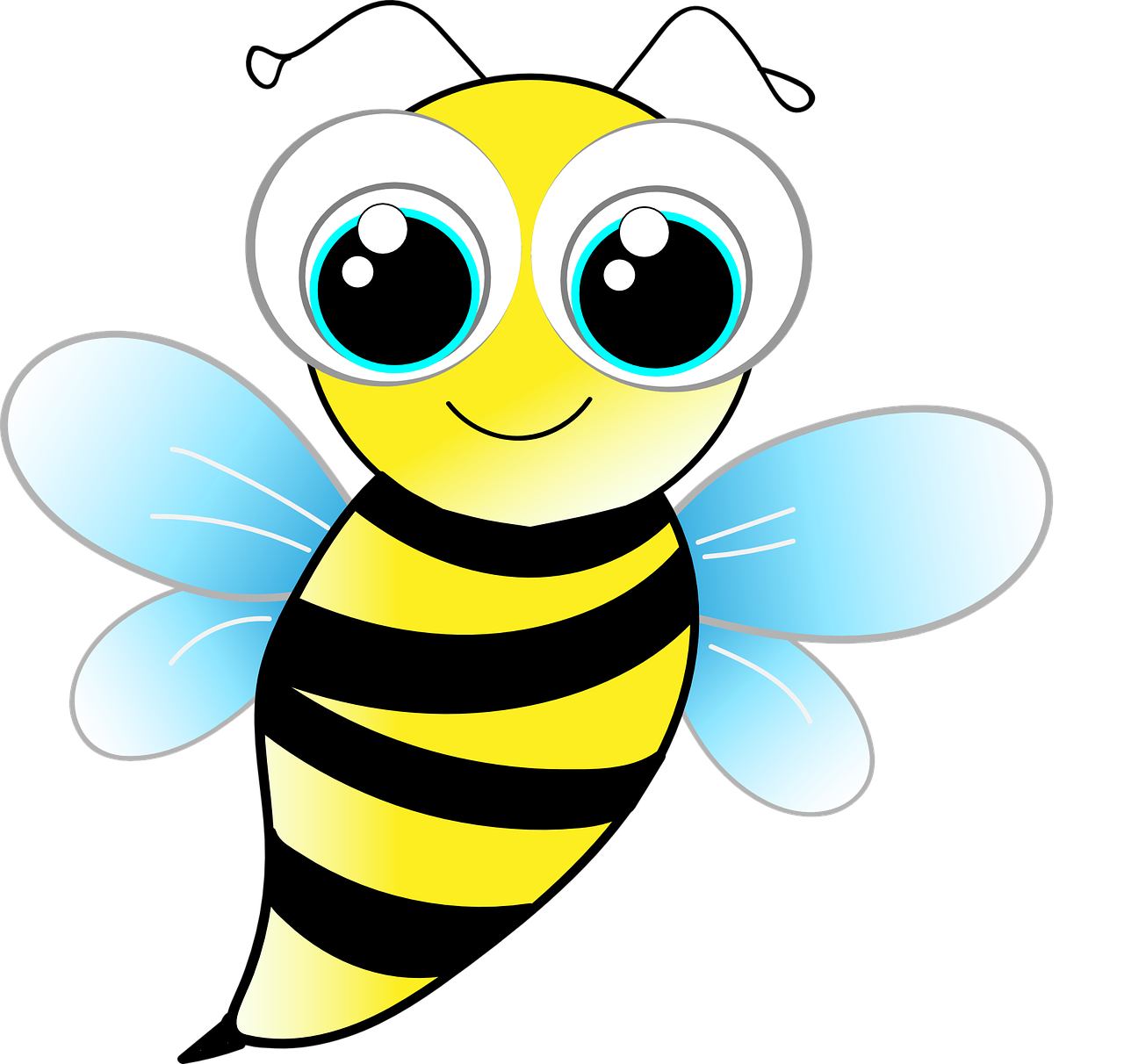 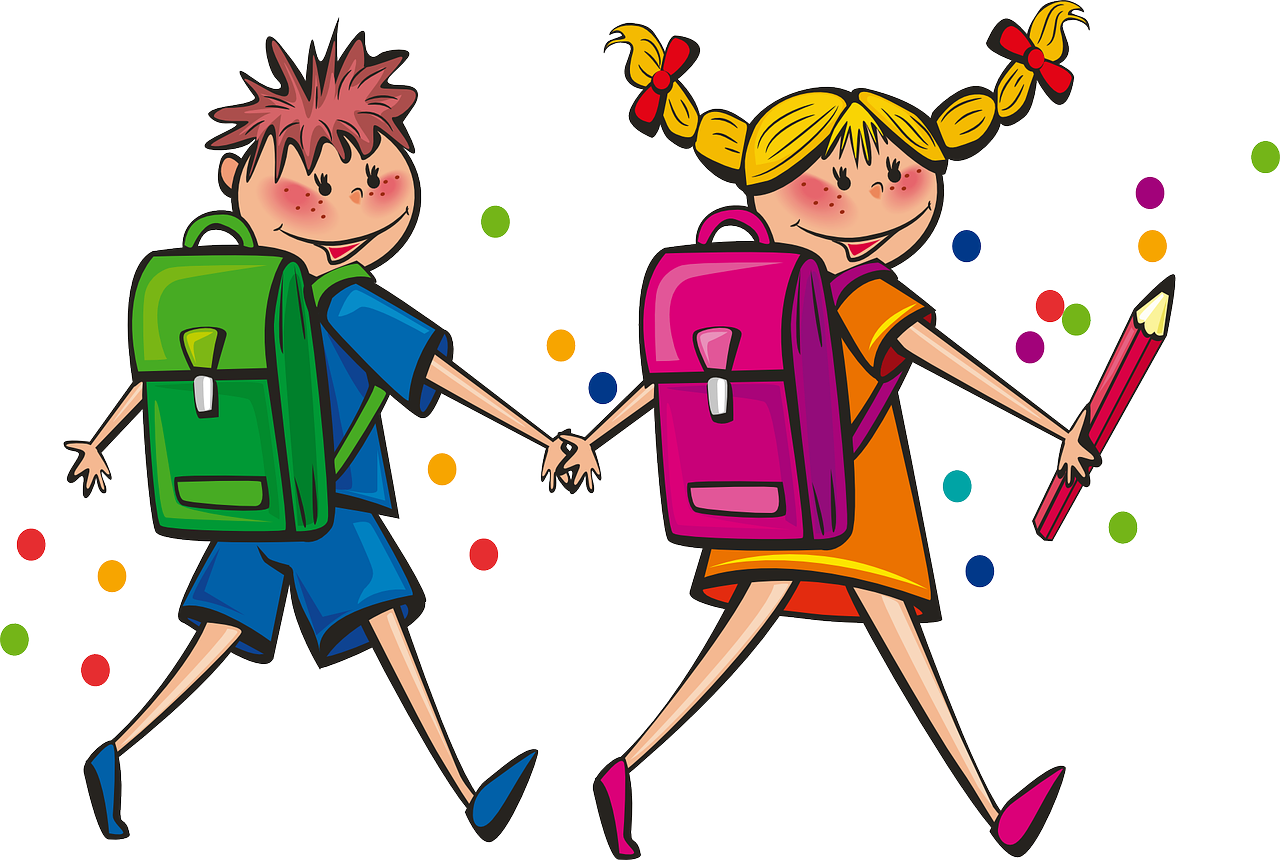 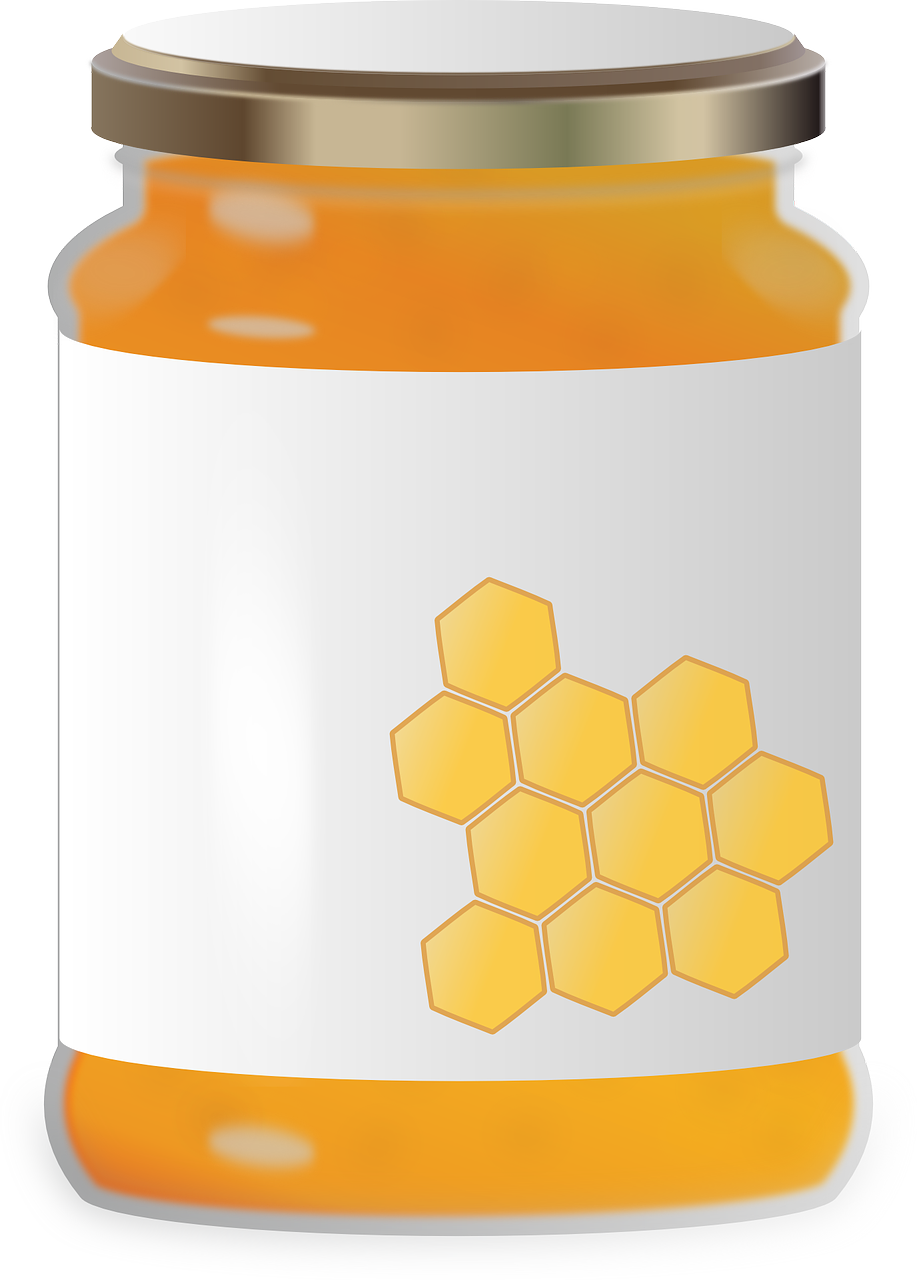 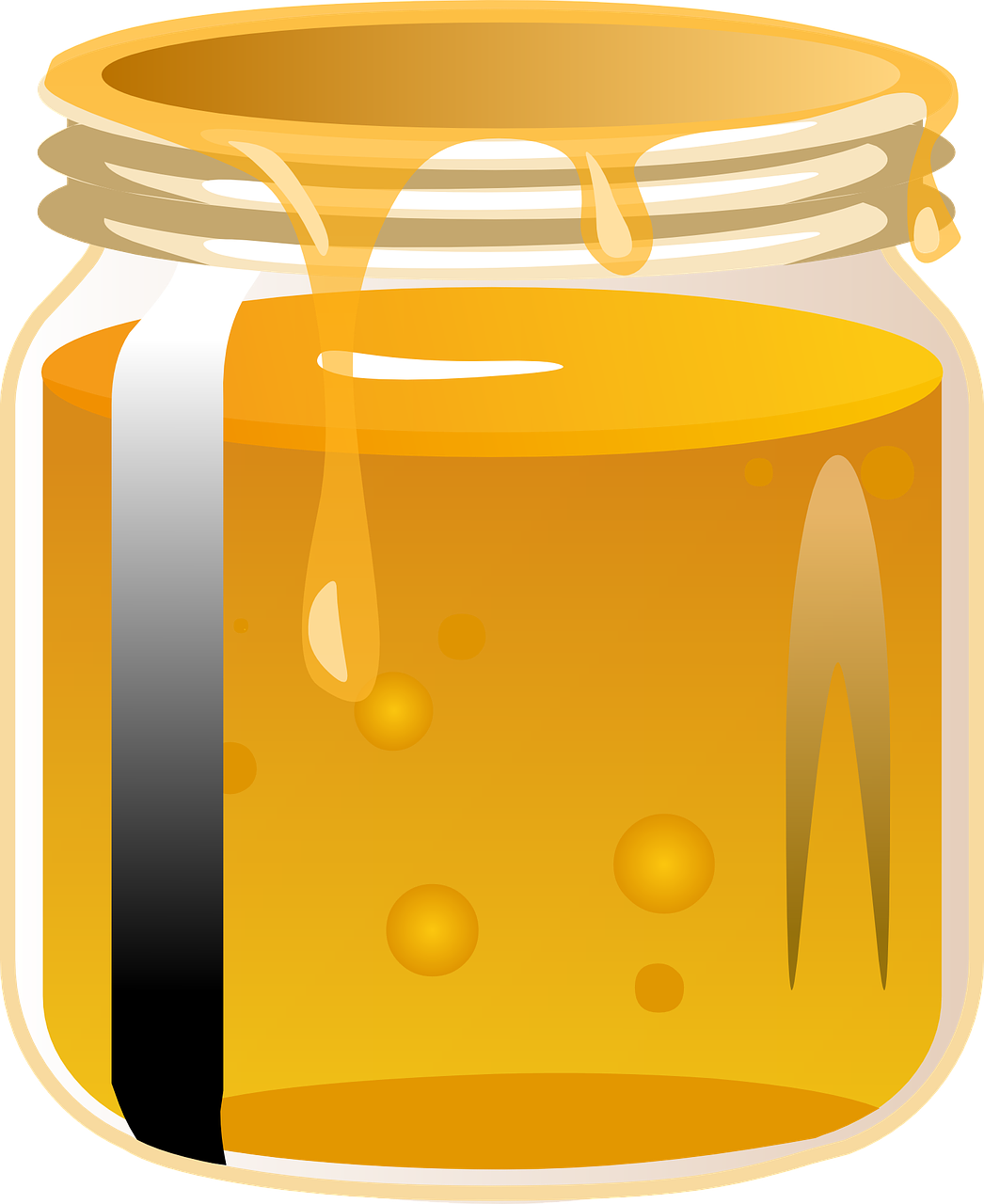 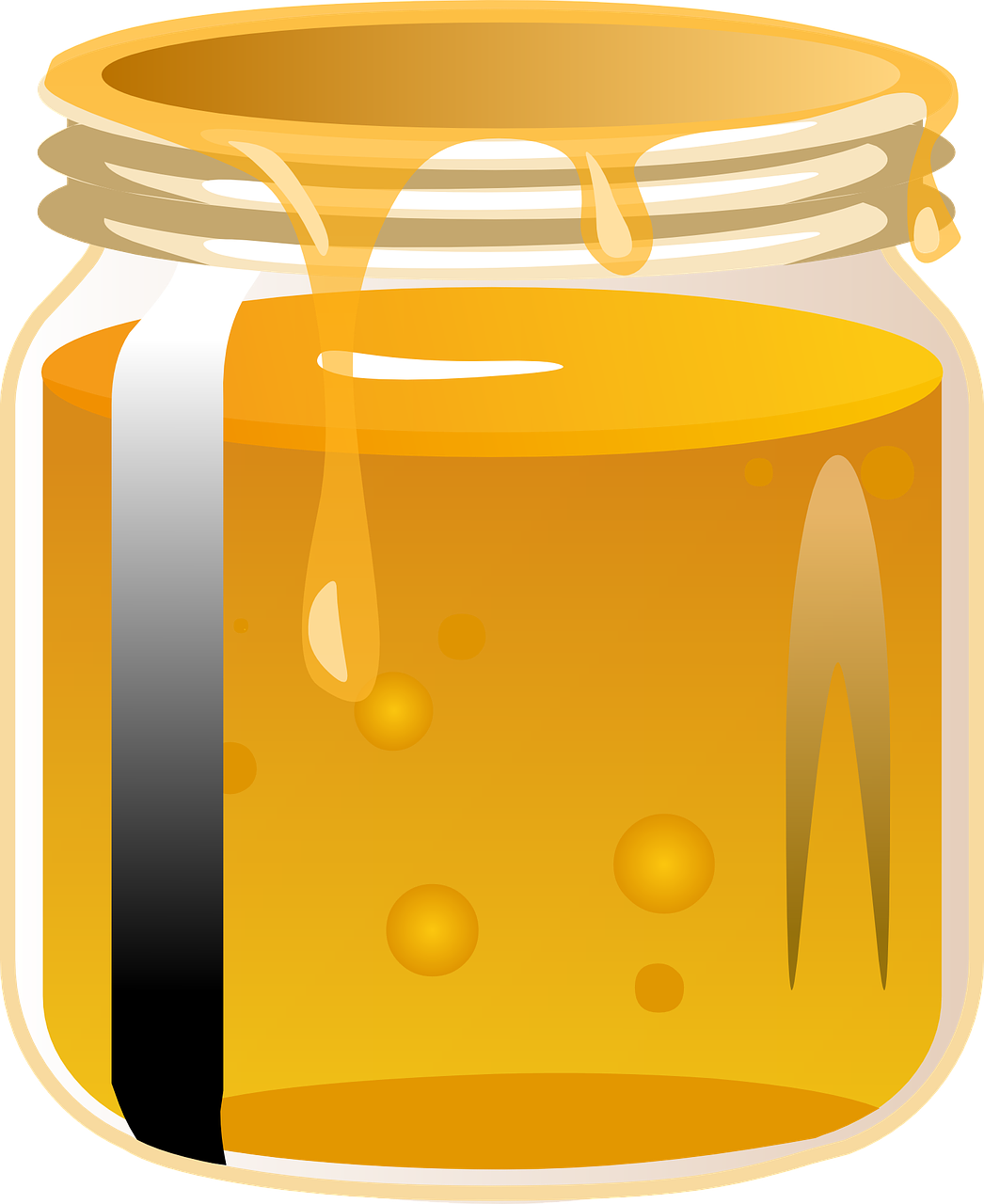 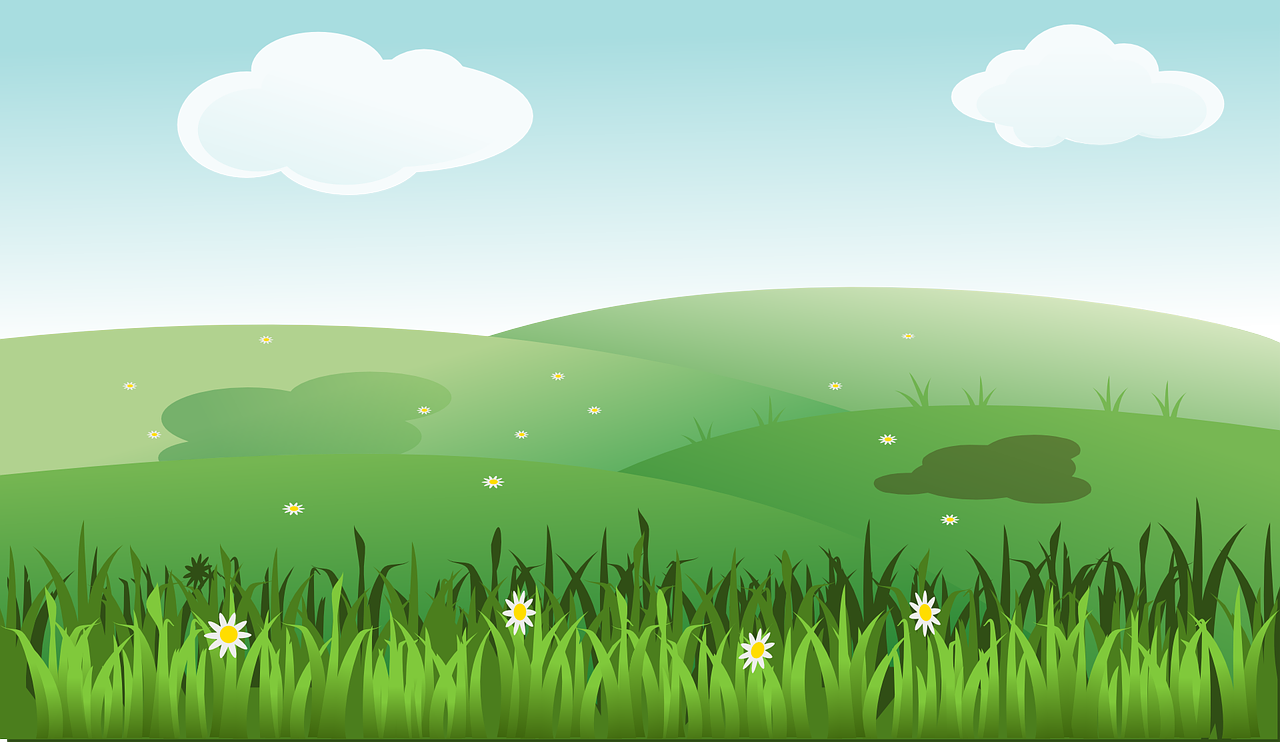 Και η μελισσούλα χαιρόταν πολύ όταν έβλεπε παιδιά με ροδοκόκκινα μάγουλα και γελαστά ματάκια να τρώνε  μέλι.
Μέλι
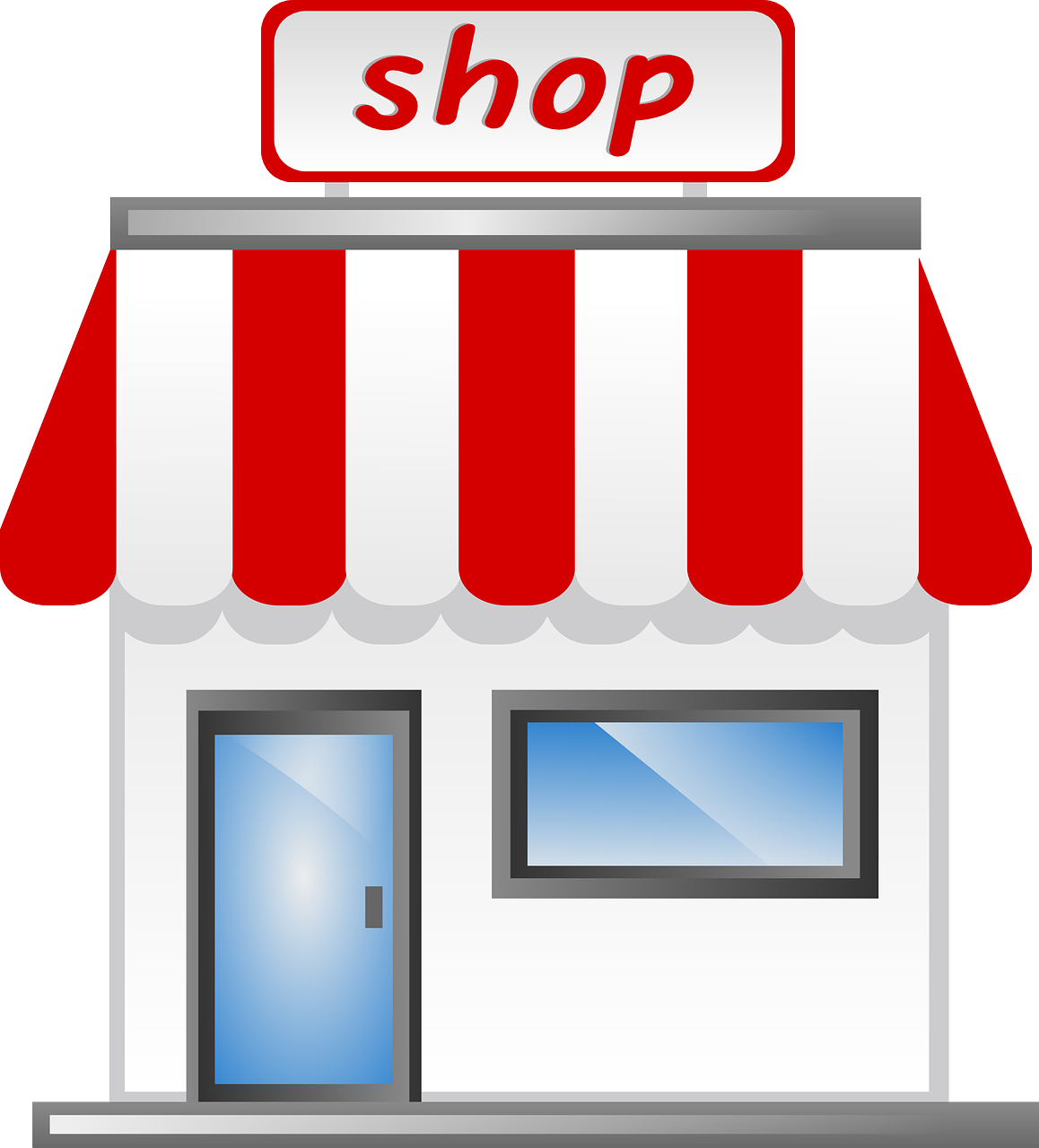 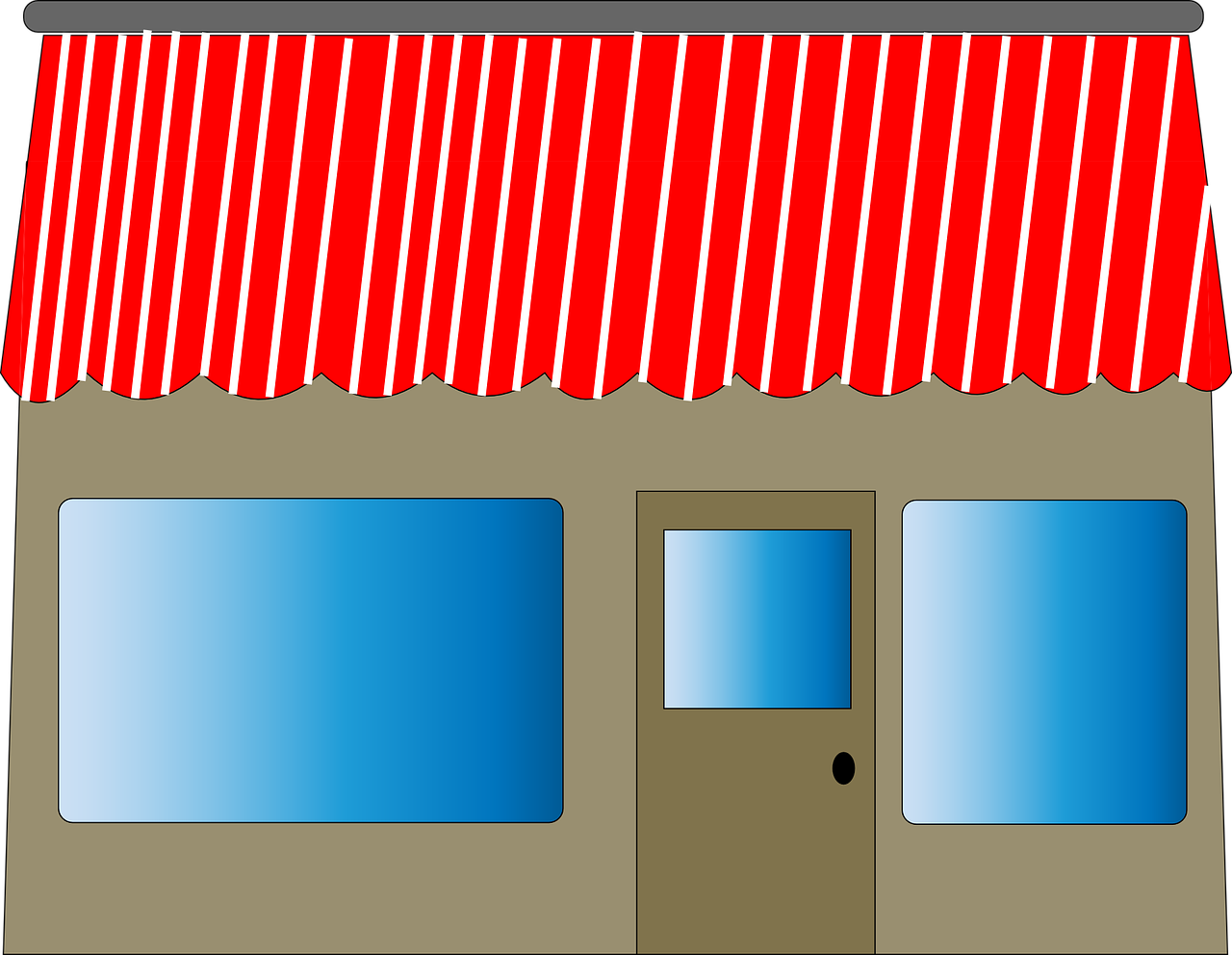 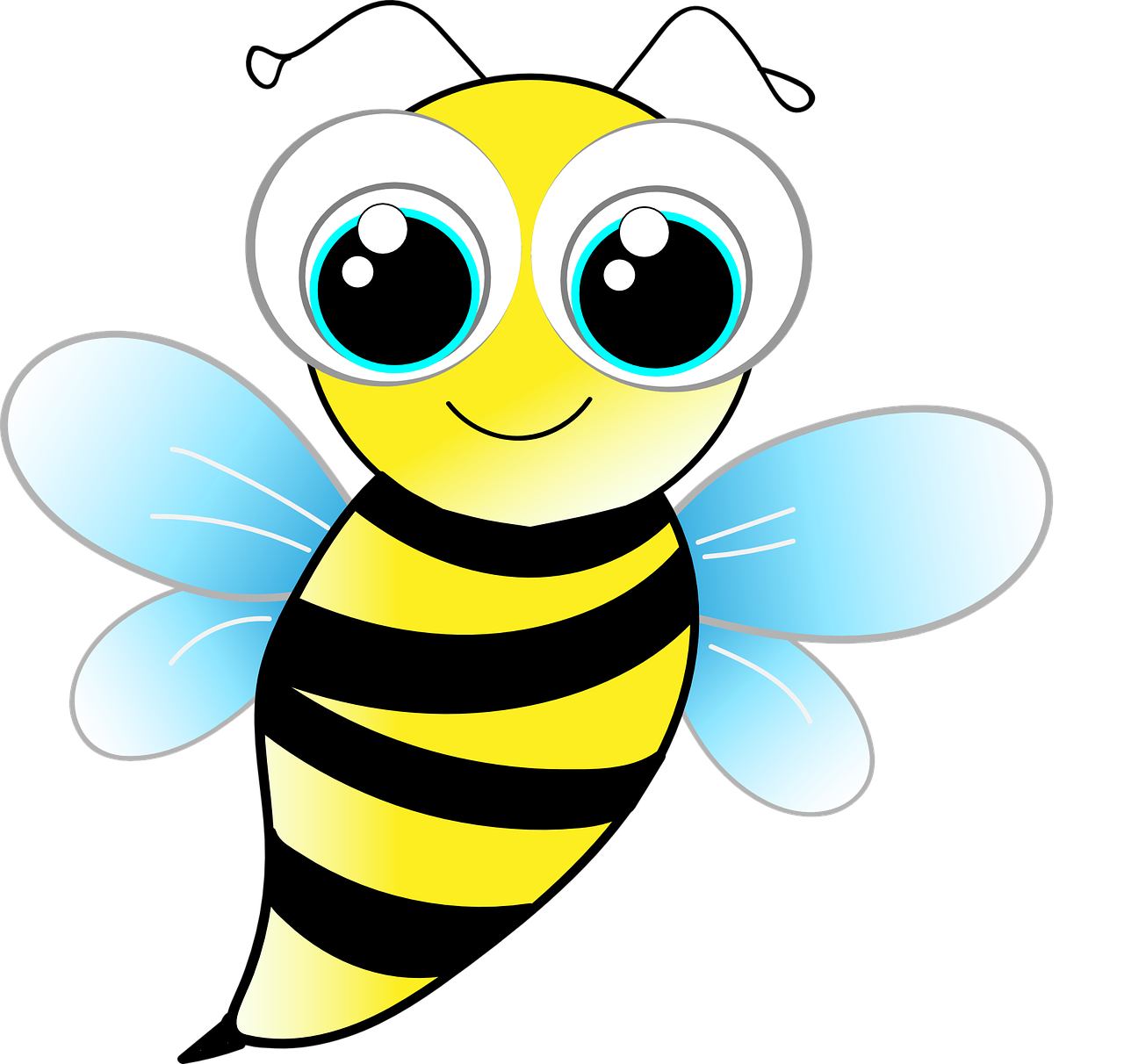 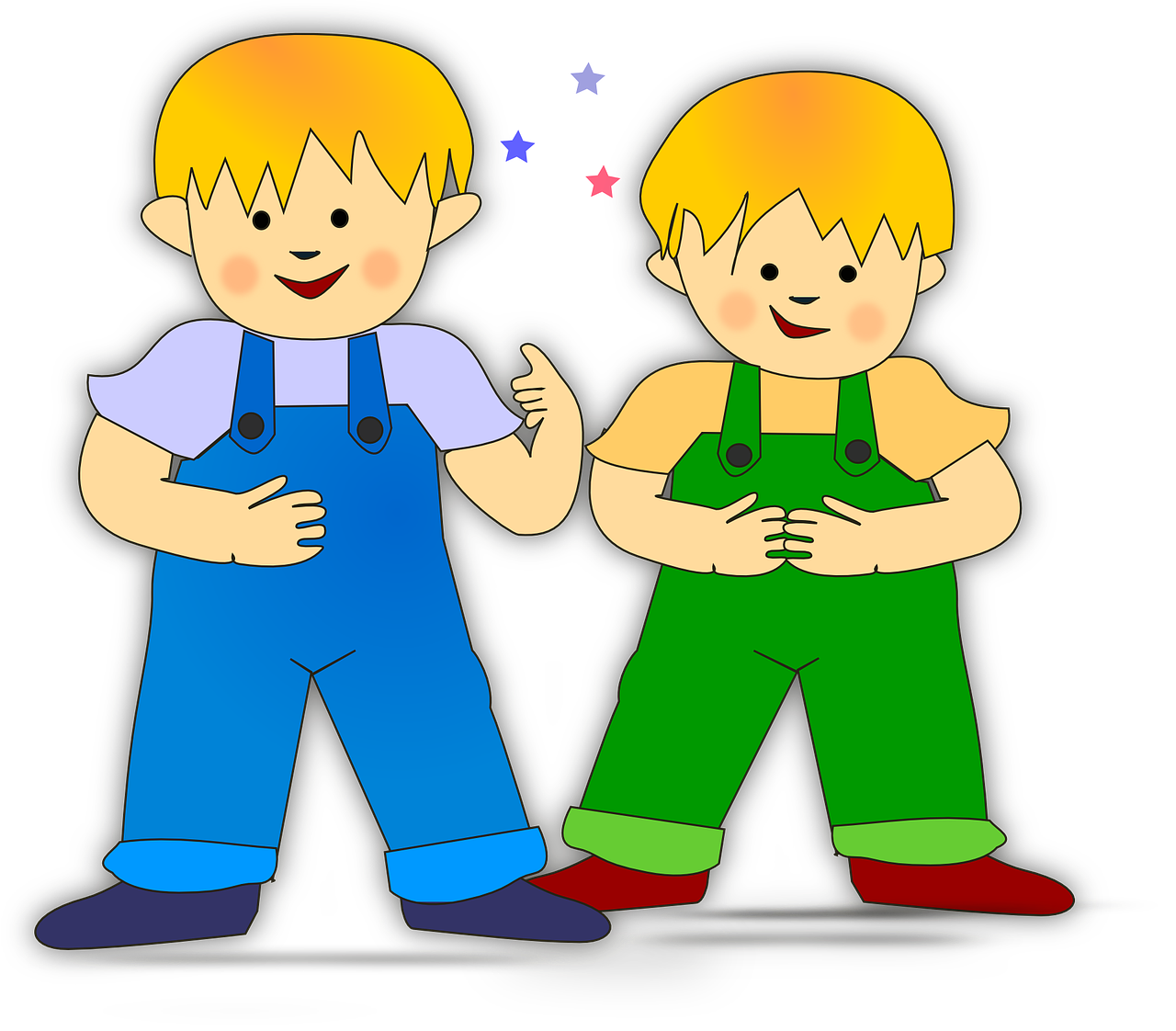 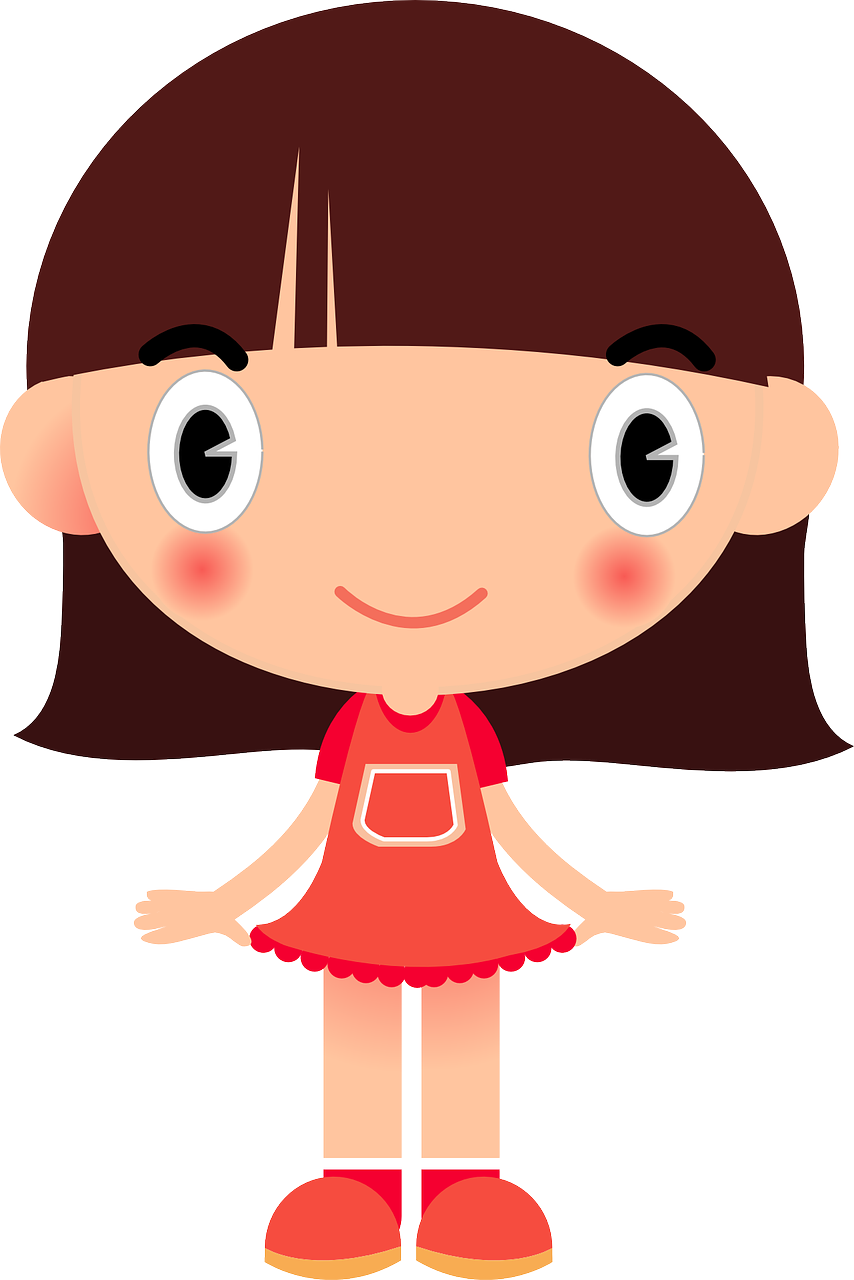 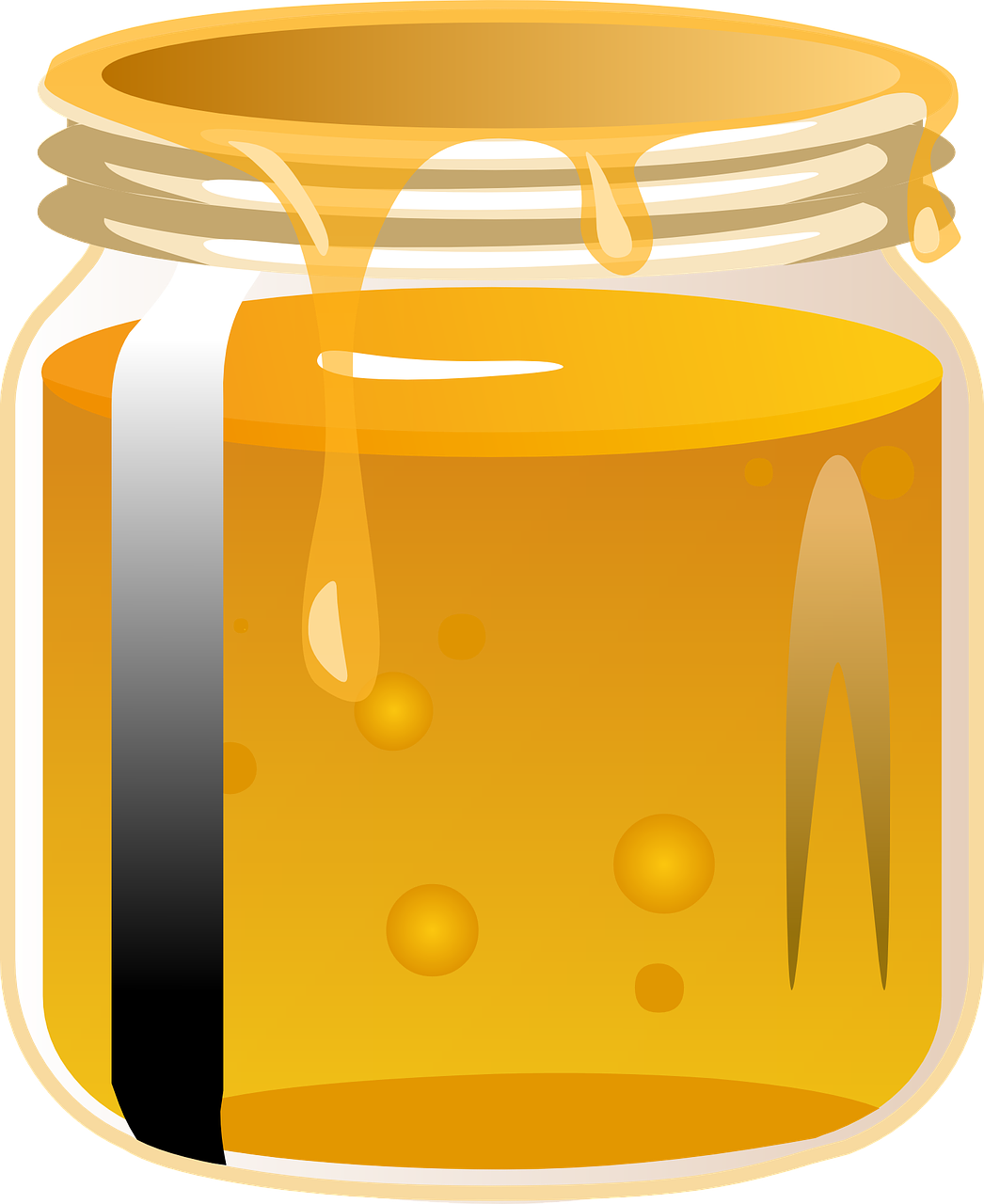 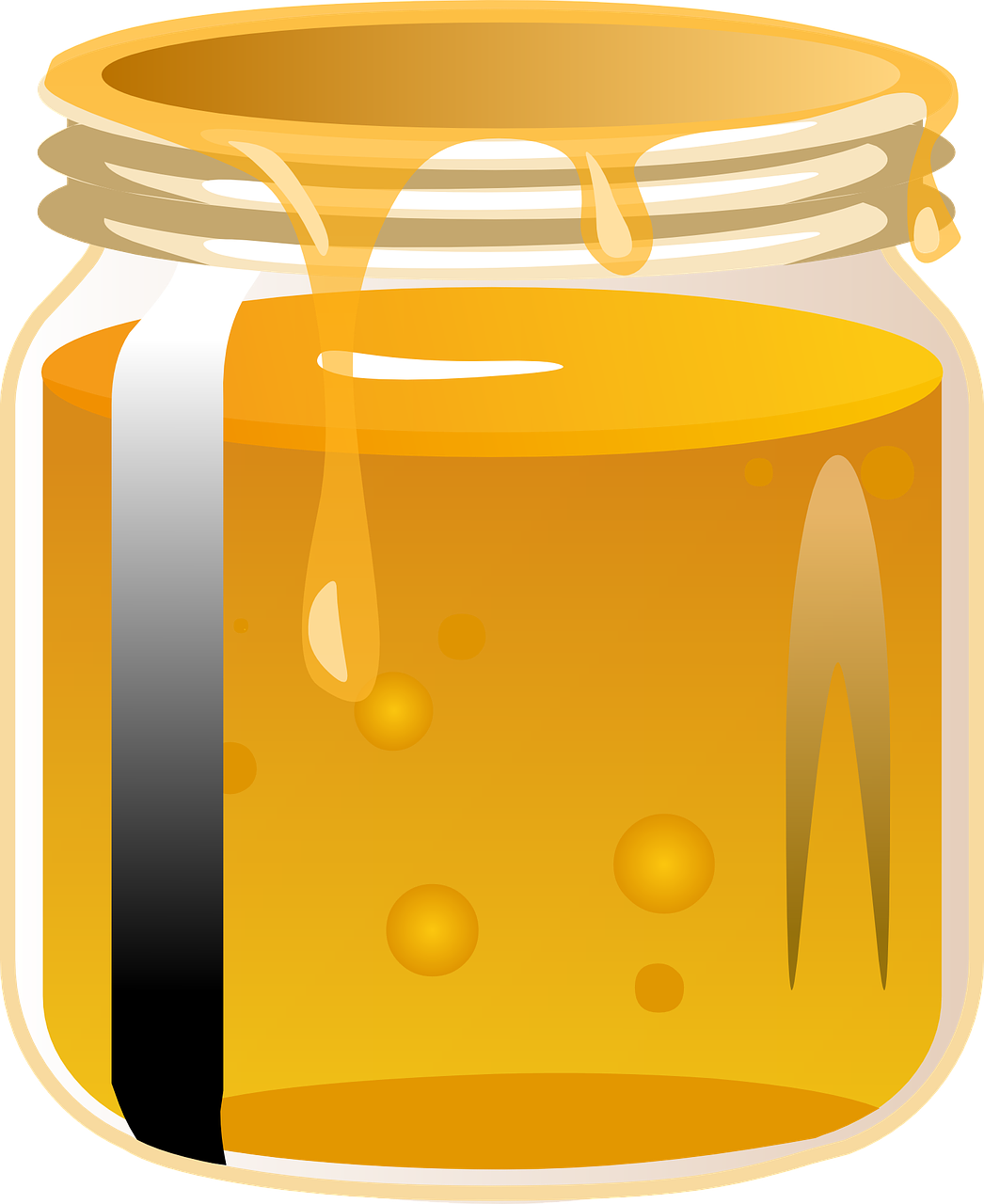 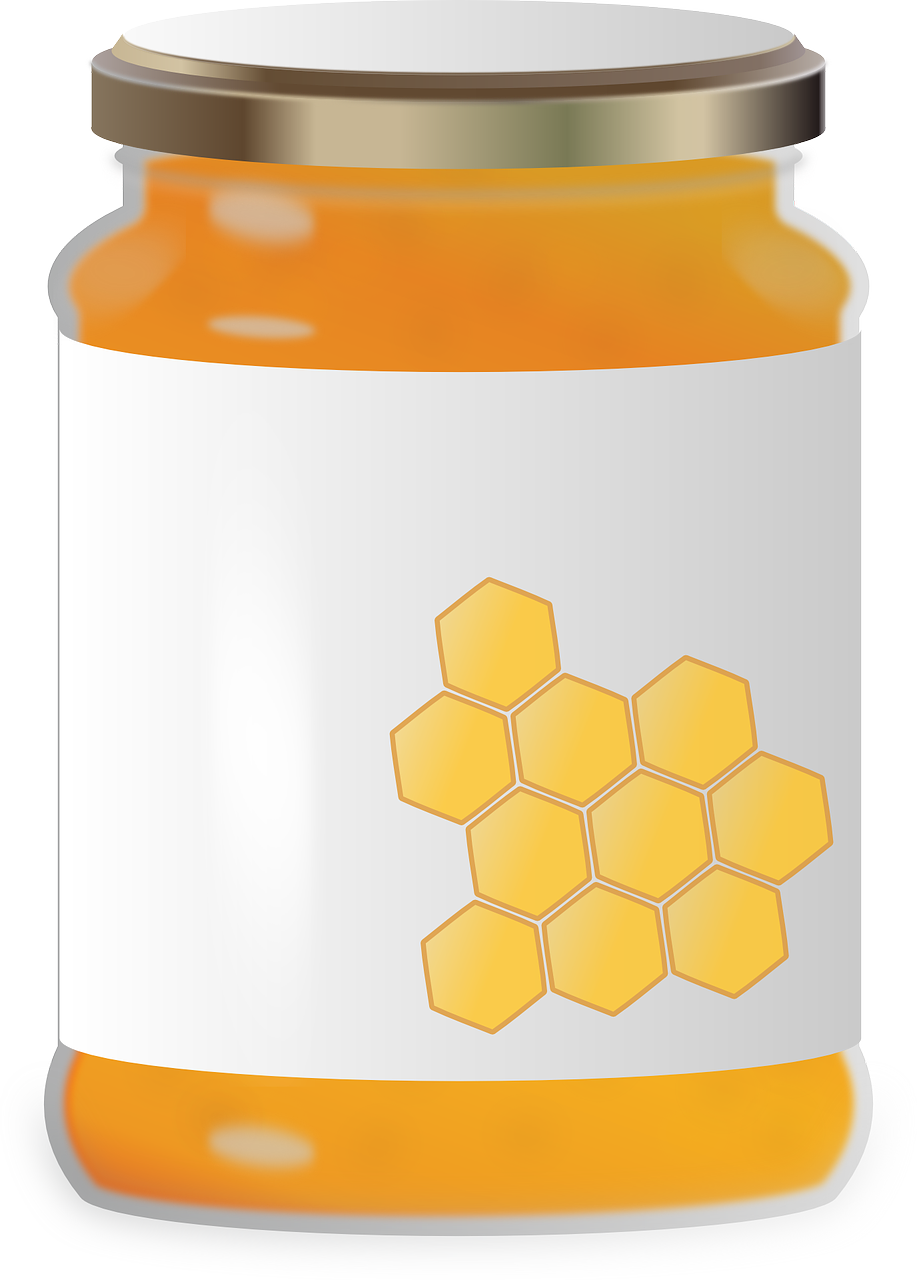 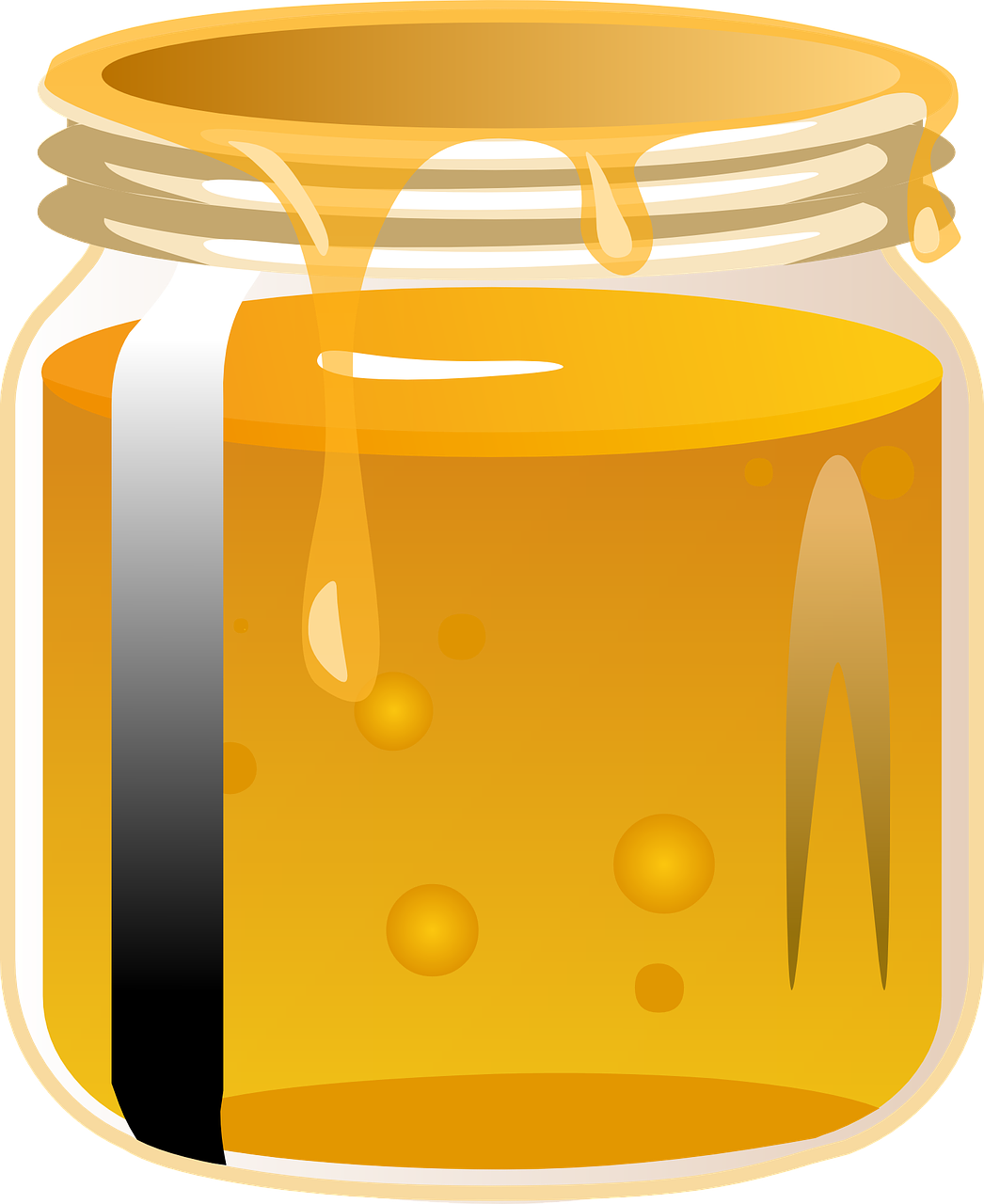 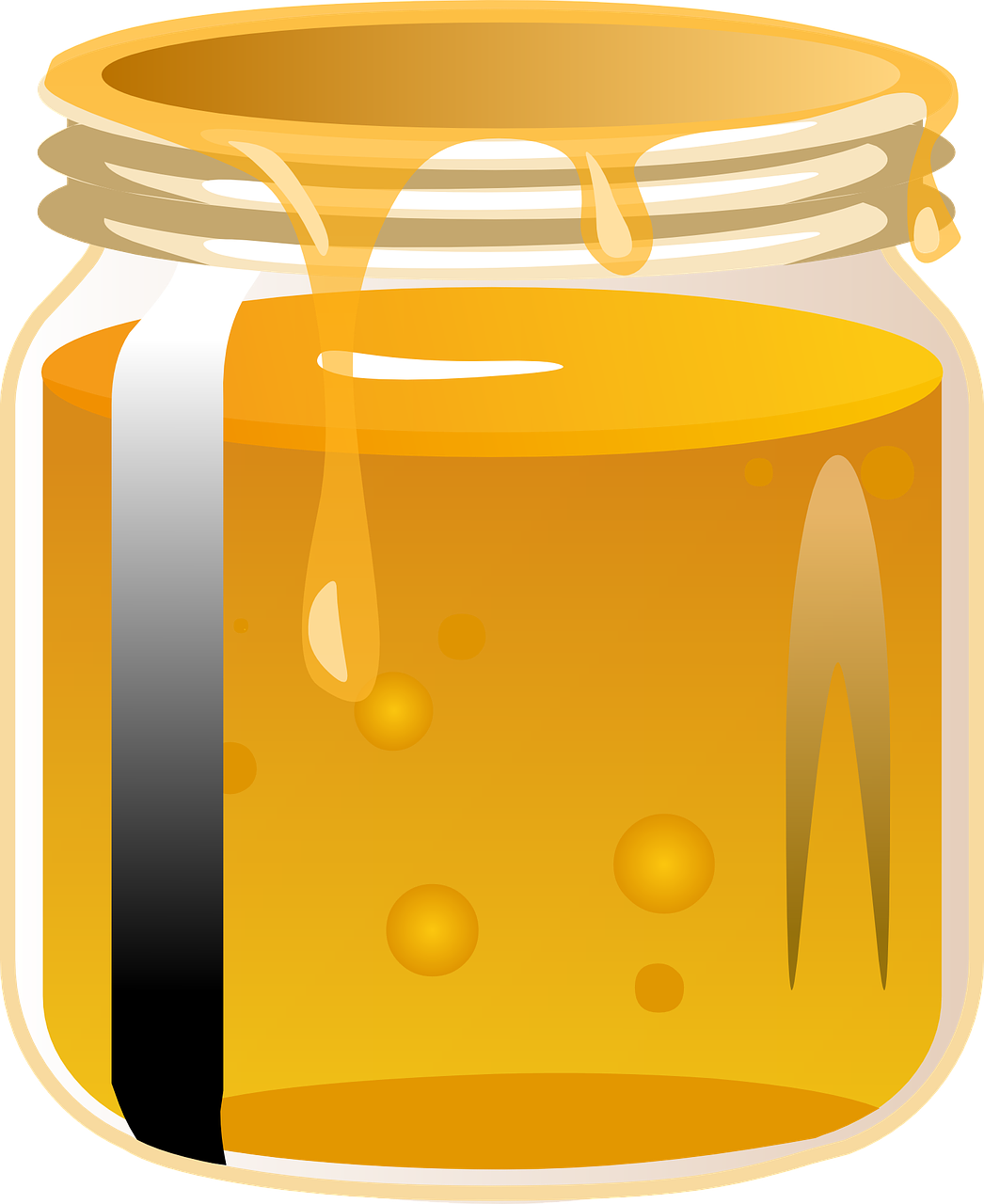 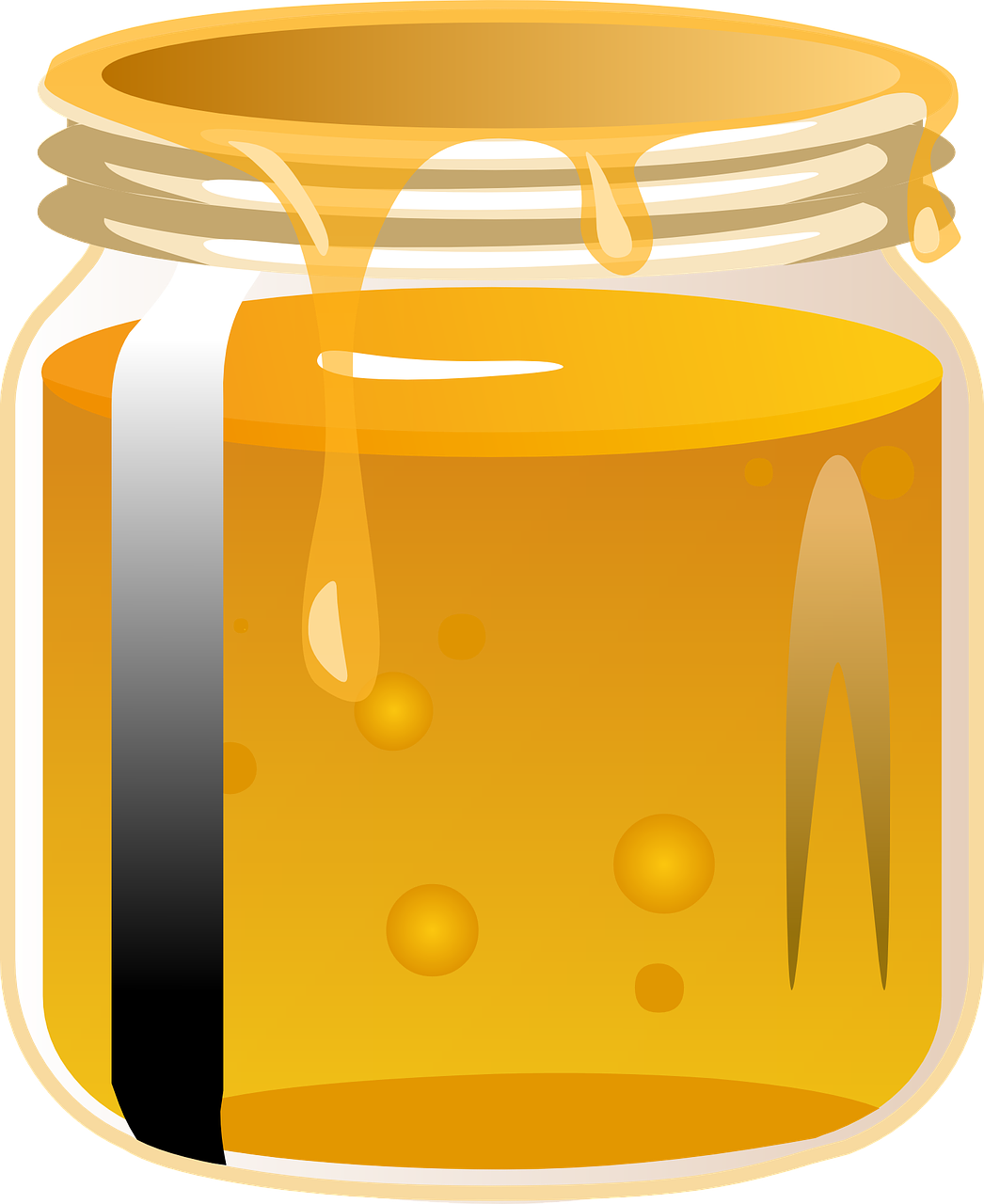 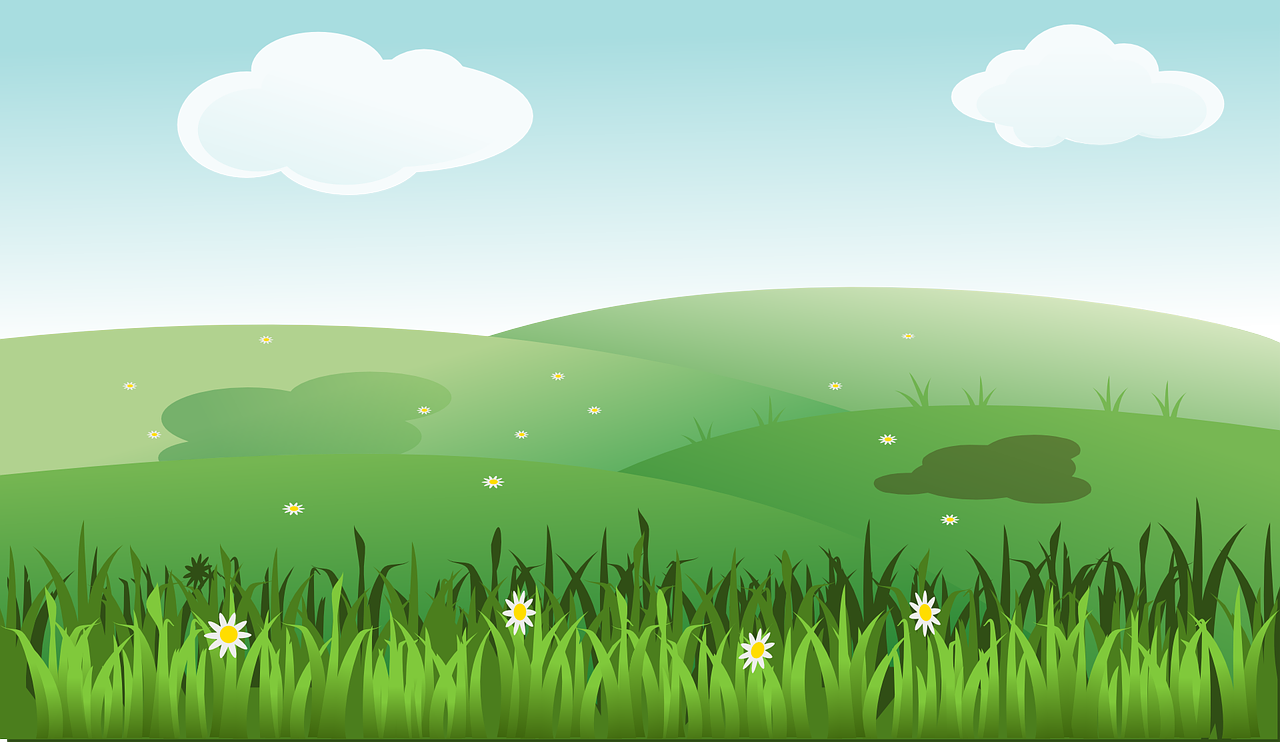 Δίπλα από το μαγαζί της Μαριγούλας, είχε το μανάβικο του και ο Μανώλης το μυρμήγκι.
Μέλι
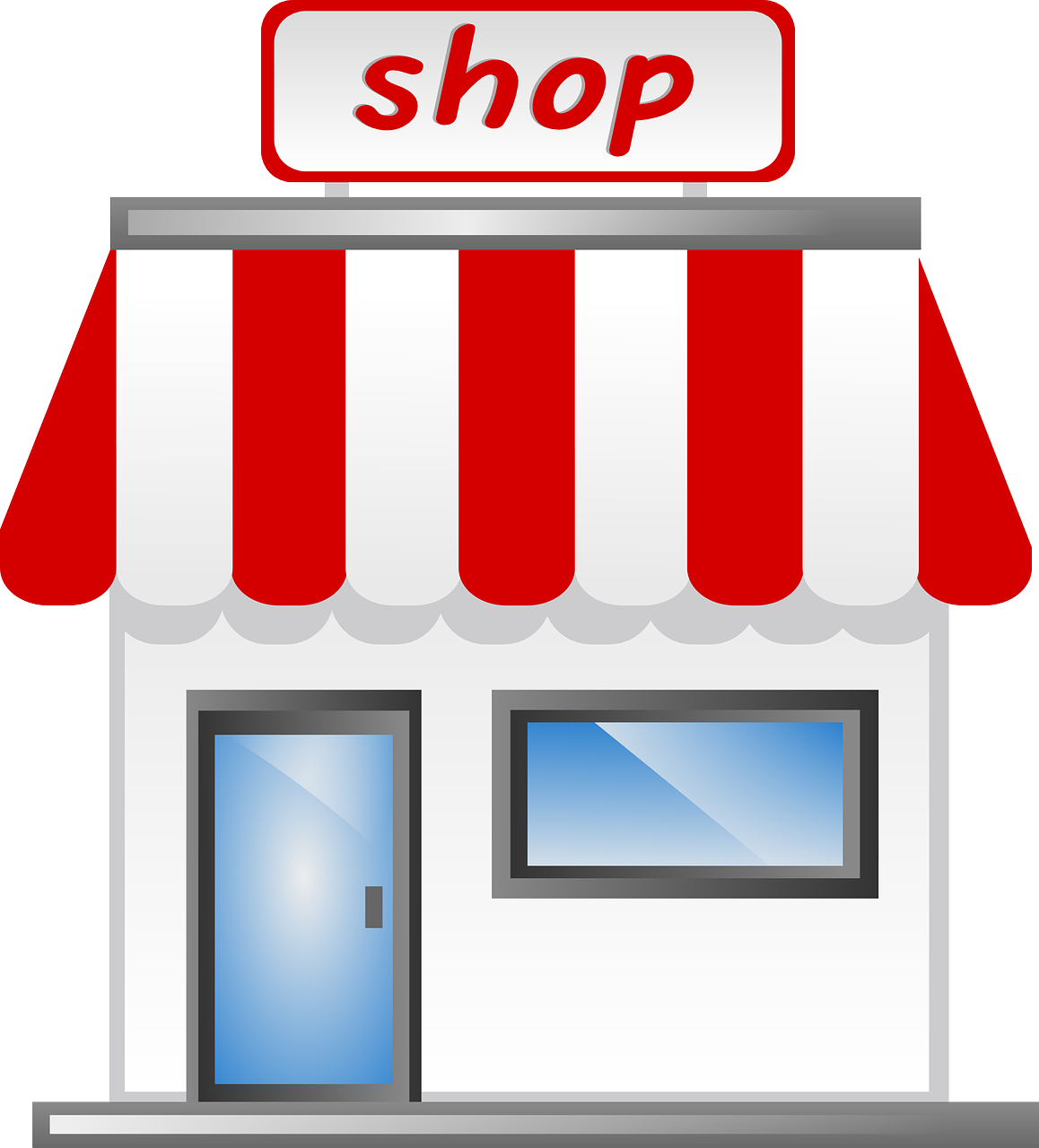 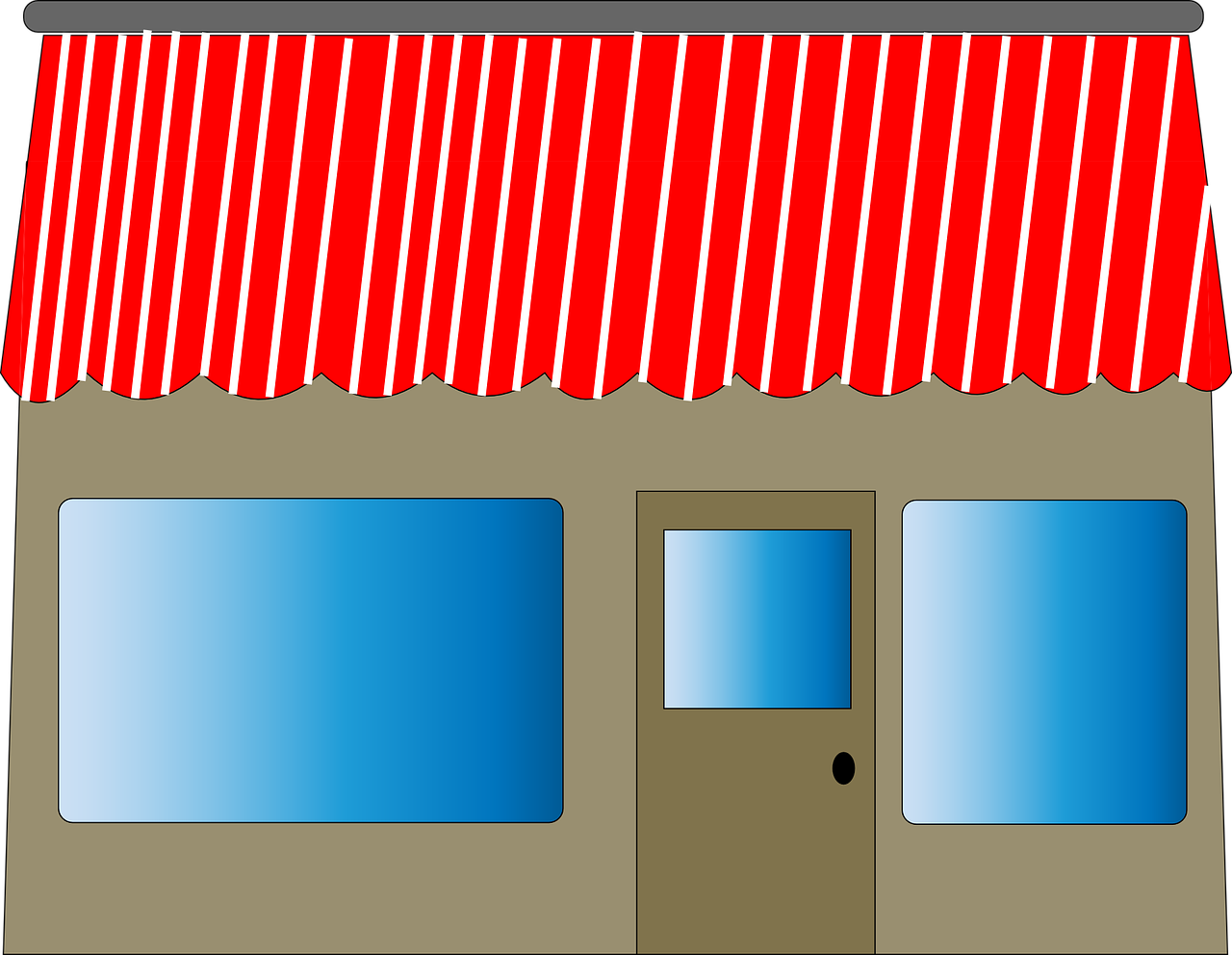 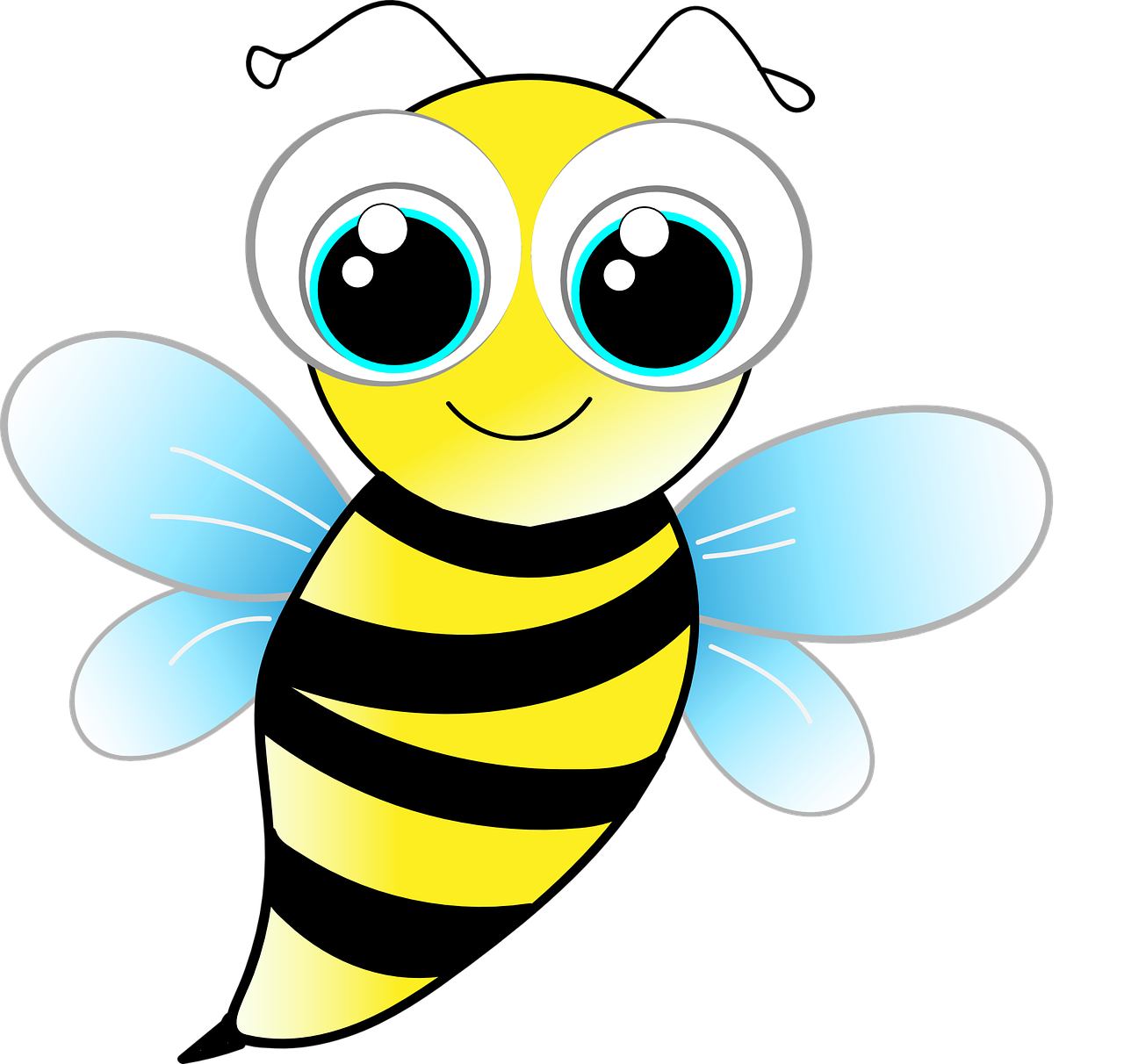 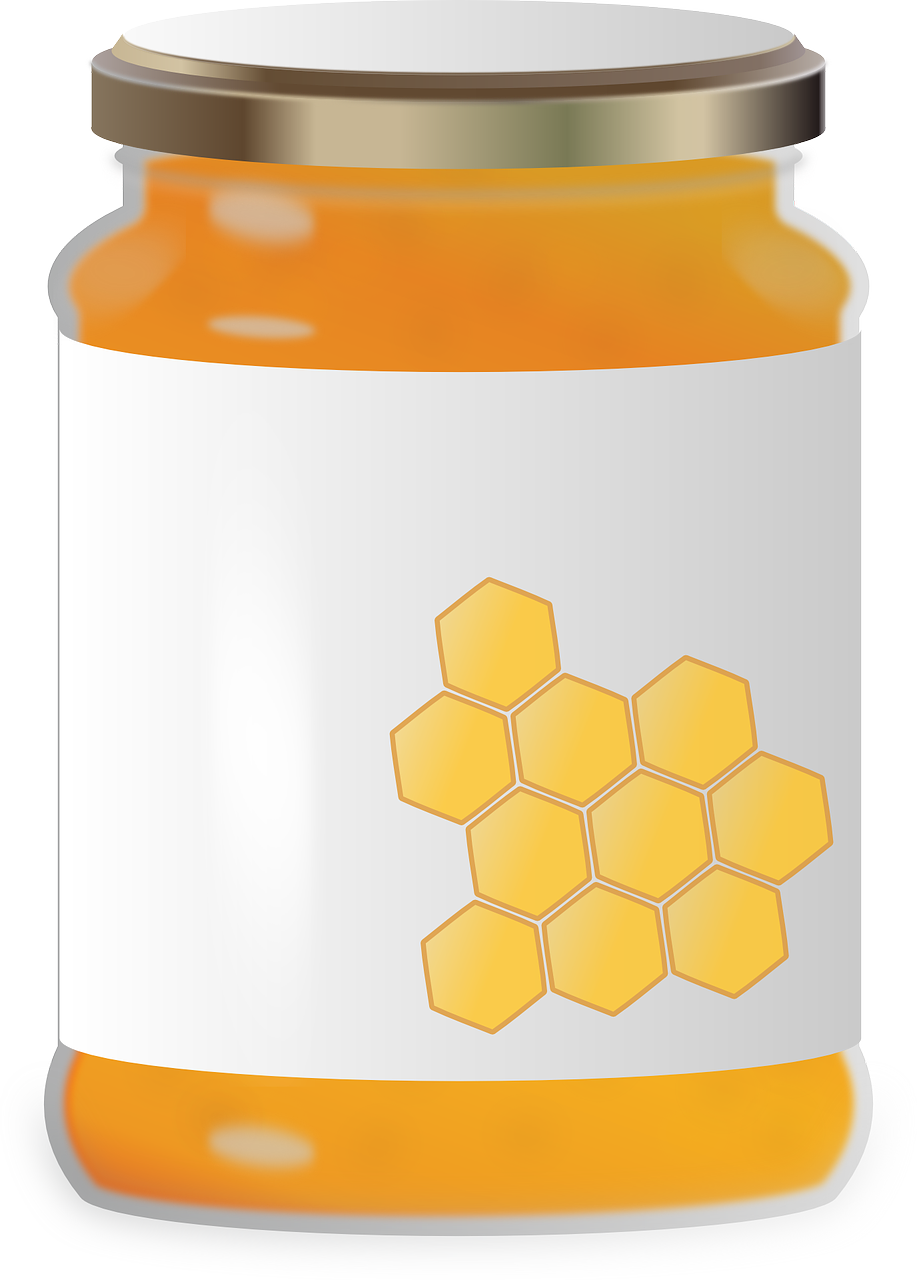 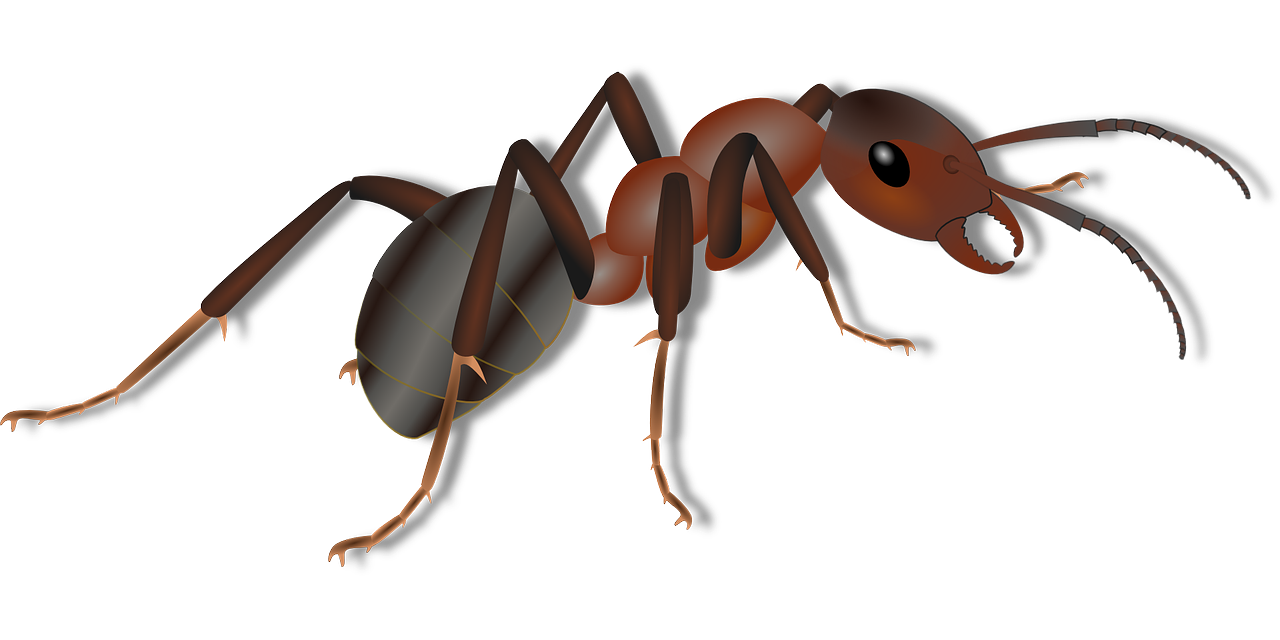 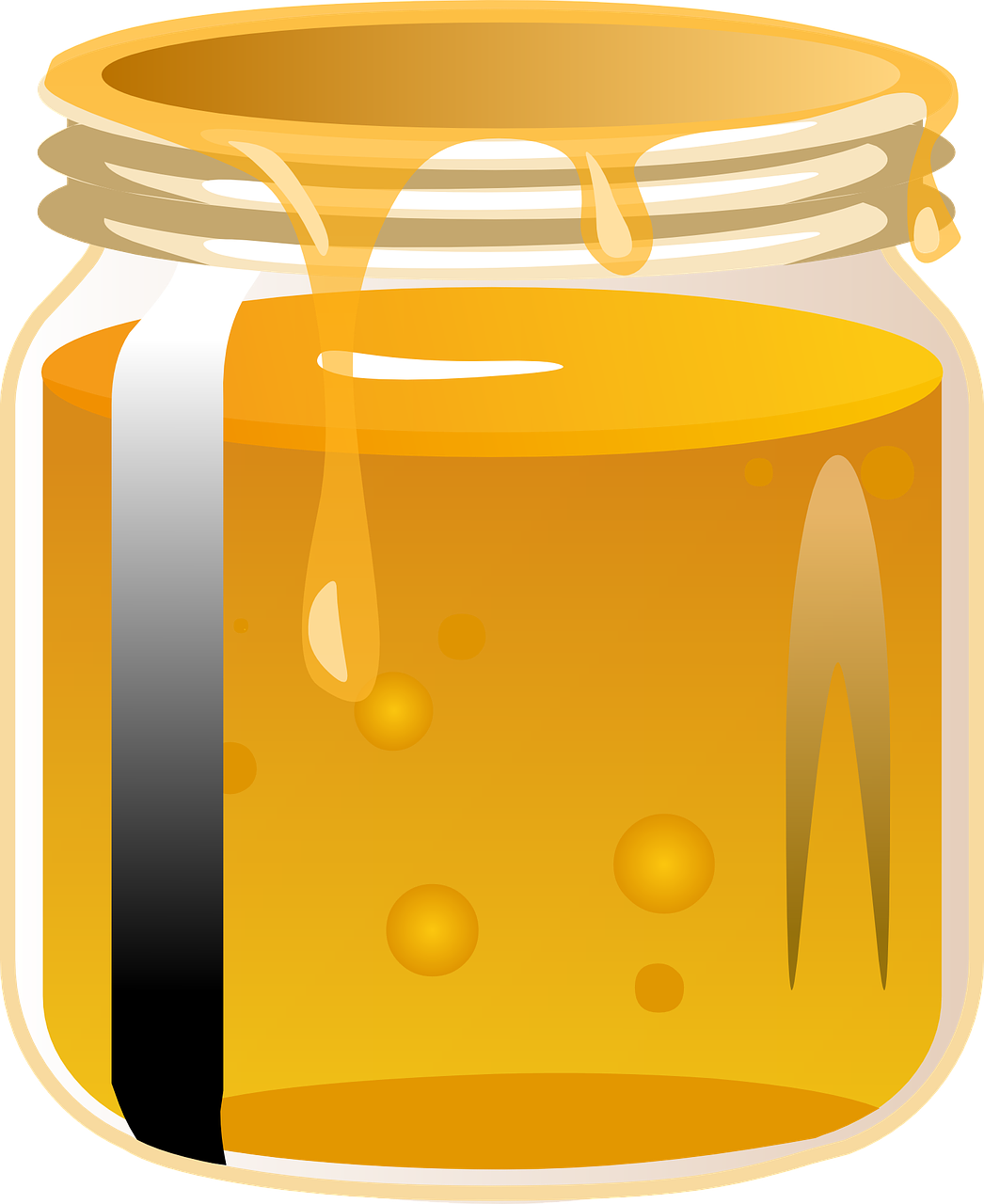 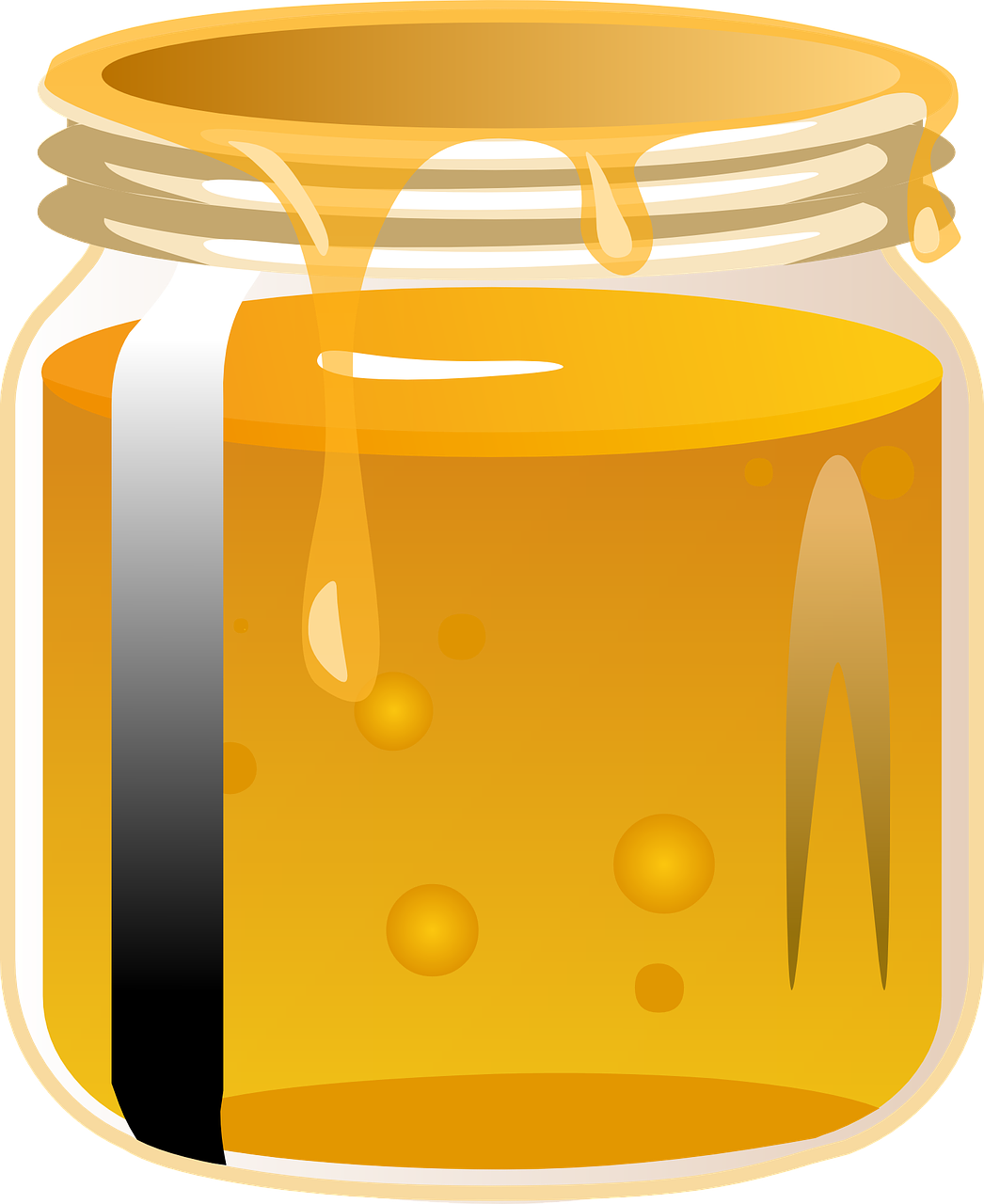 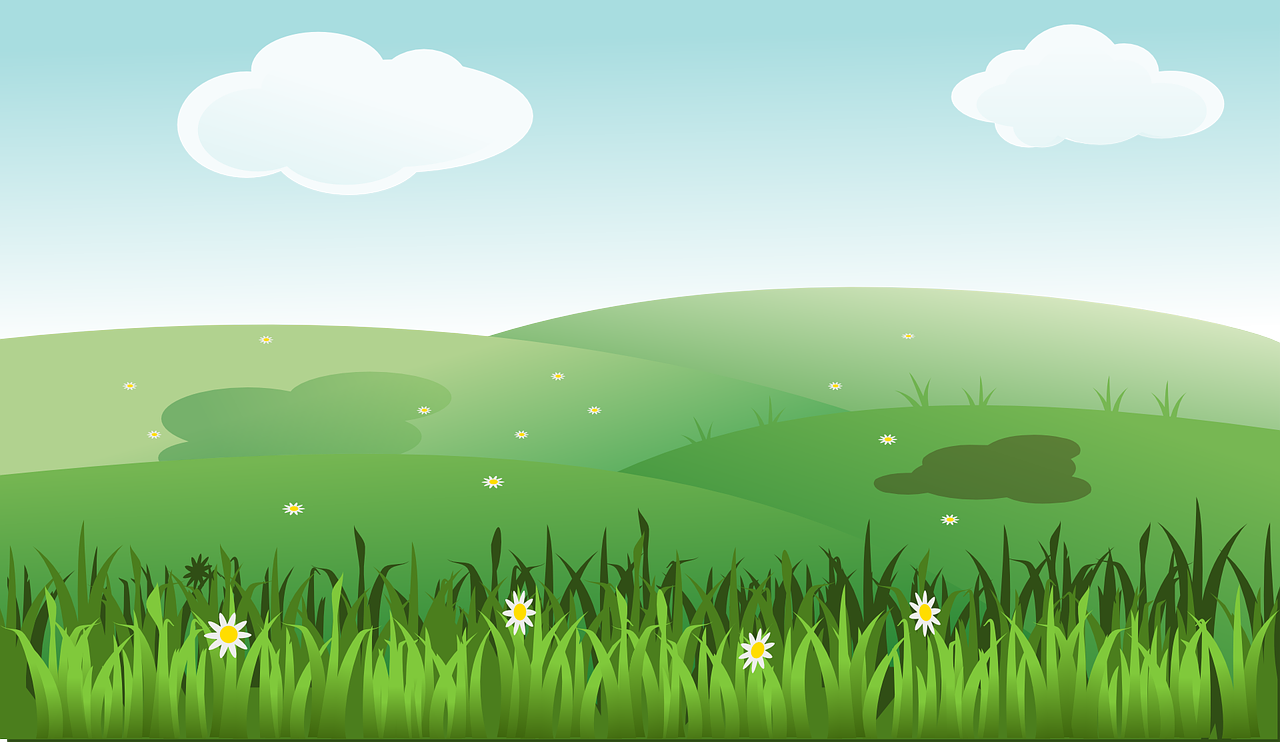 Ο Μανώλης είχε στο μανάβικο του μανιτάρια, μελιτζάνες, μαρούλια, μπρόκολα, μαϊδανό, μπανάνες, μήλα και μανταρίνια.
Μέλι
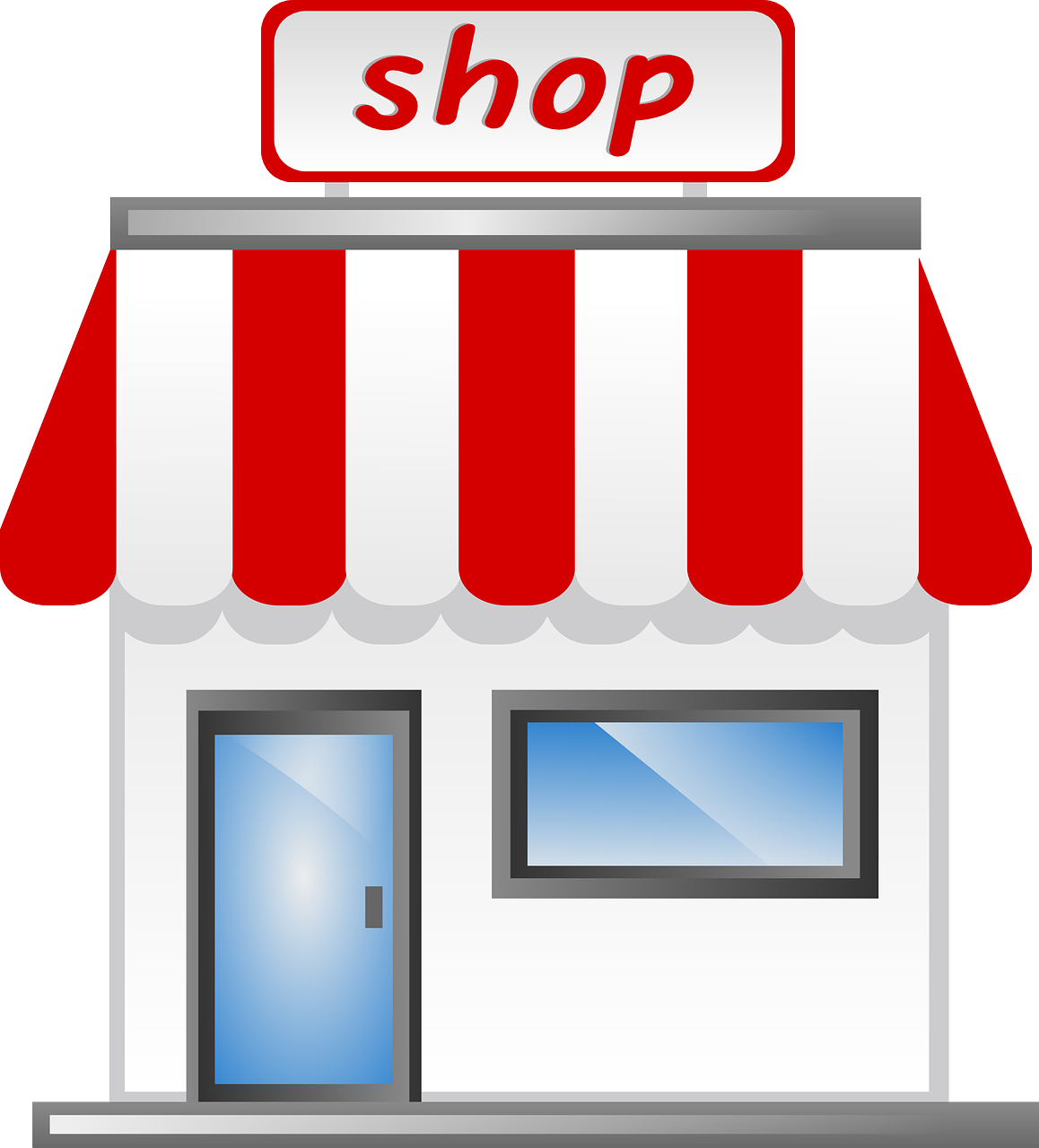 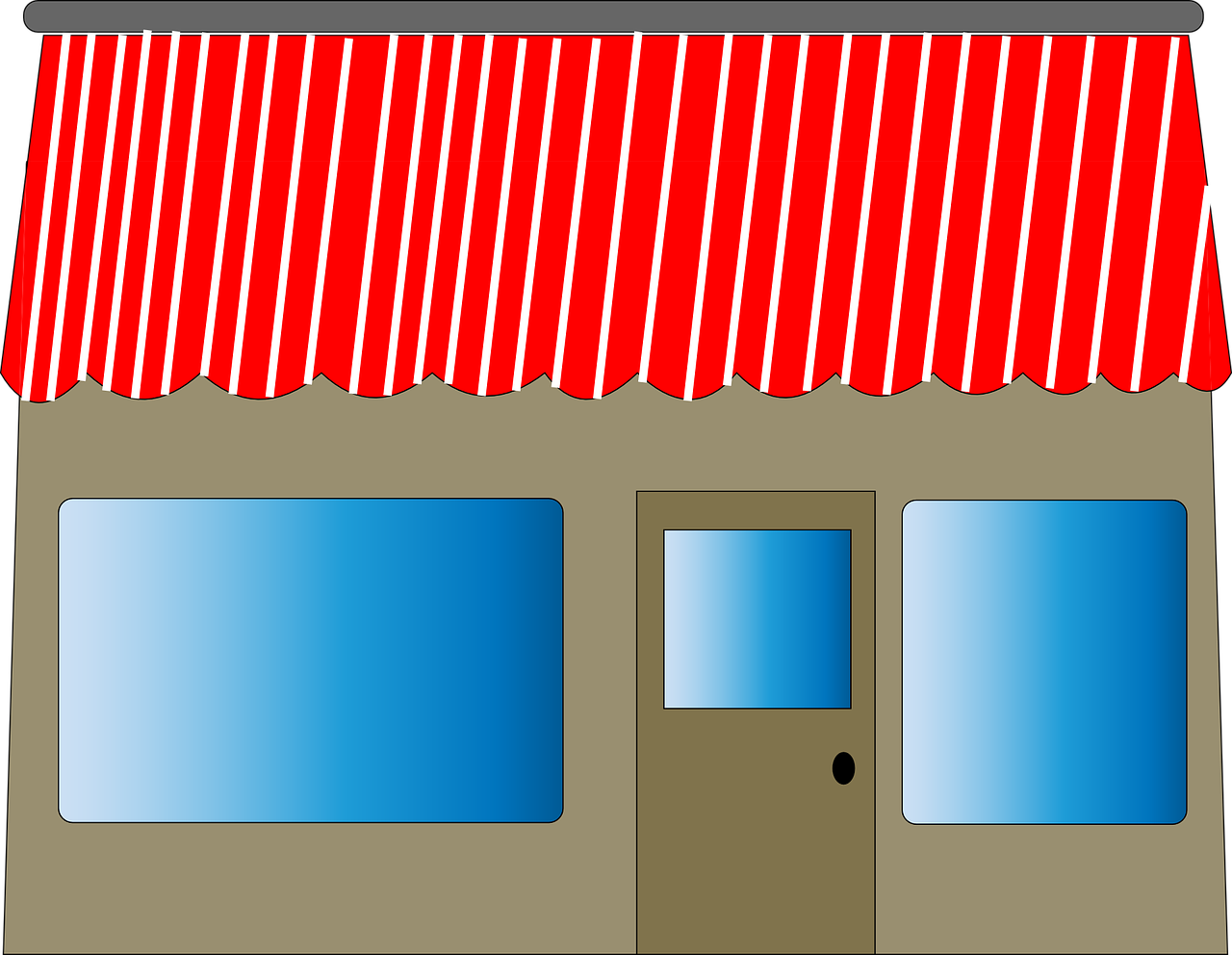 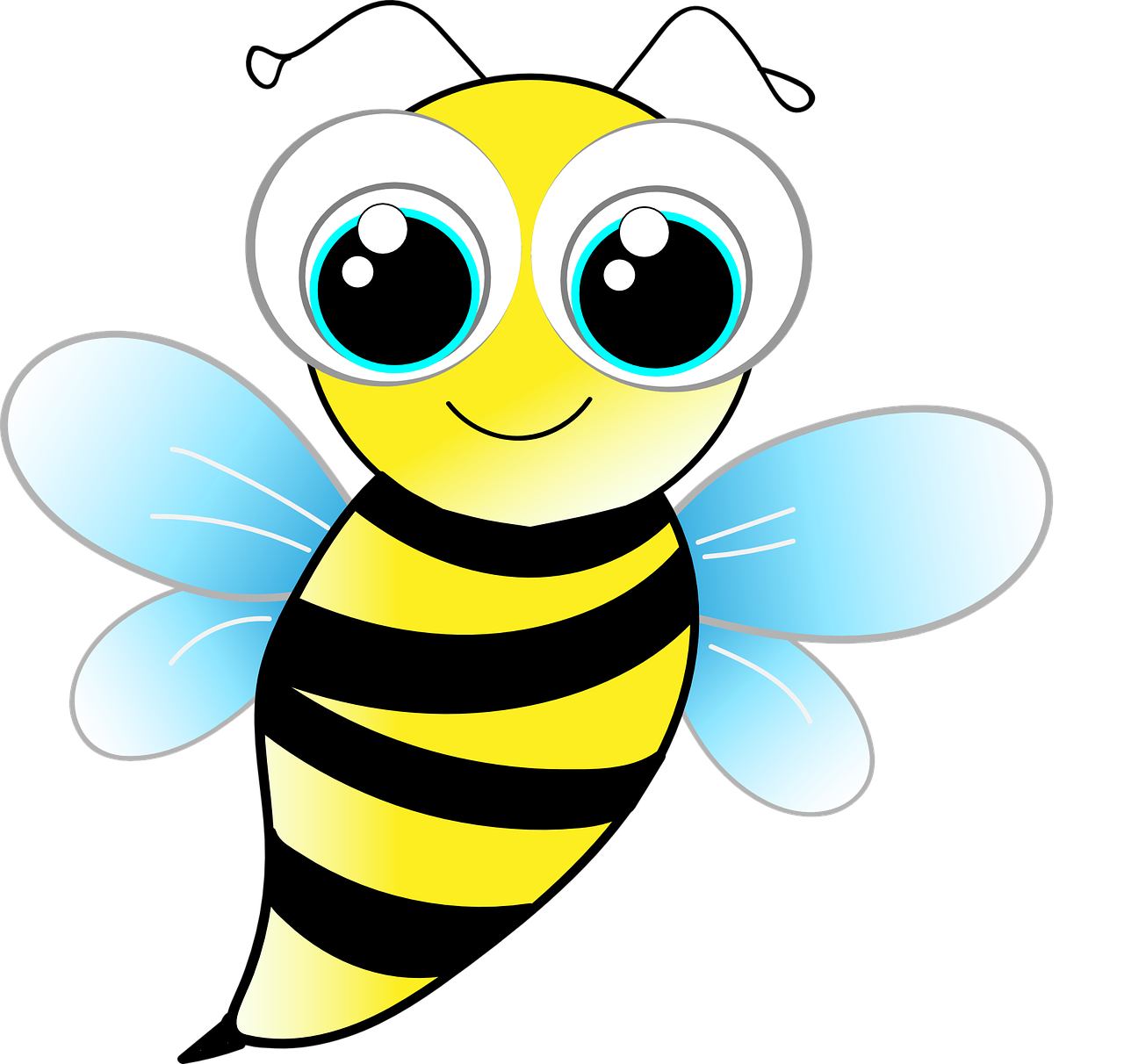 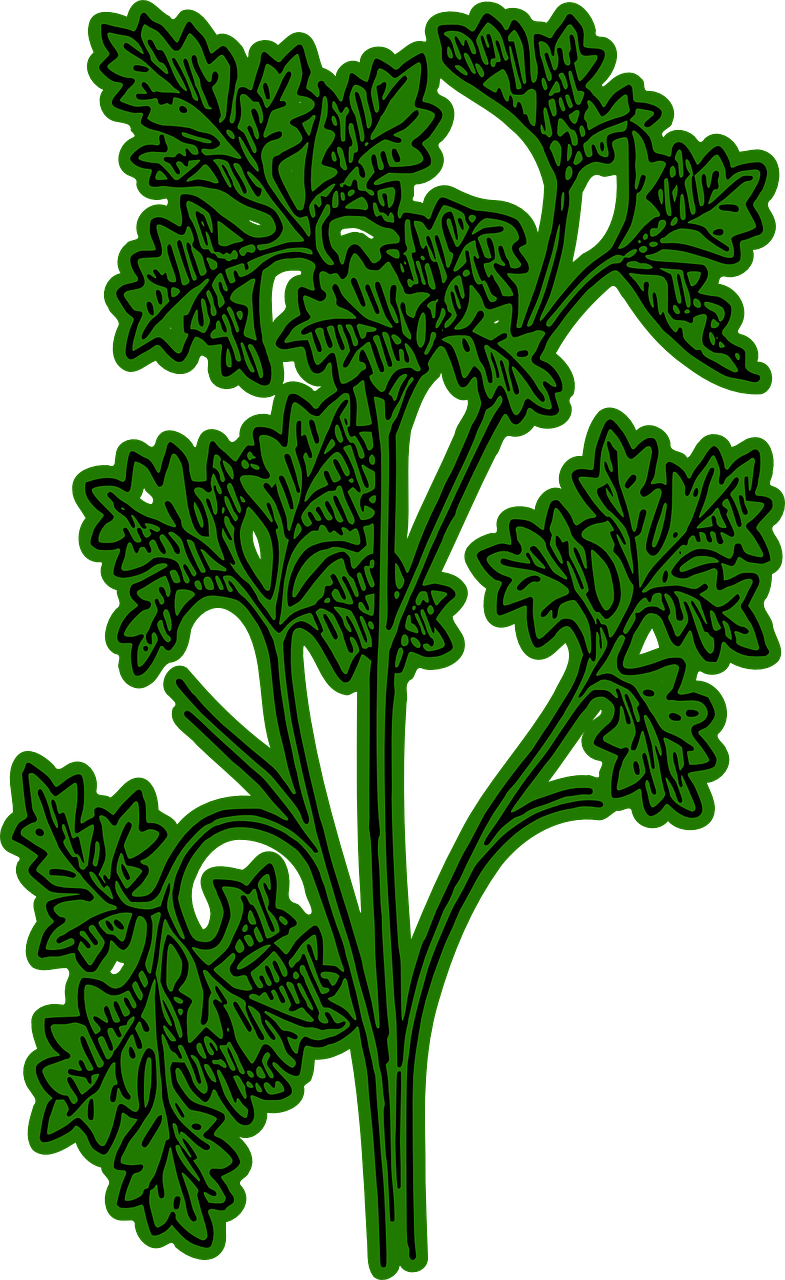 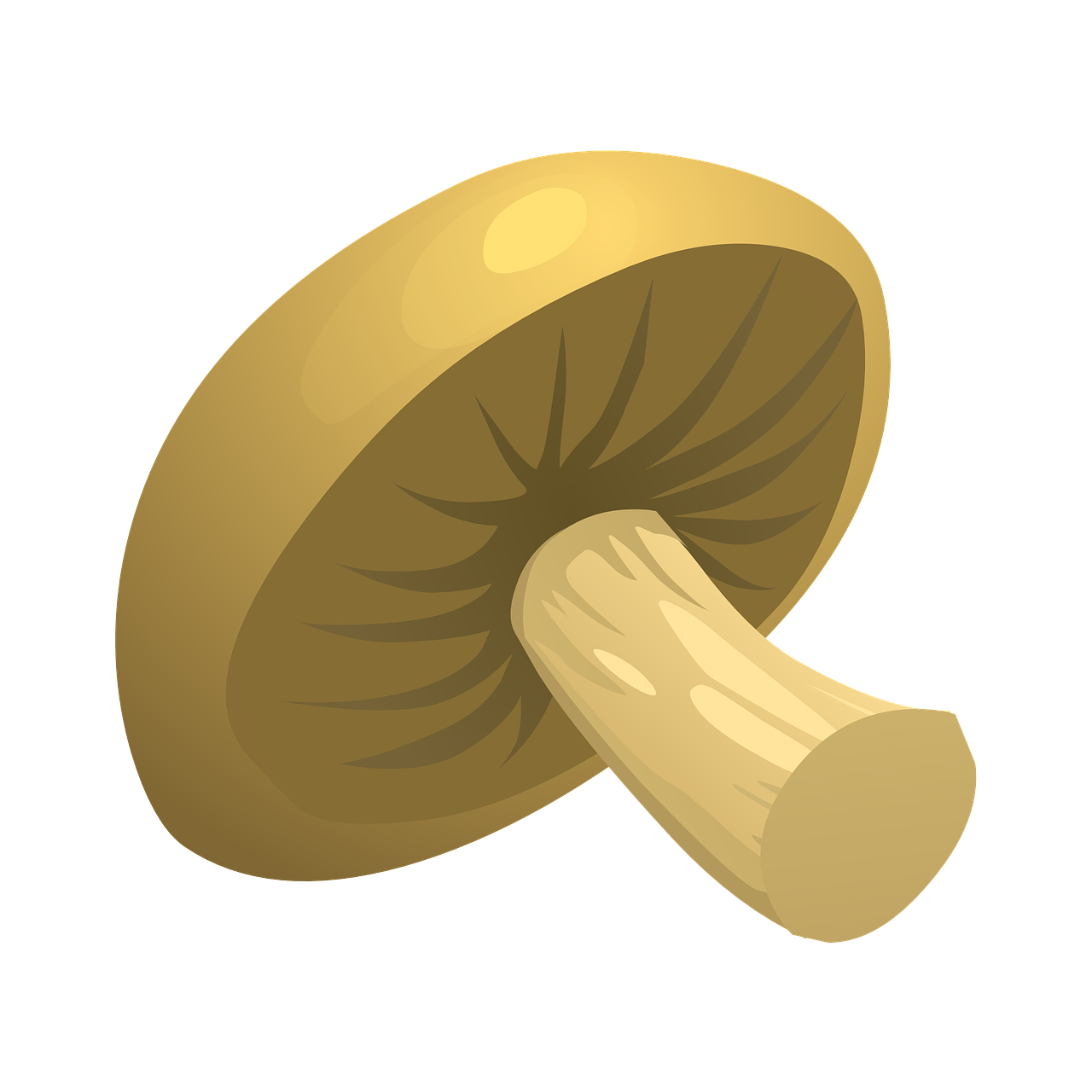 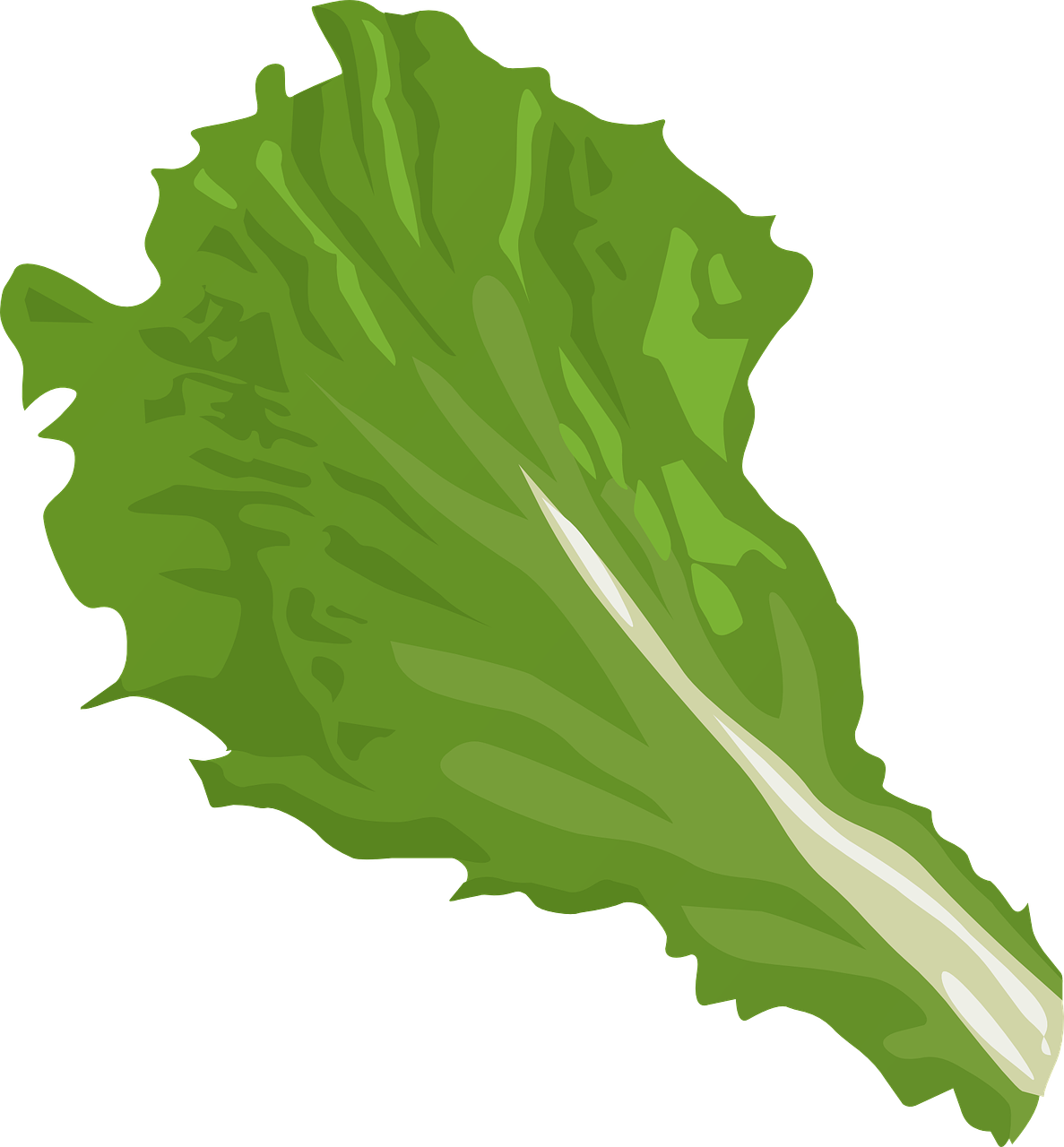 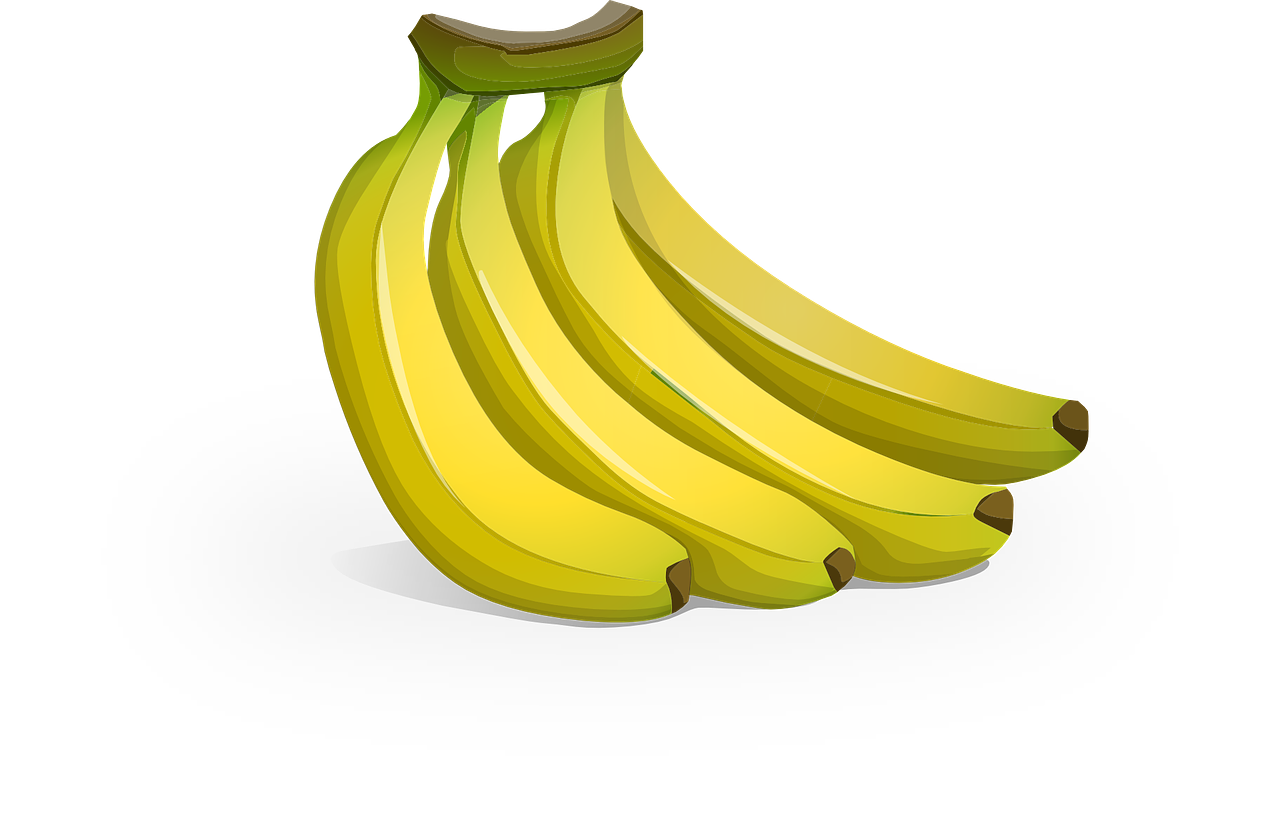 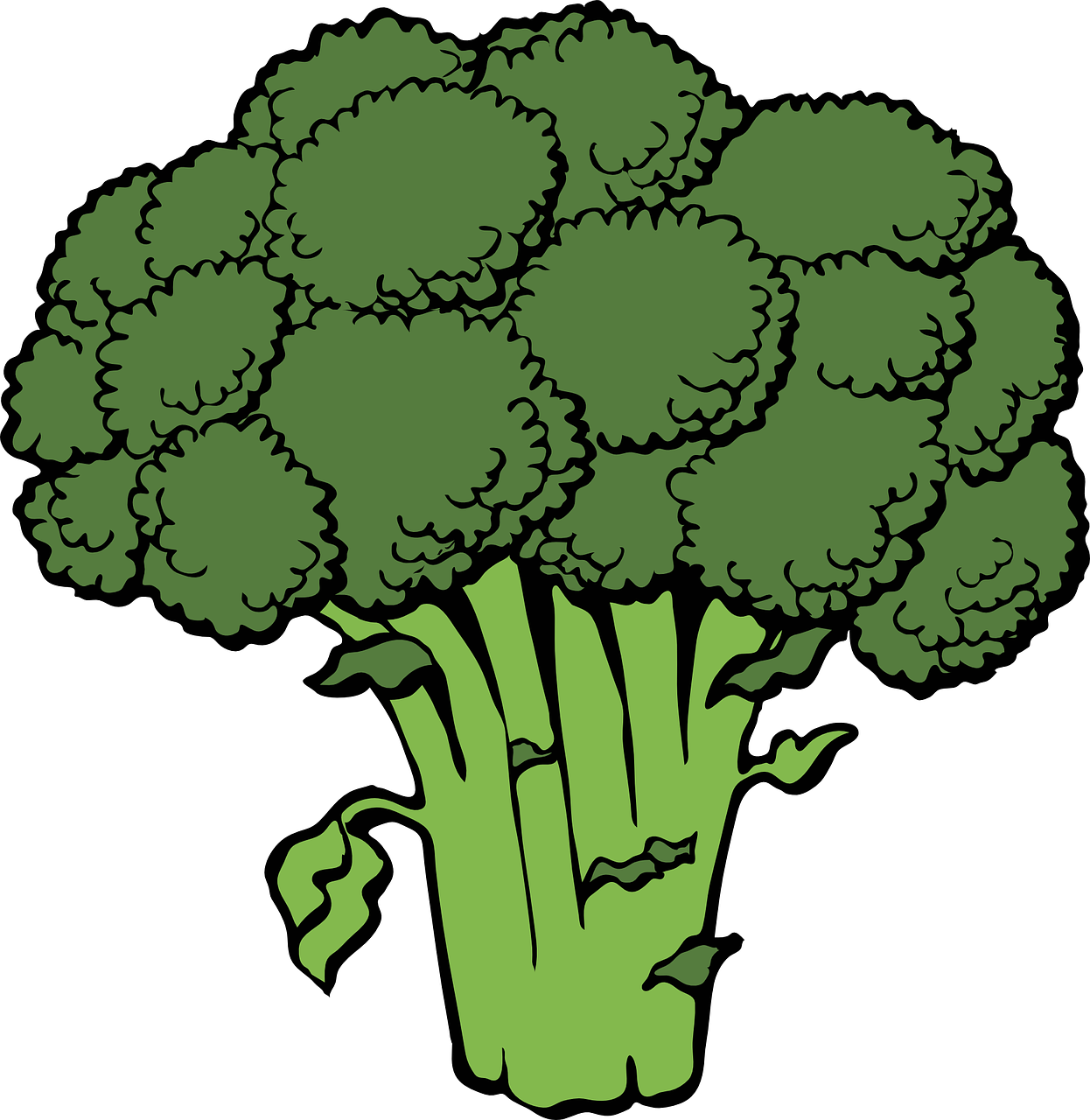 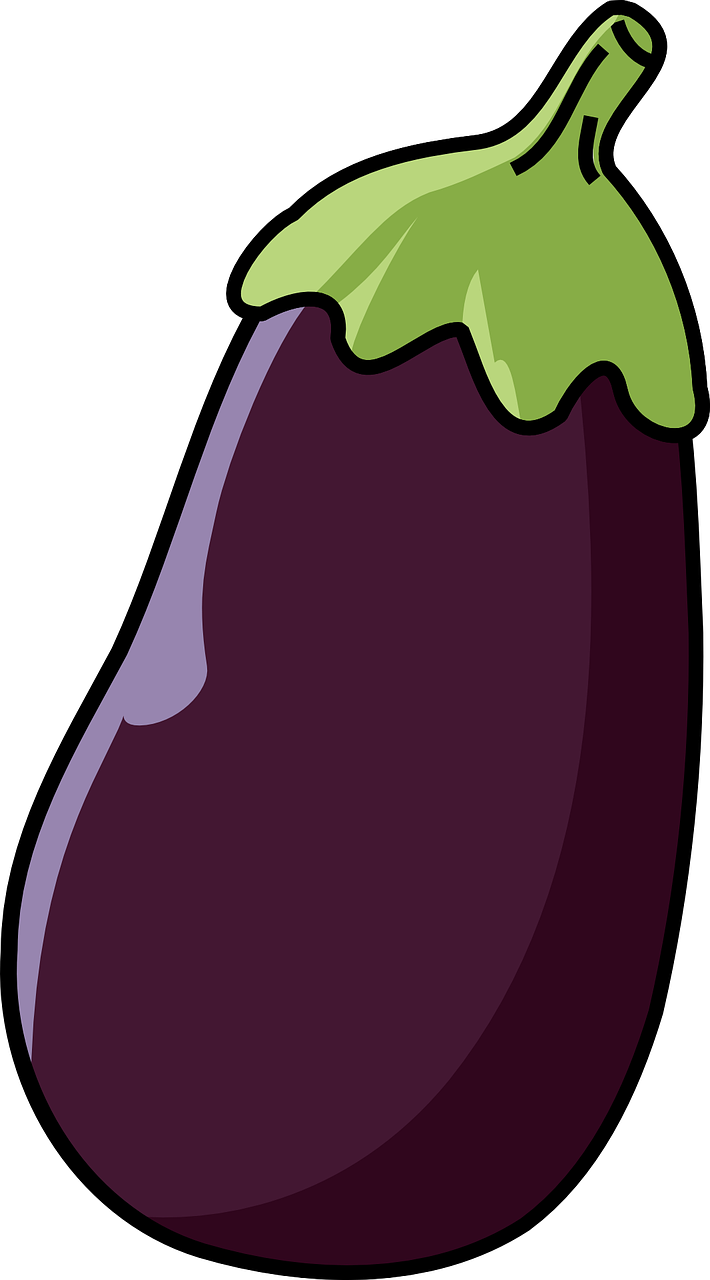 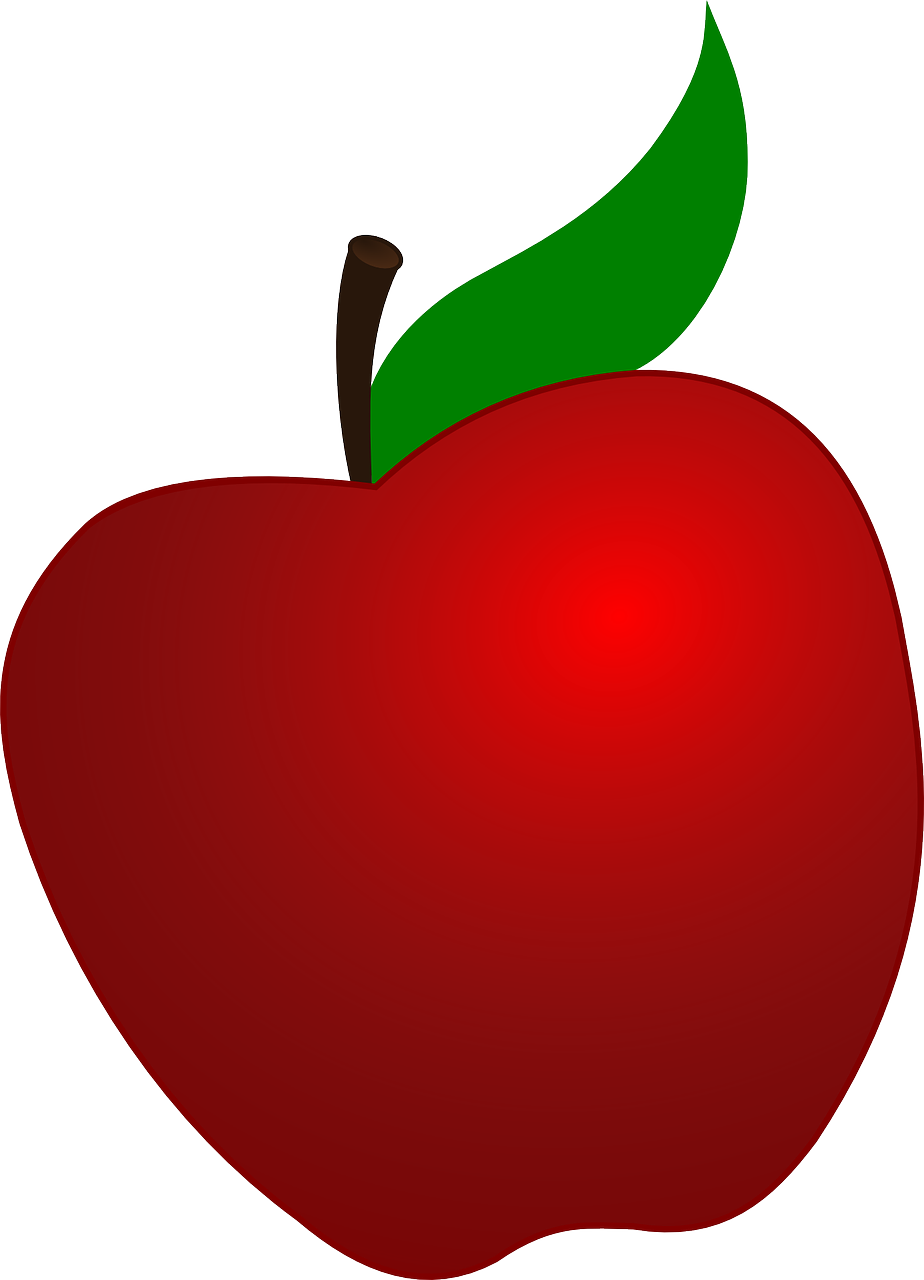 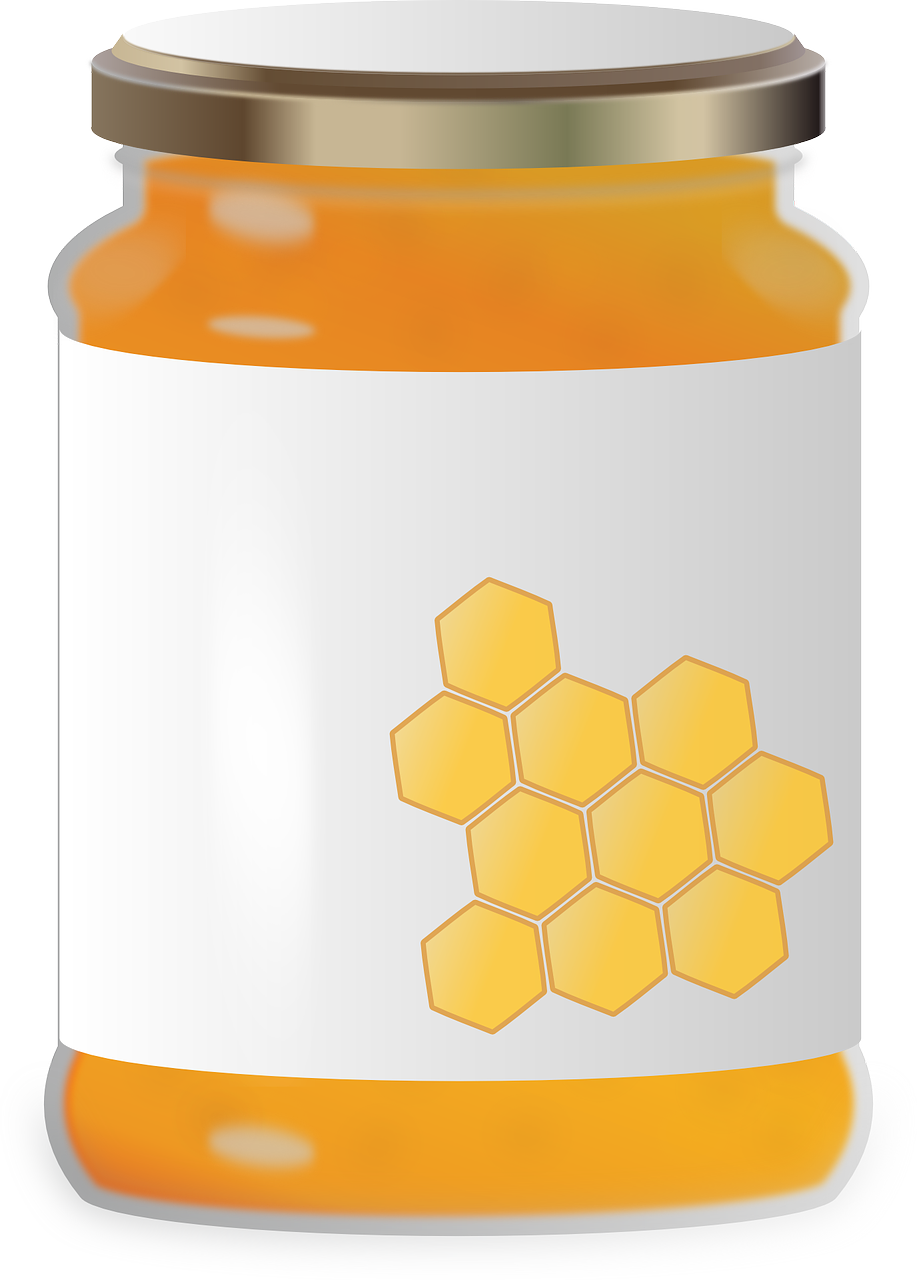 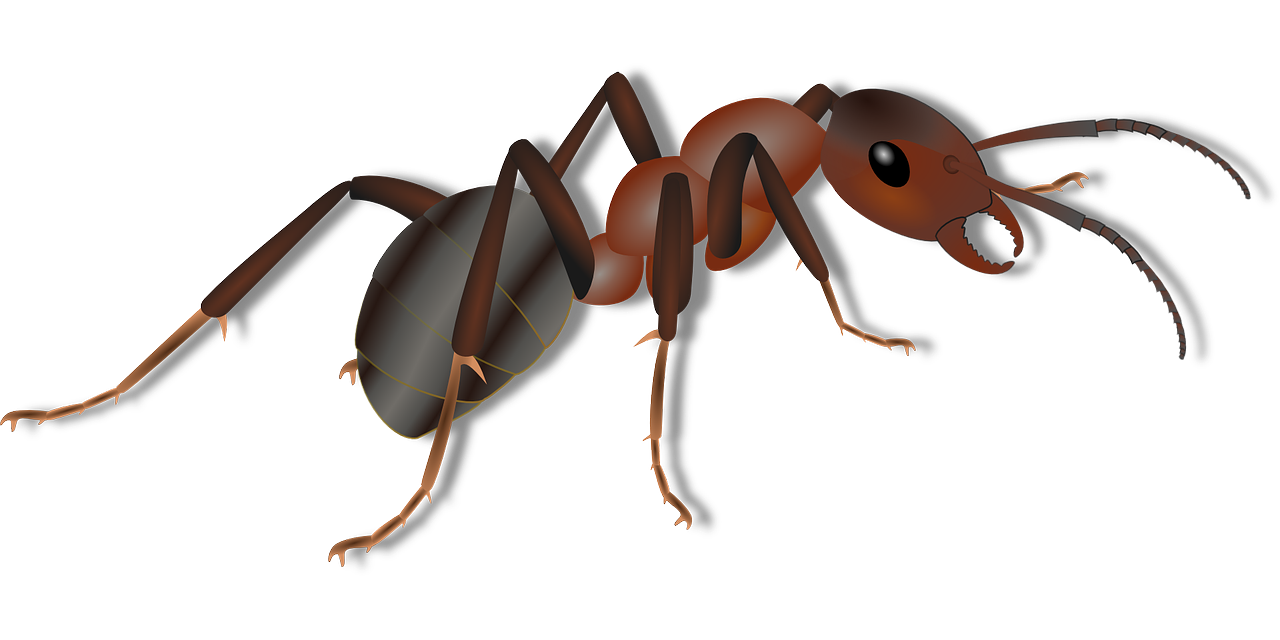 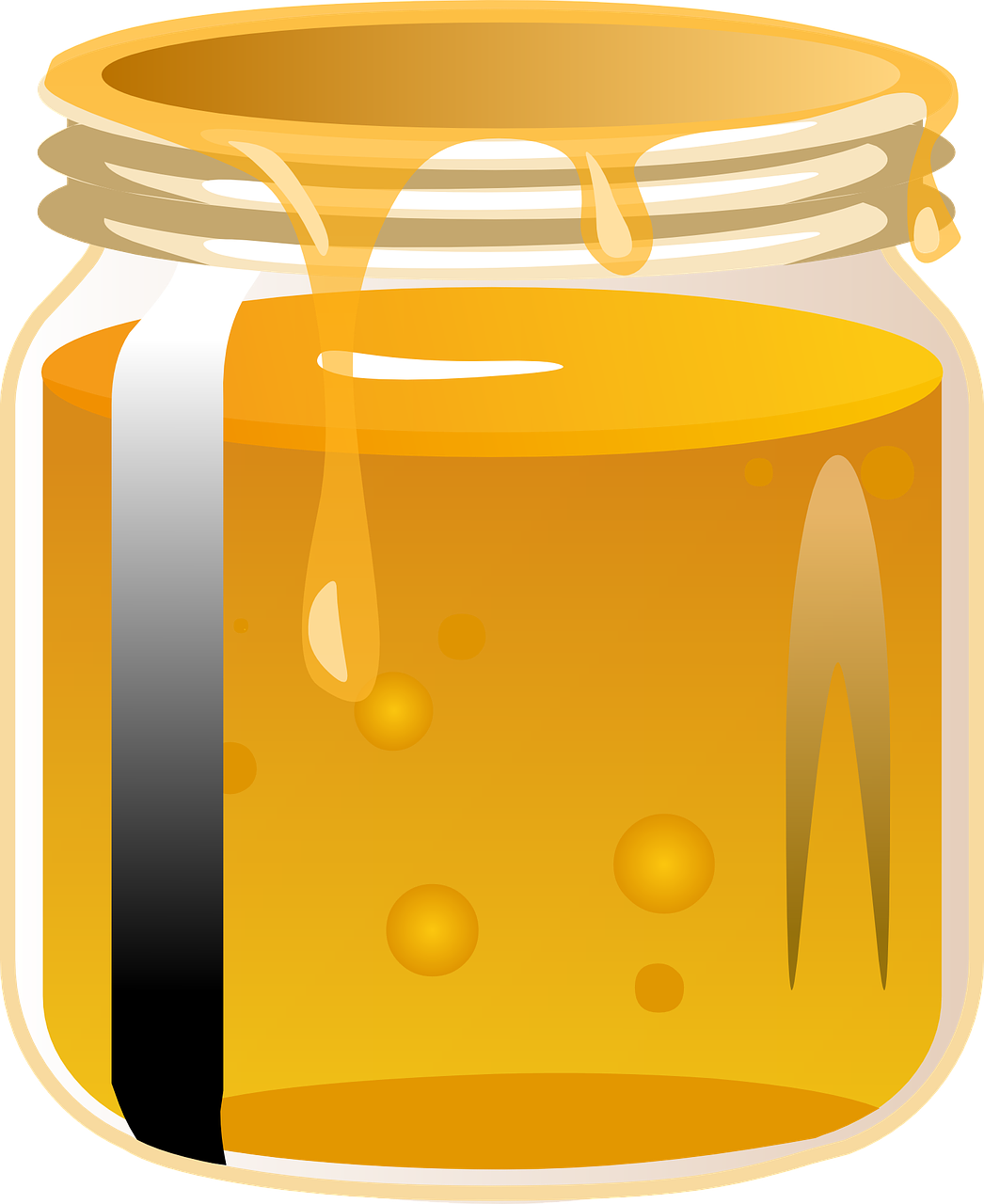 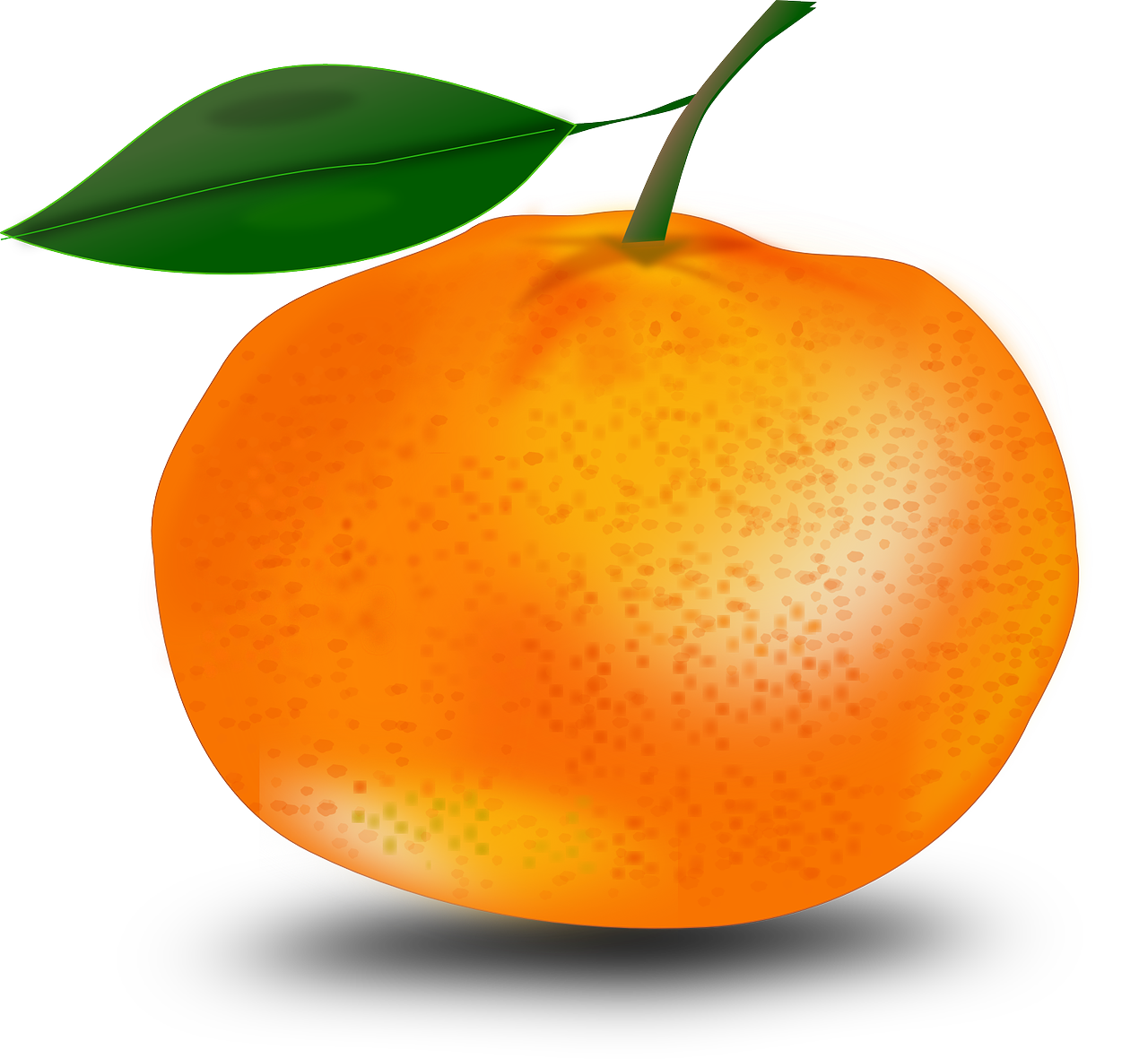 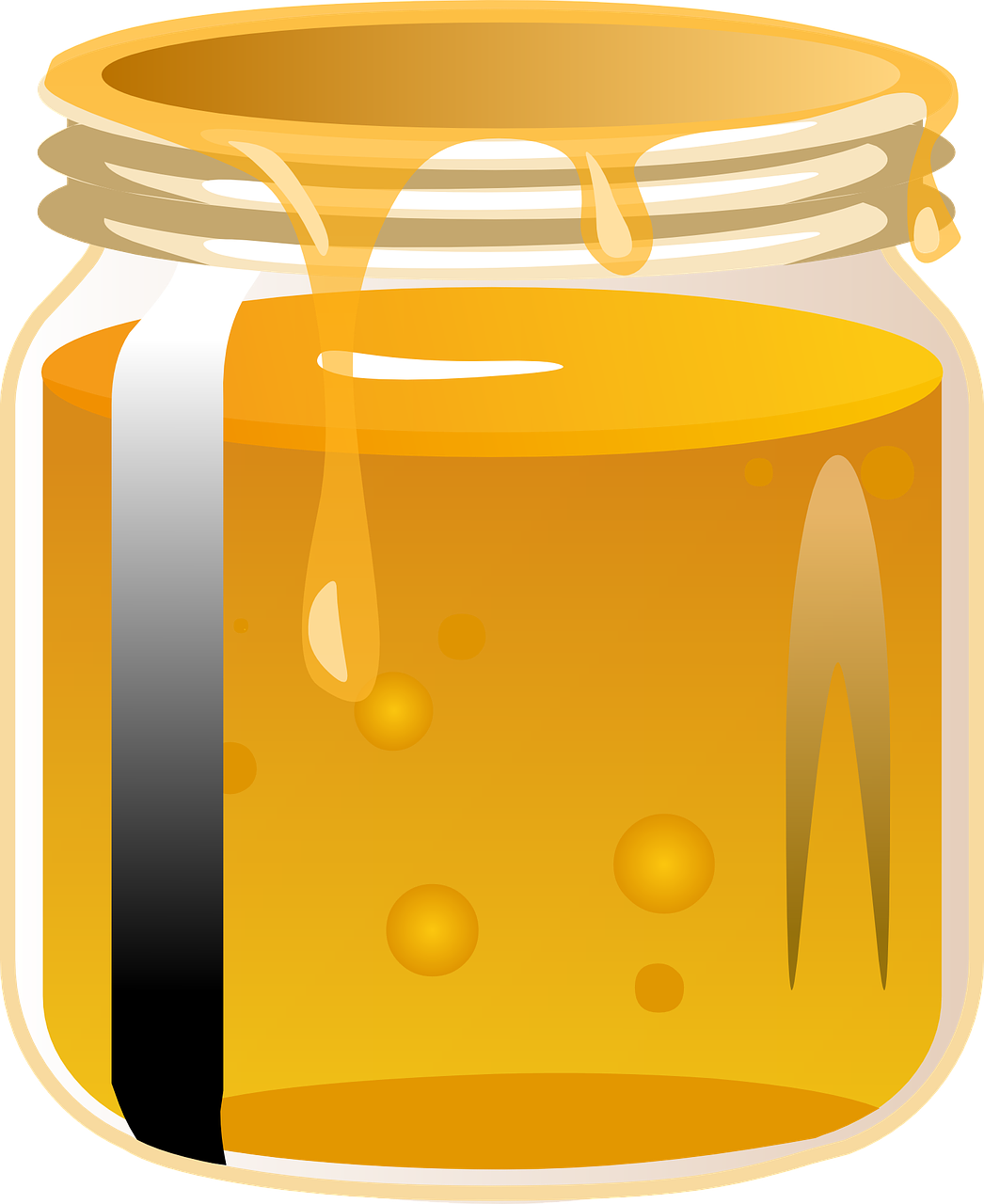 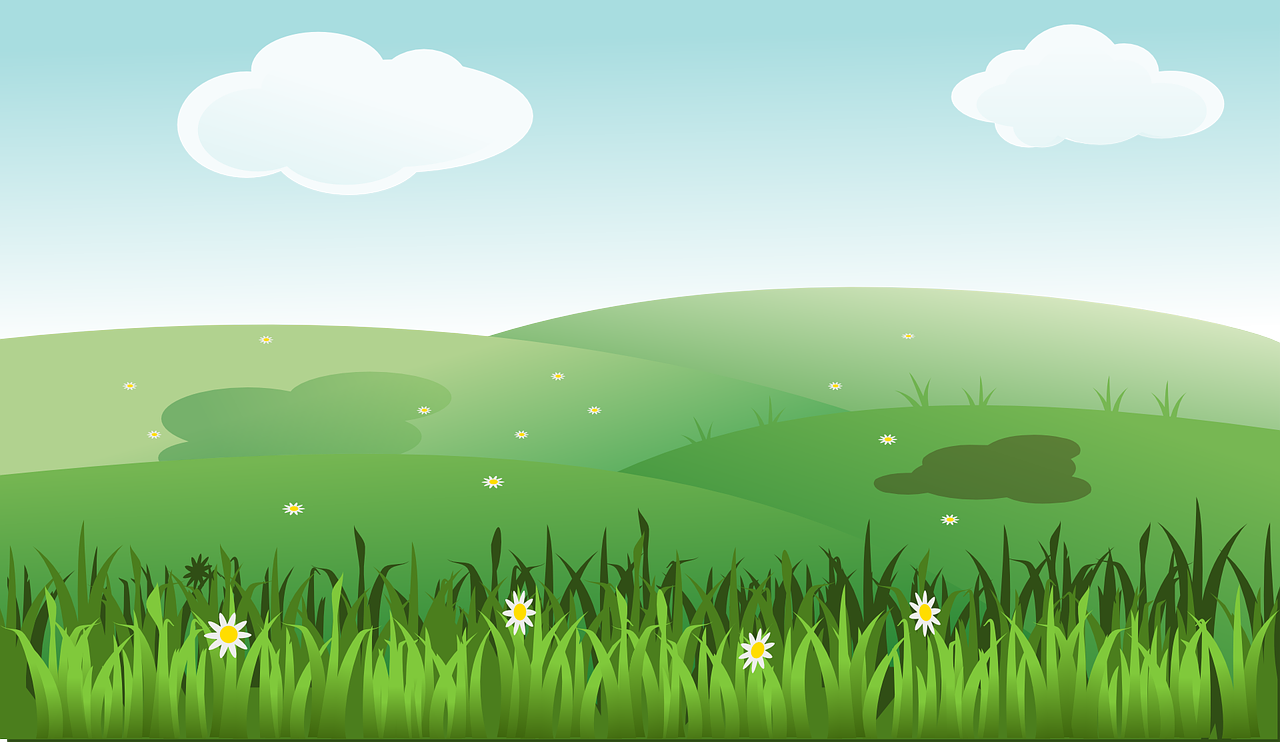 Η Μαριγούλα και ο Μανώλης ήταν πολύ καλοί φίλοι και πάντα βοηθούσαν ο ένας τον άλλο.
Μέλι
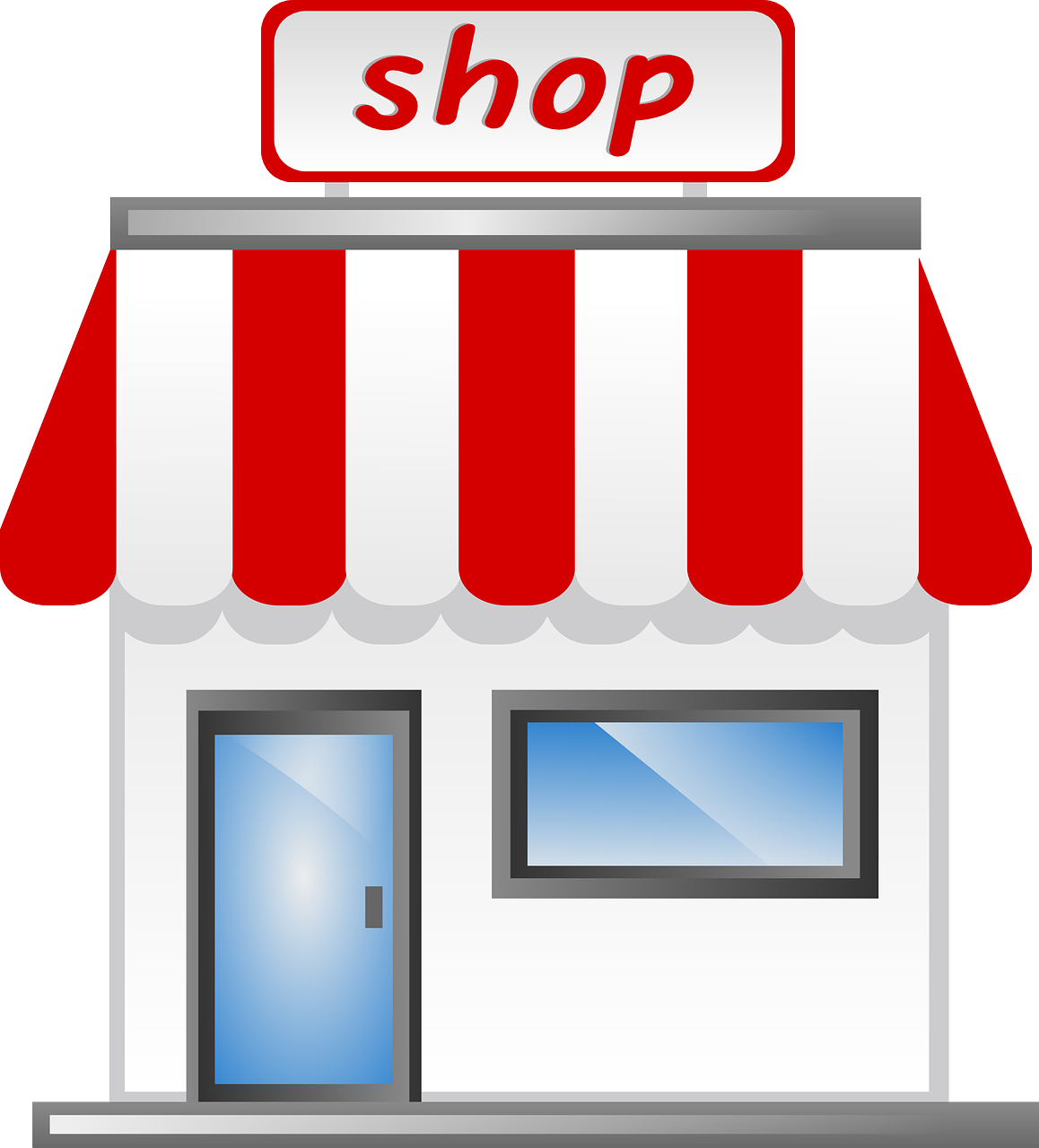 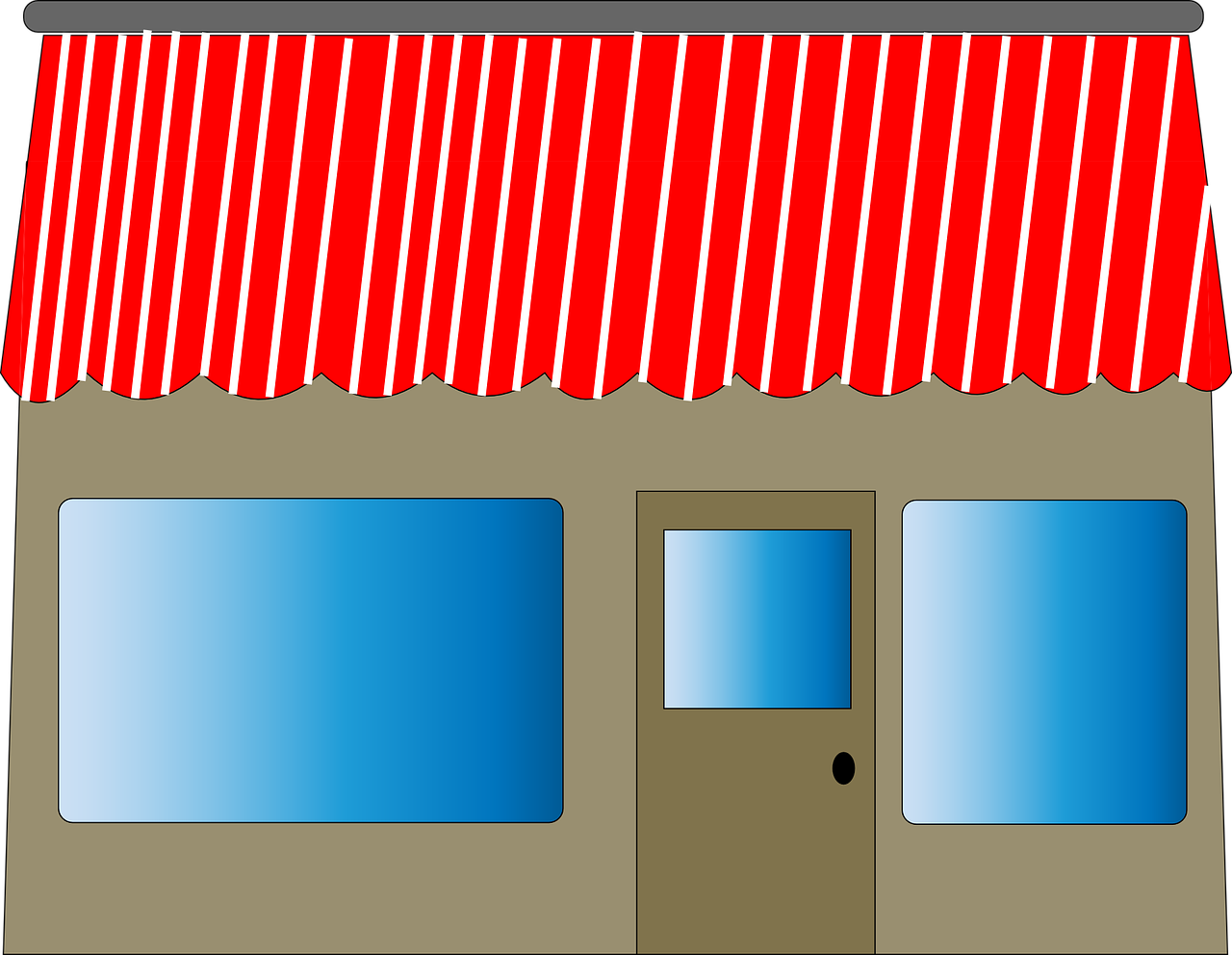 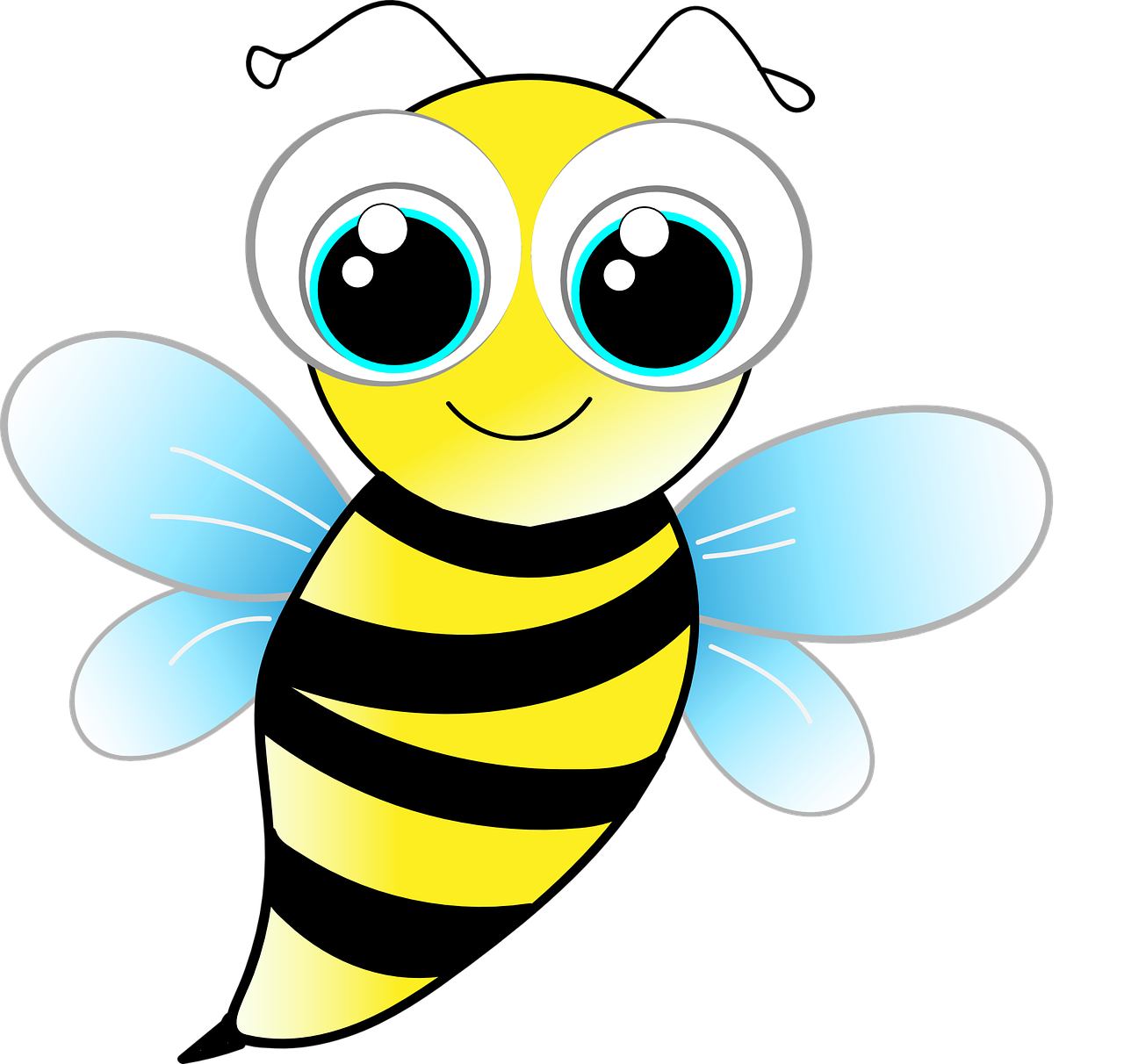 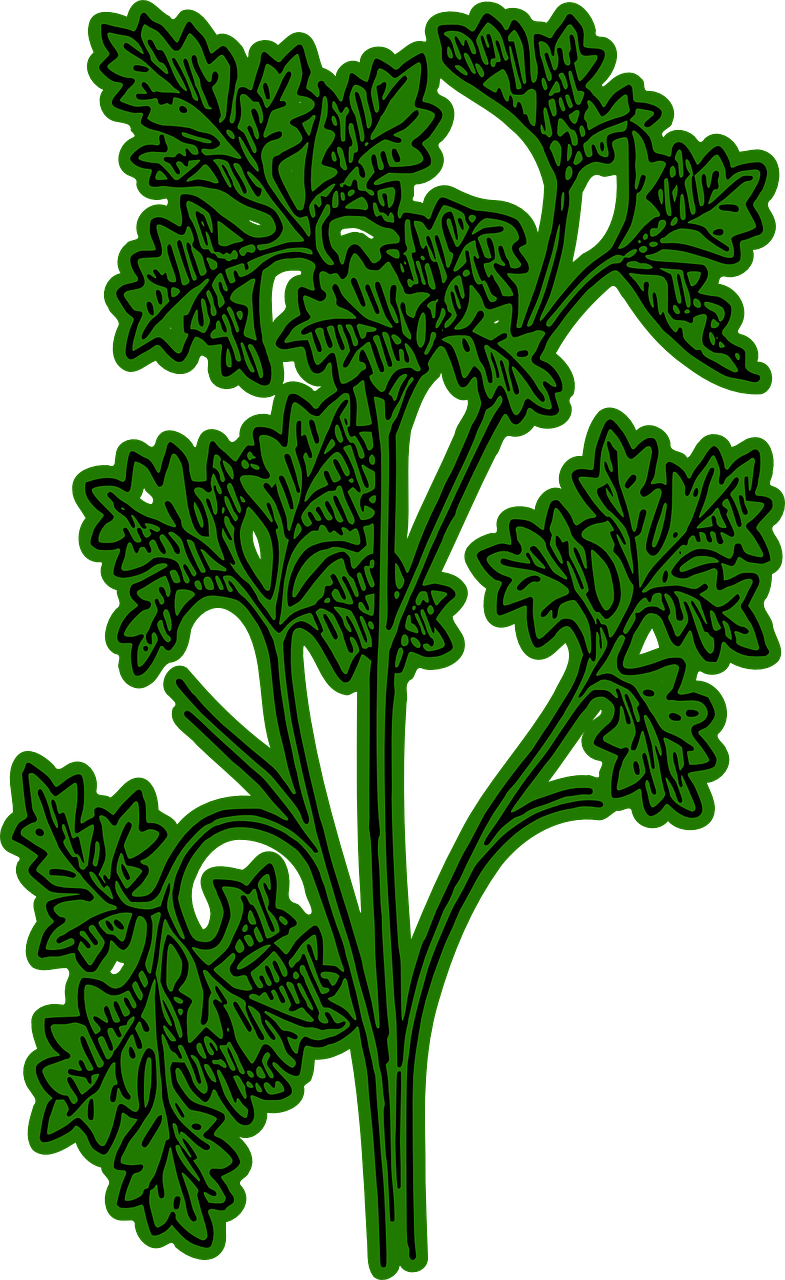 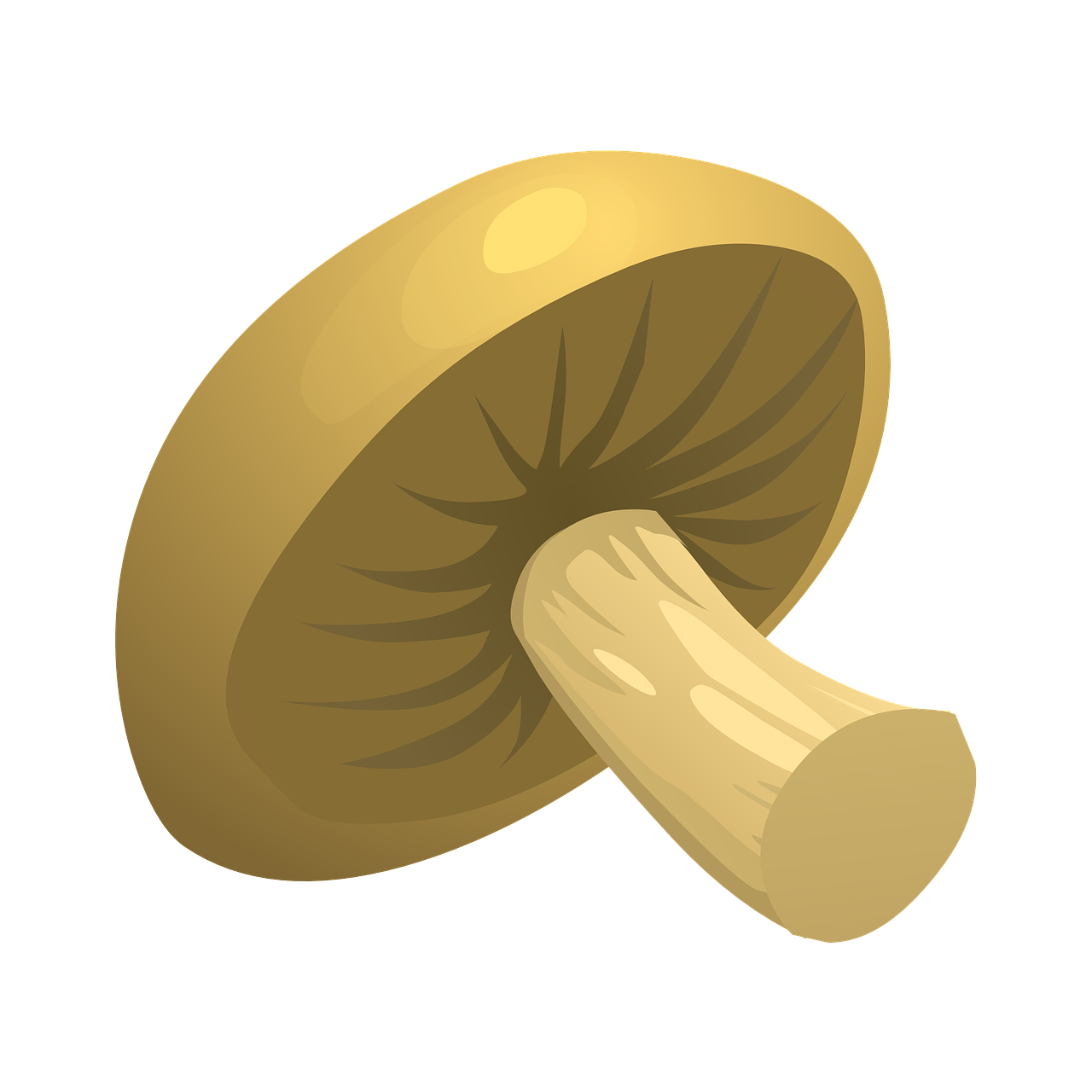 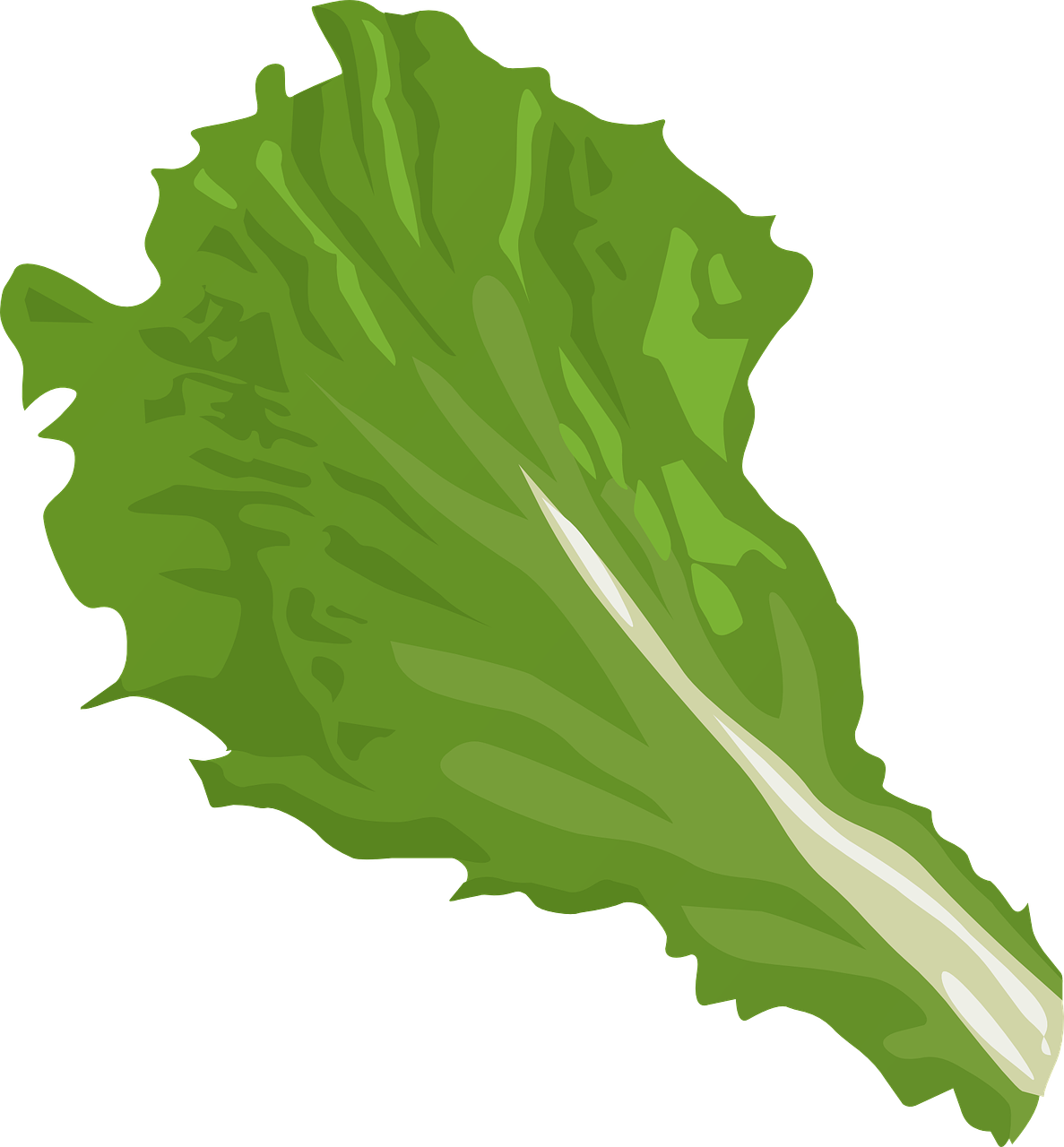 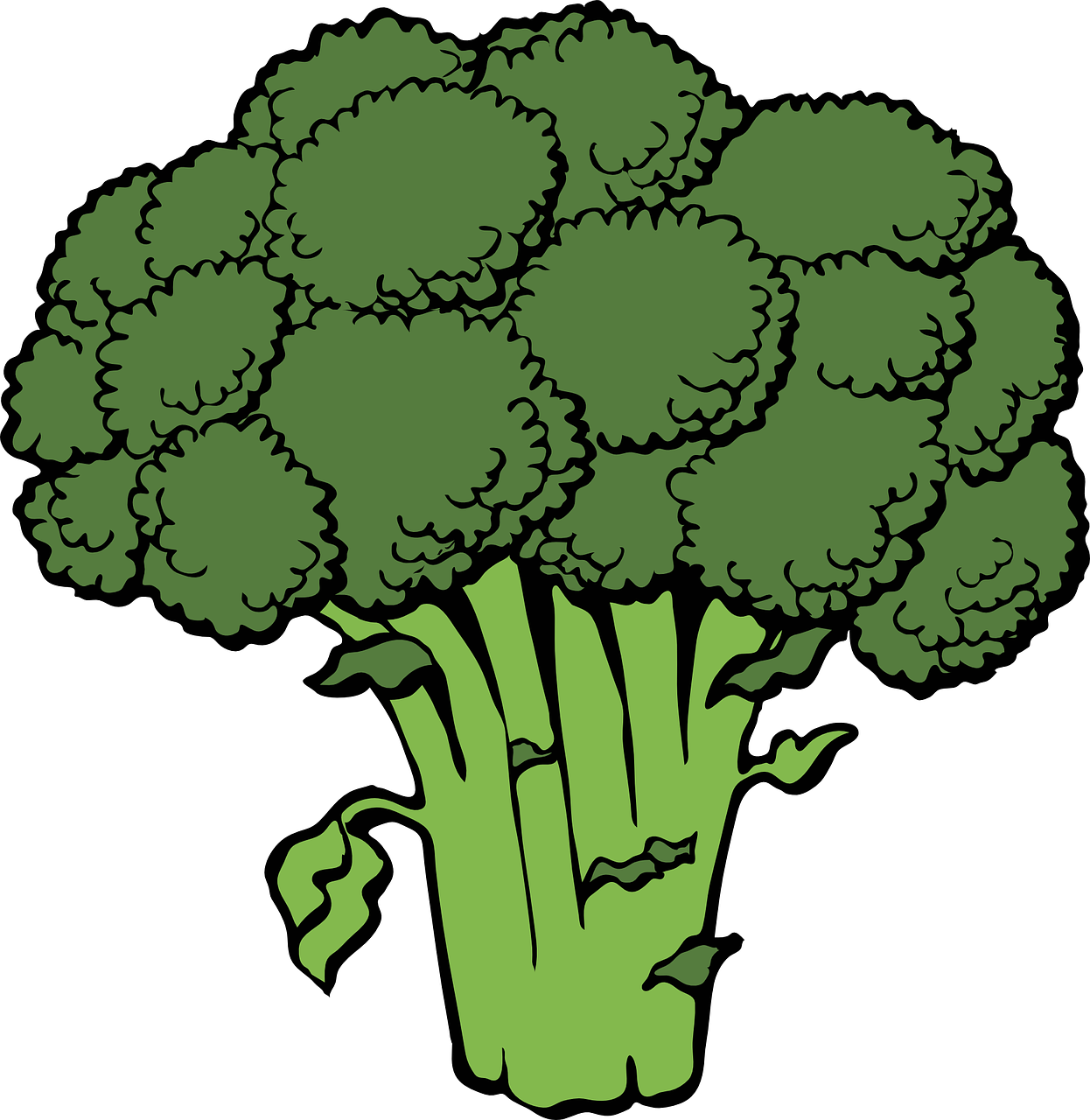 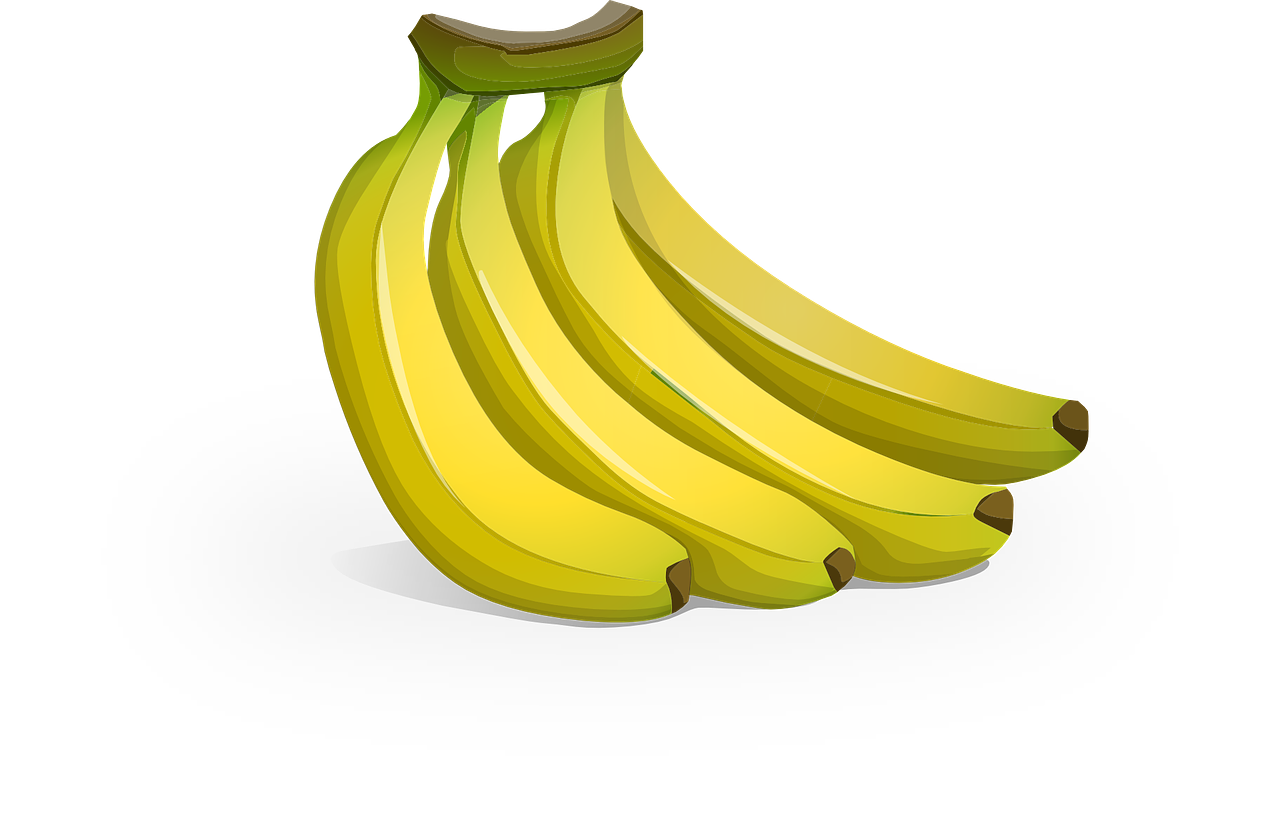 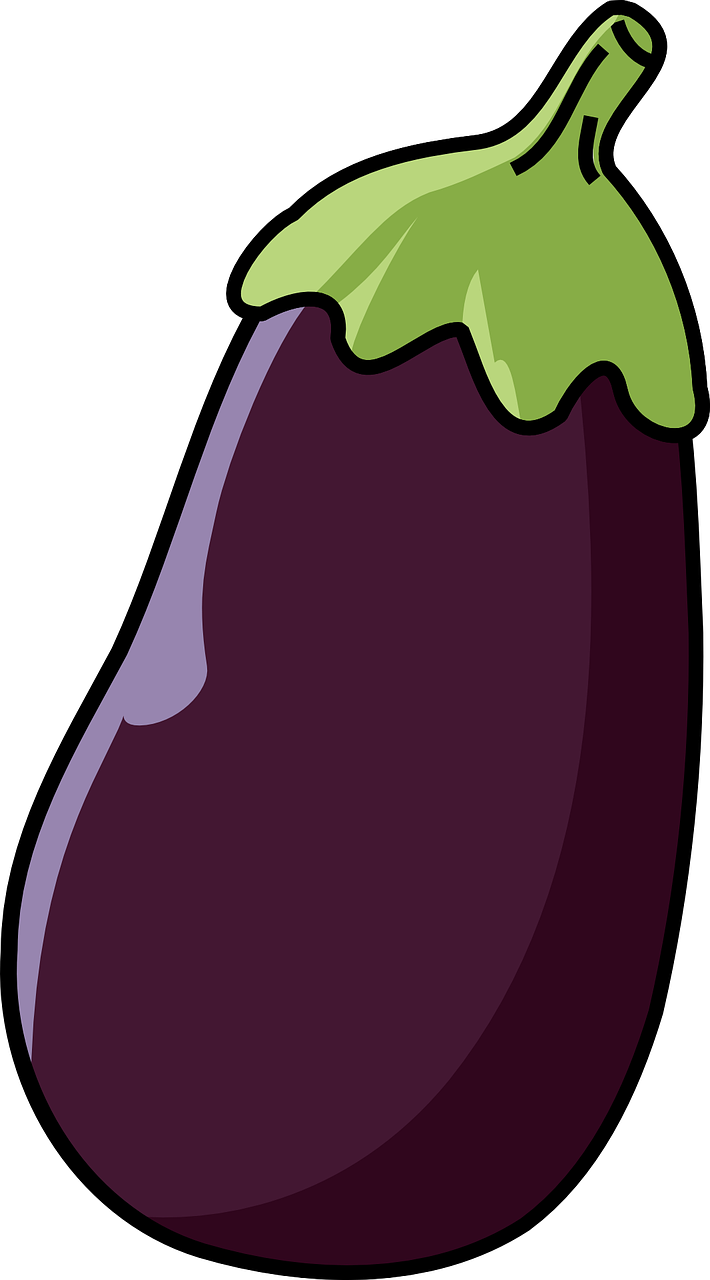 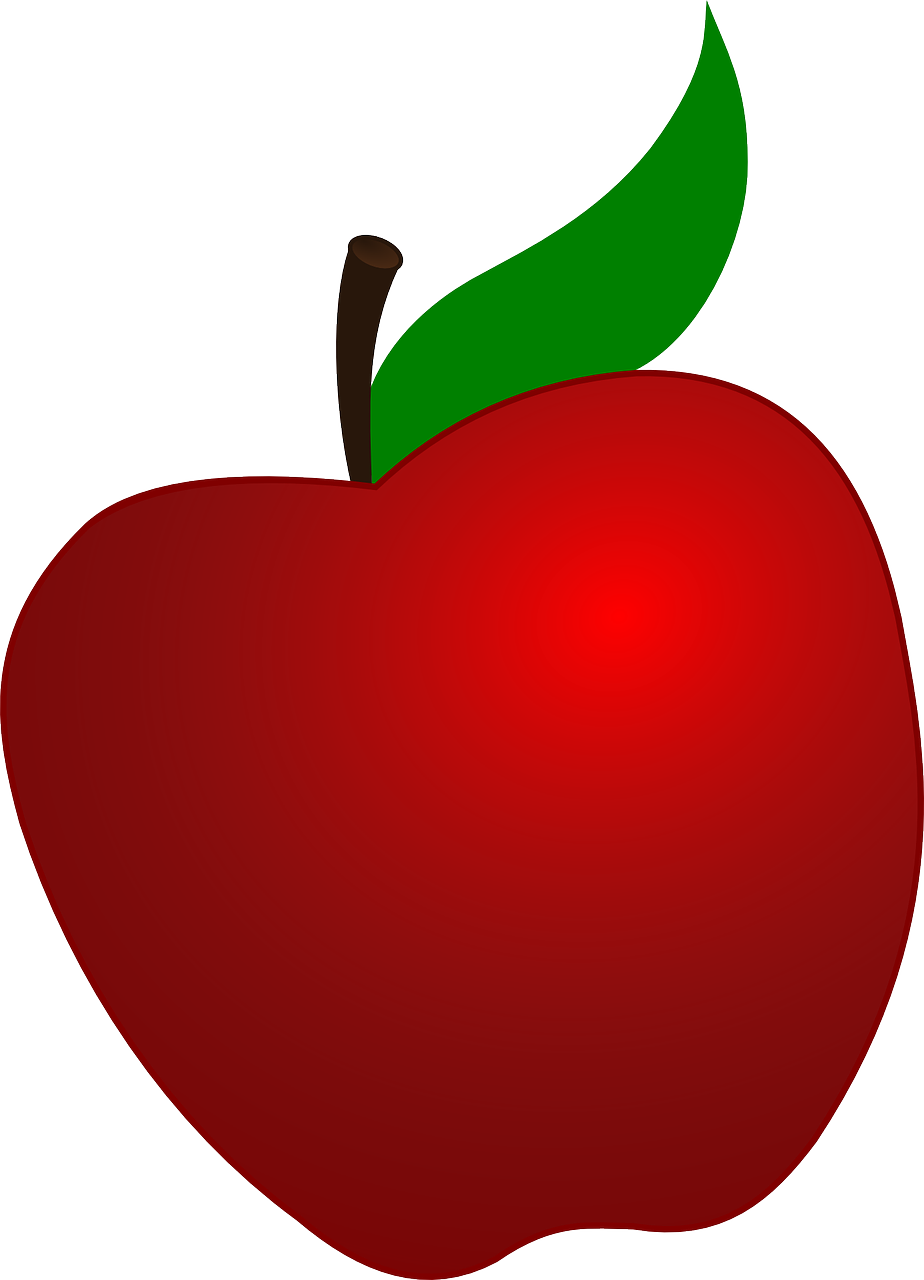 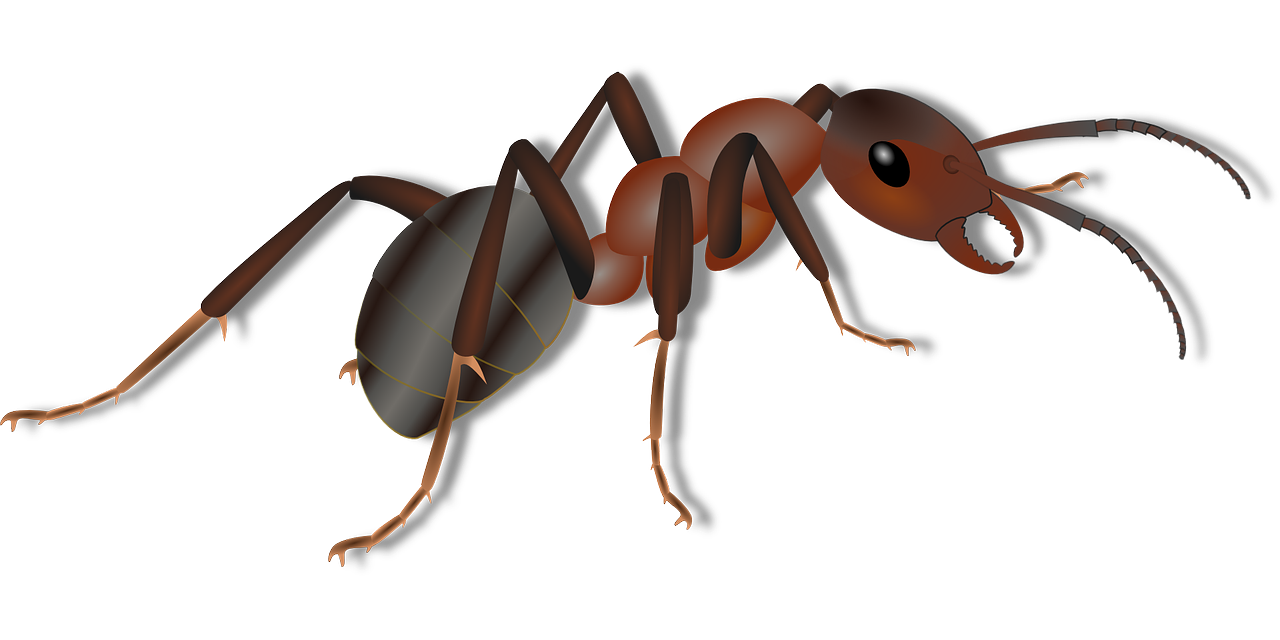 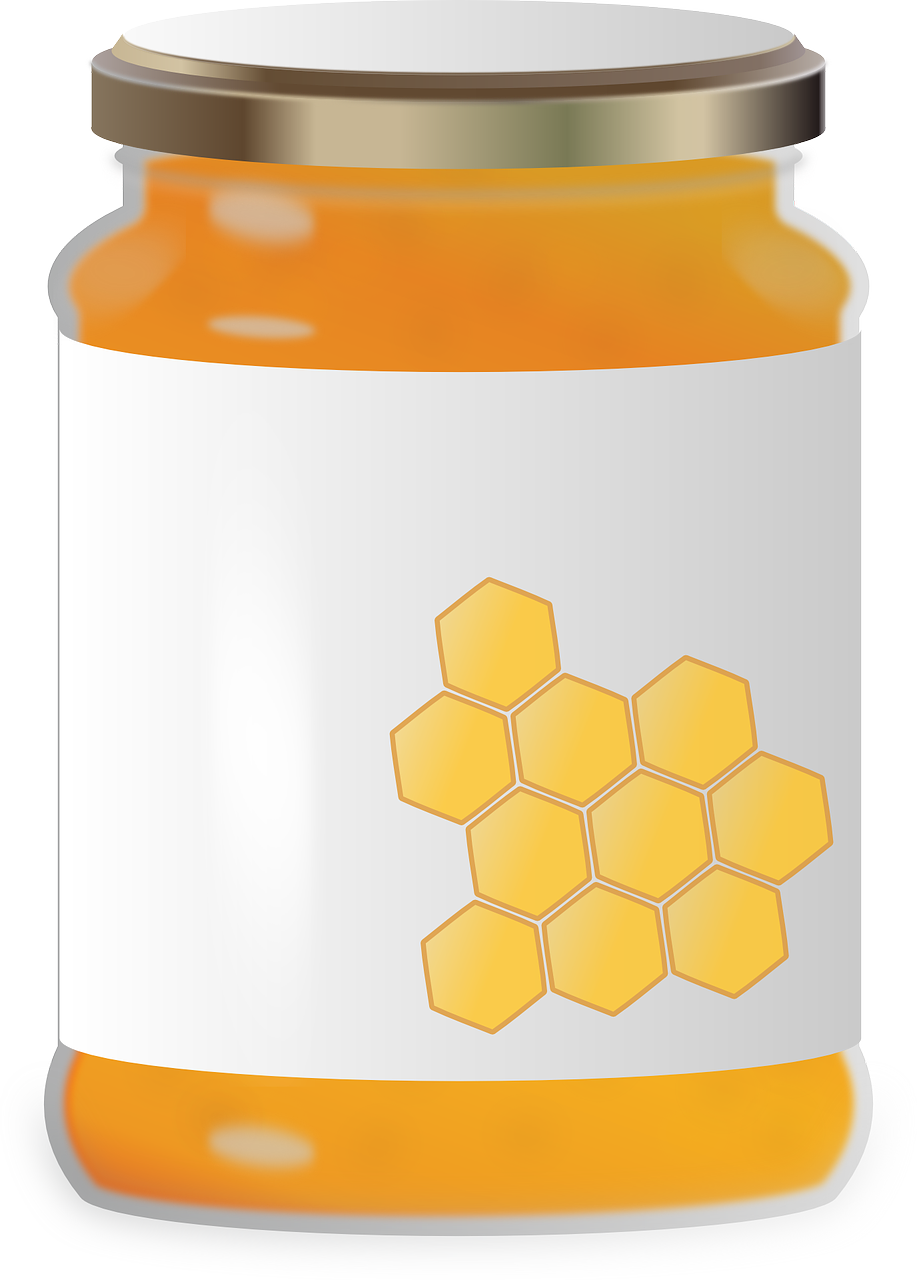 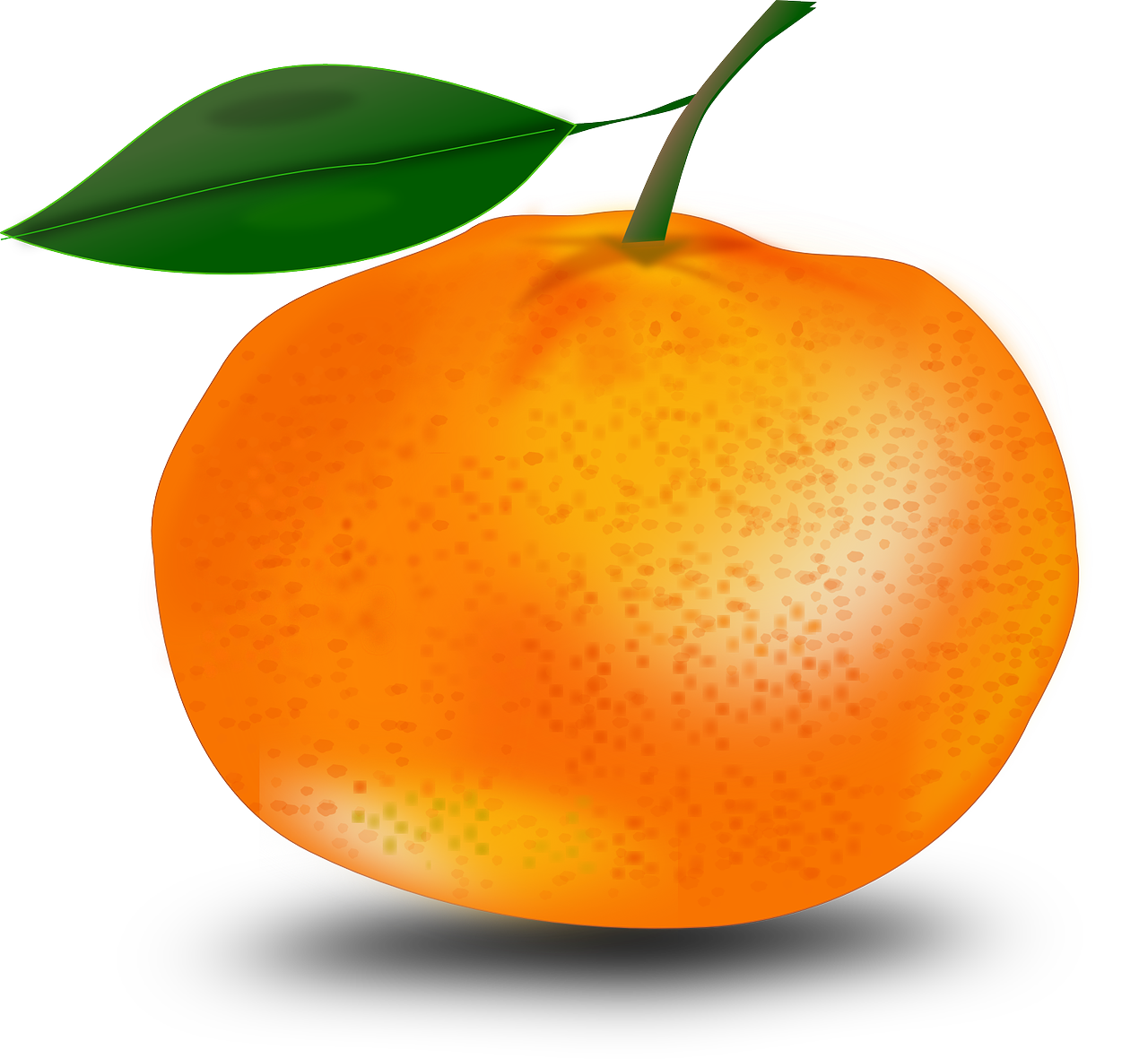 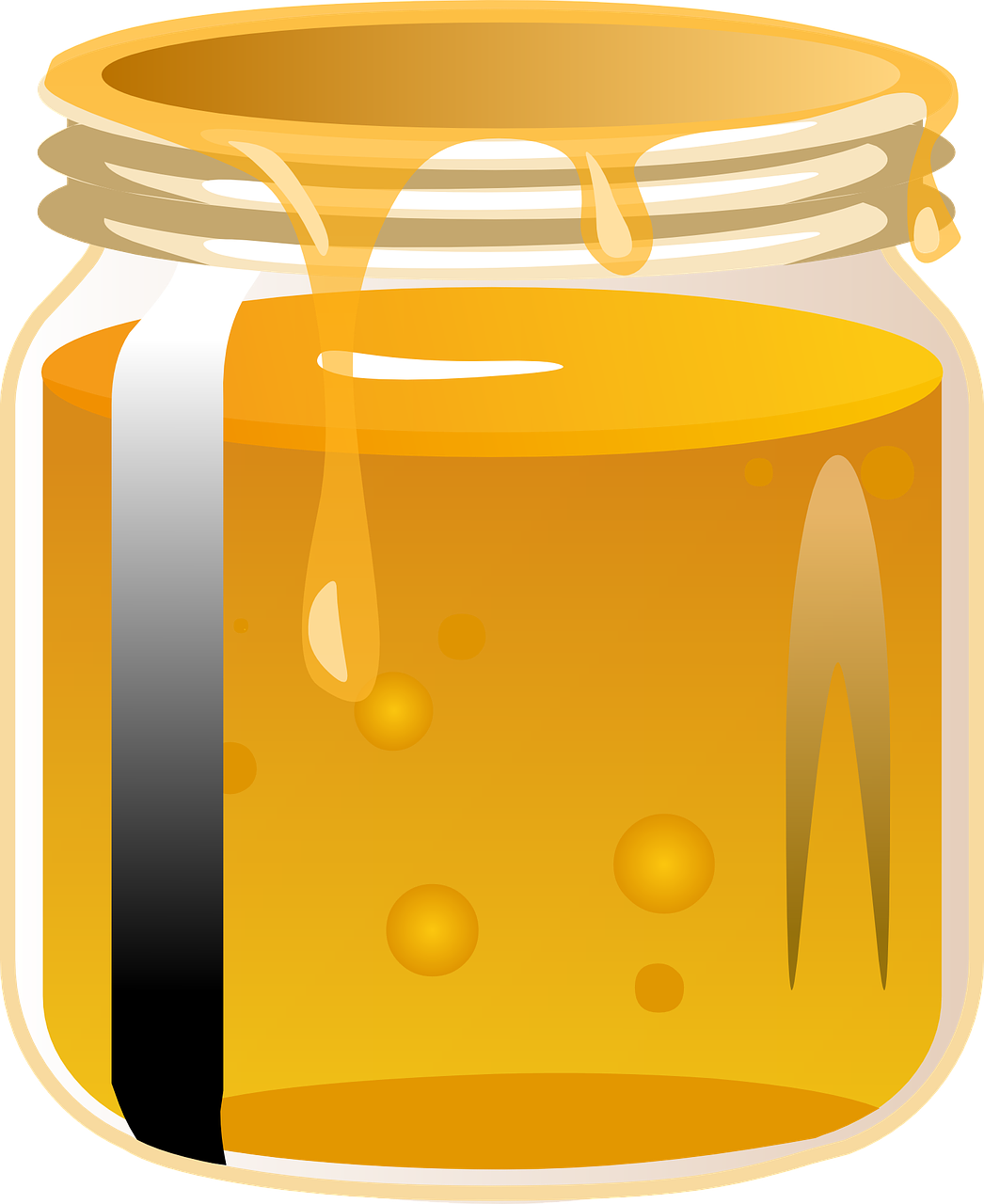 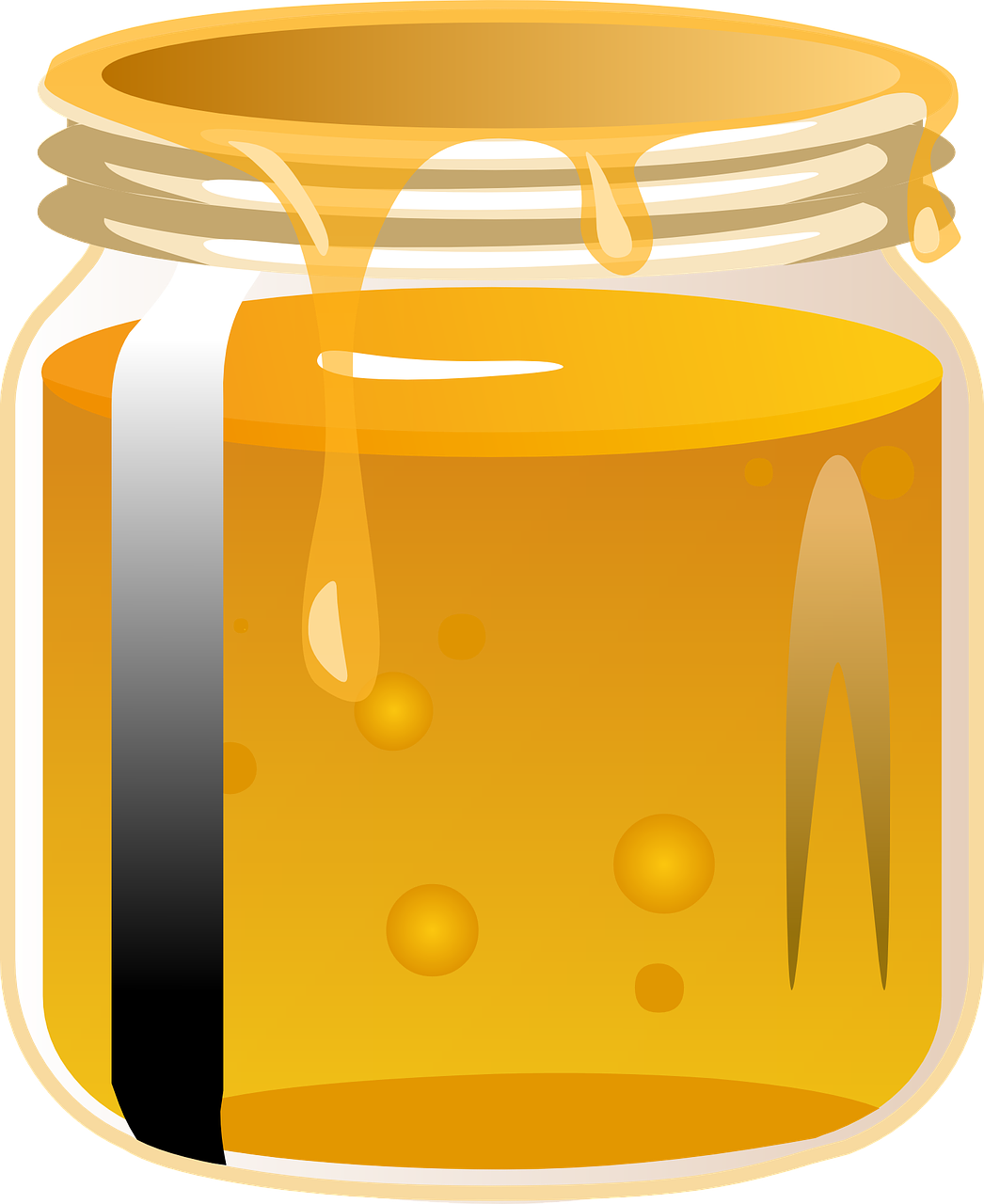 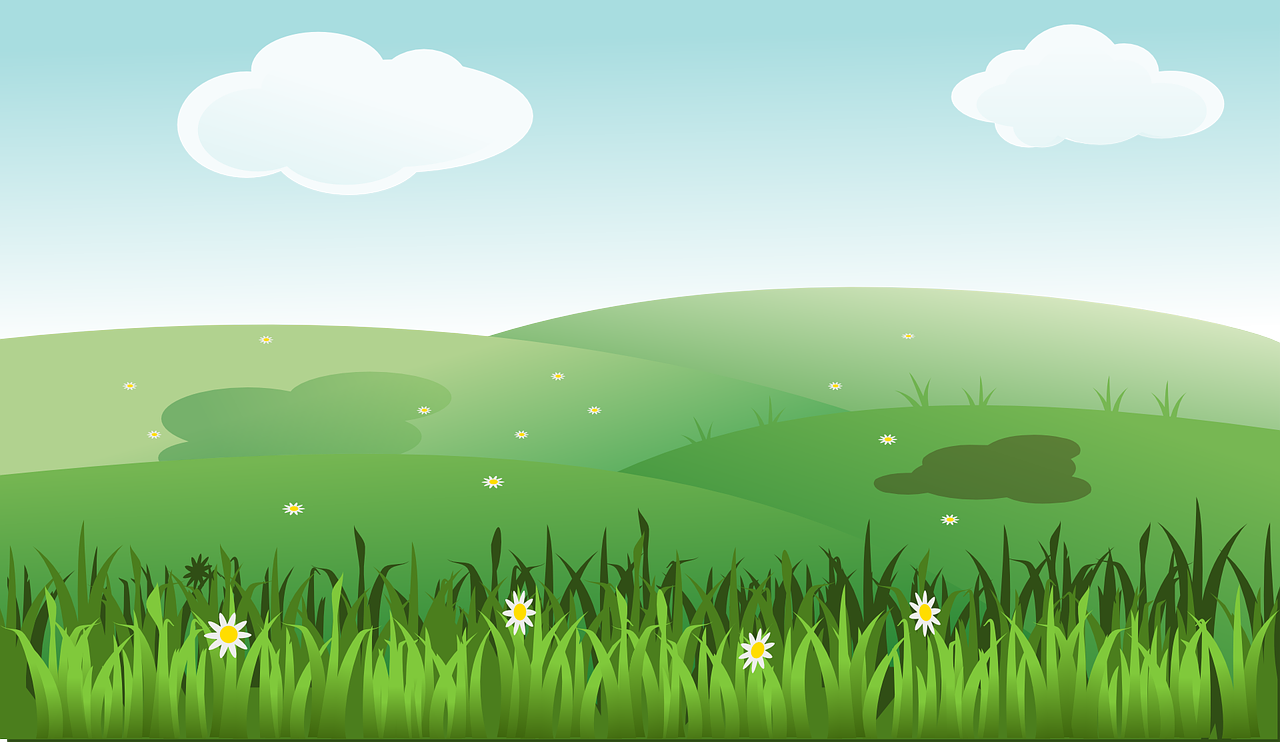 Μια μέρα, μια μύγα με μεγάλα μάτια και πολύ μακριά μύτη, πέρασε από την περιοχή τους και σταμάτησε στο μαγαζί του Μανώλη.
Μέλι
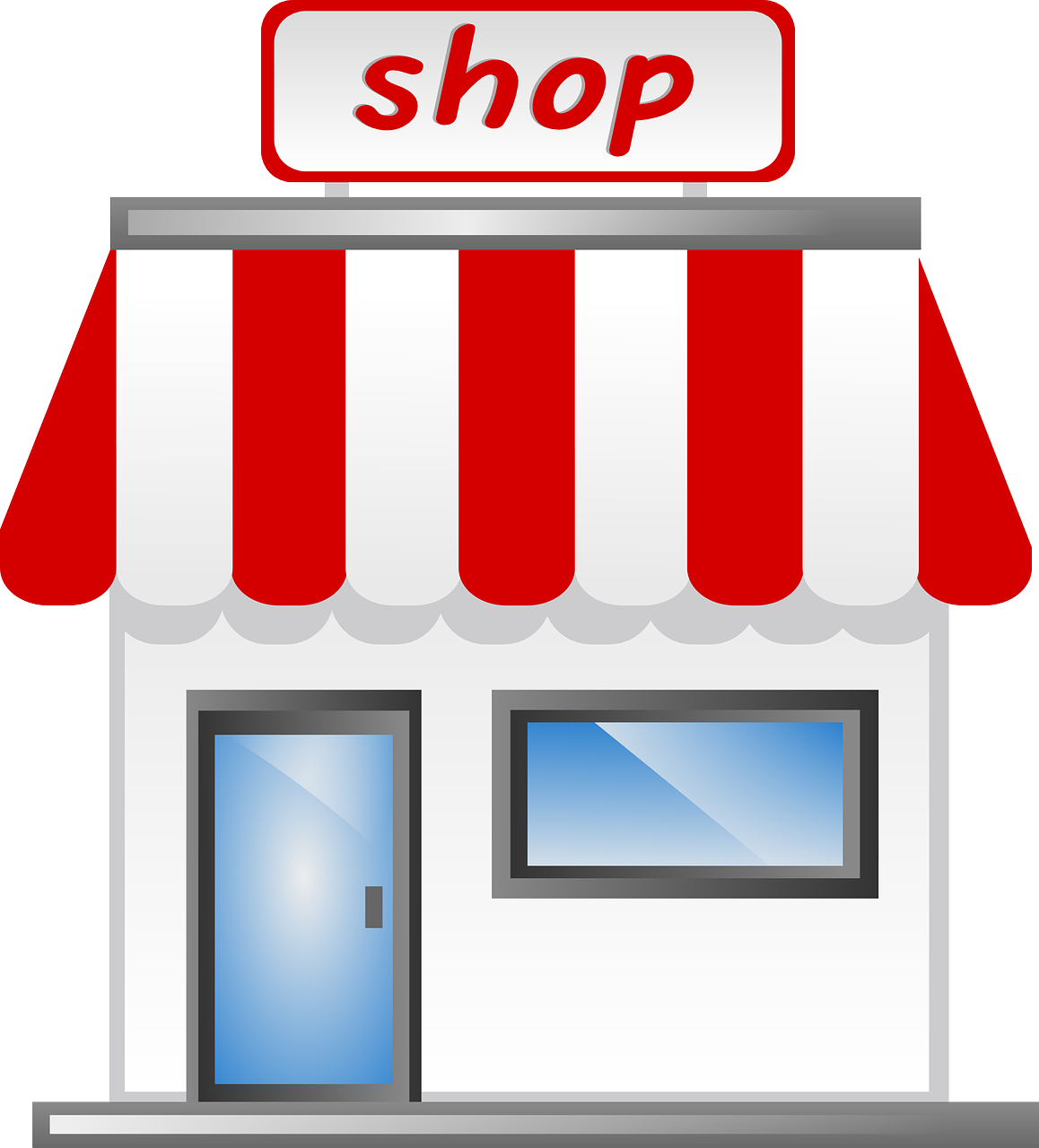 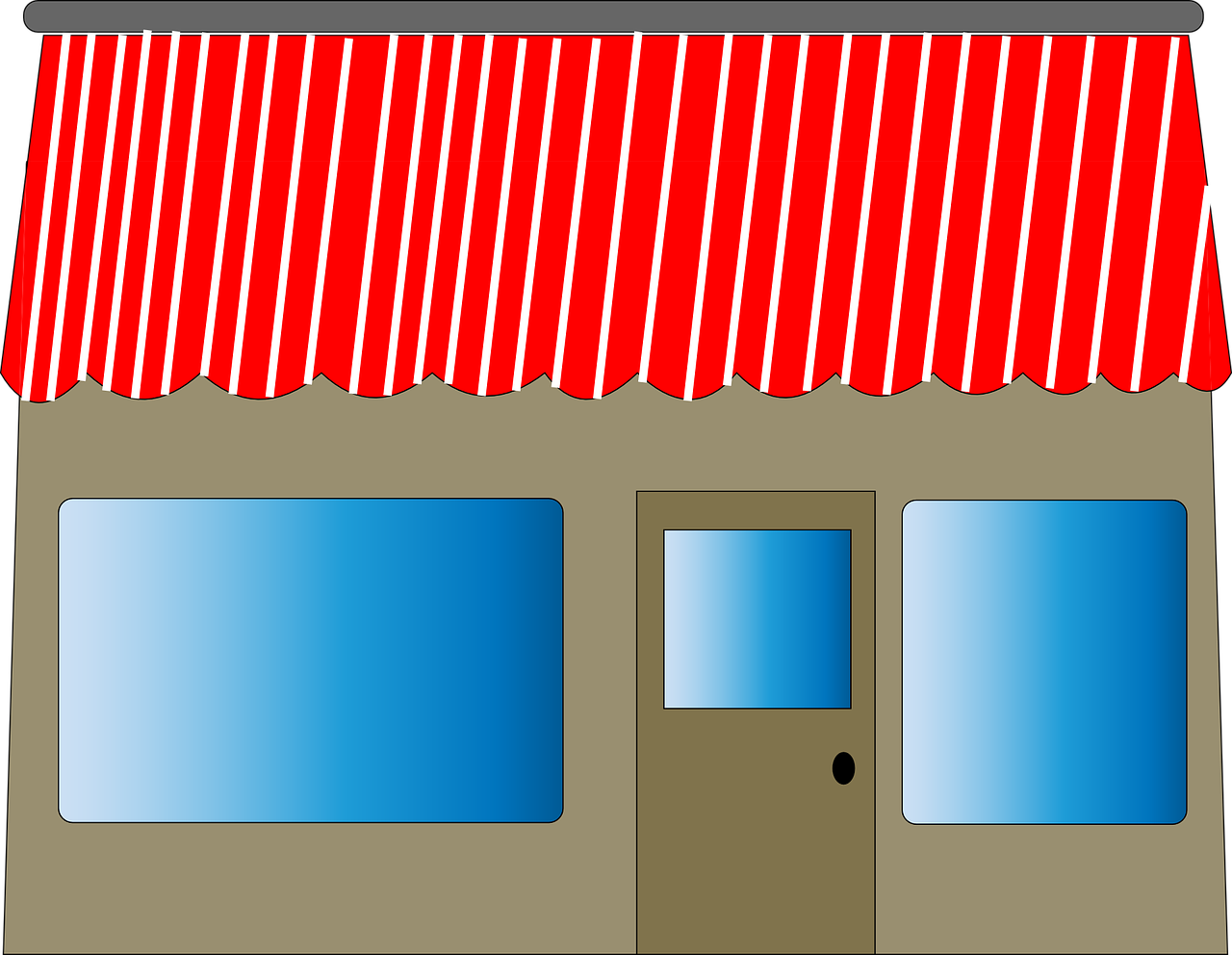 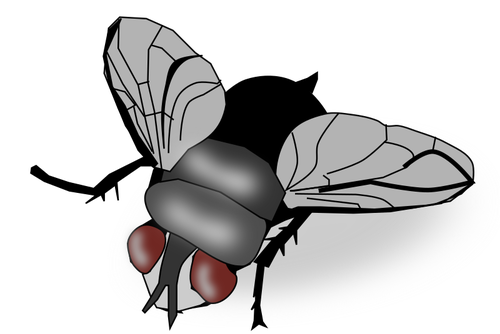 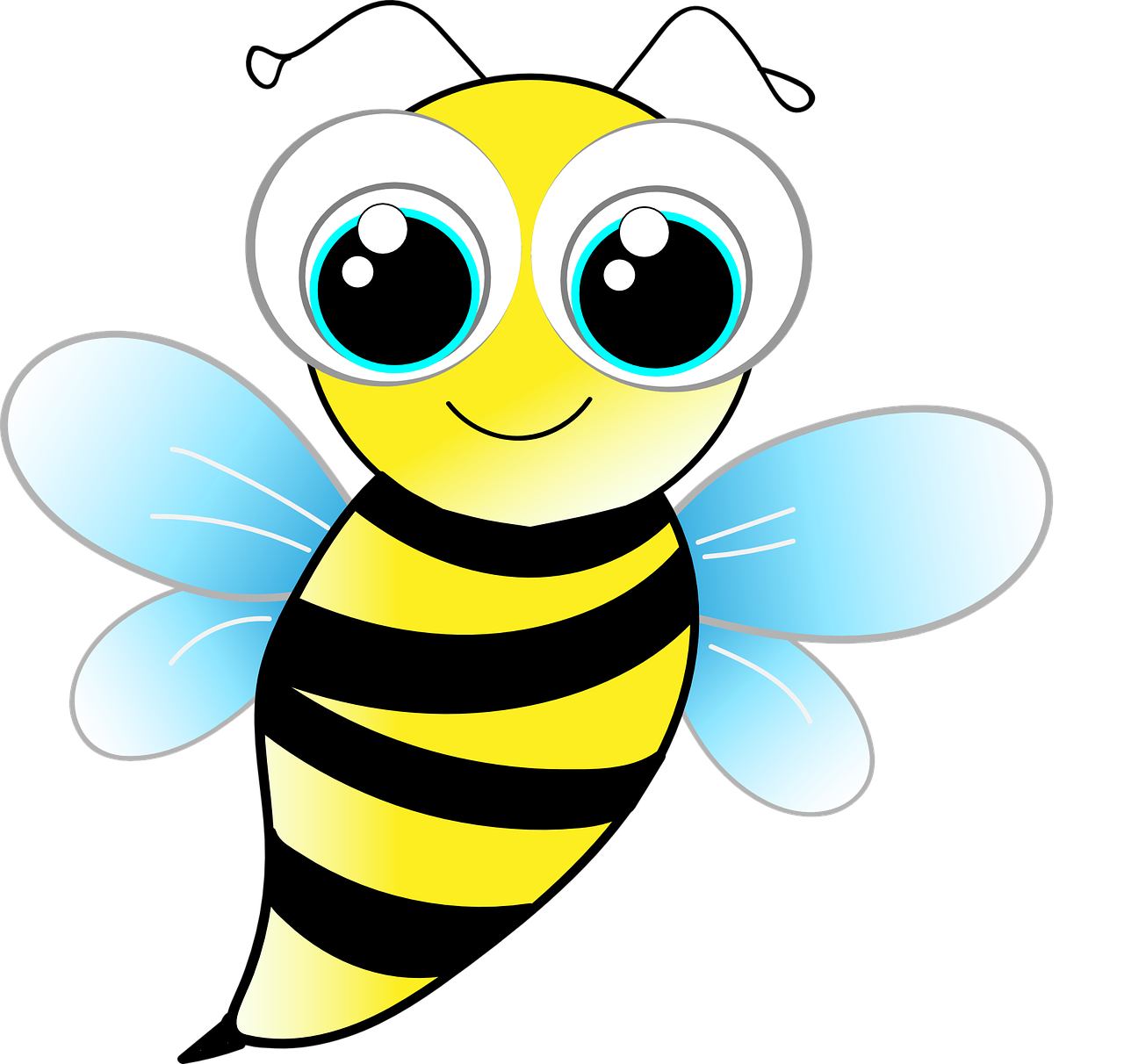 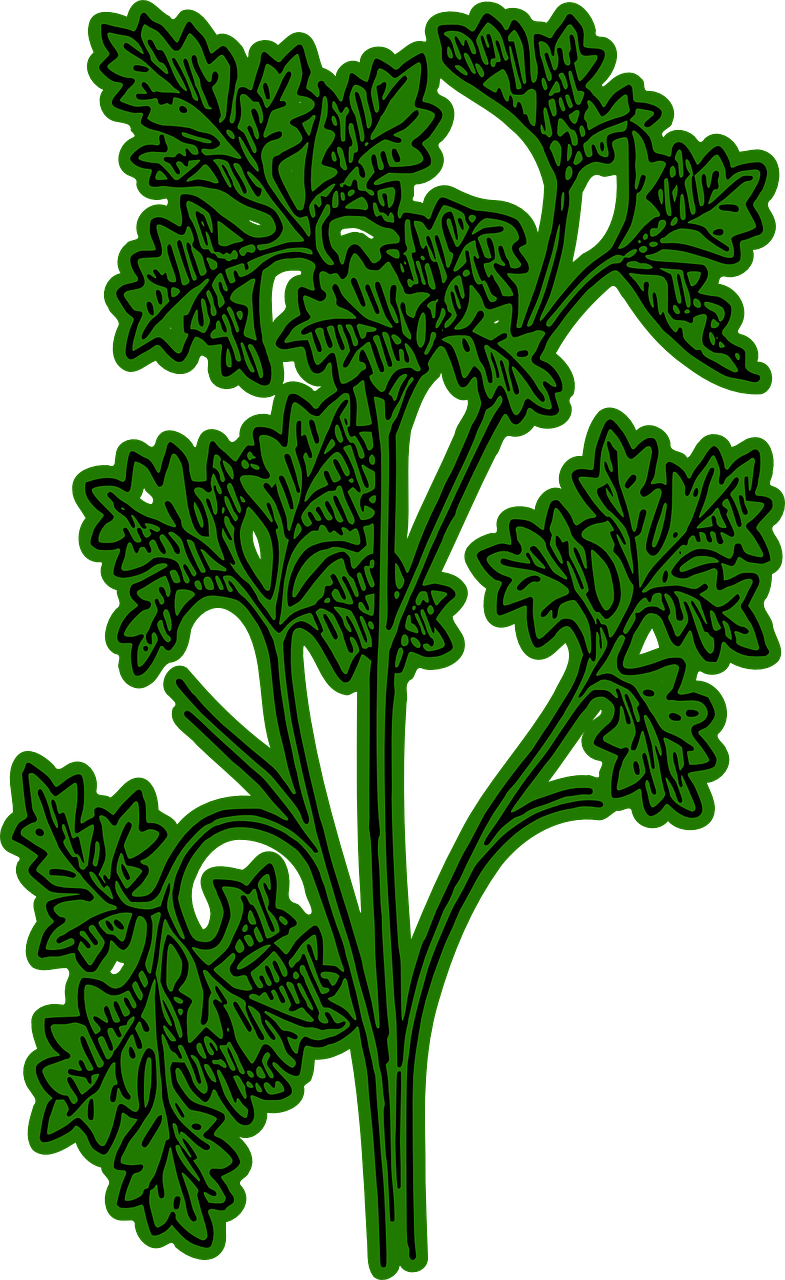 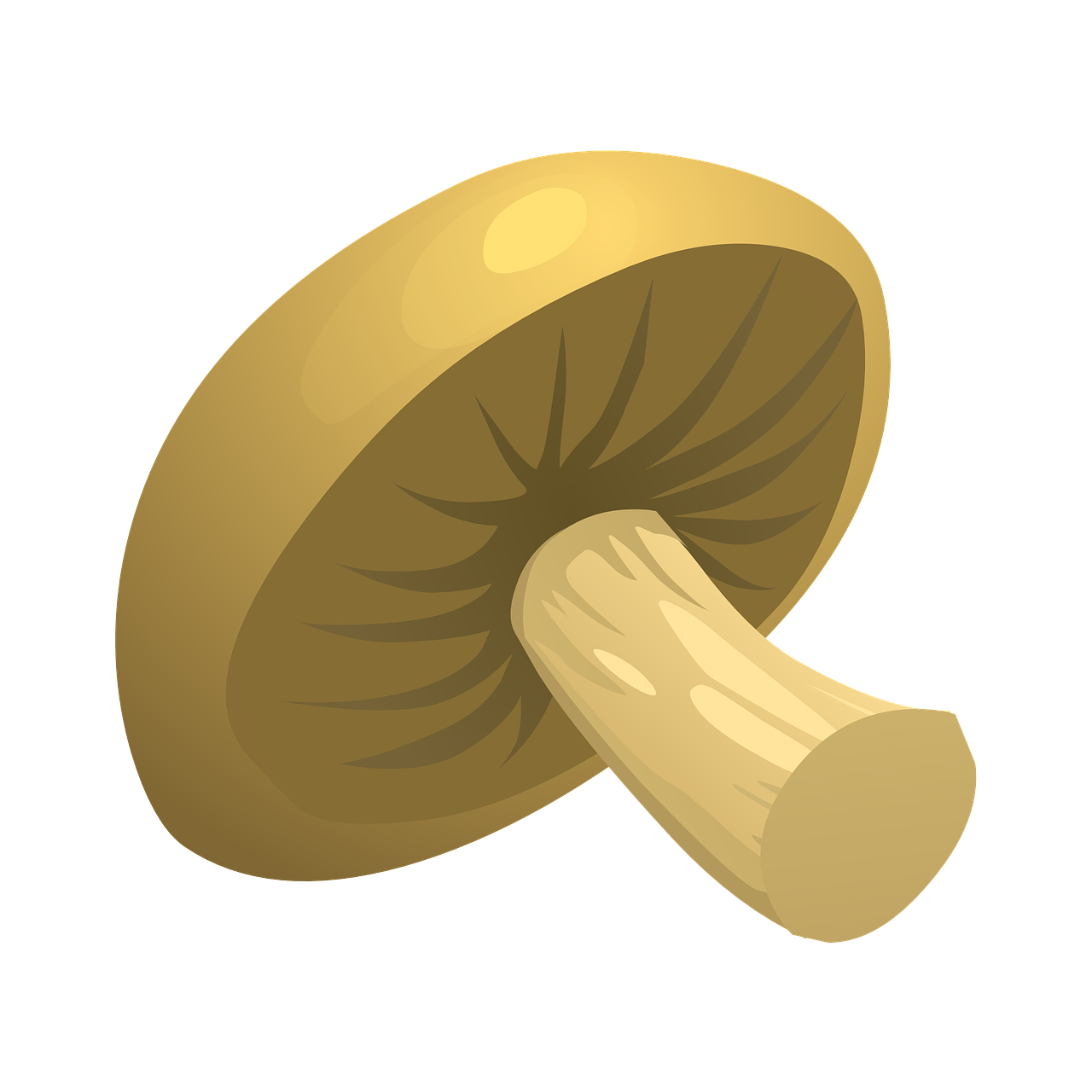 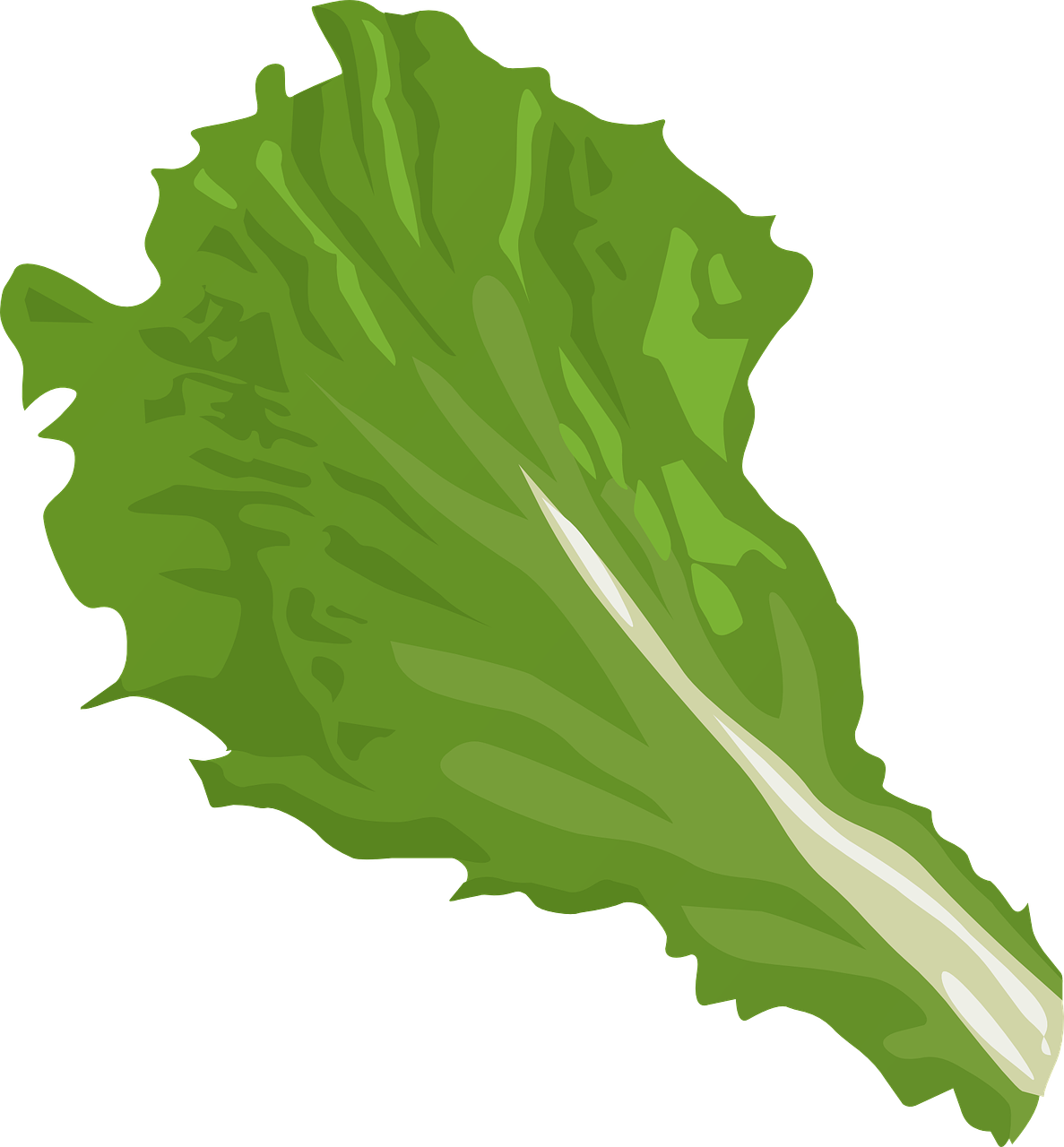 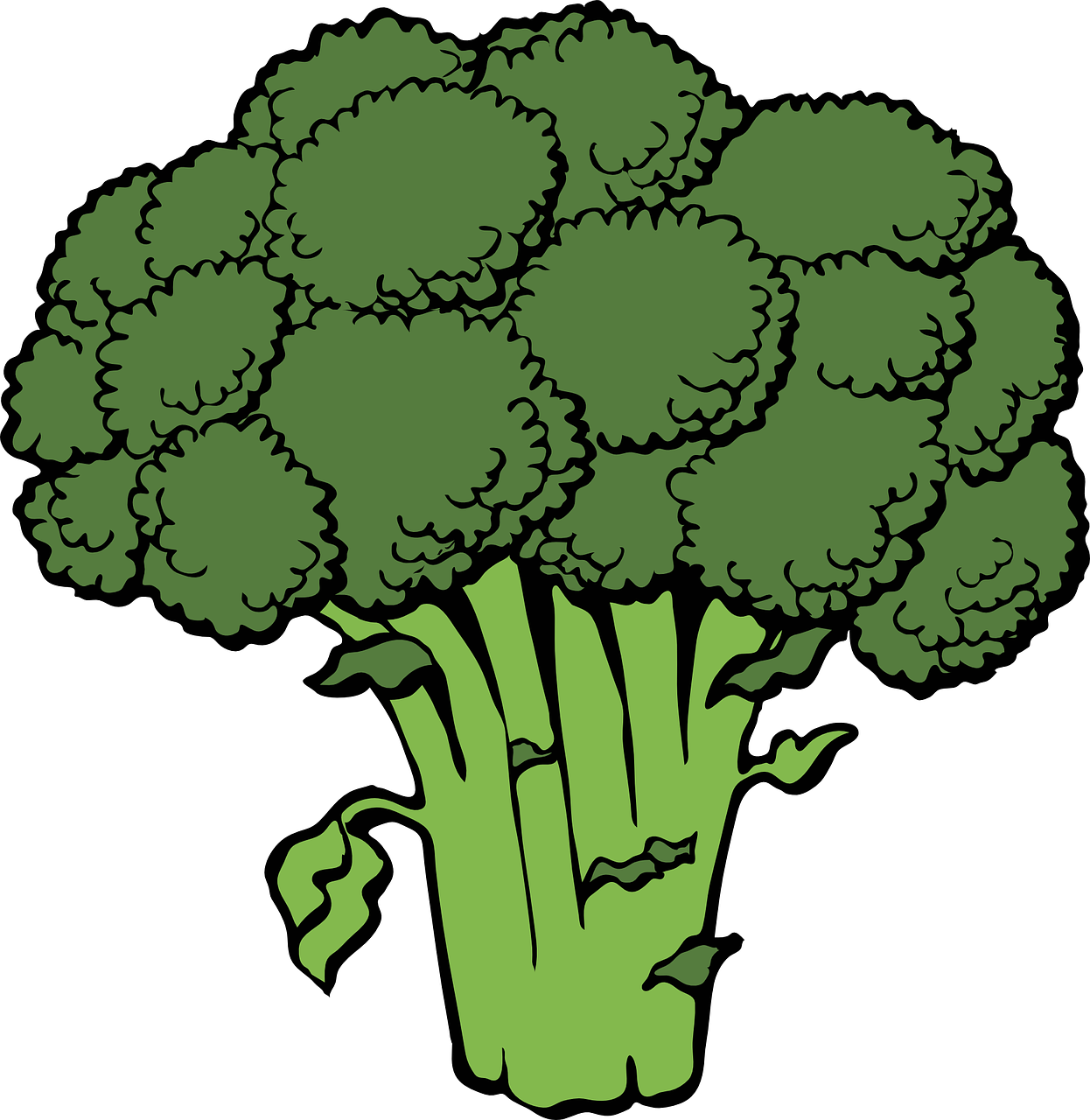 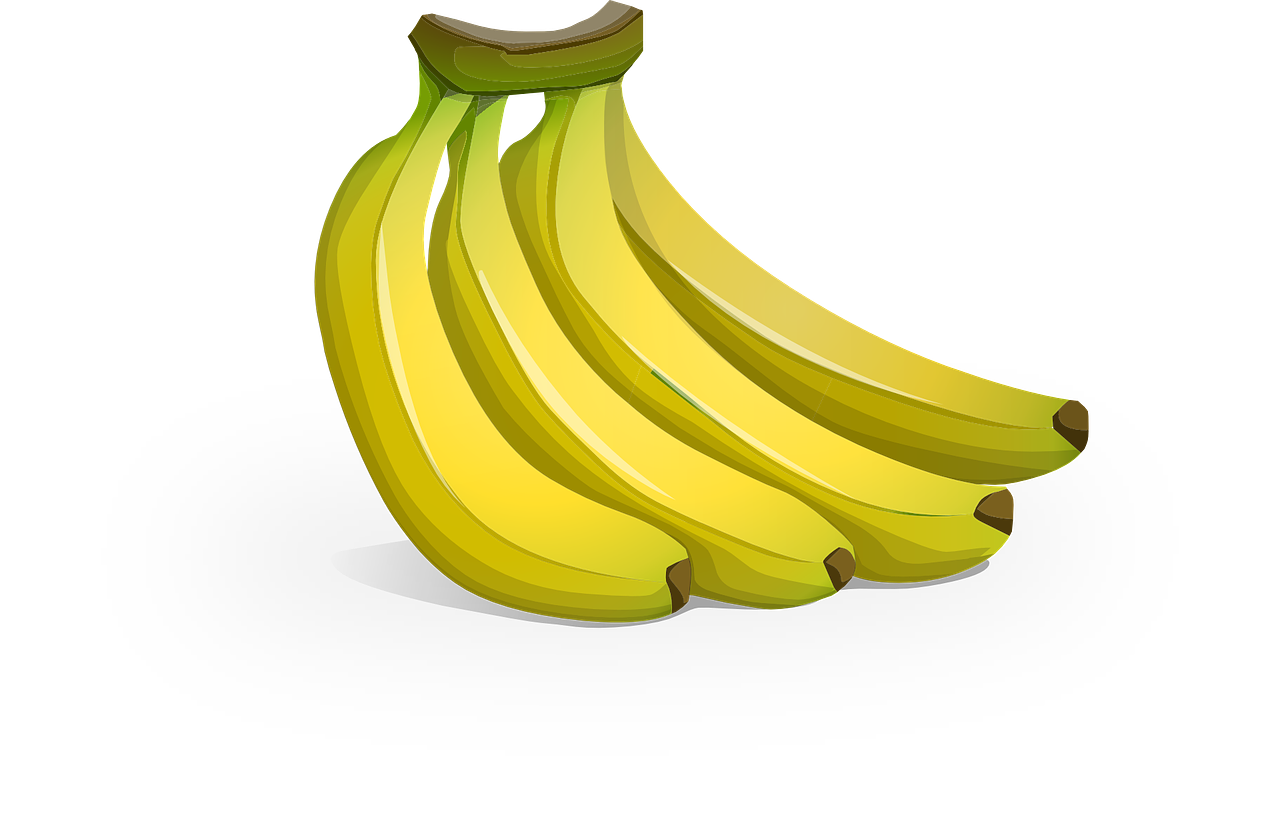 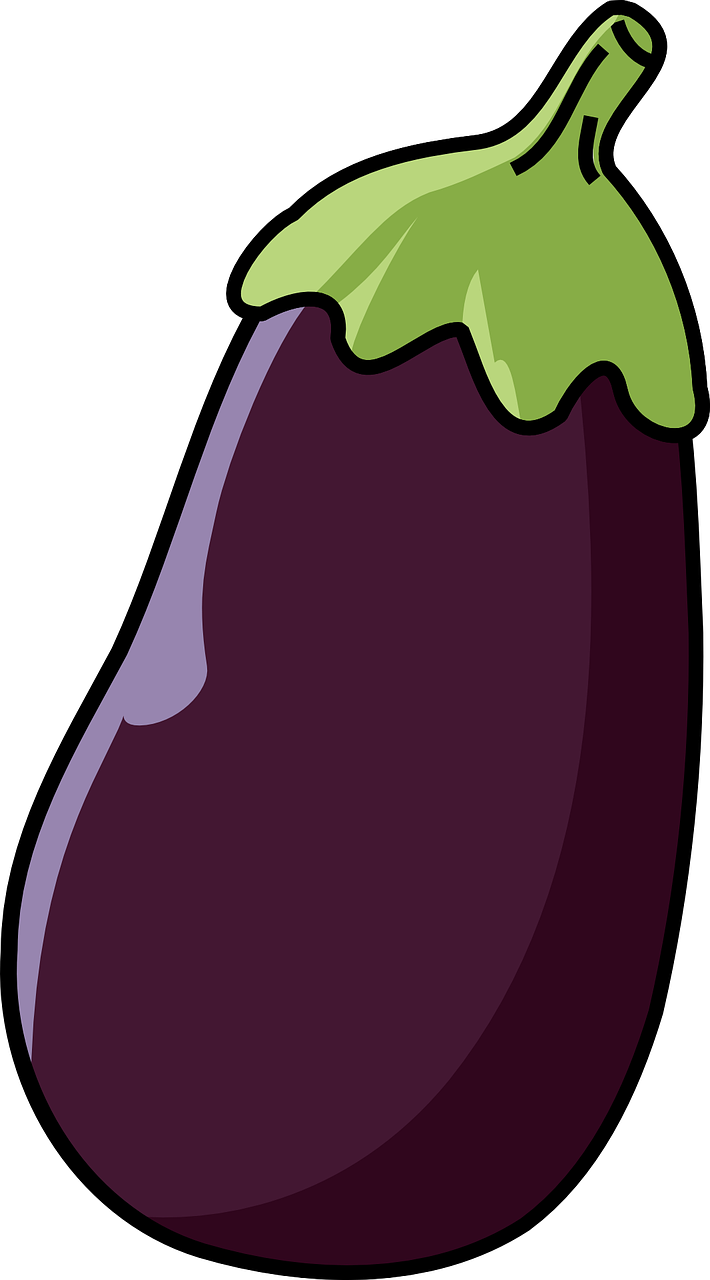 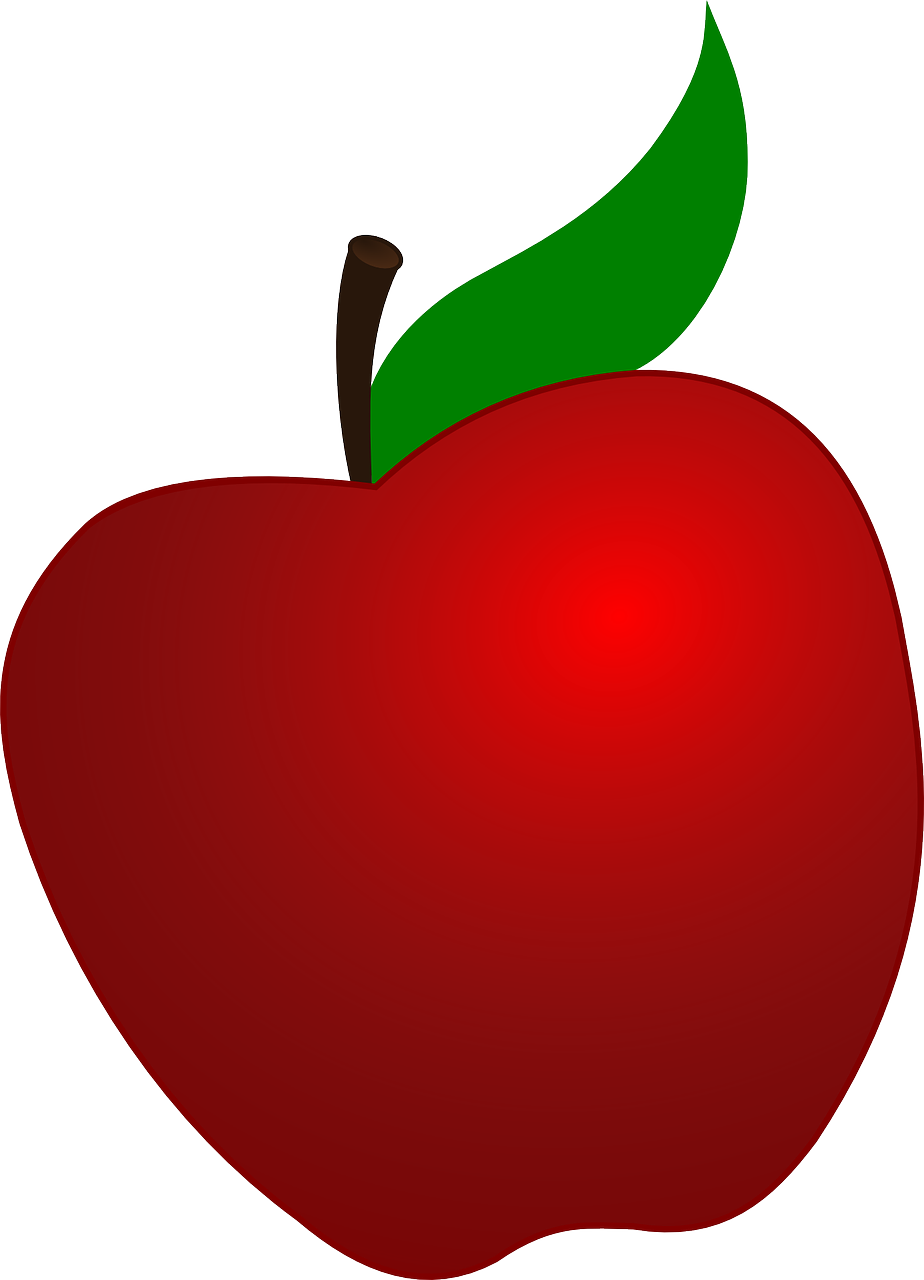 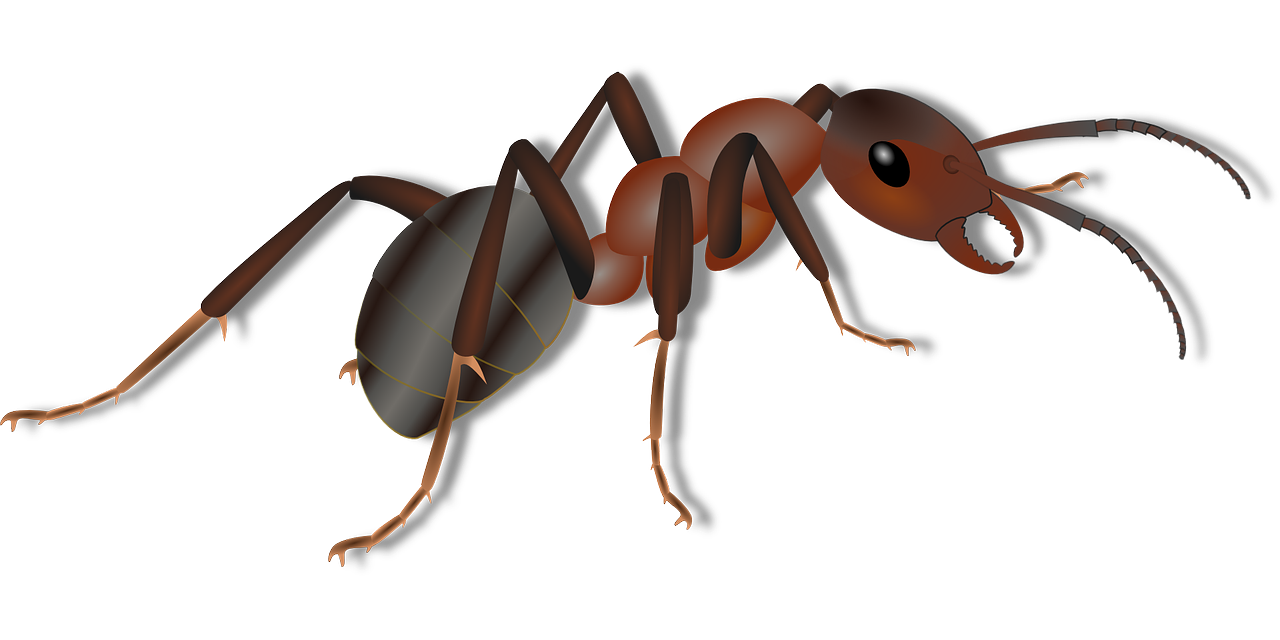 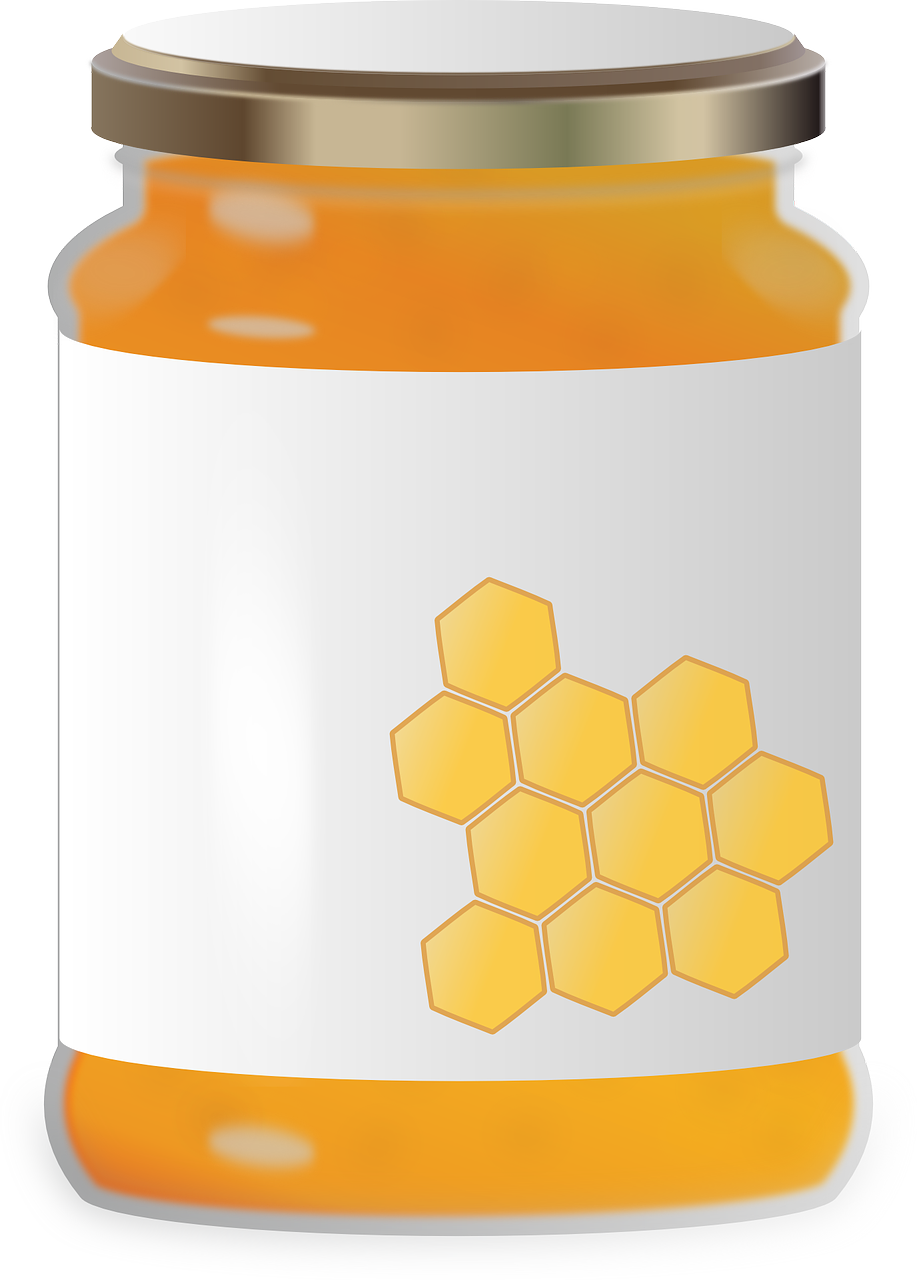 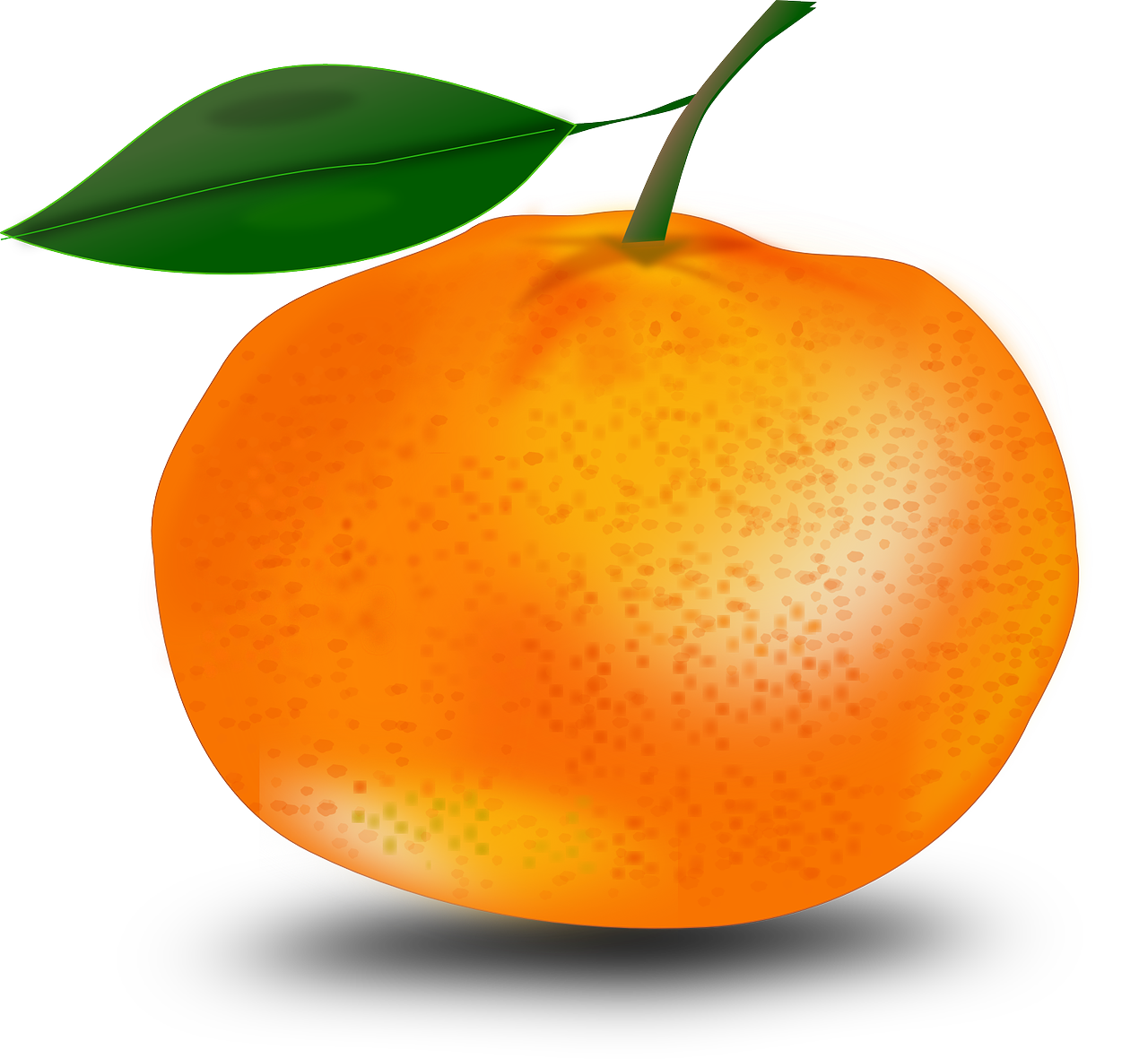 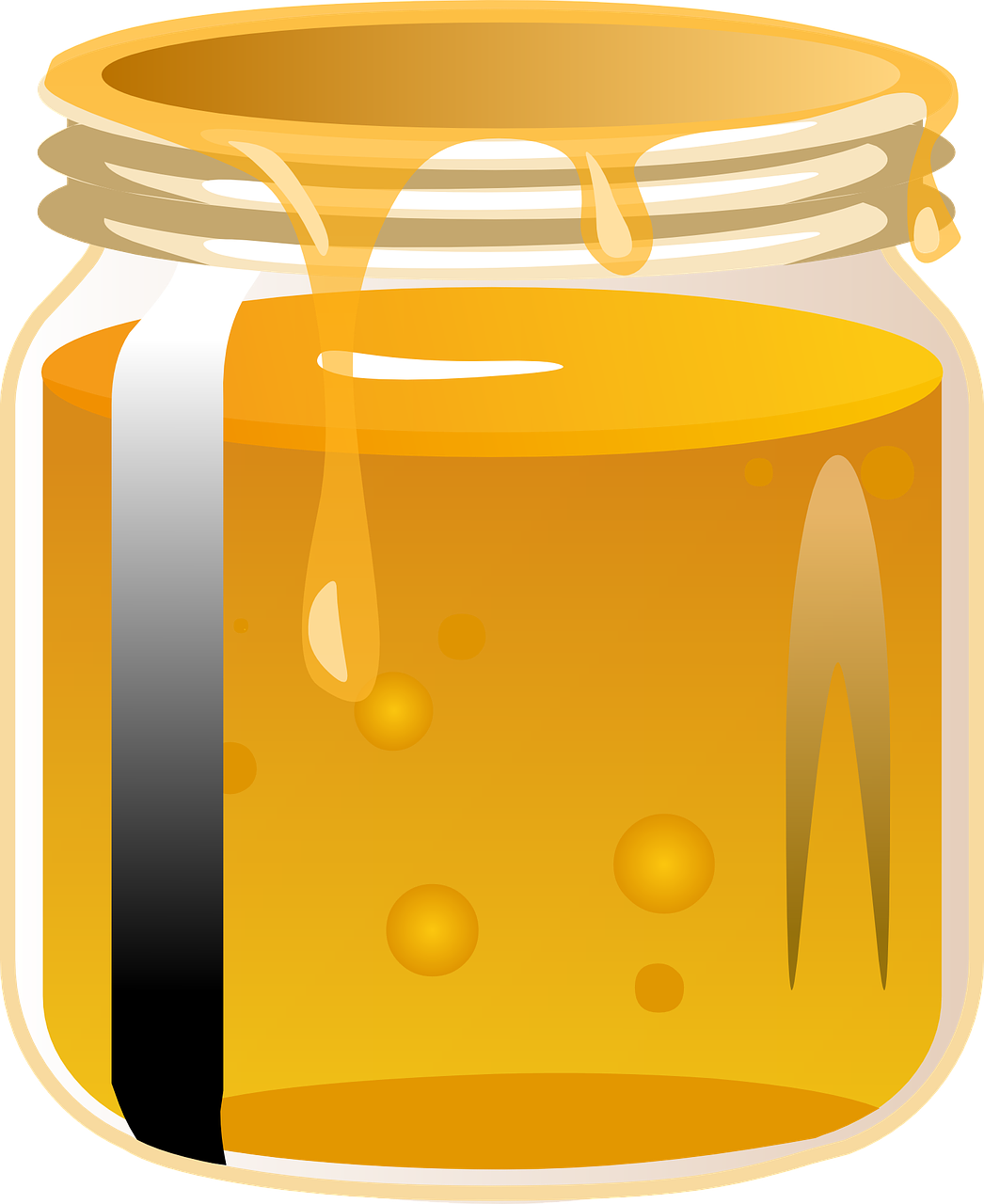 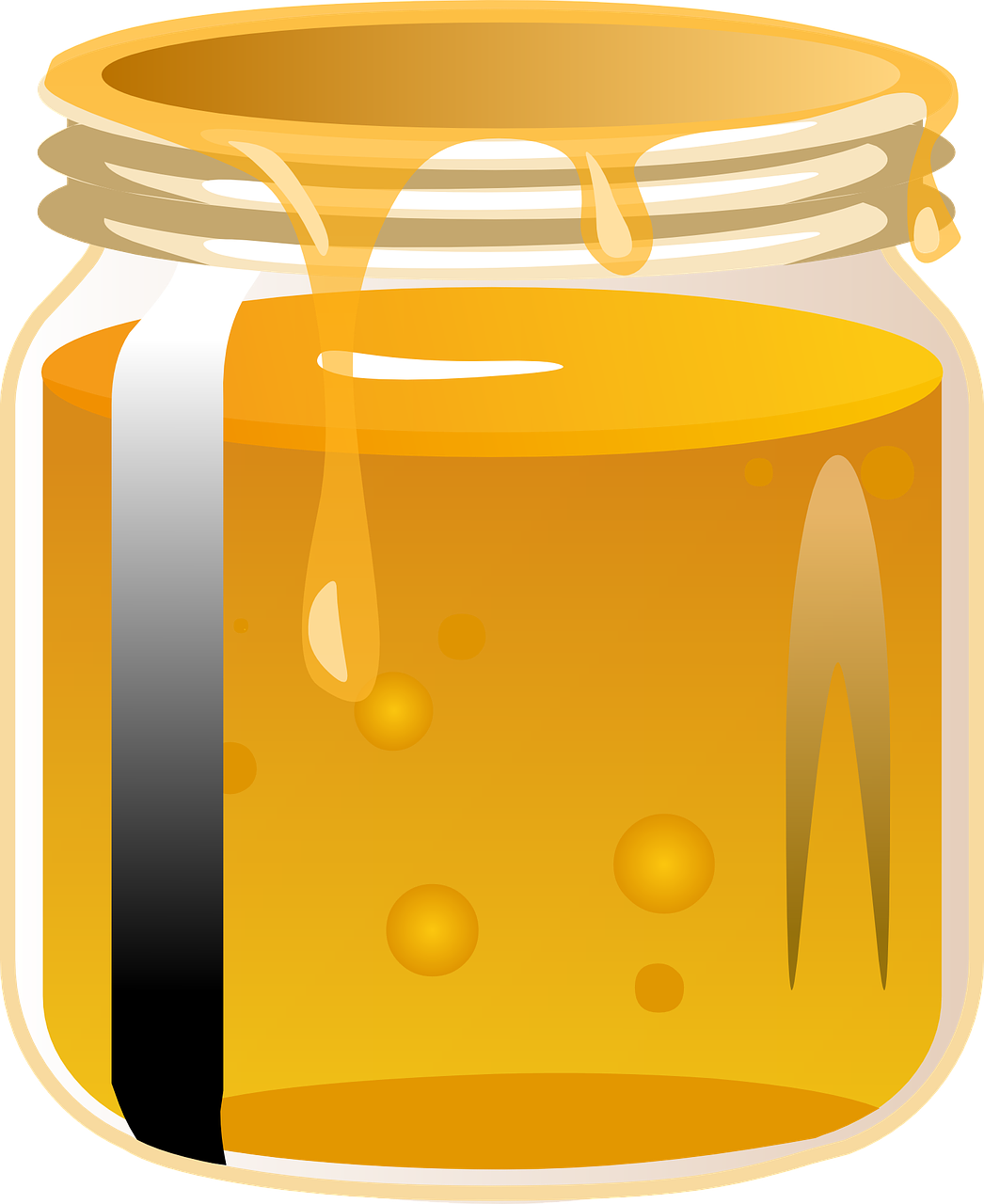 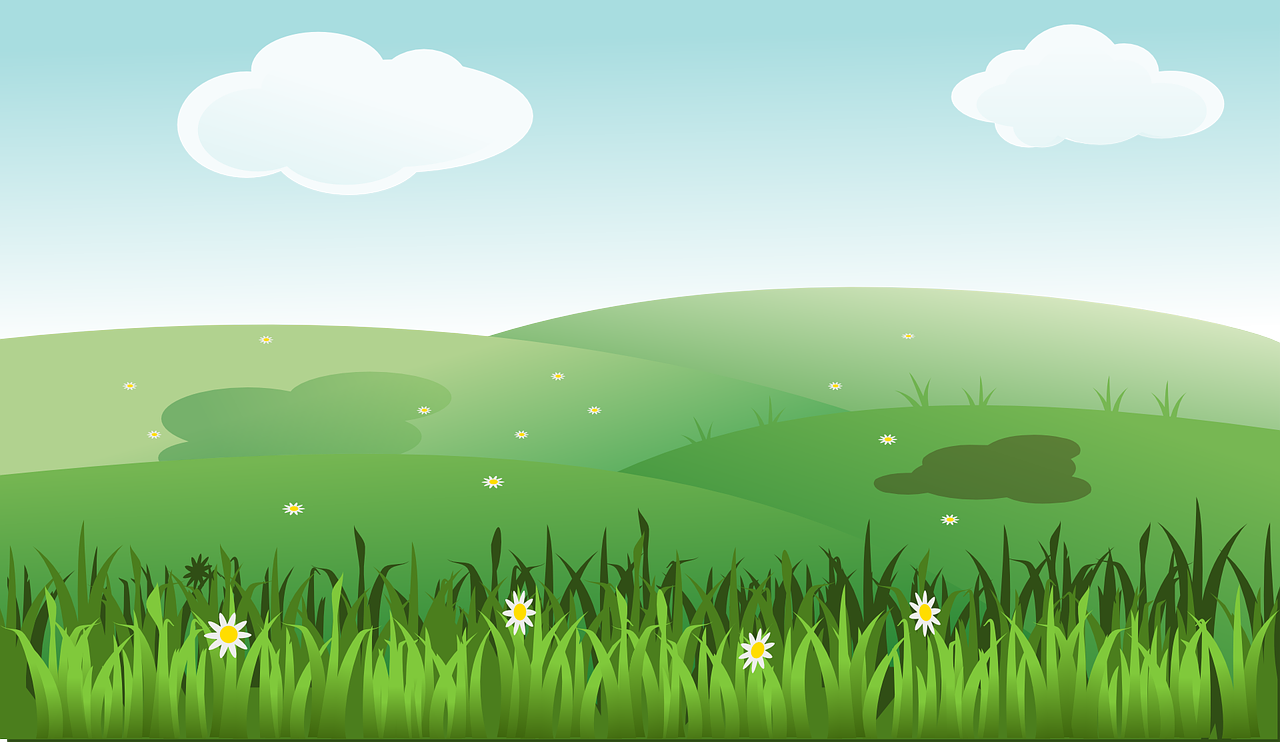 Πεινασμένη καθώς ήταν, άρχισε να τσιμπάει από δω κι από κει, χωρίς καν να ρωτήσει αν μπορεί. Ο Μανώλης θύμωσε πολύ αλλά δεν είχε φτερά και έτσι δεν μπορούσε να τη διώξει.
Μέλι
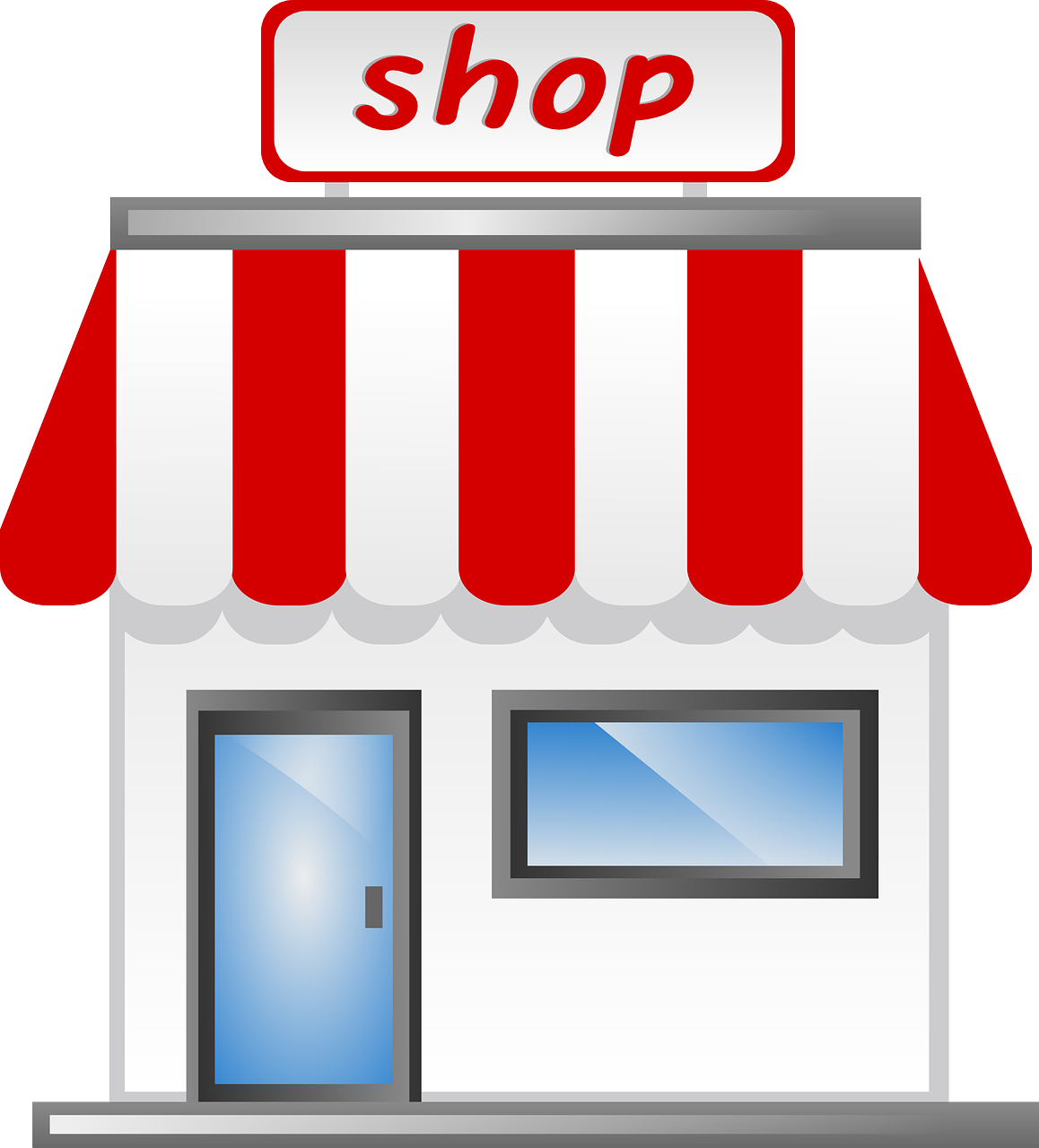 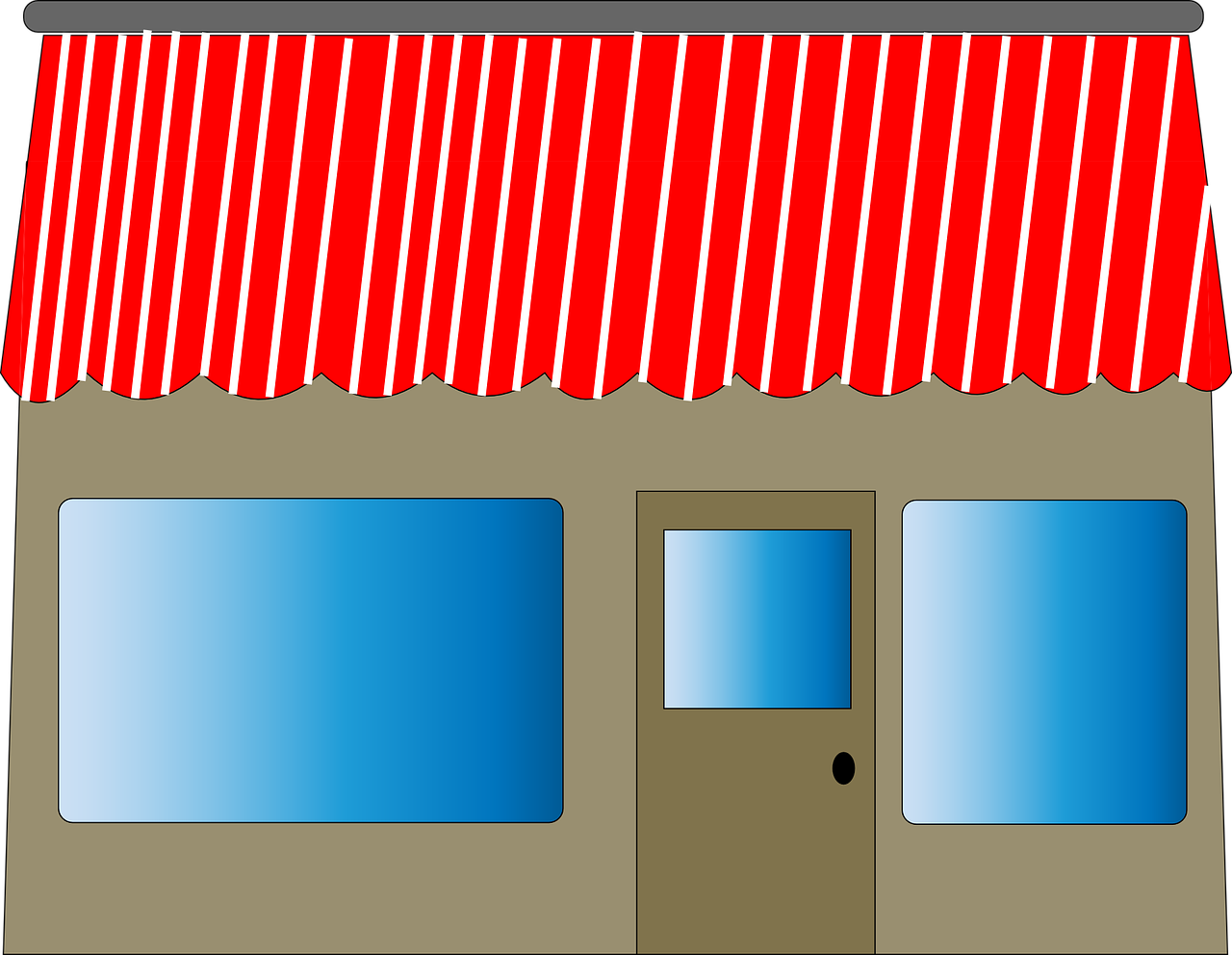 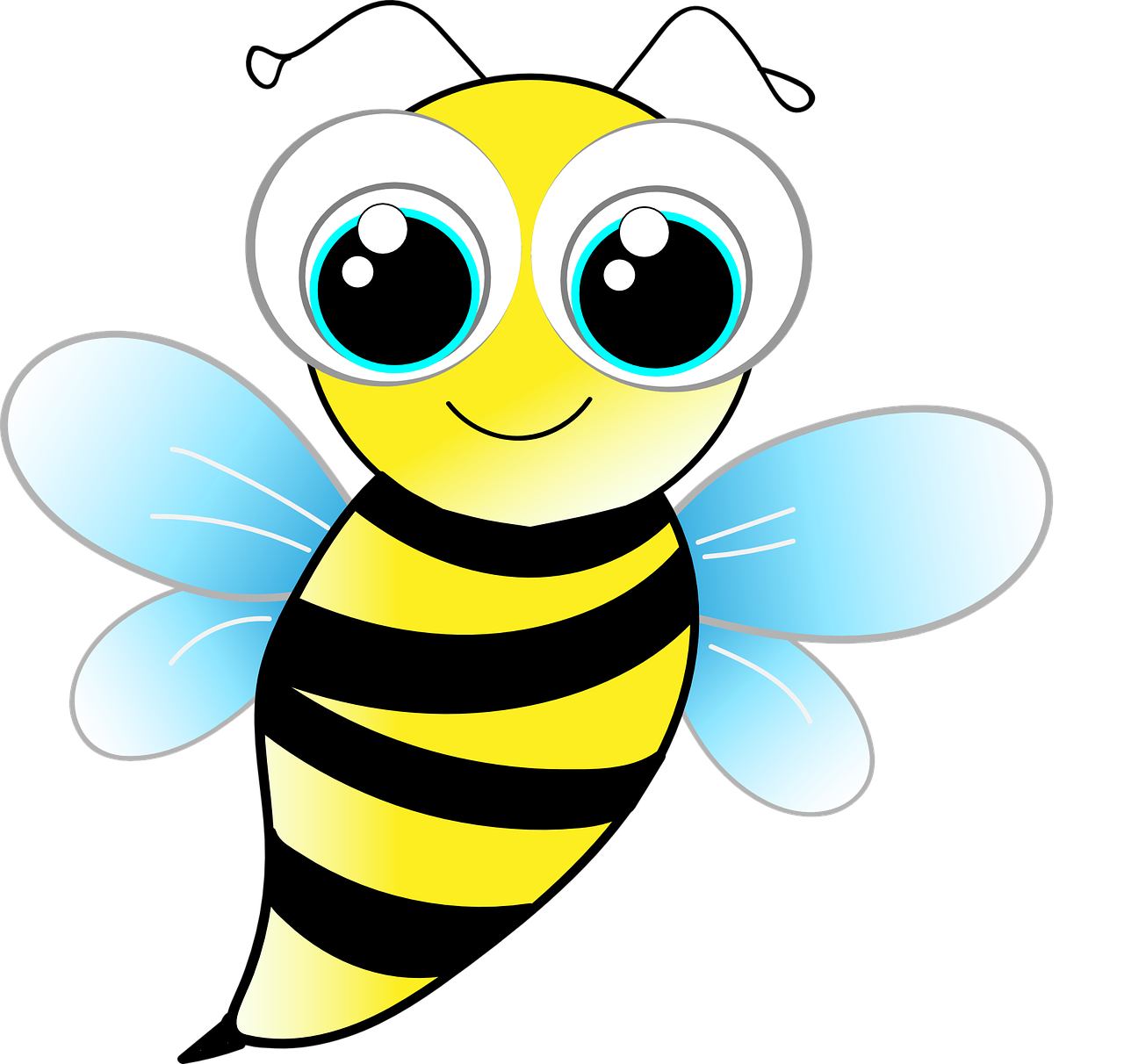 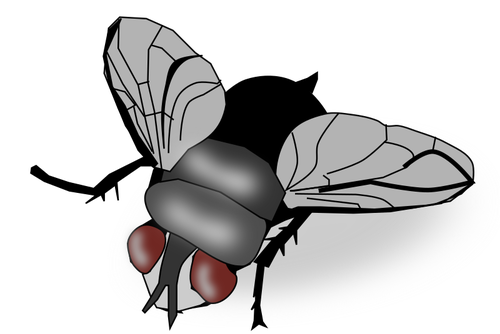 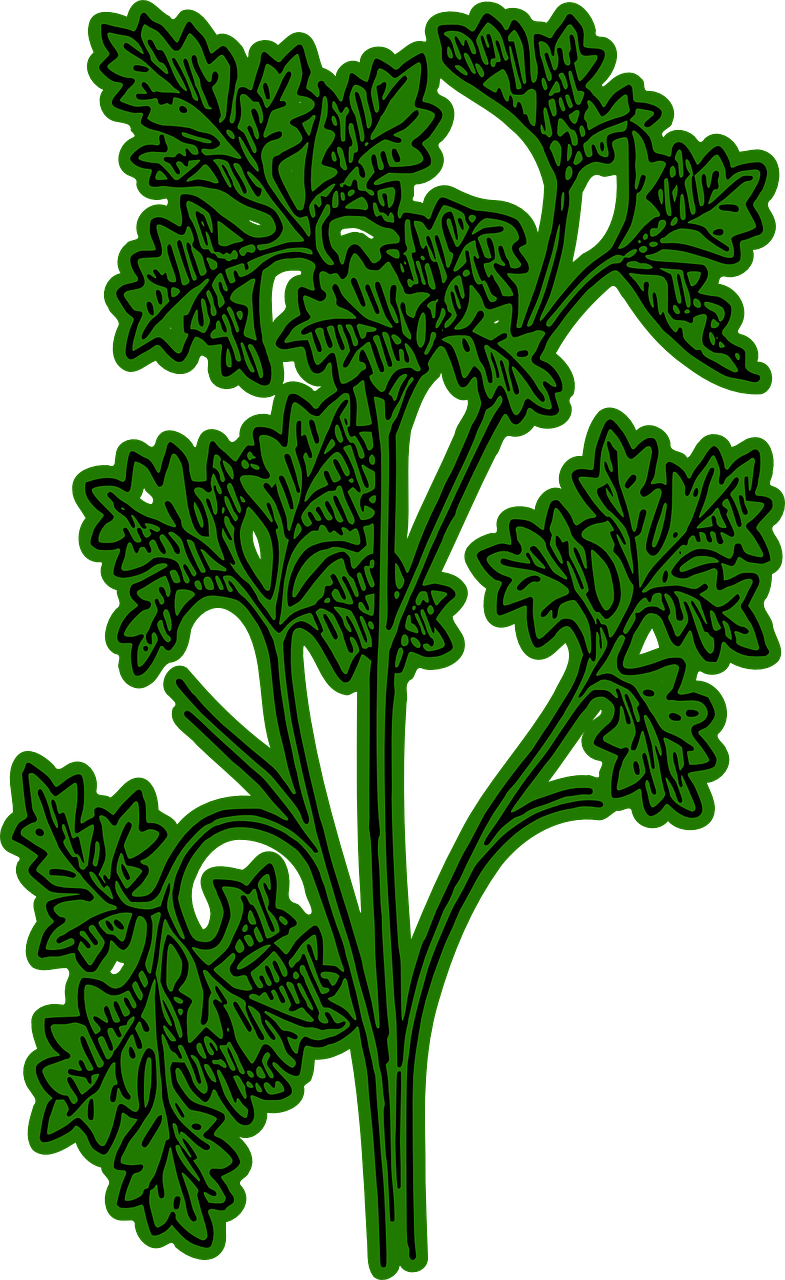 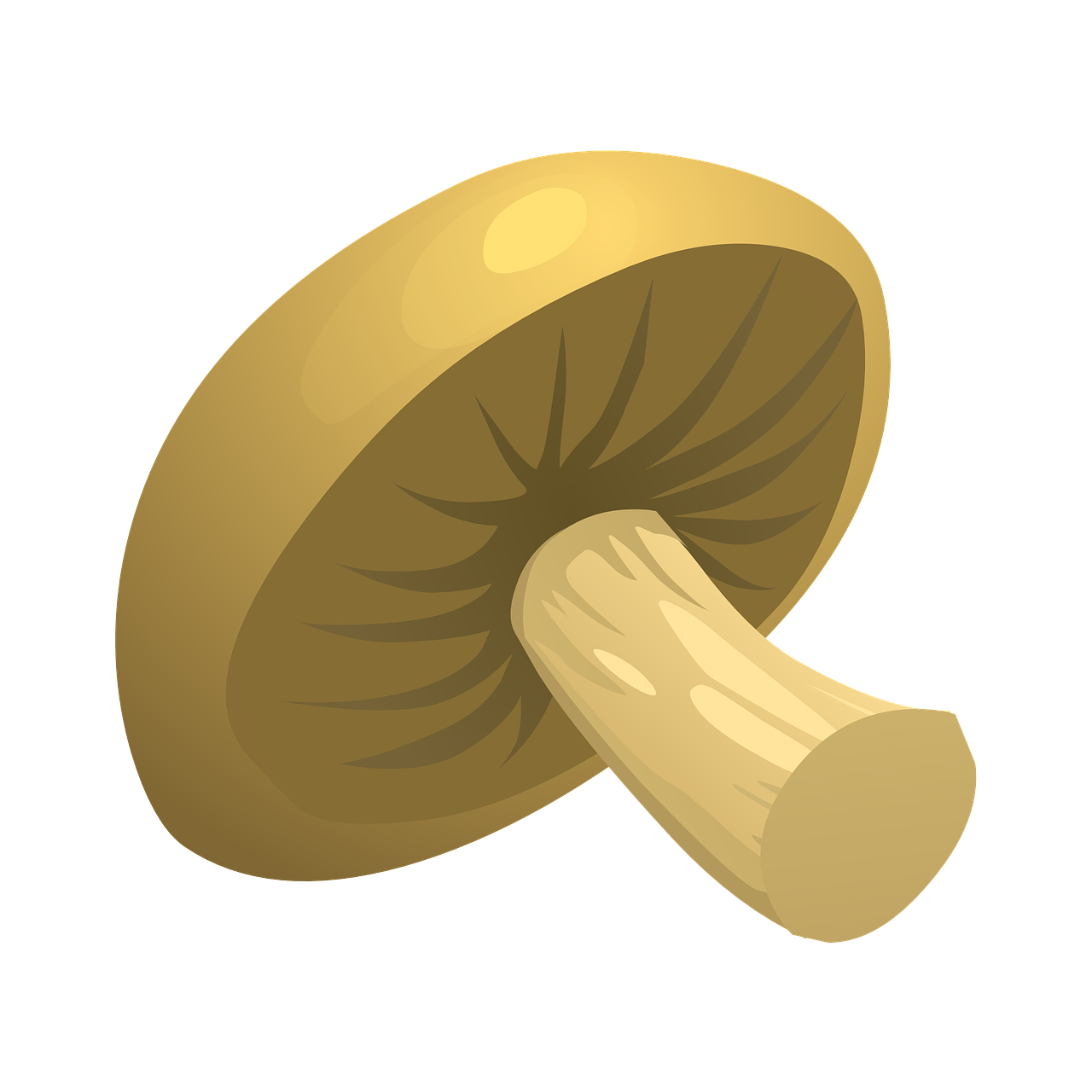 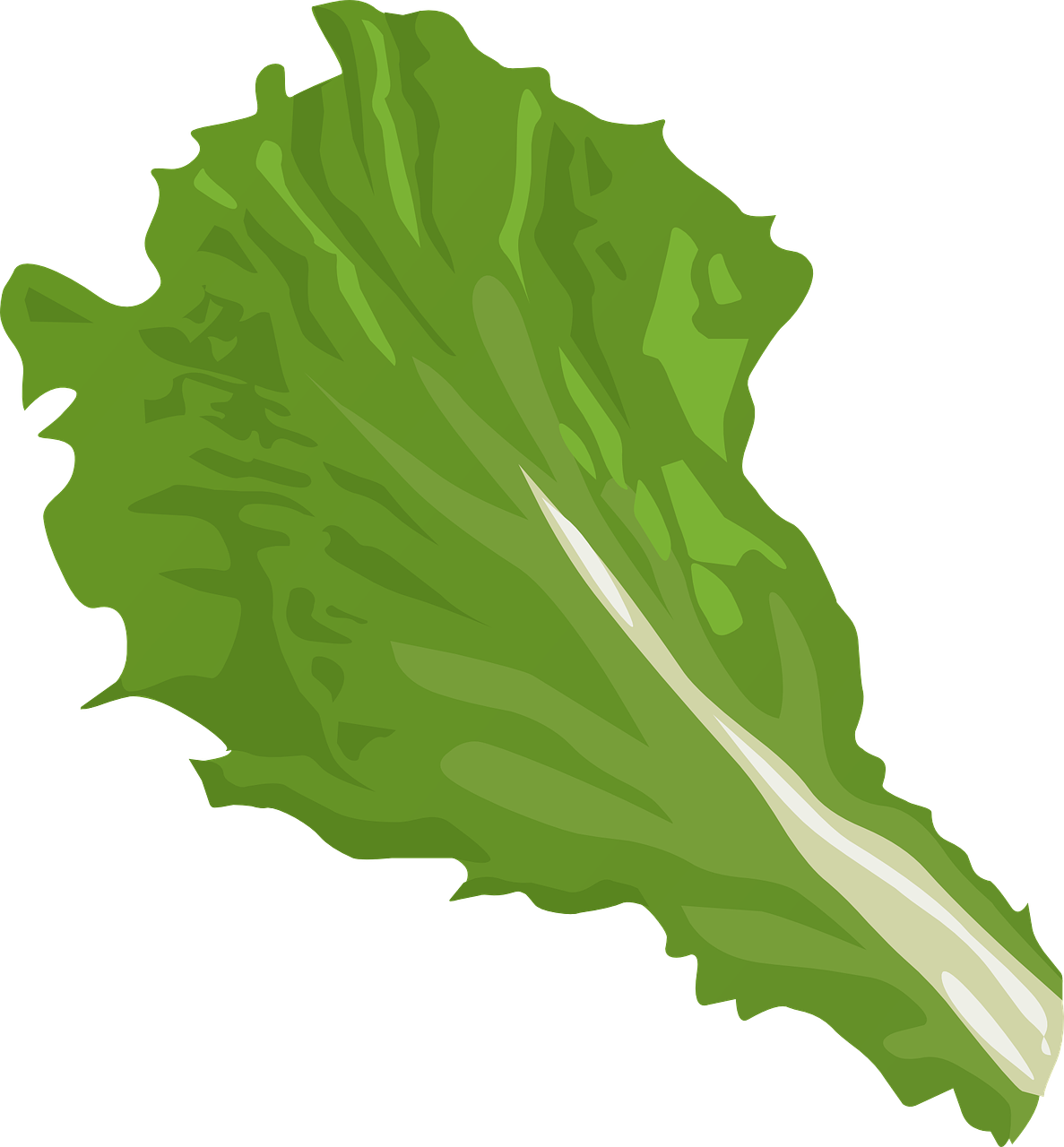 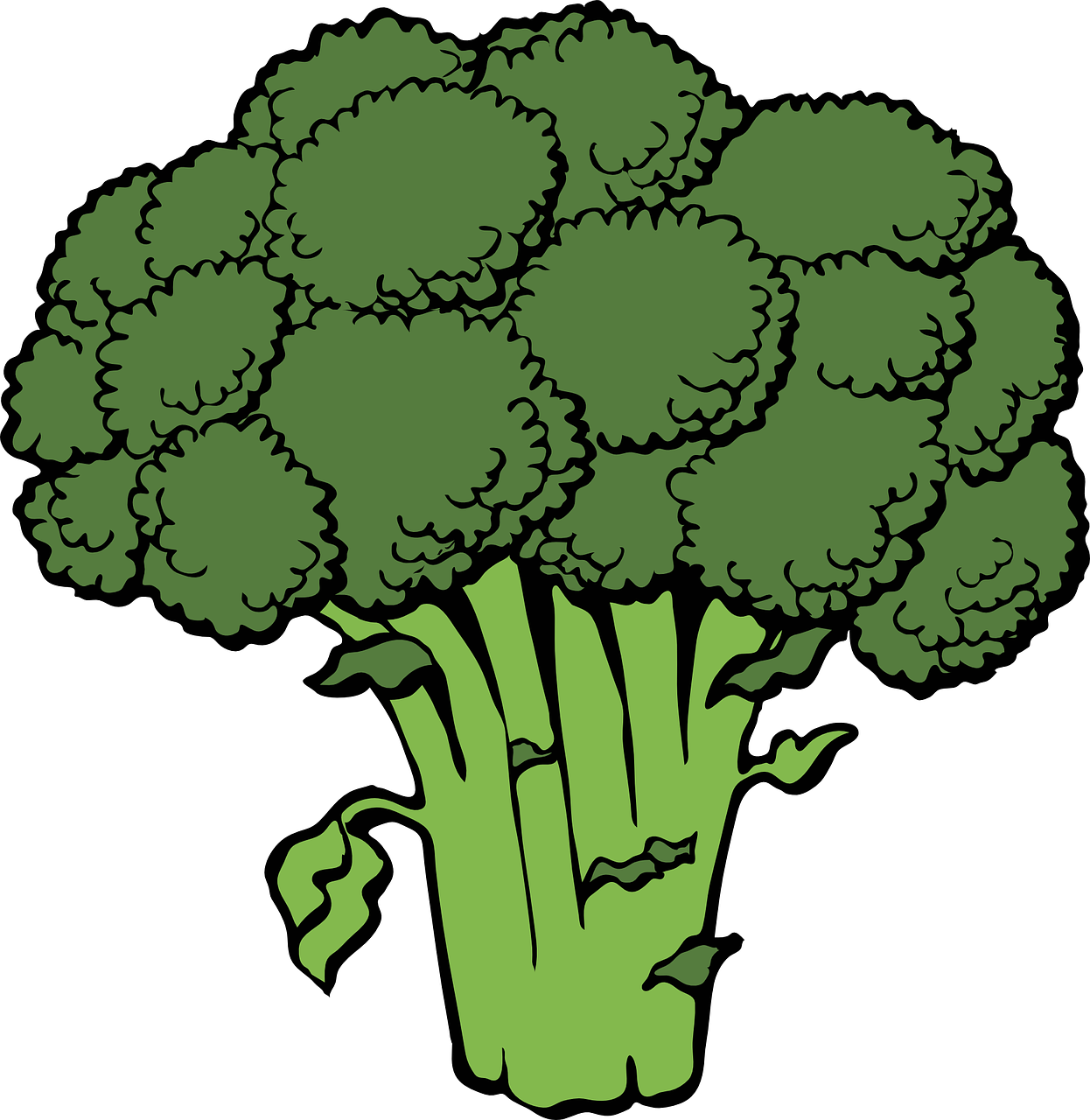 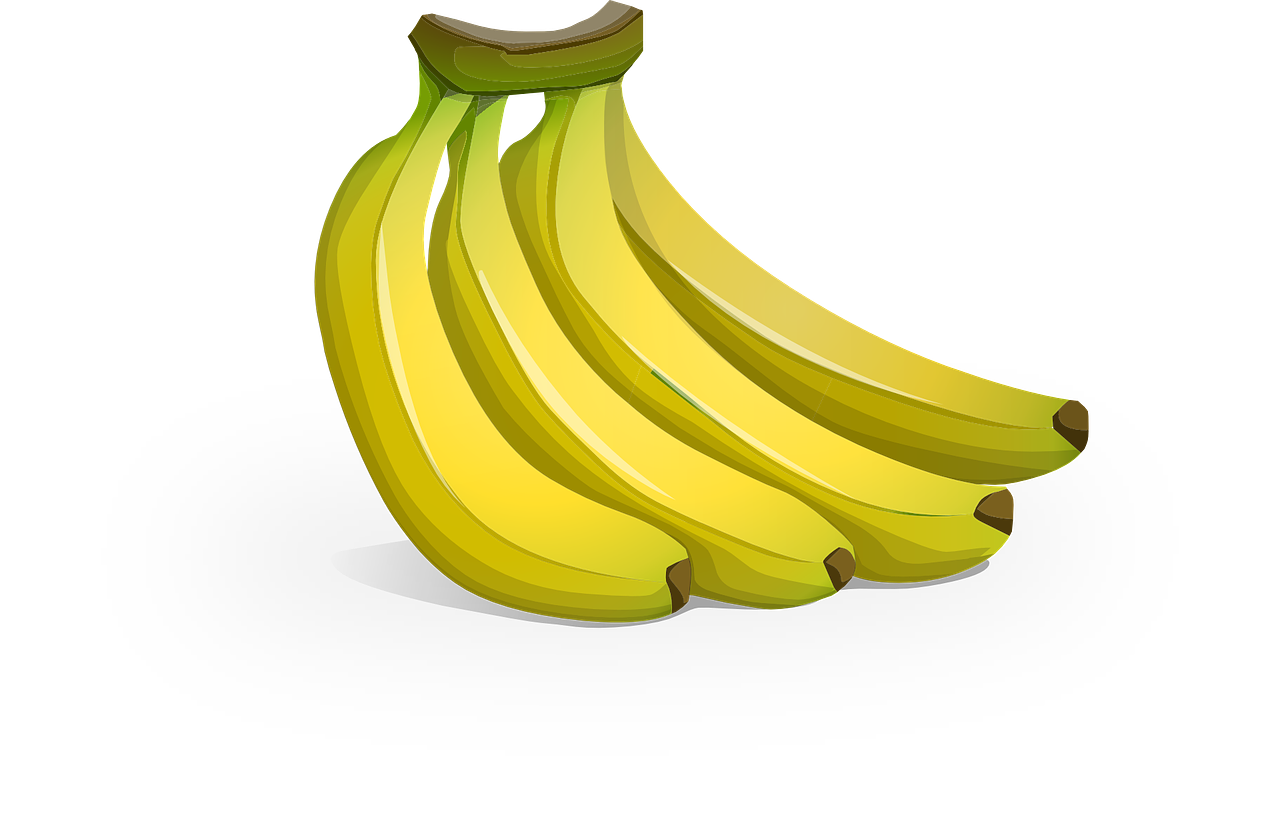 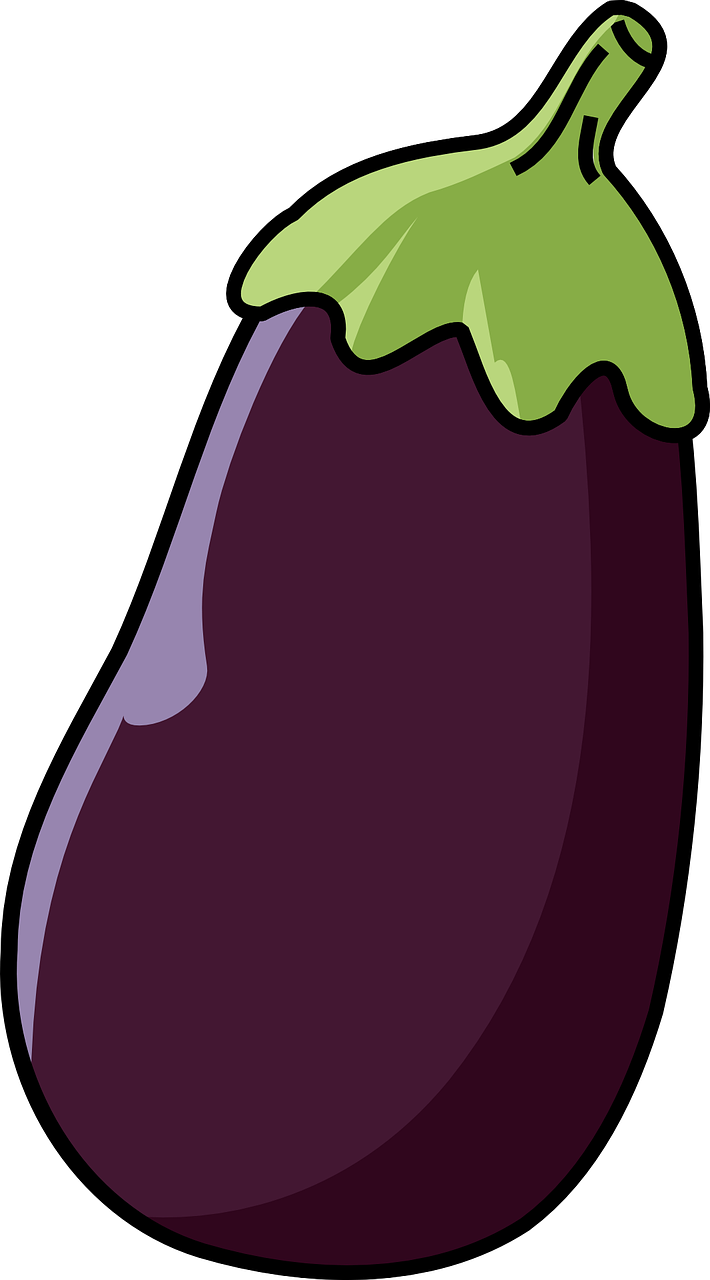 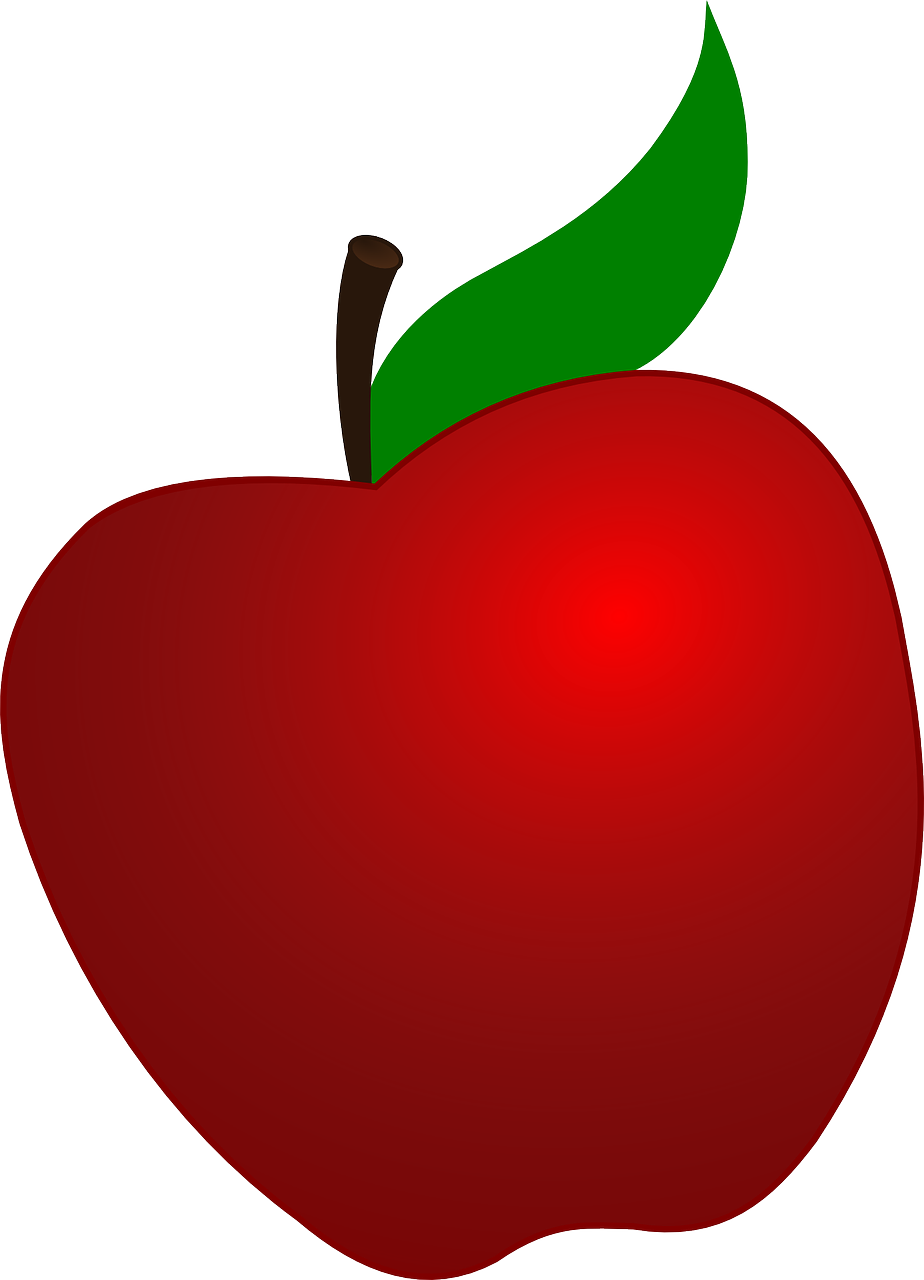 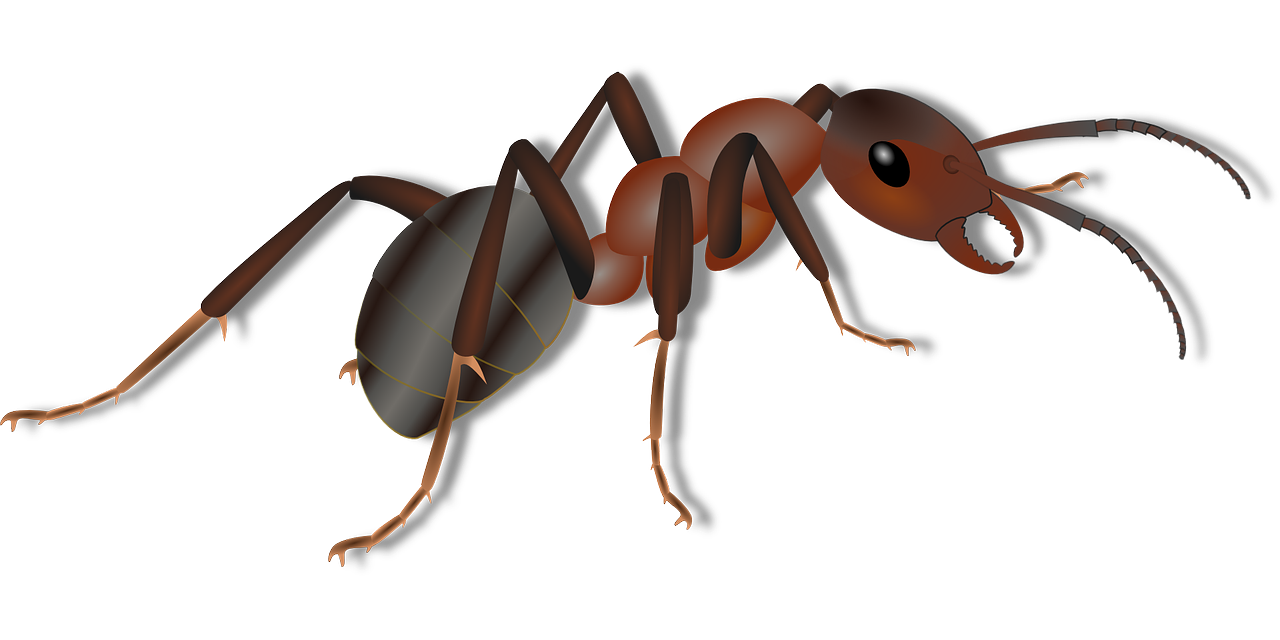 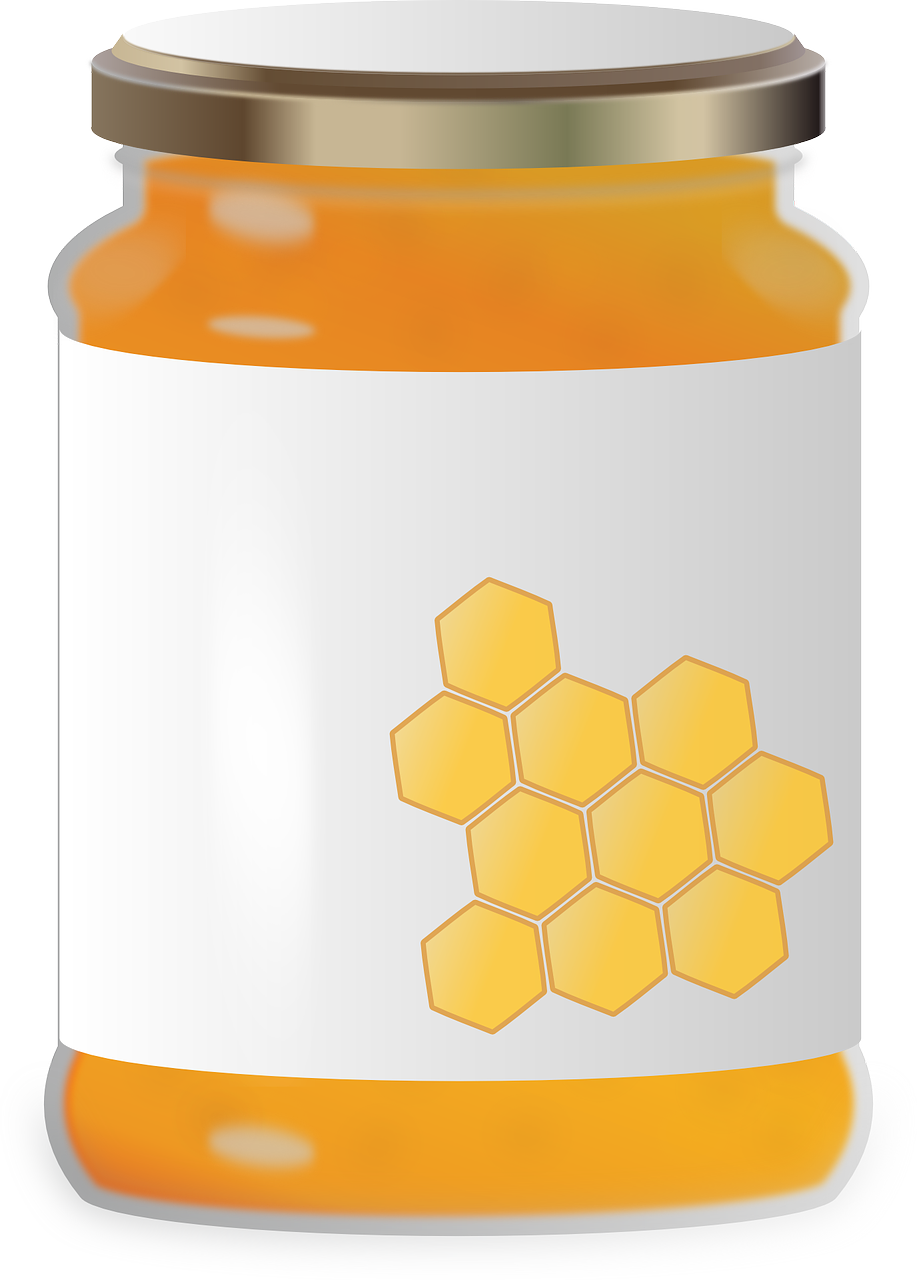 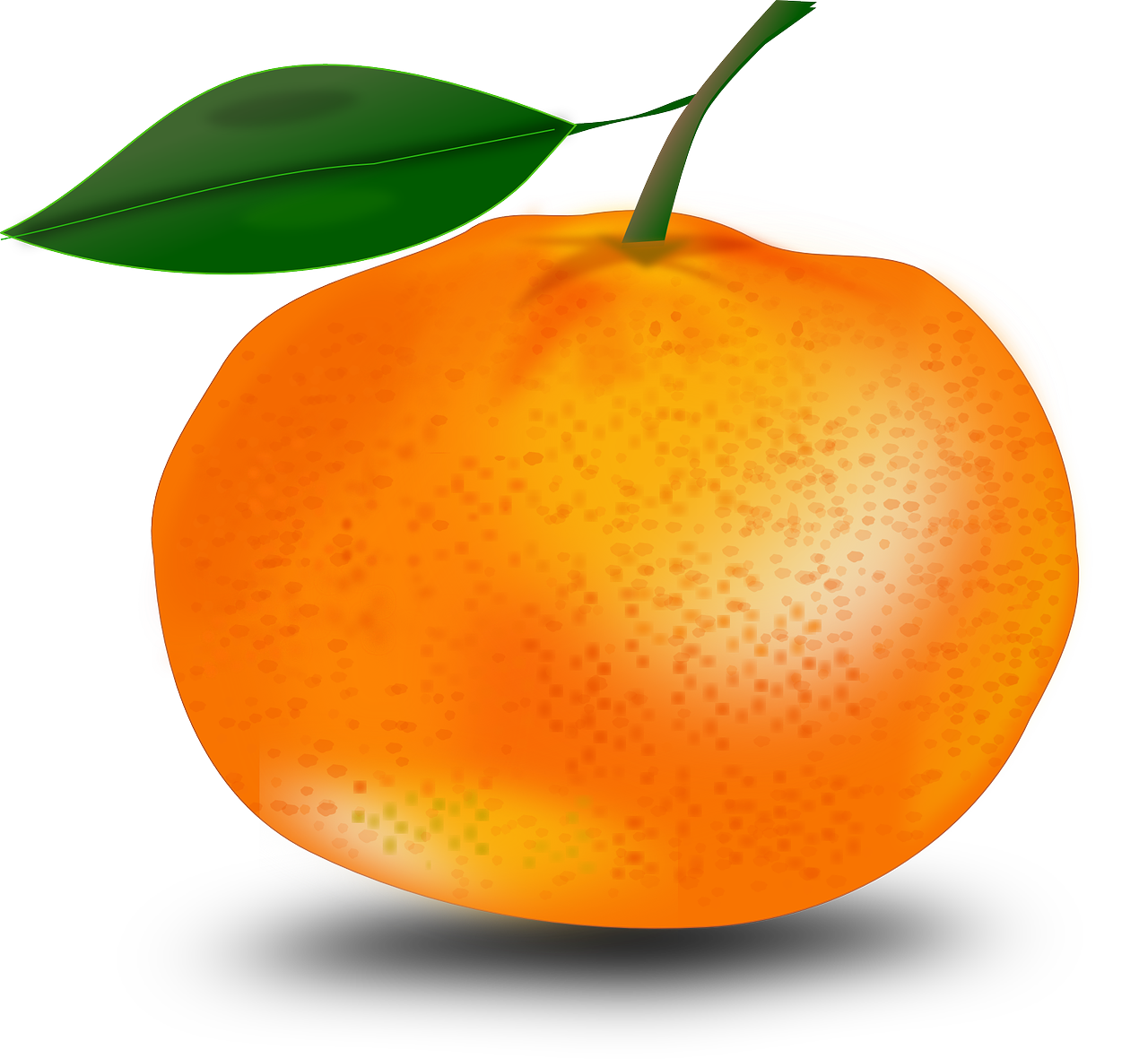 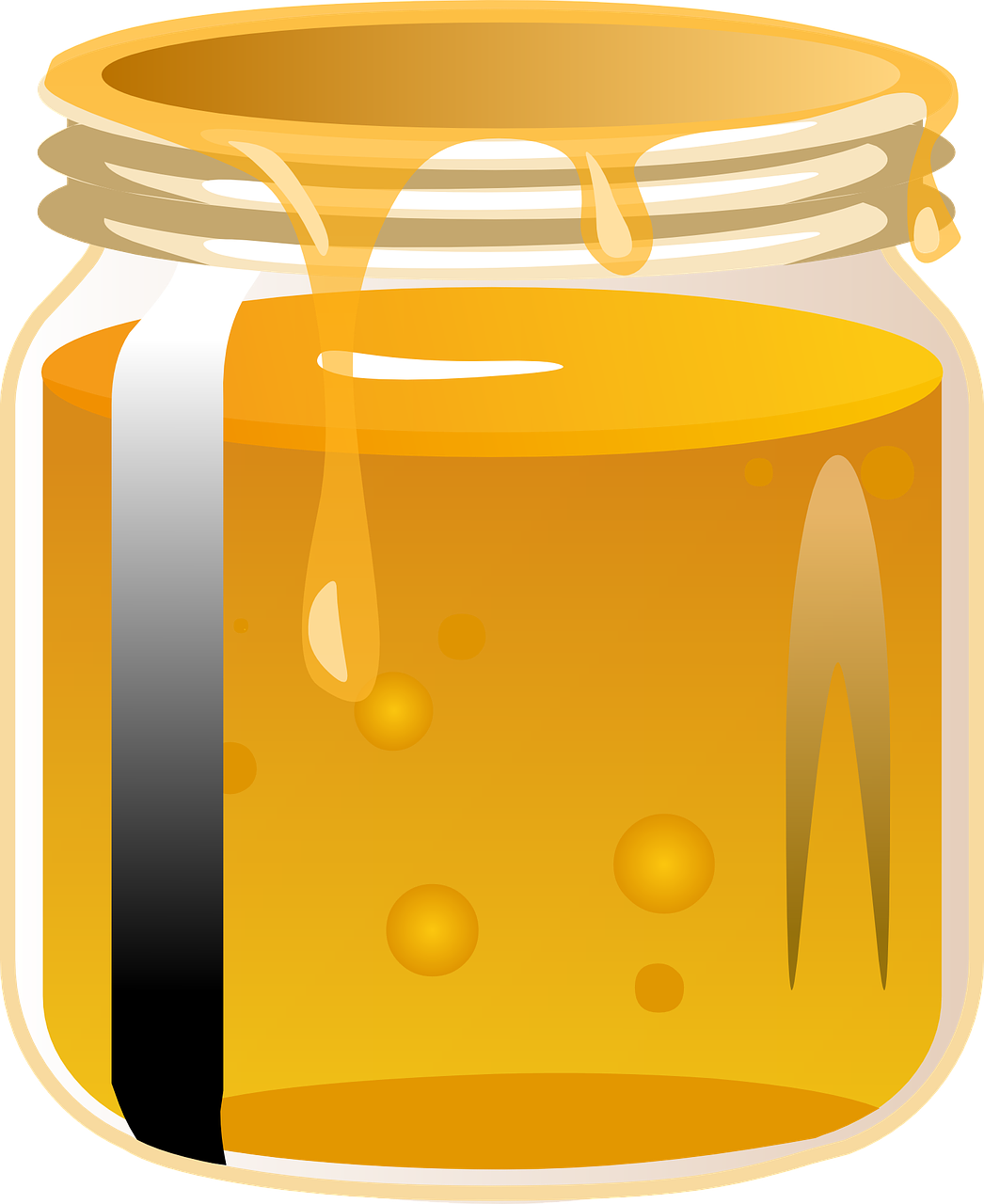 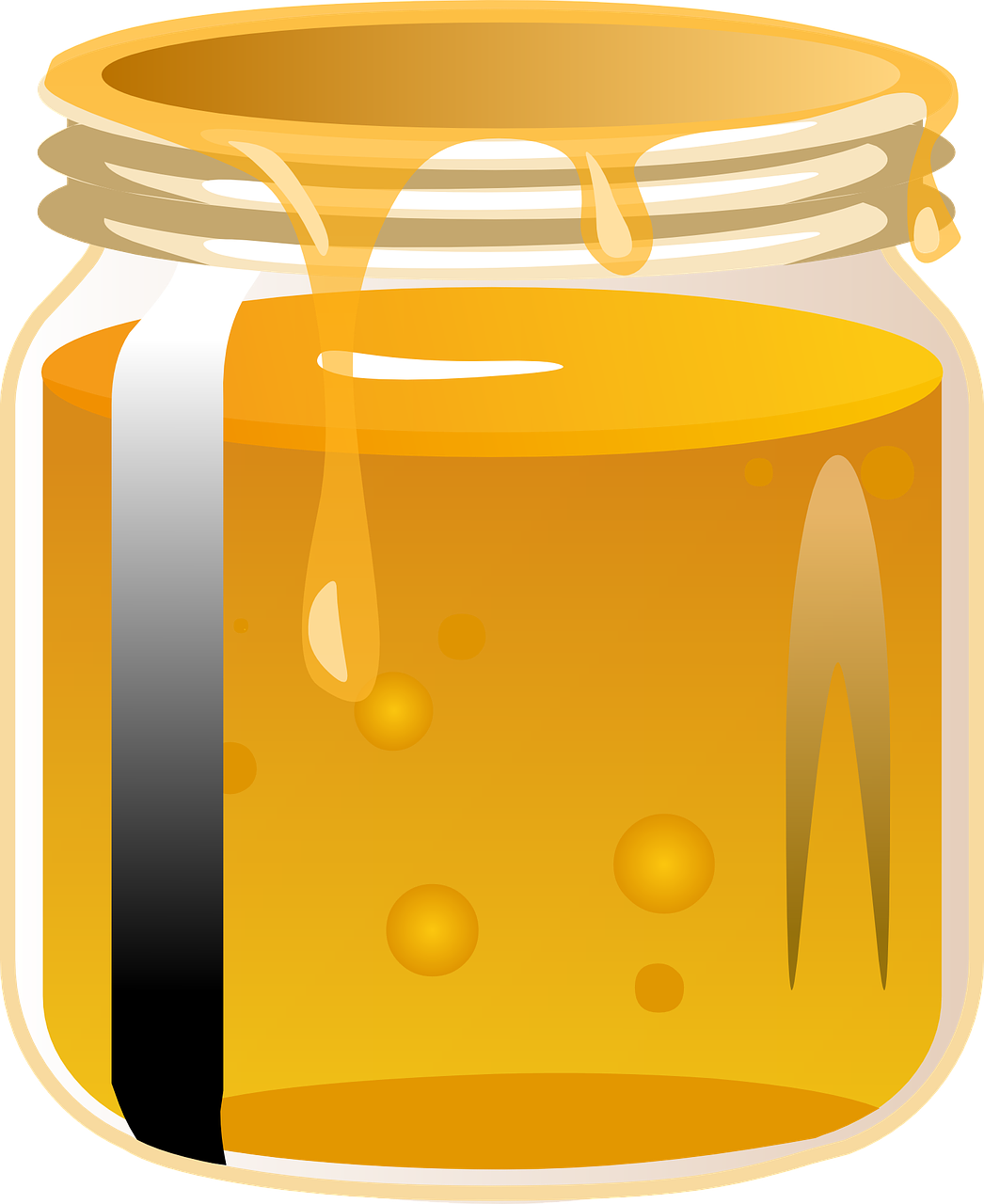 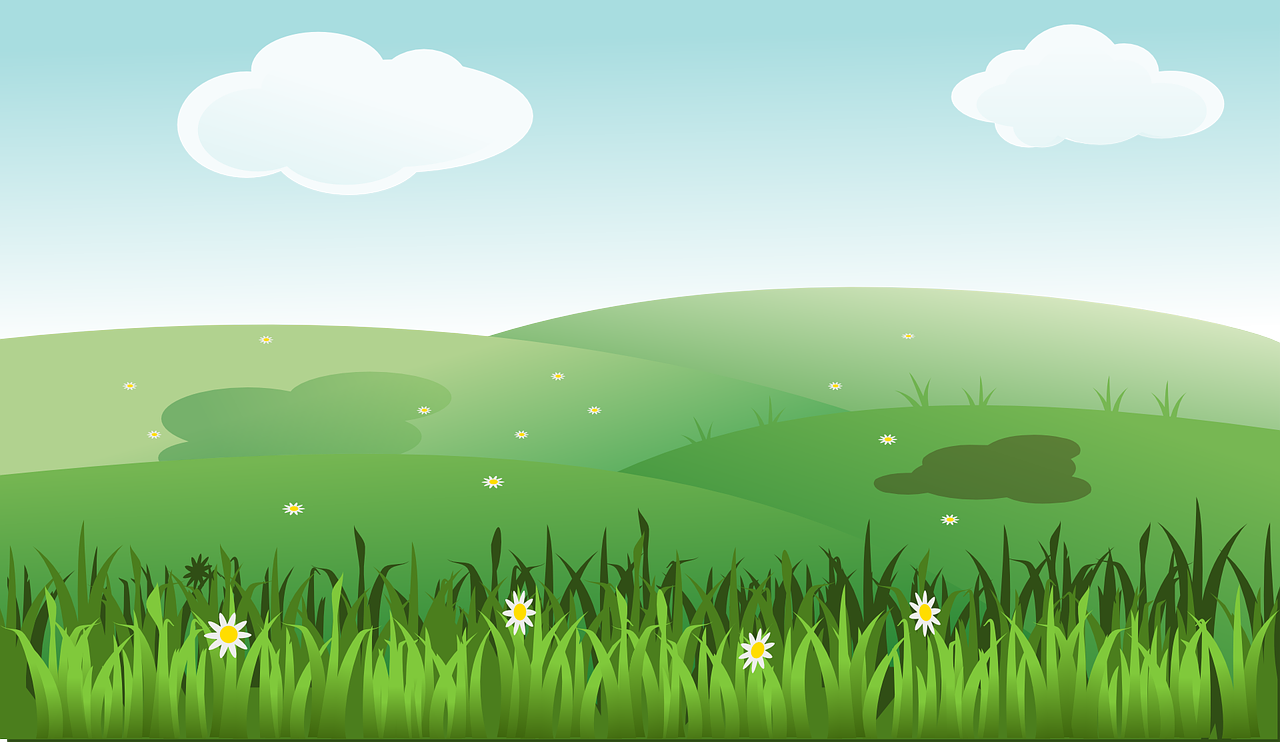 Ζήτησε τότε βοήθεια από τη φίλη του την μελισσούλα. Η Μαριγούλα πέταξε αμέσως κοντά στη μύγα και της εξήγησε ότι αυτό που έκανε δεν ήταν σωστό και οτι θα έπρεπε να ρωτήσει το μυρμήγκι πρώτα.
Μέλι
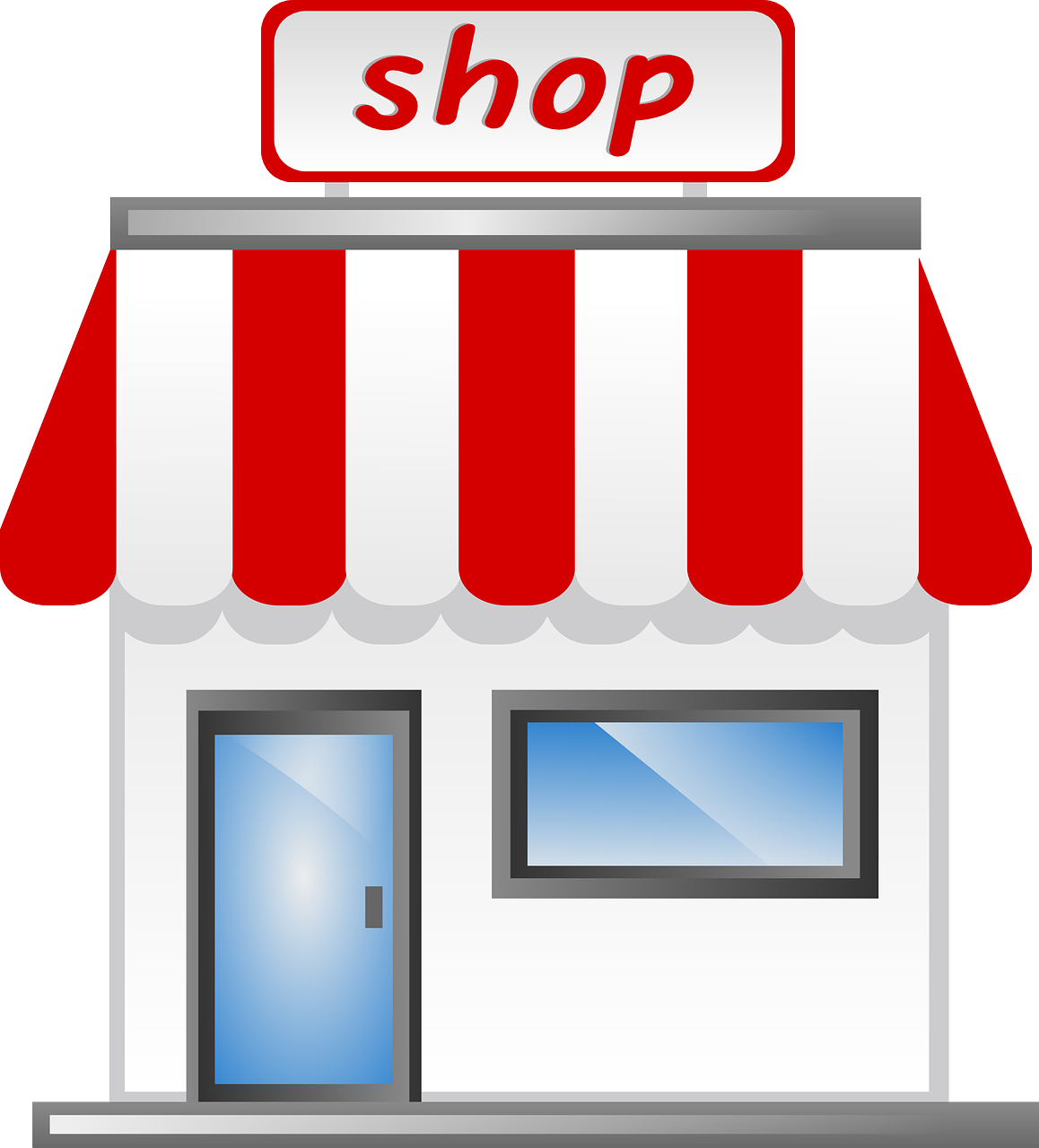 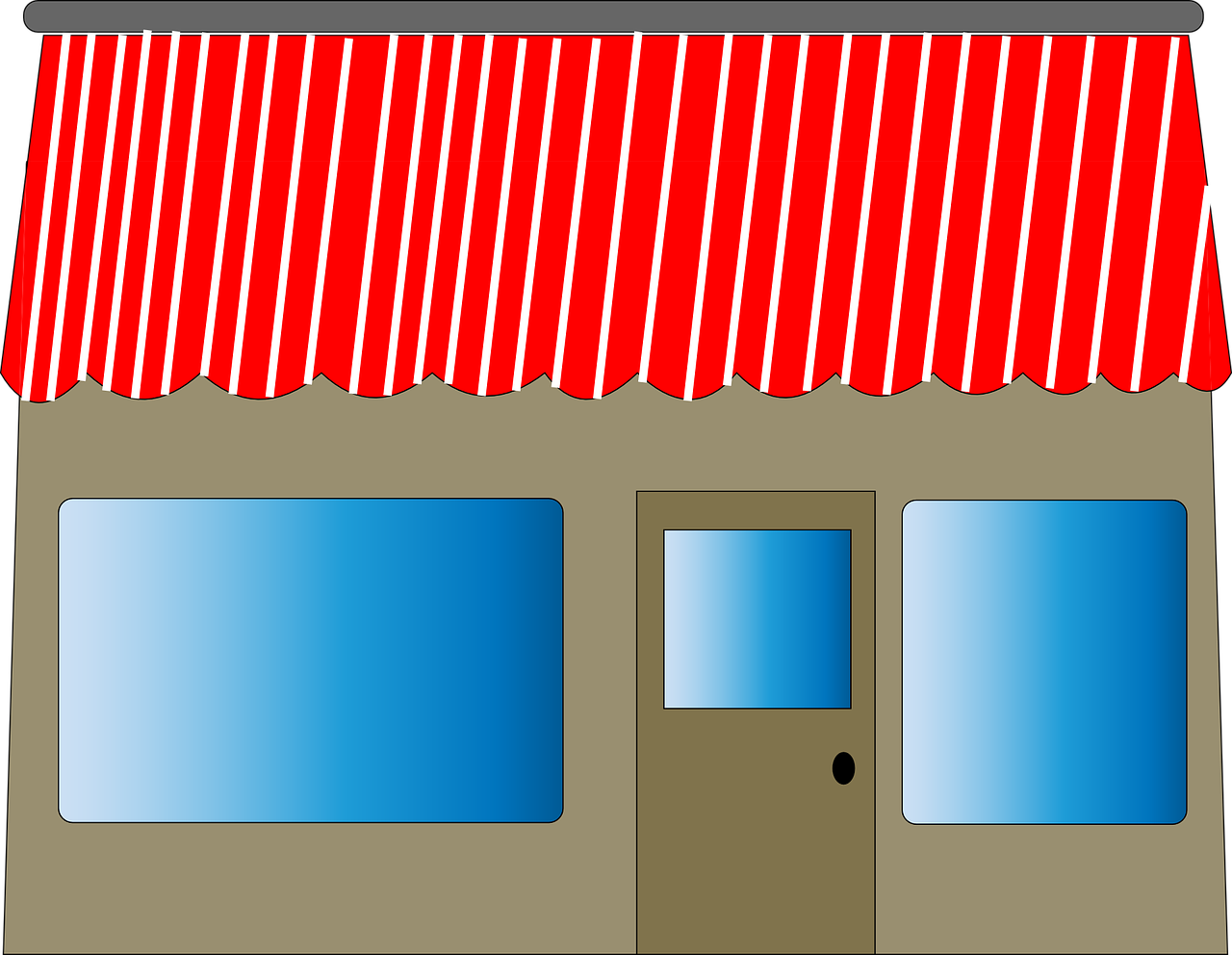 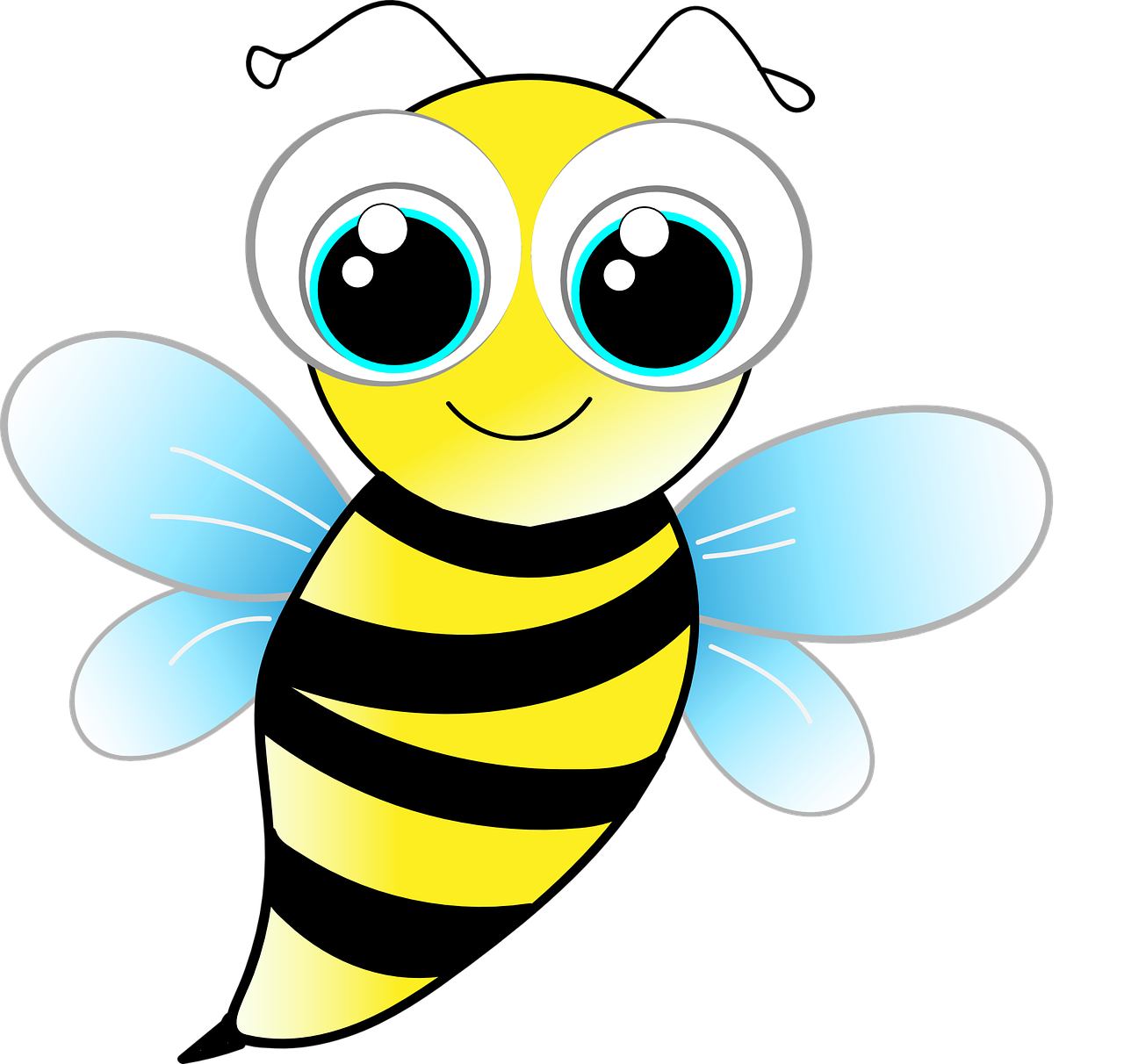 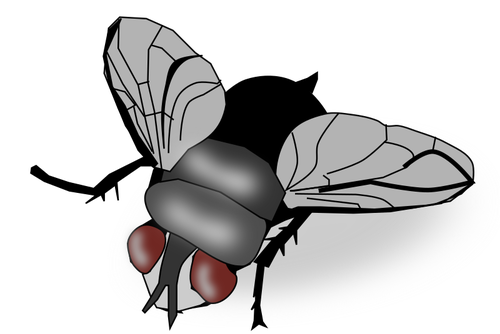 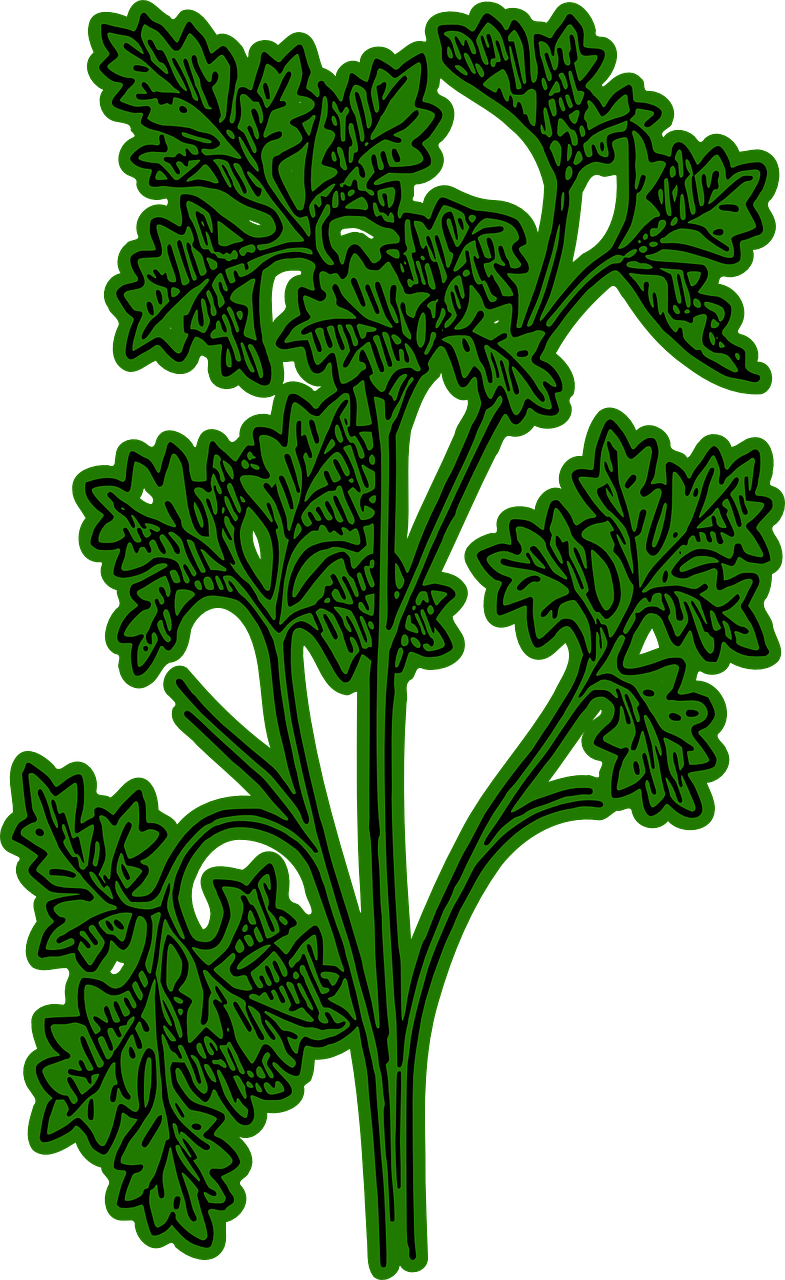 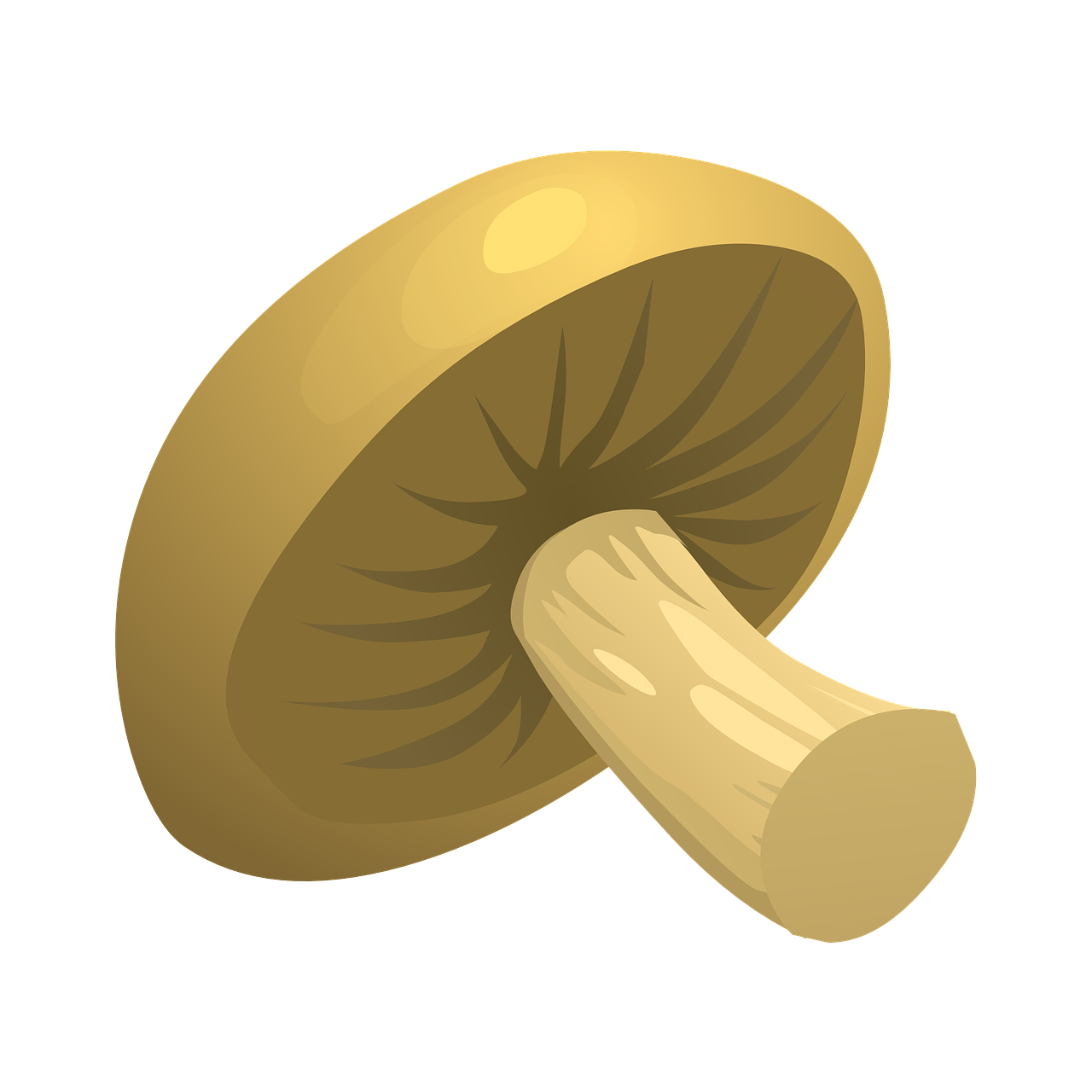 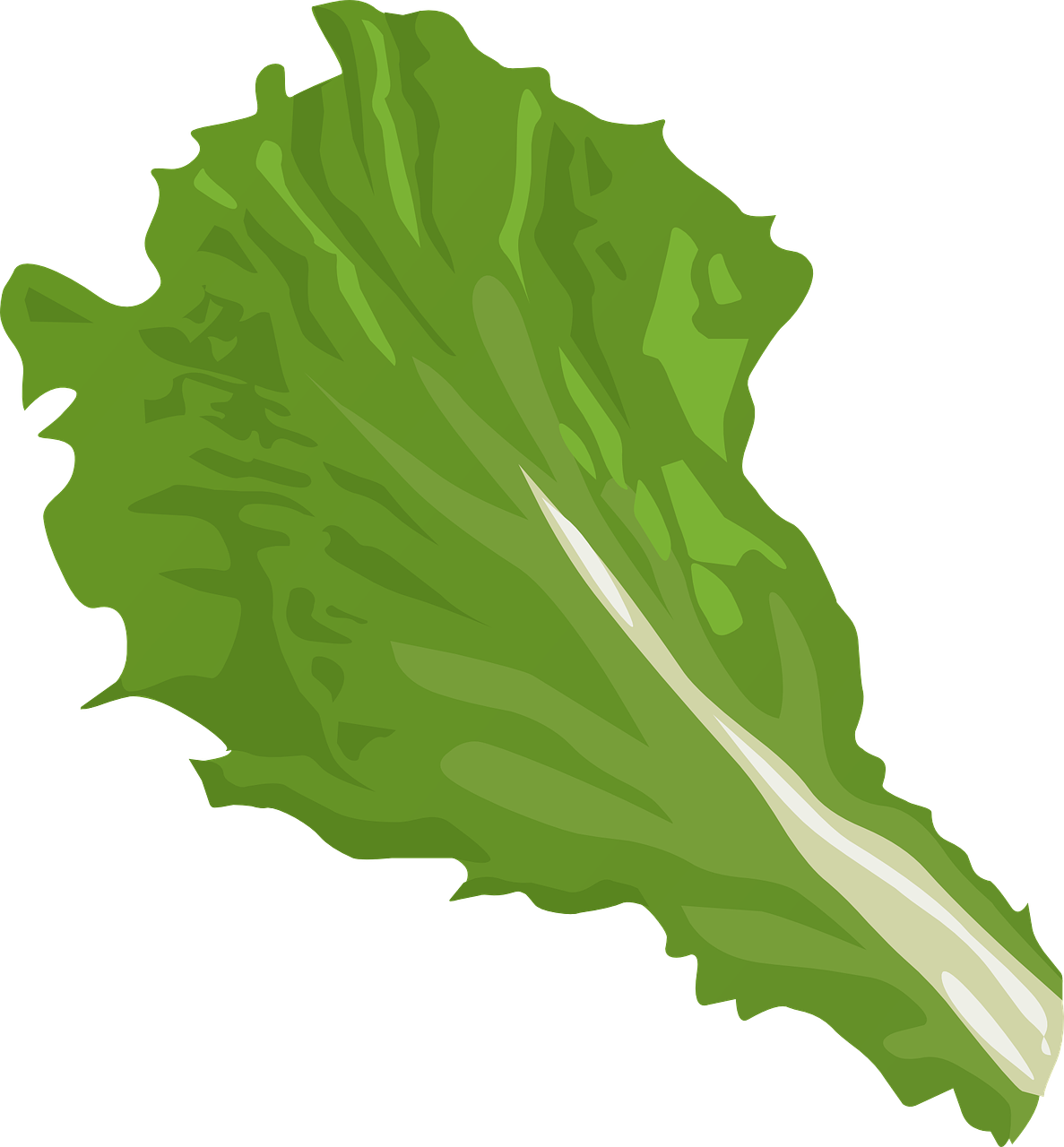 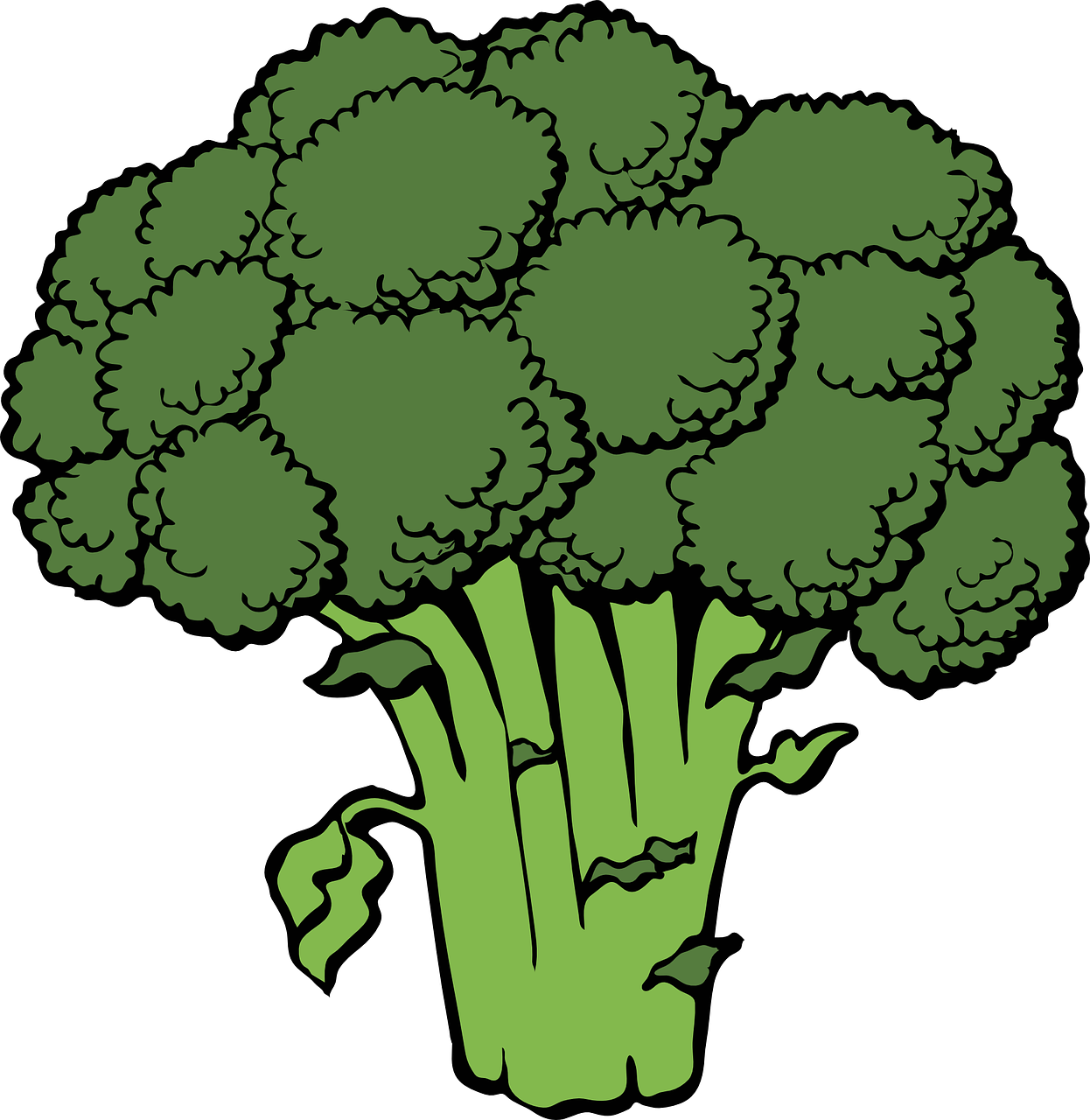 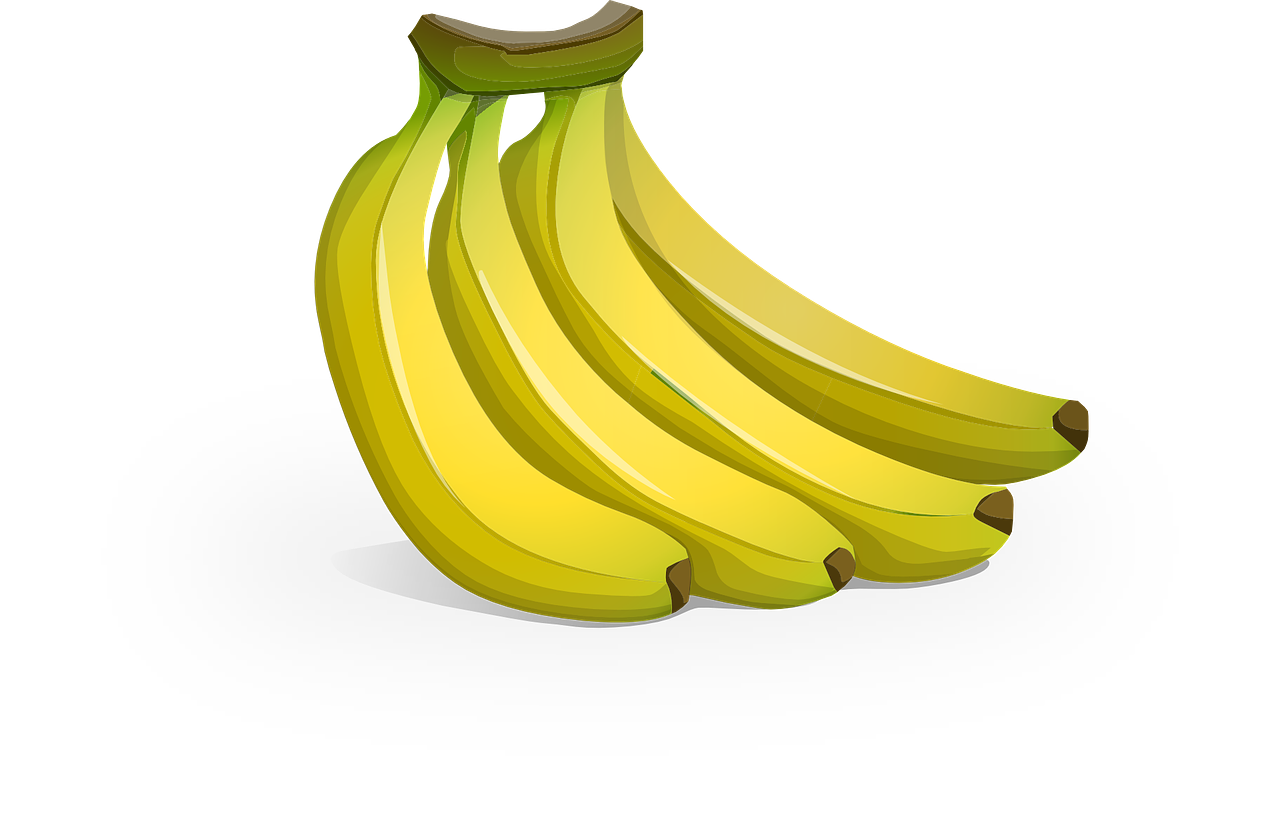 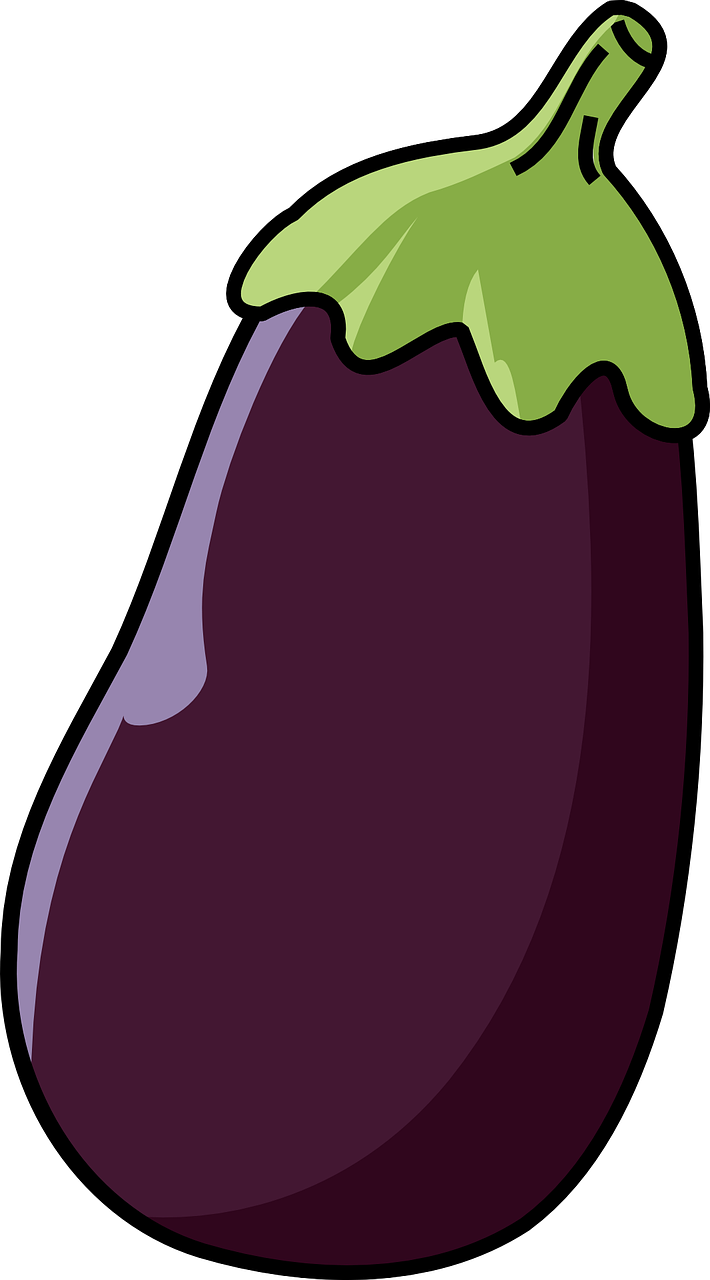 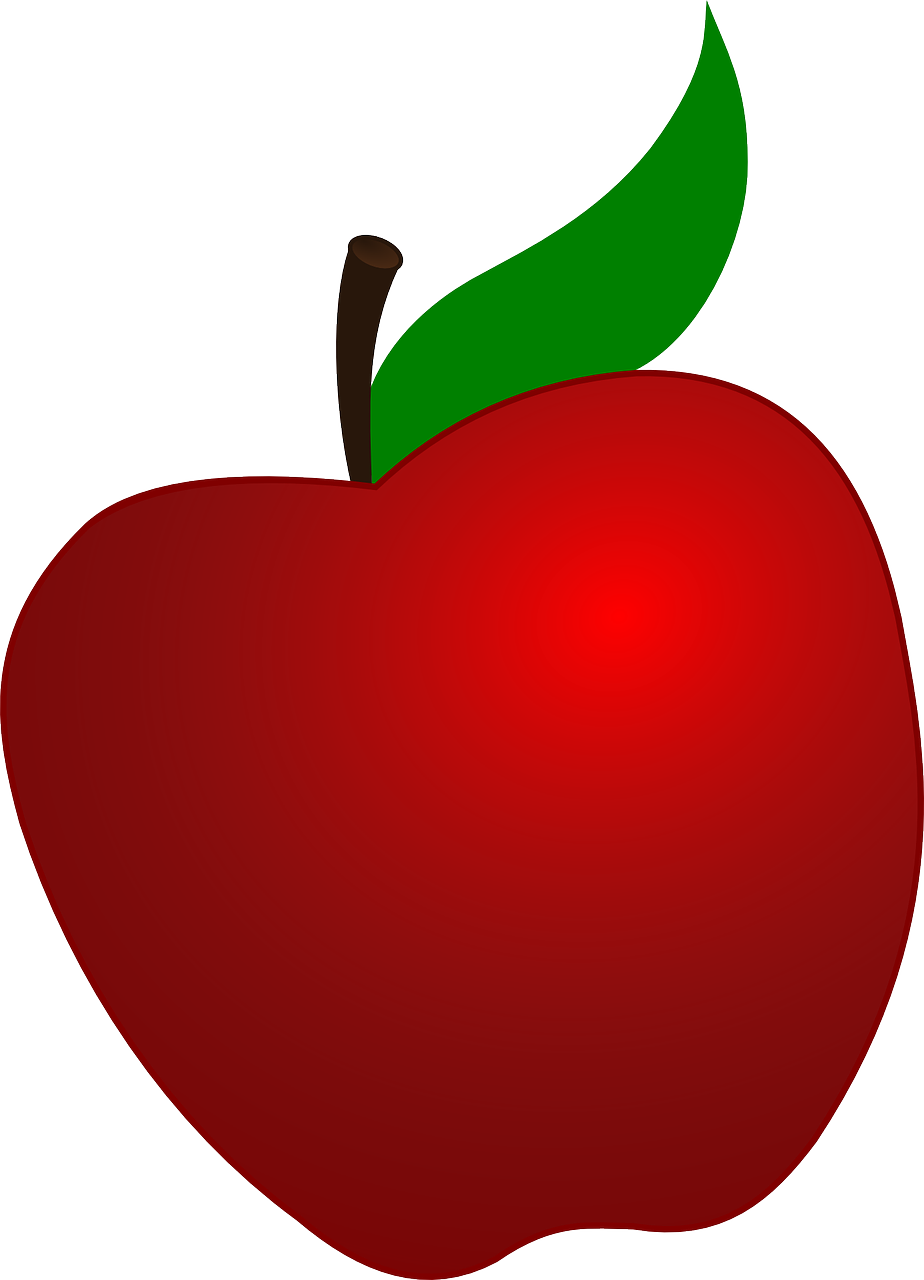 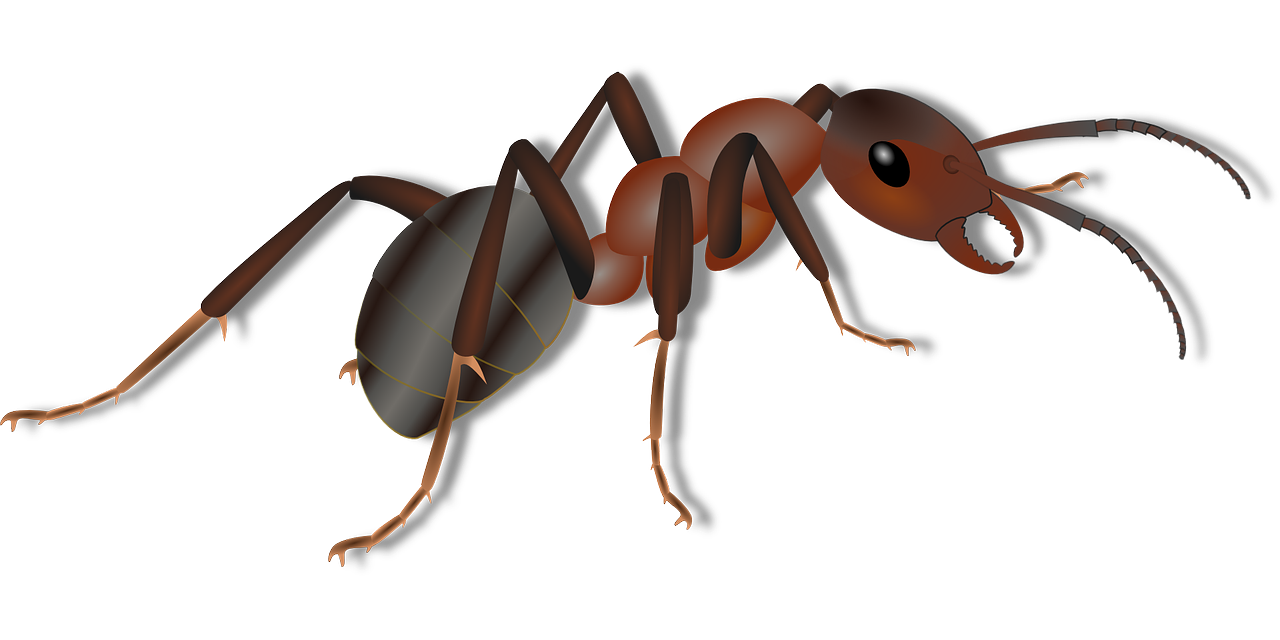 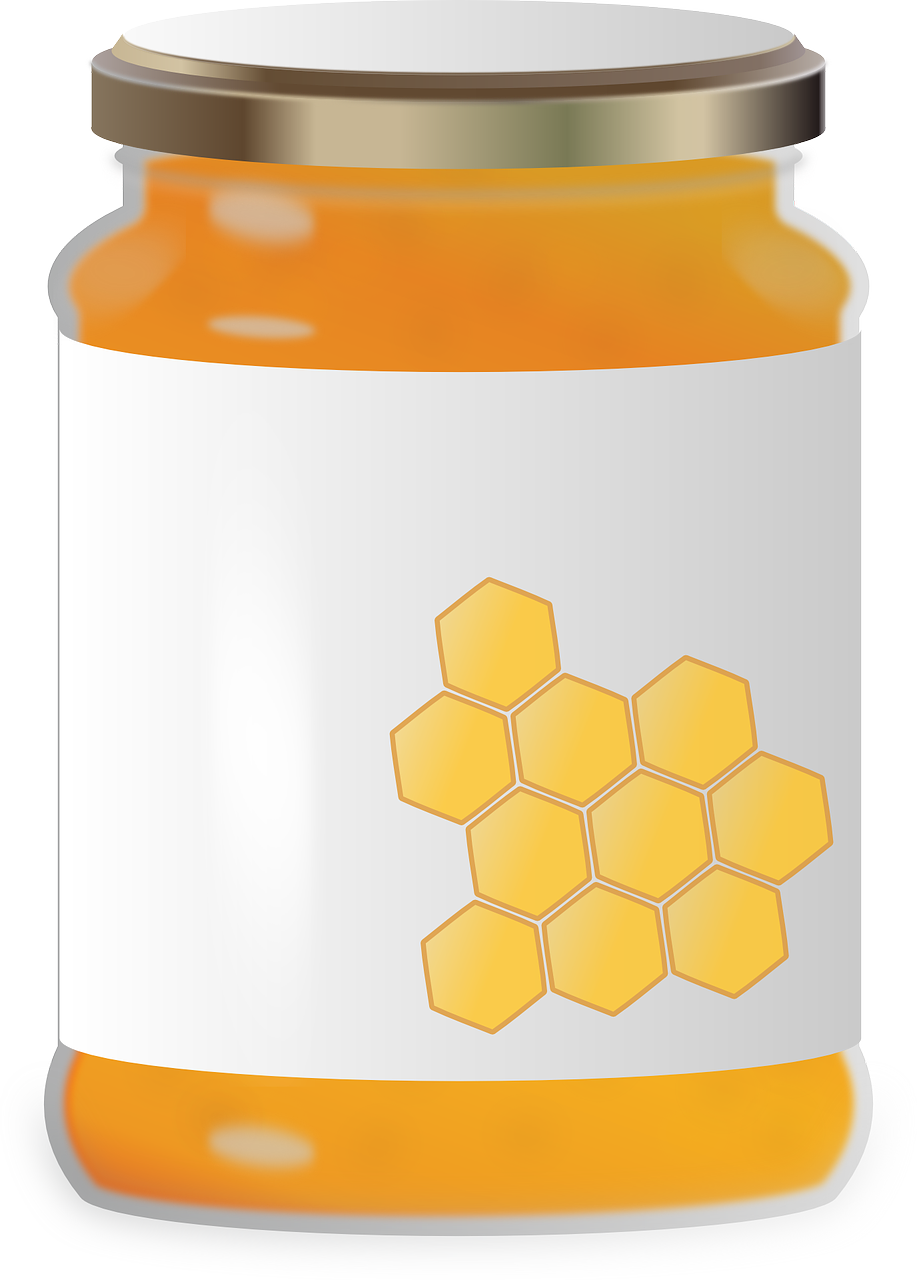 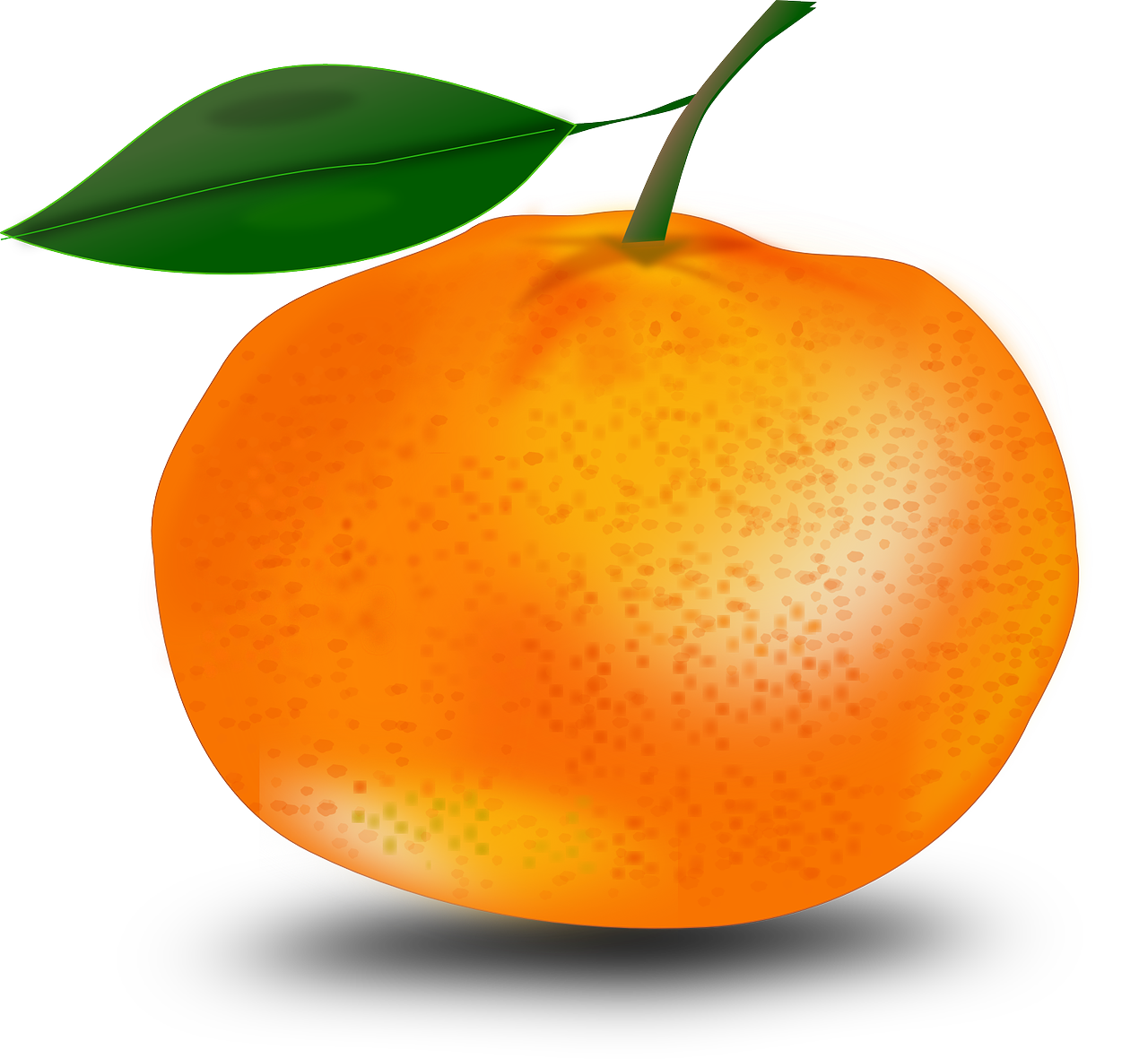 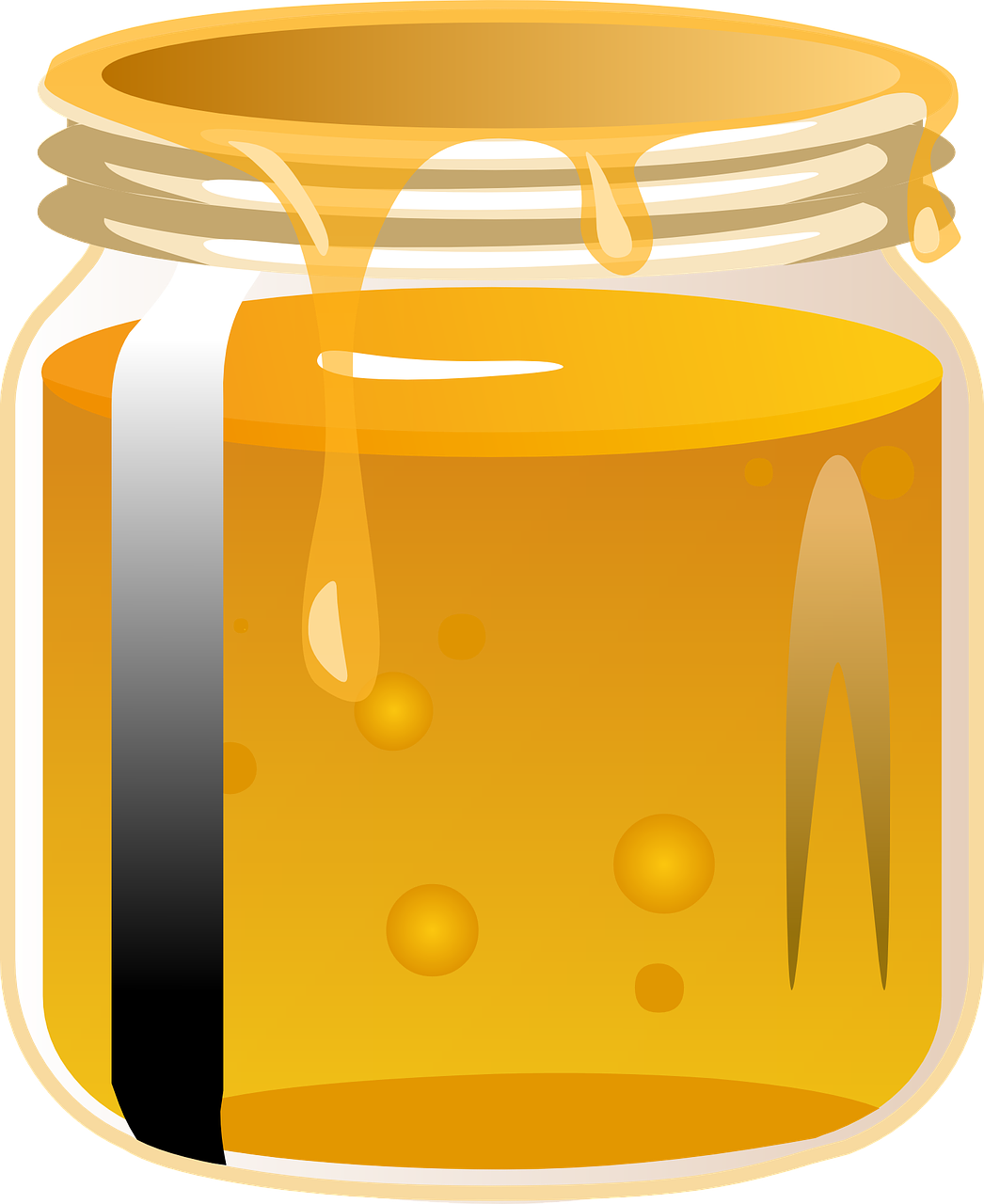 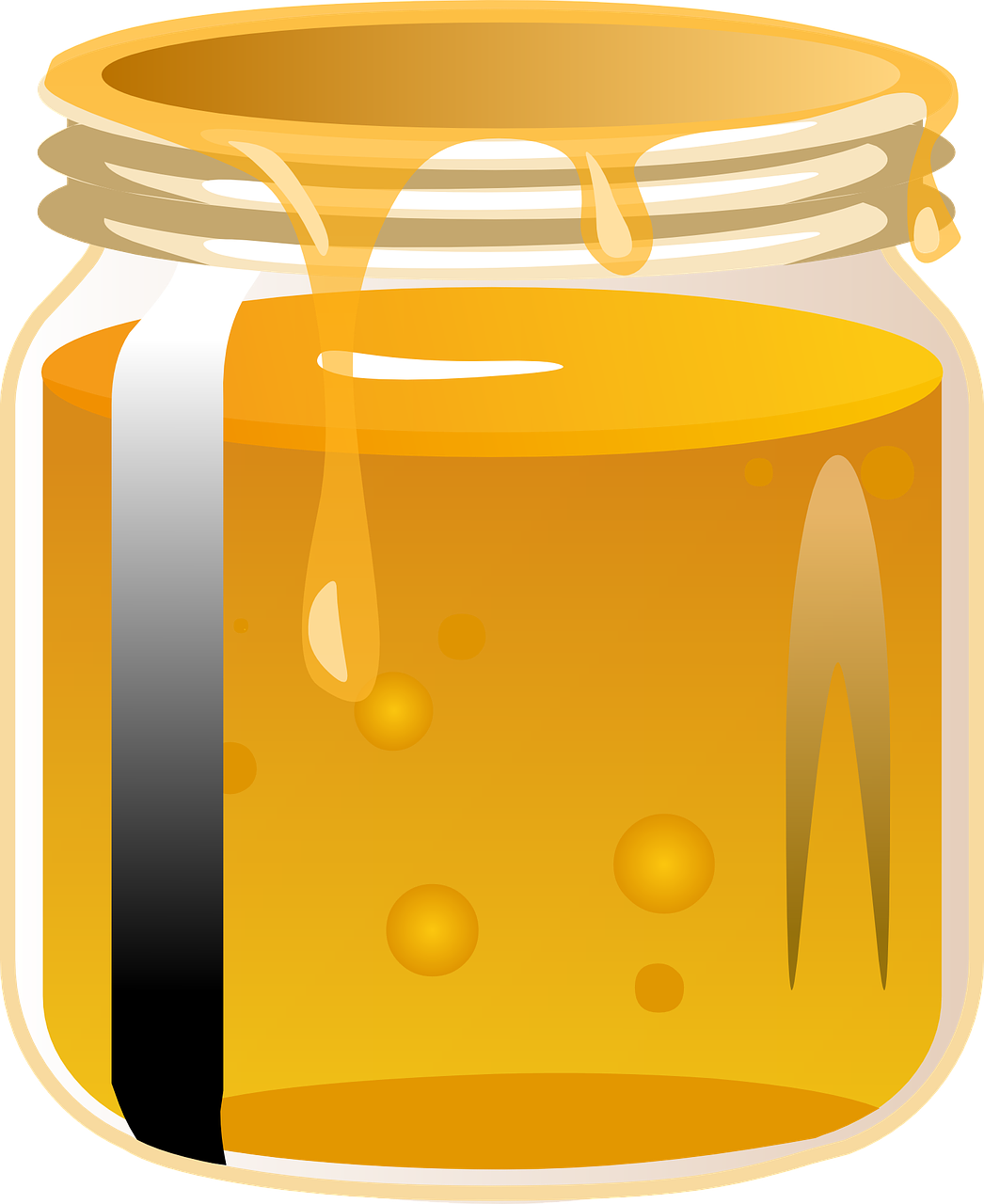 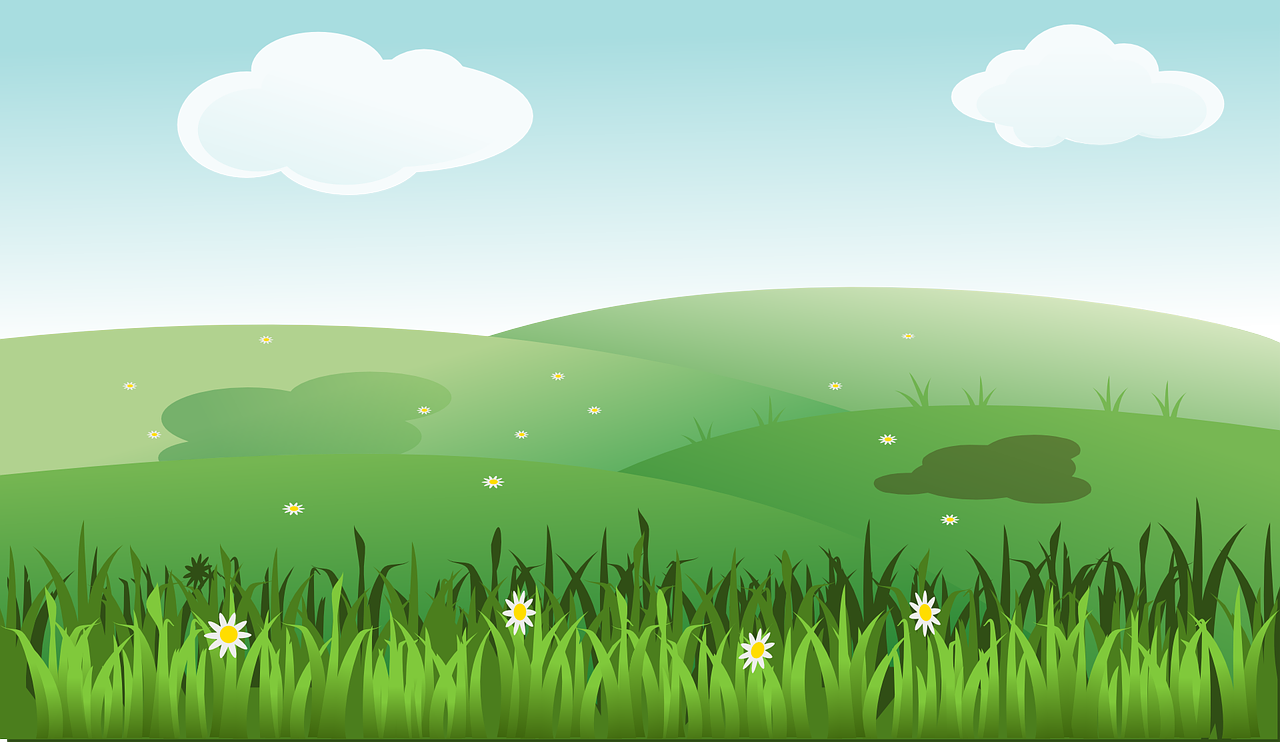 Η μύγα κατάλαβε το λάθος της και ζήτησε συγνώμη από τον Μανώλη.
Μέλι
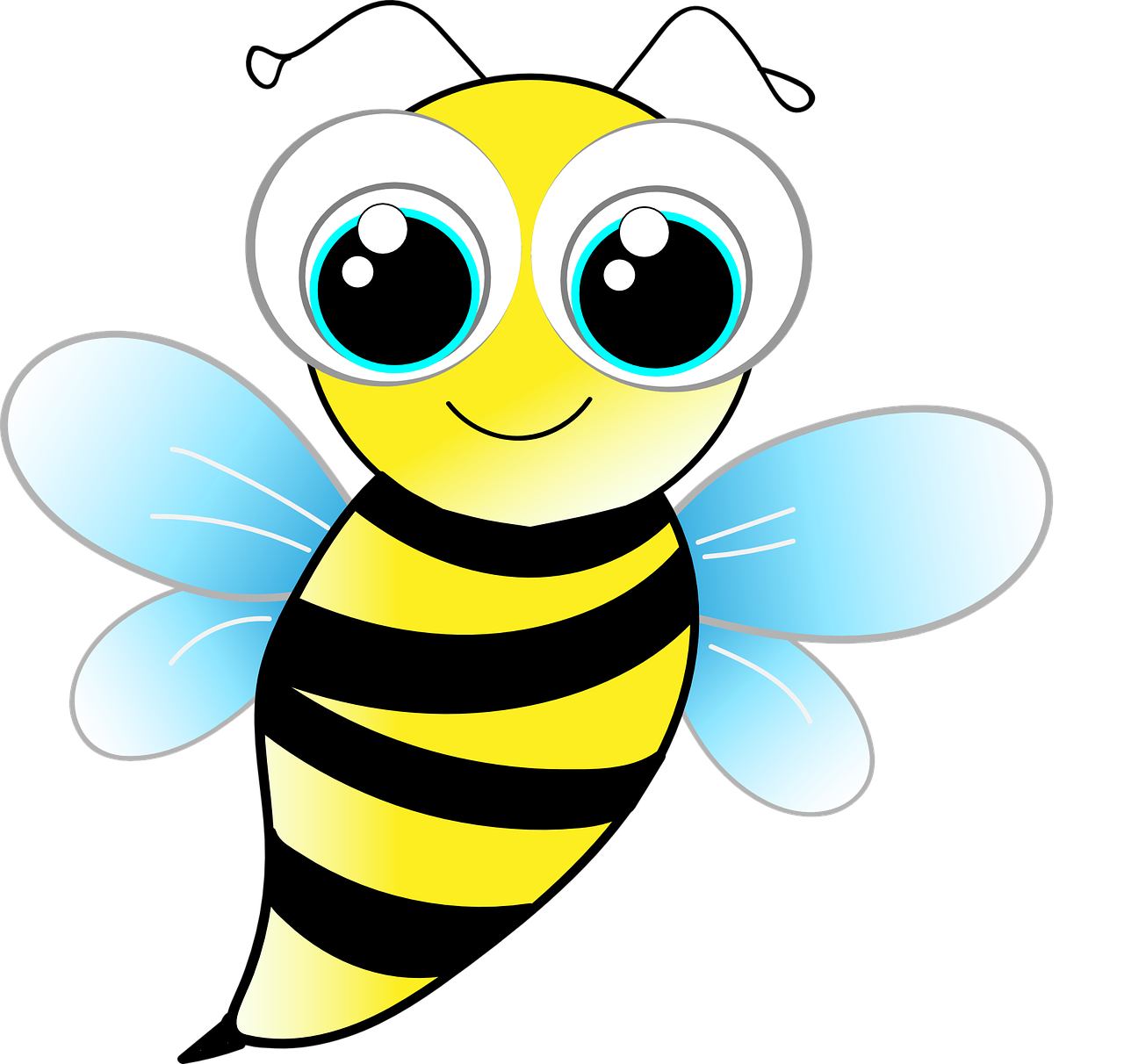 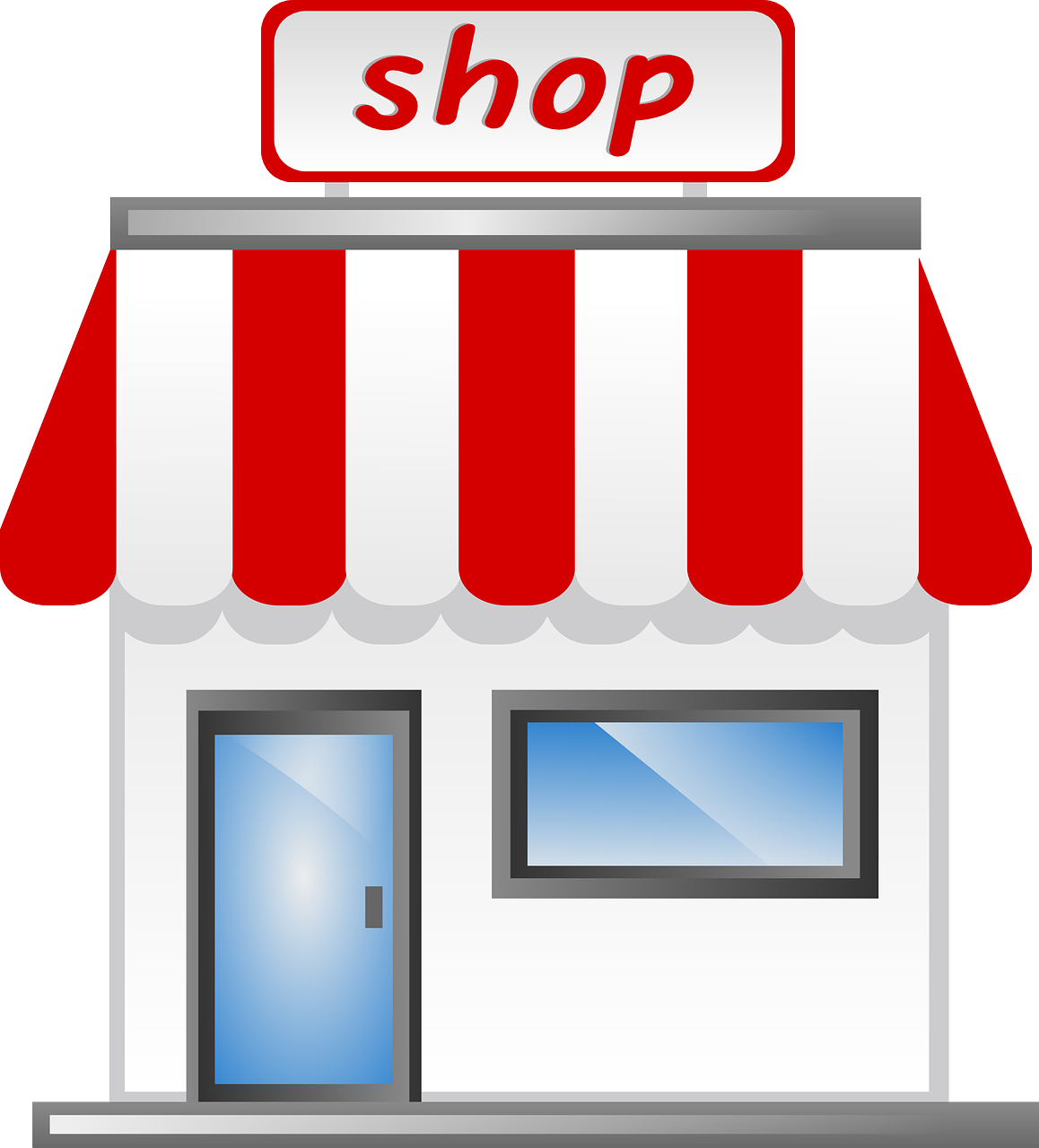 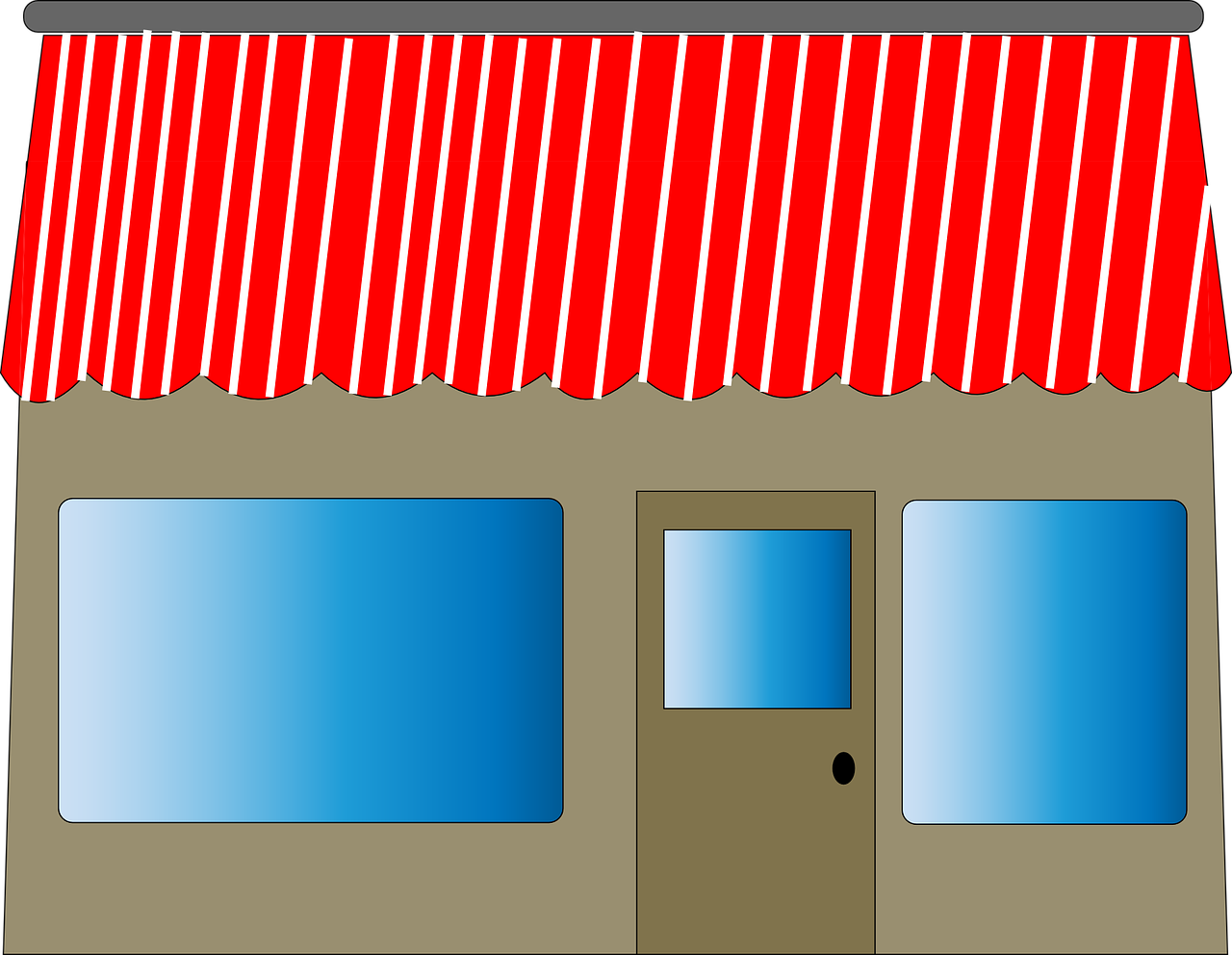 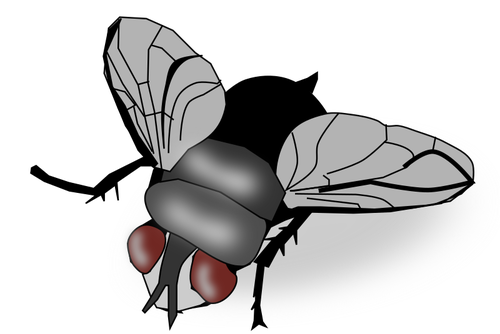 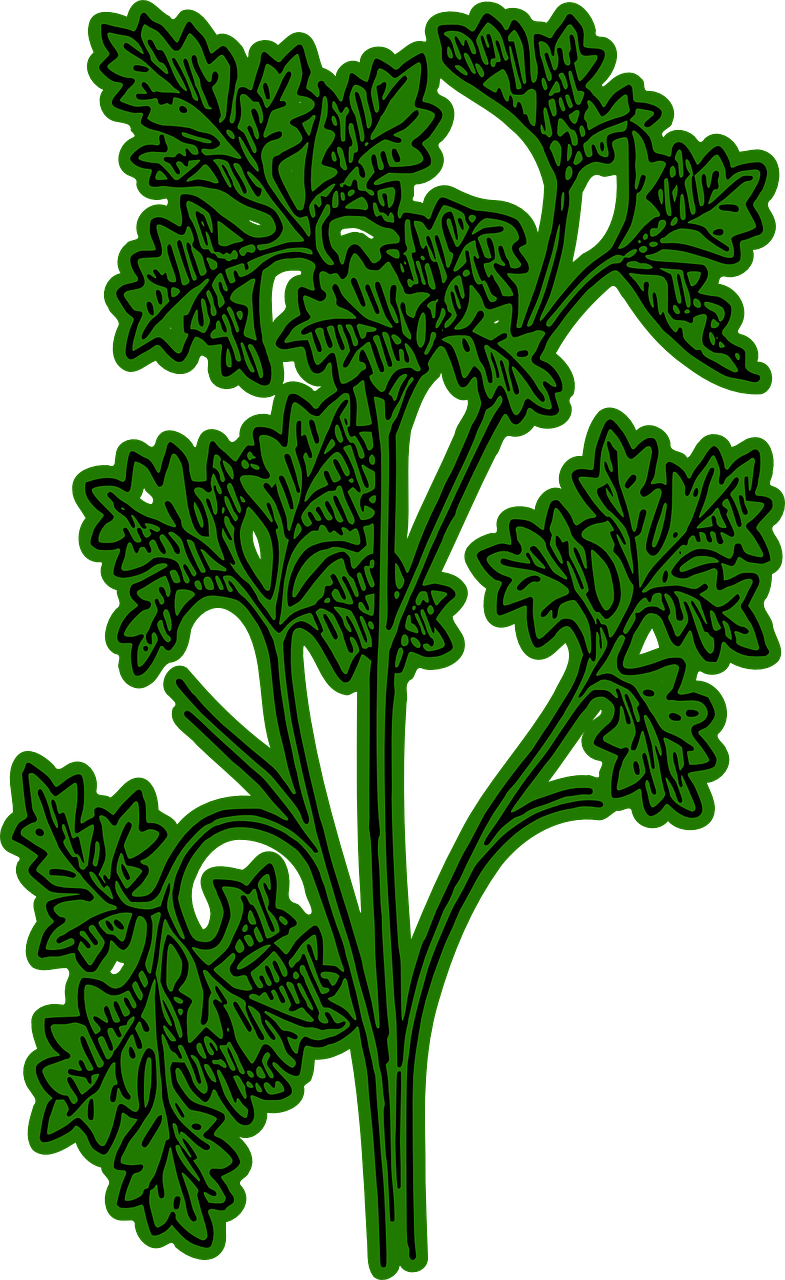 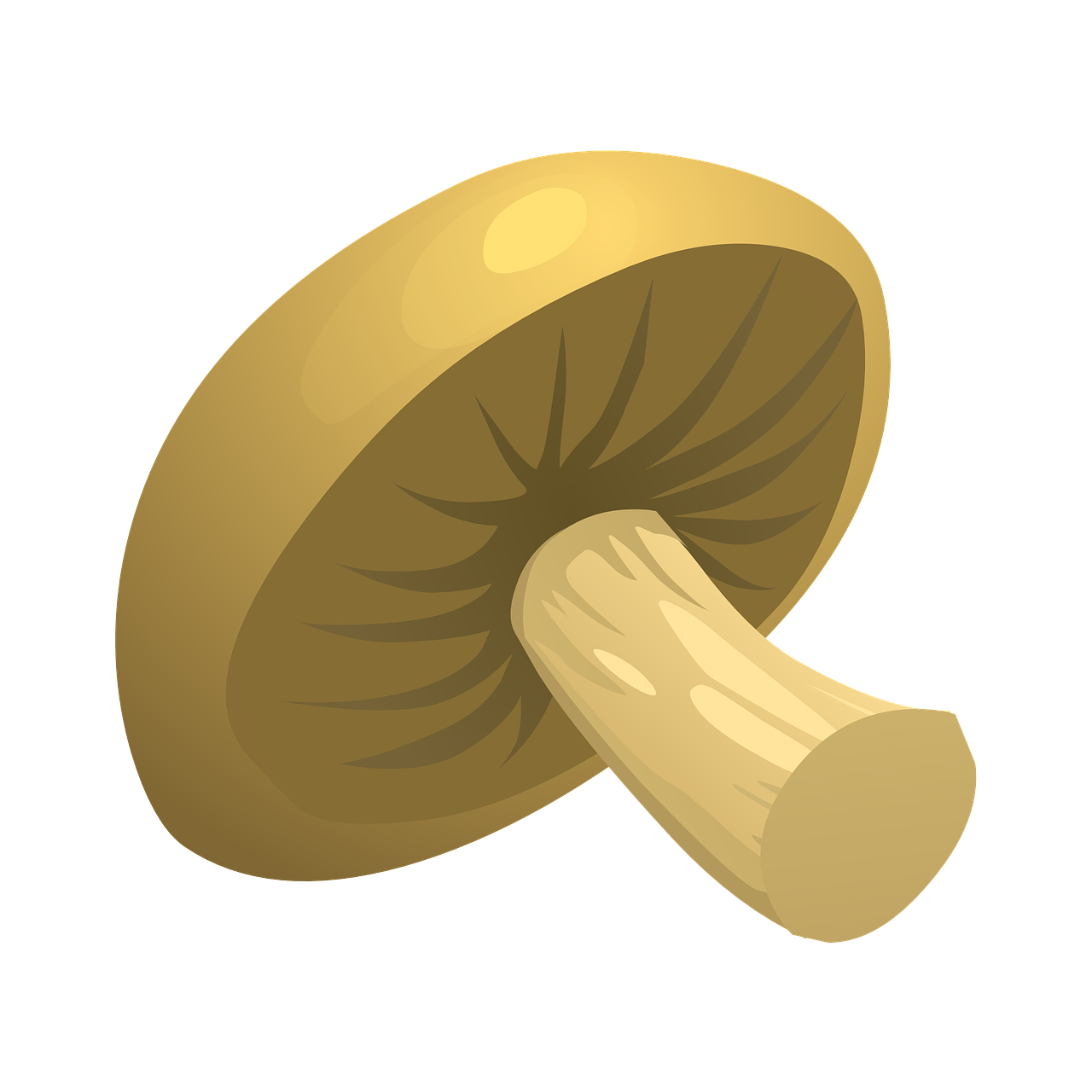 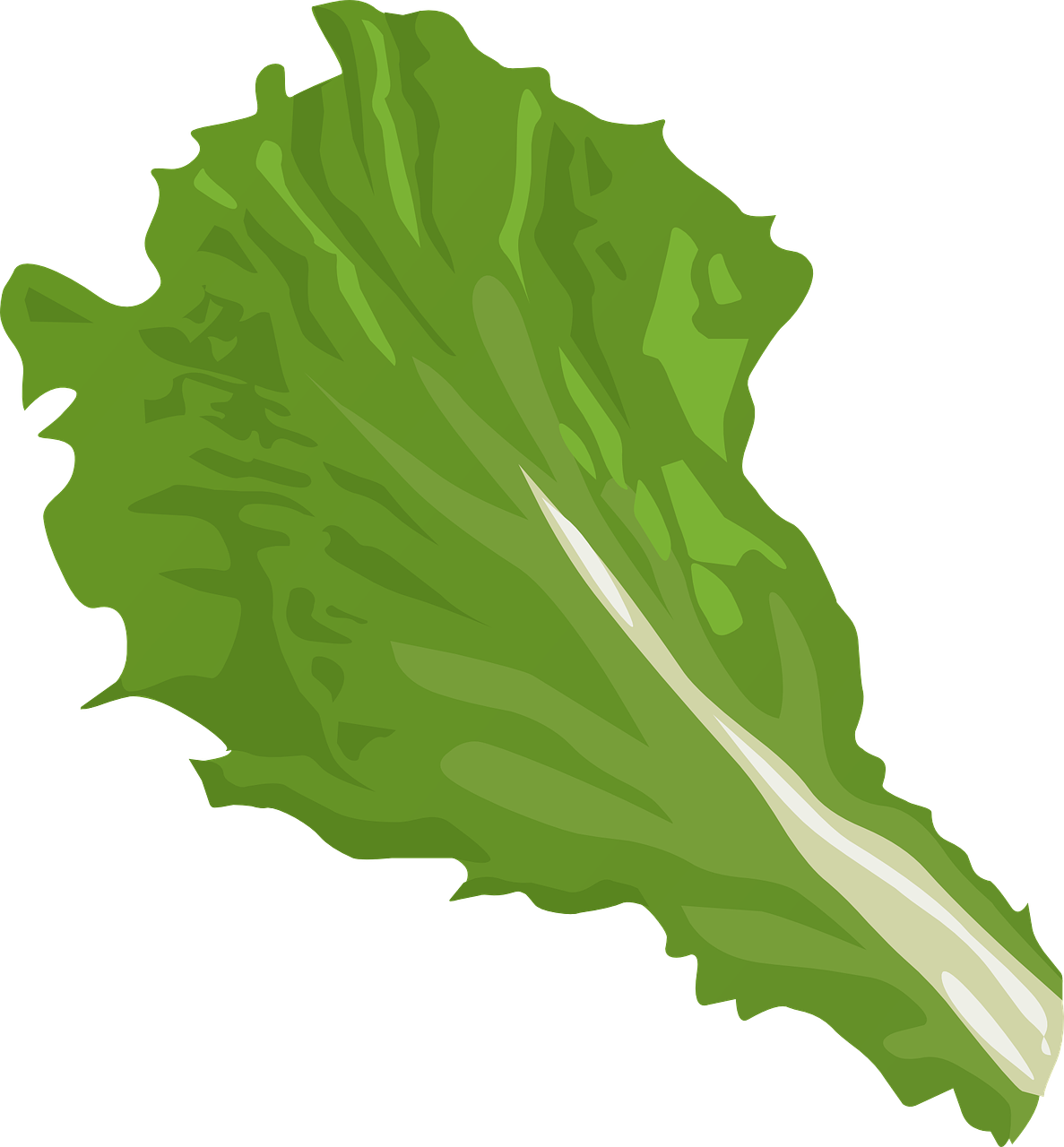 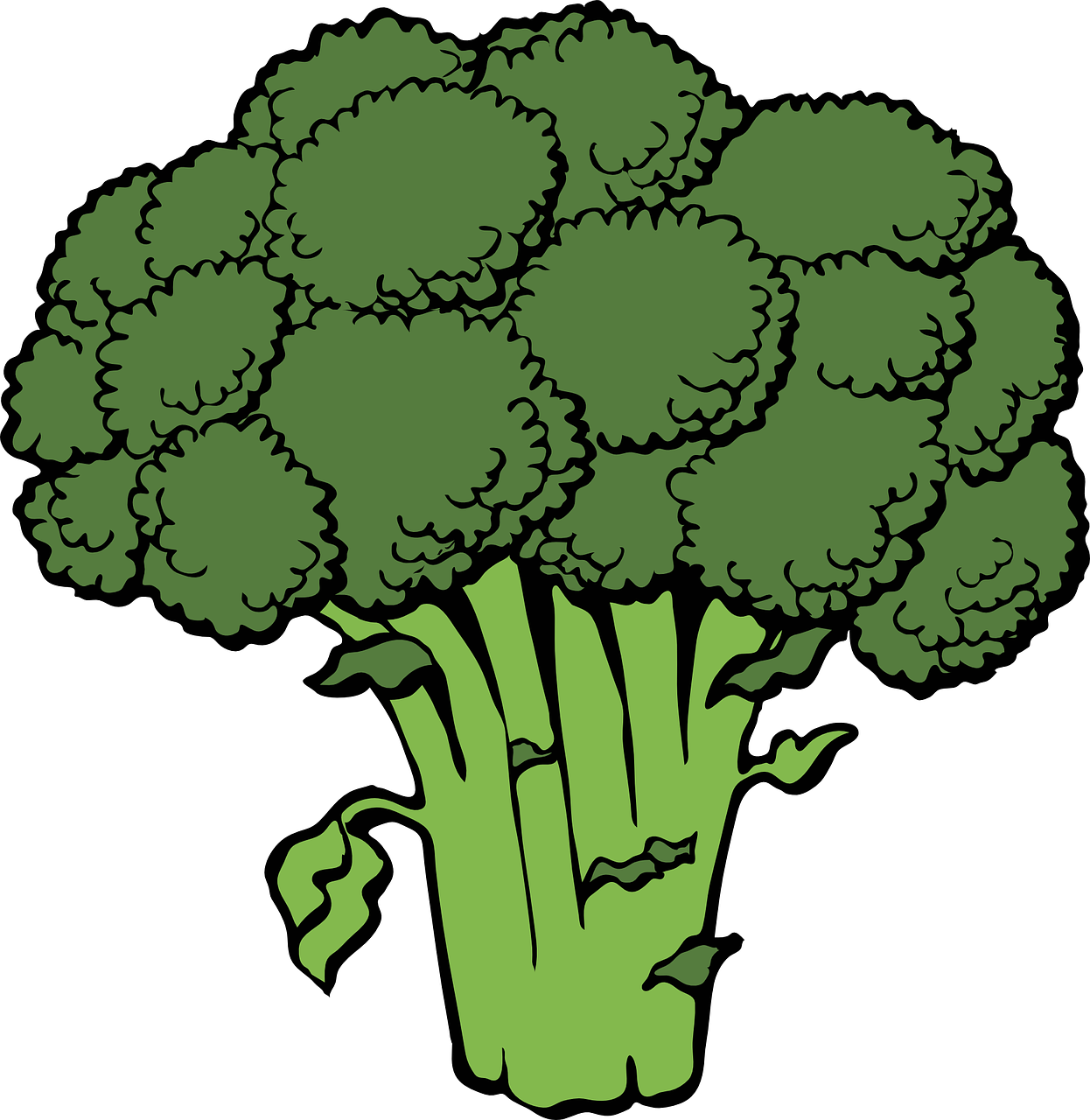 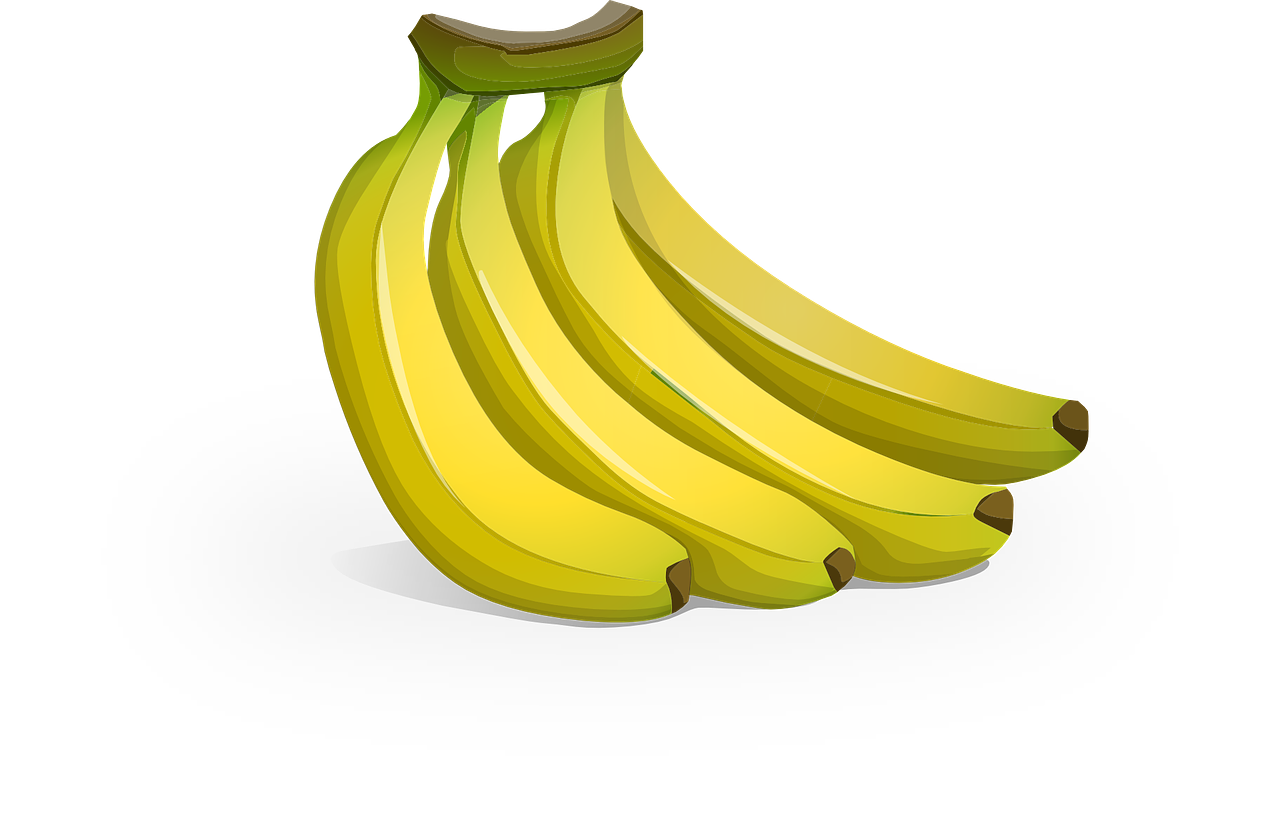 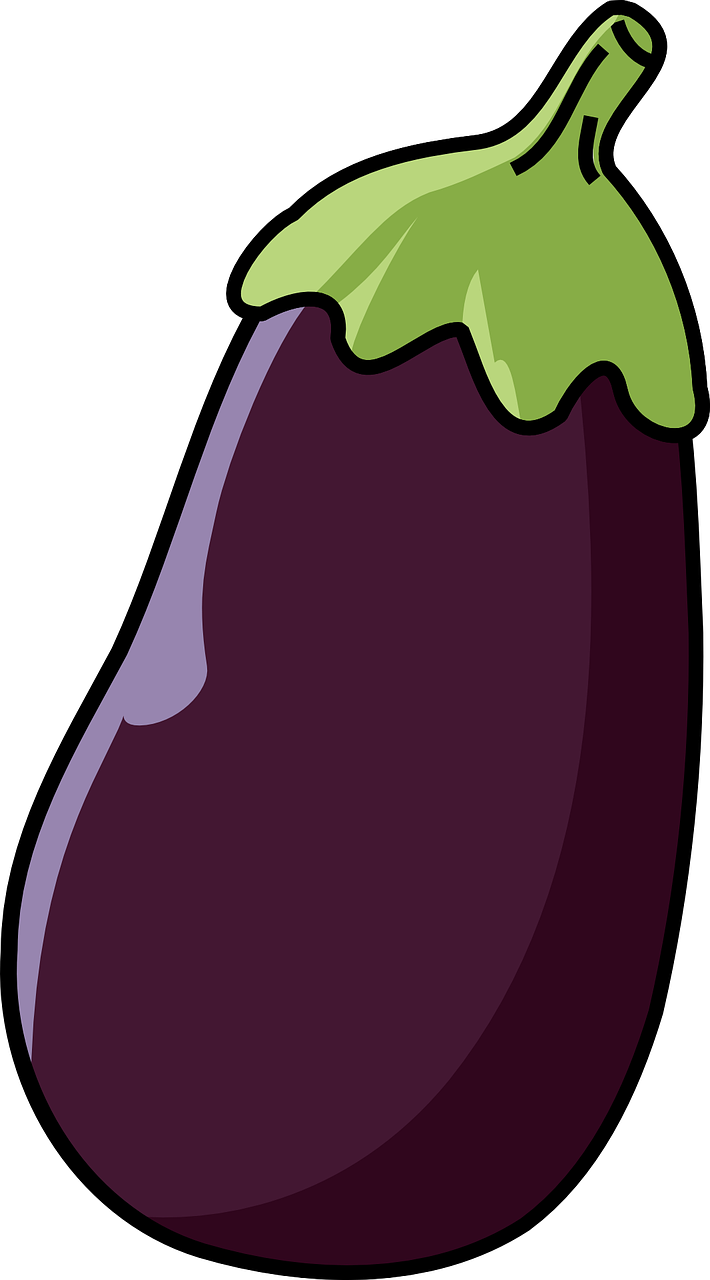 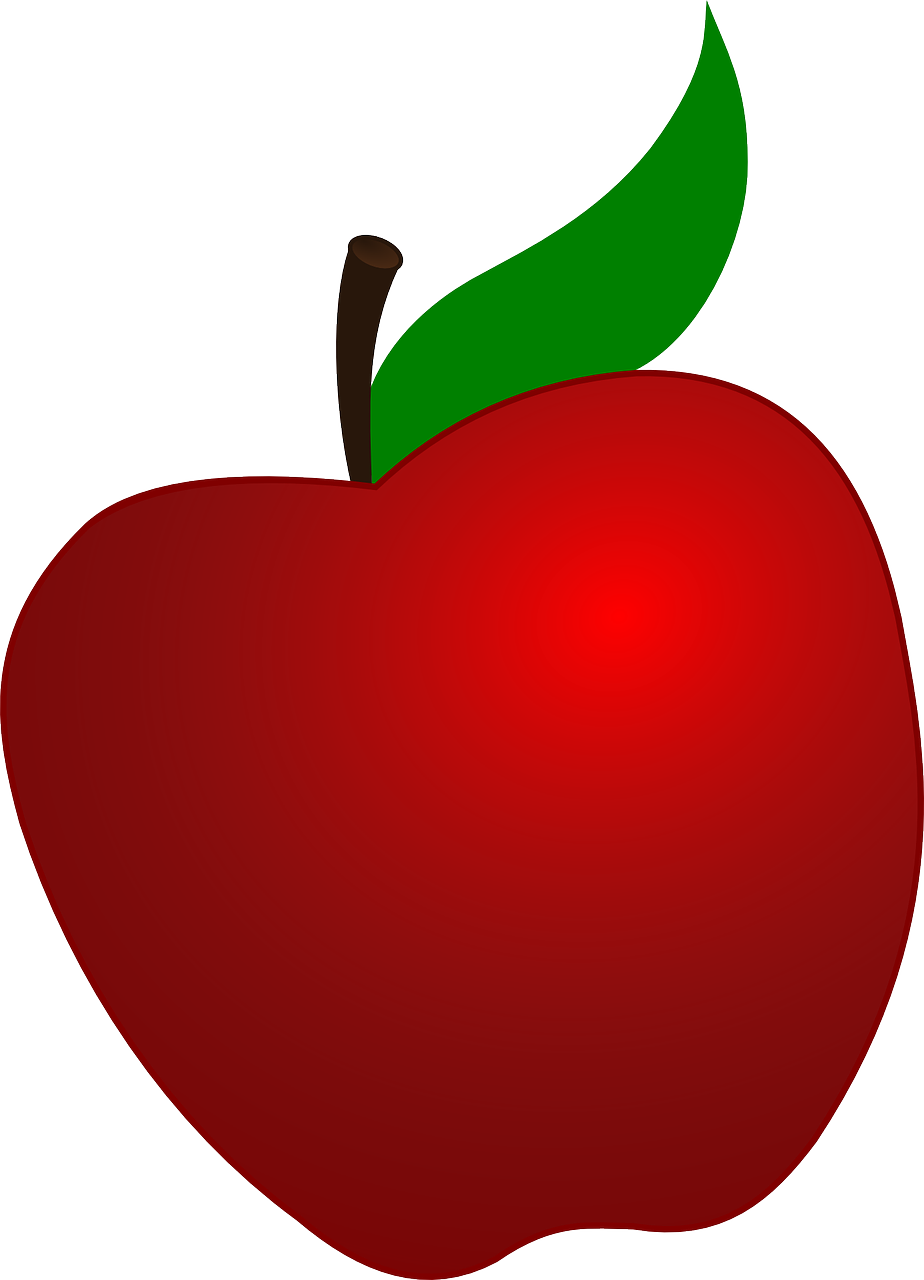 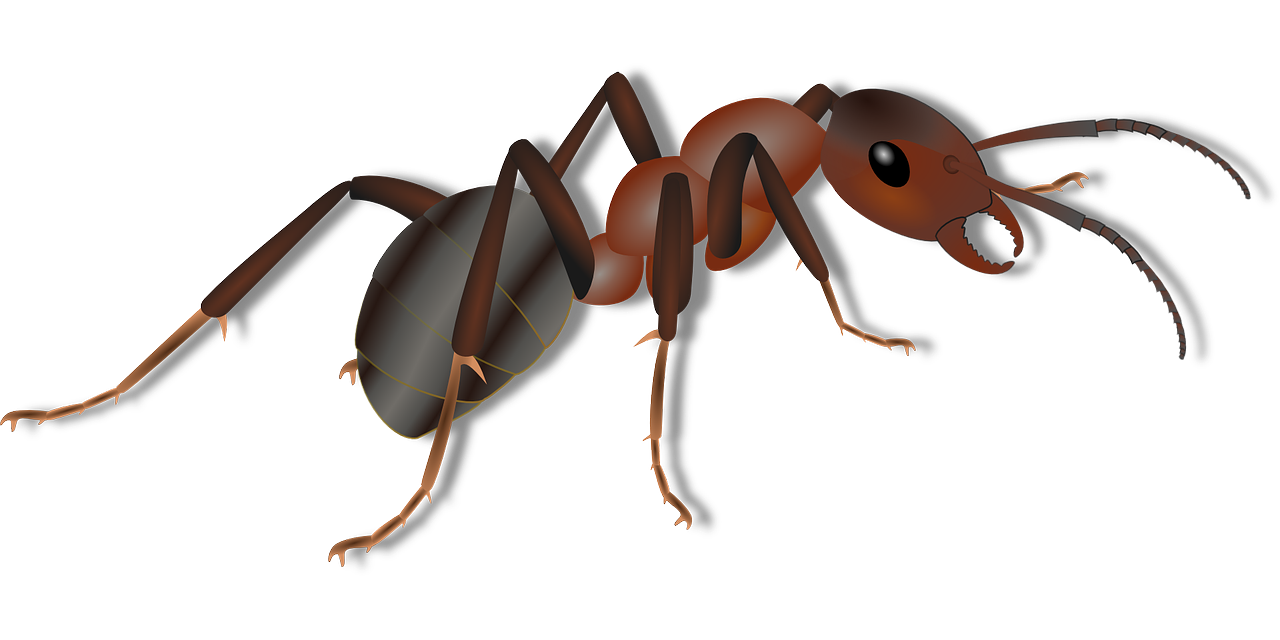 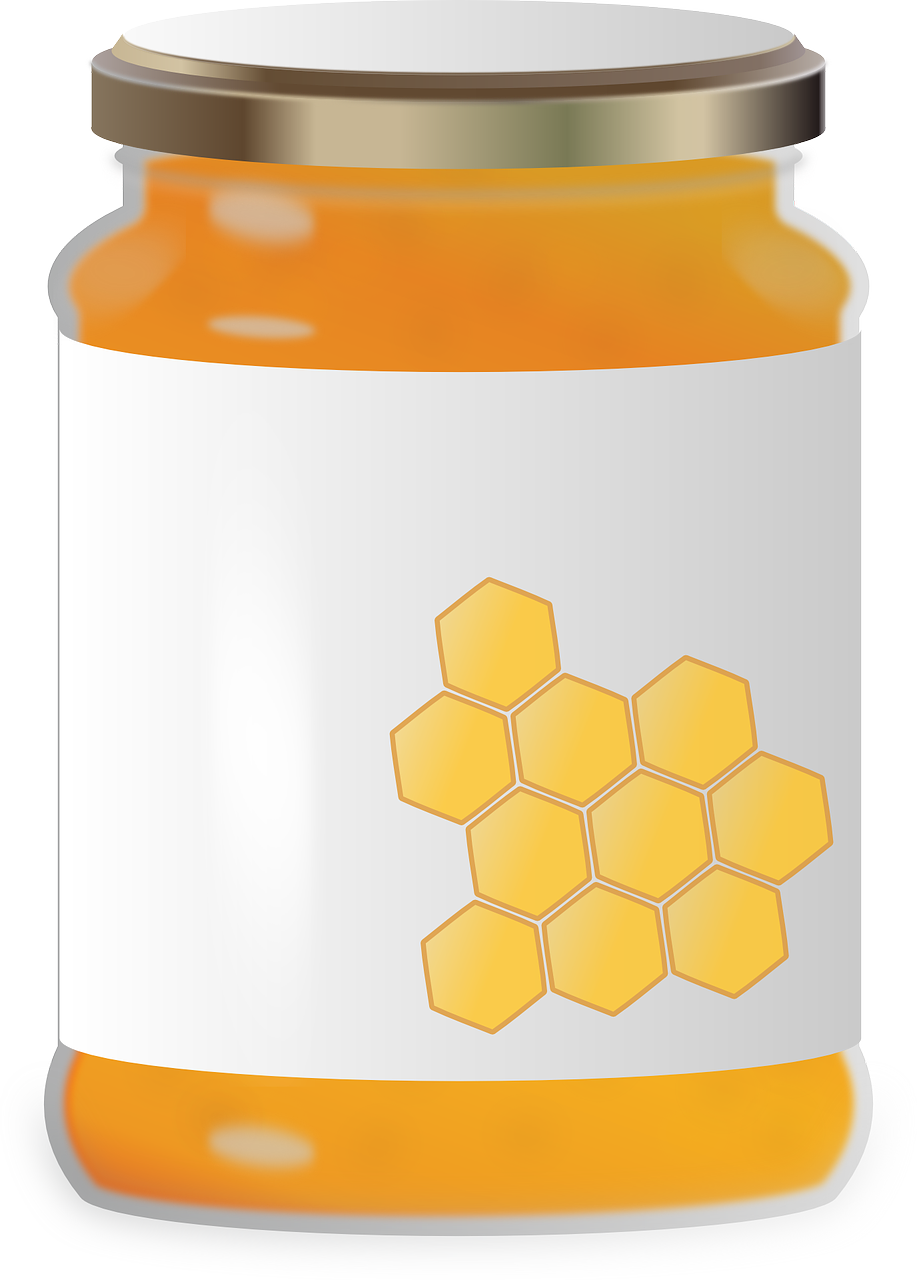 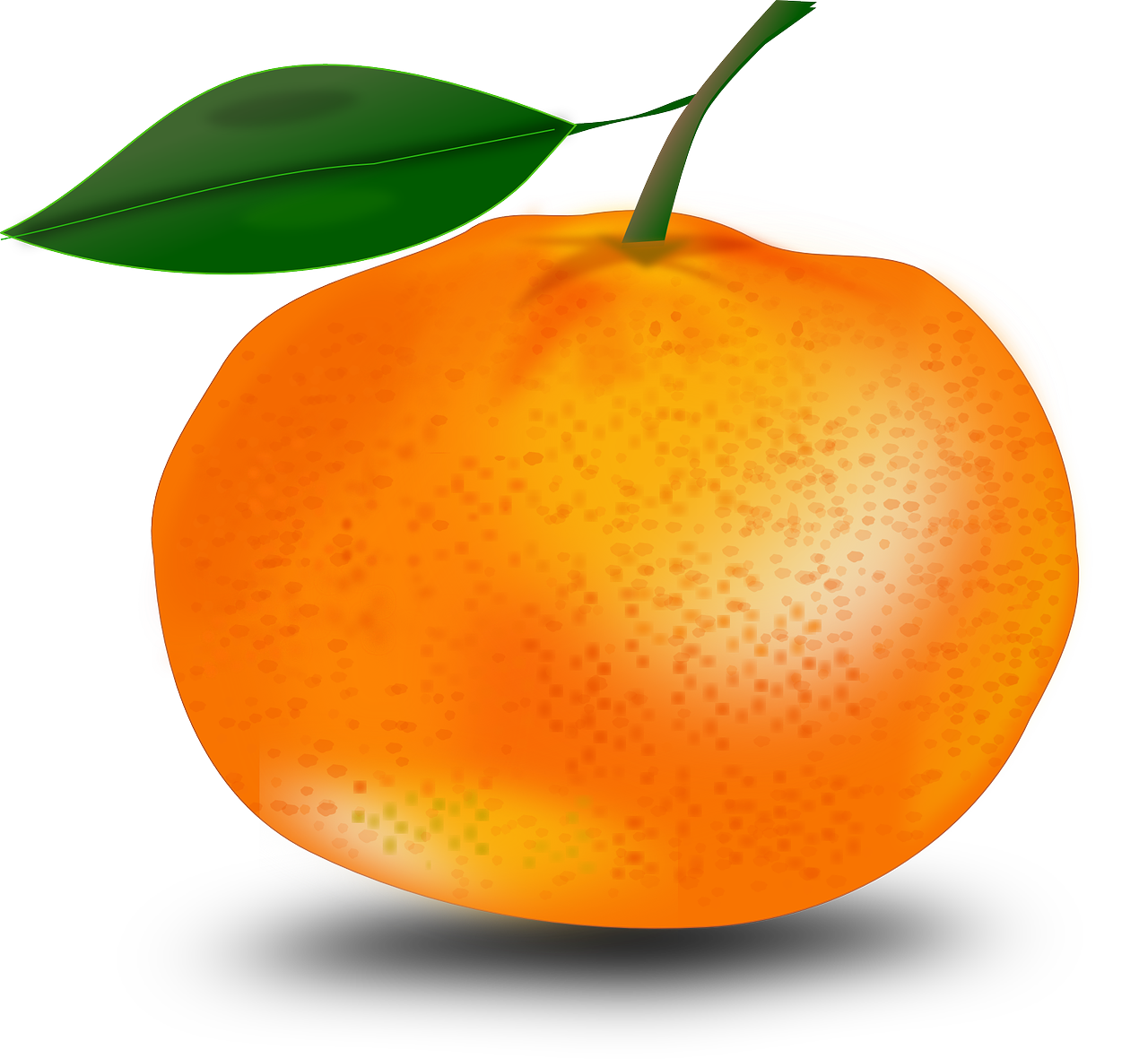 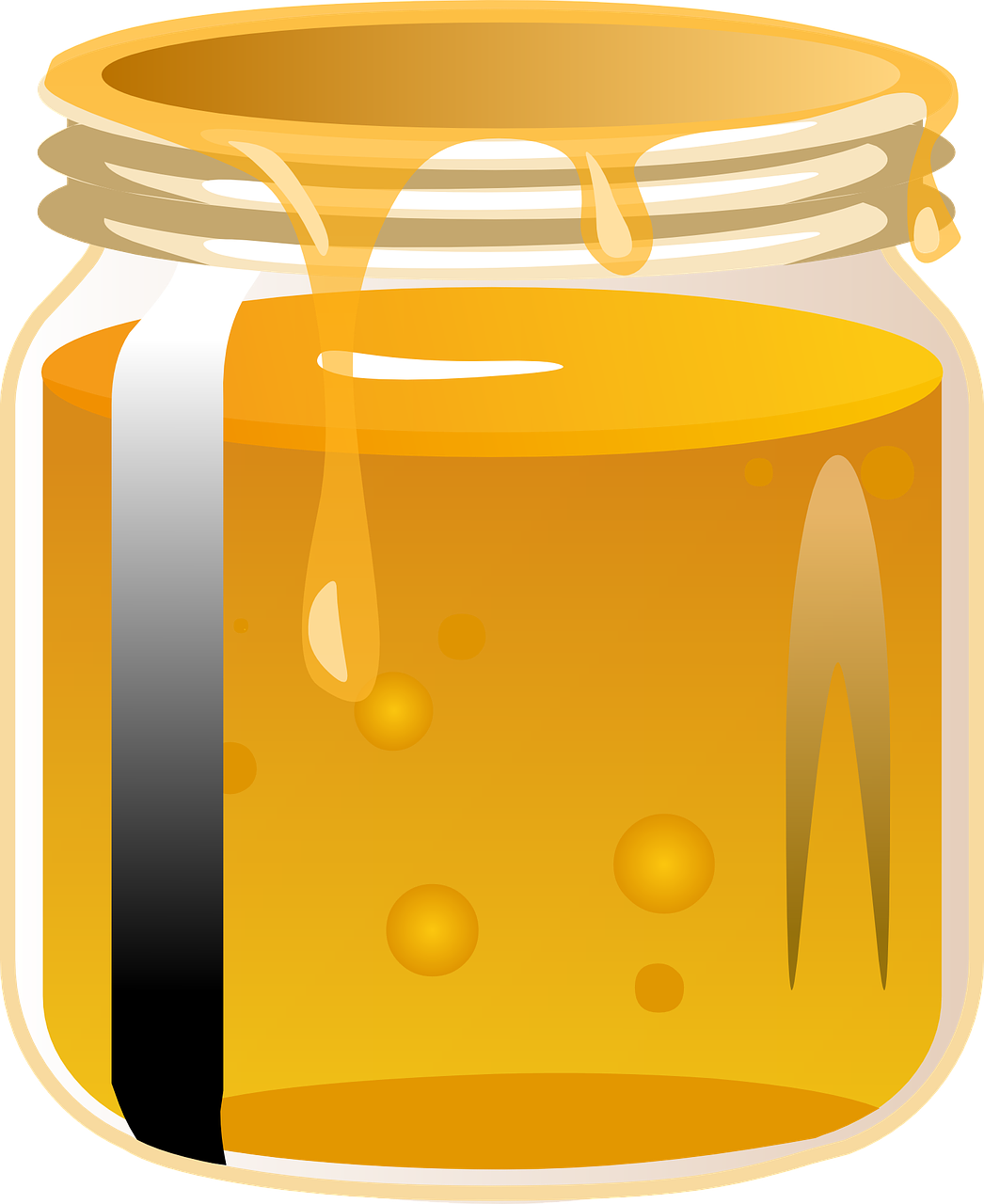 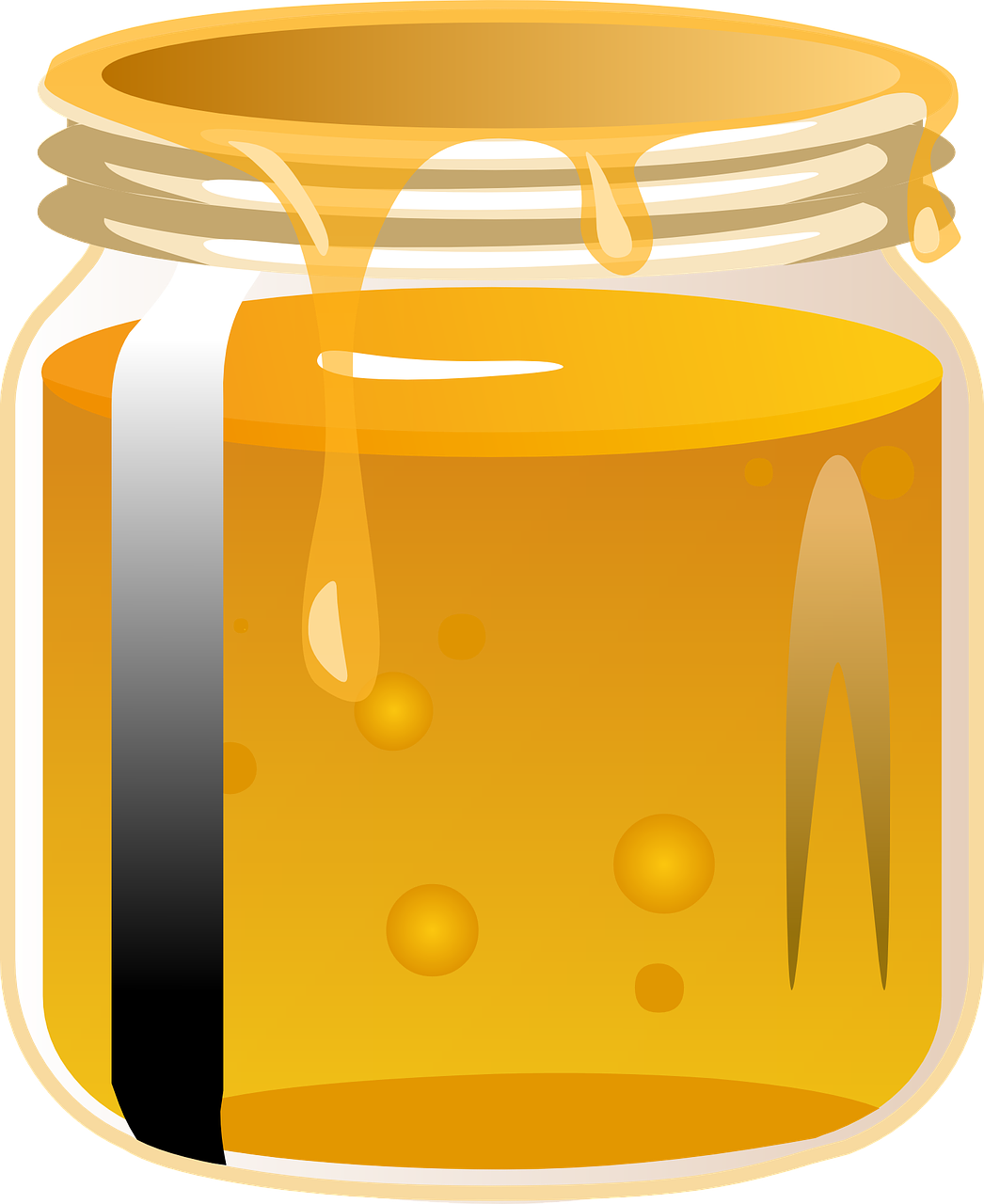 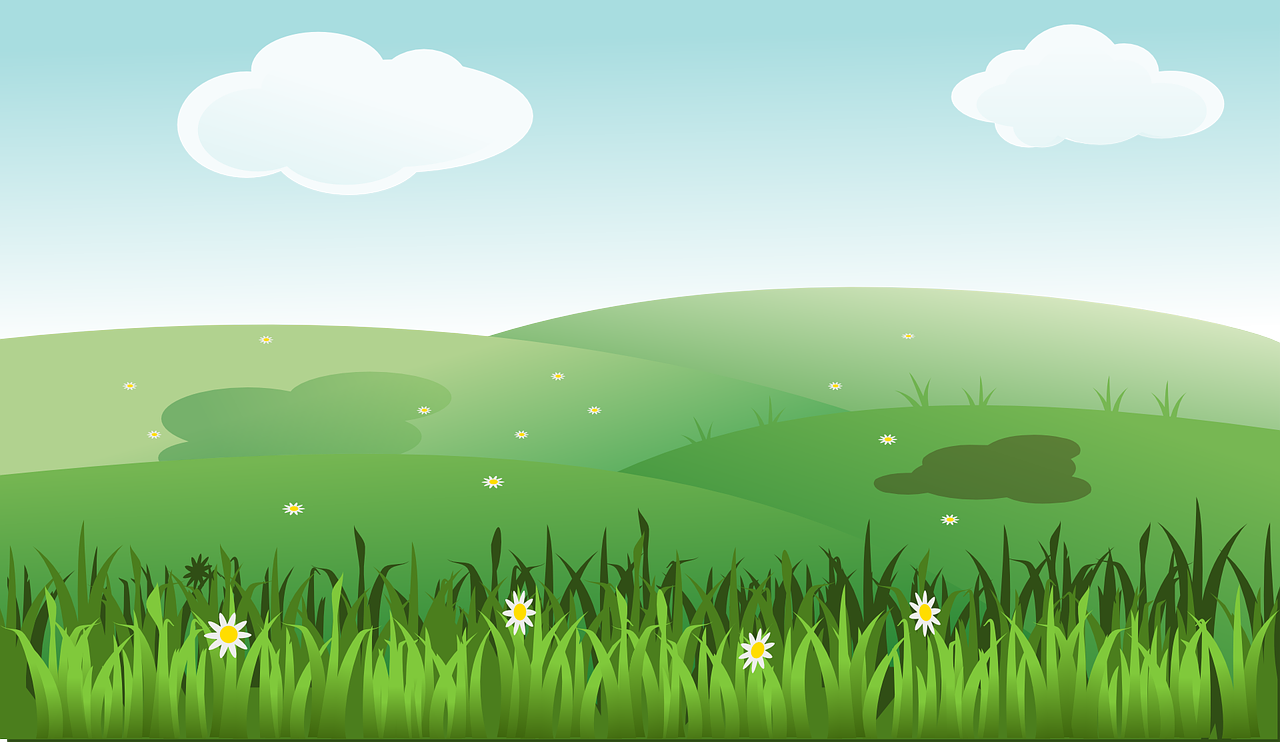 Ο Μανώλης, που είχε καλή καρδιά, τη συγχώρεσε και την κάλεσε να φάνε μαζί τα μακαρόνια που είχε μαγειρέψει.
Μέλι
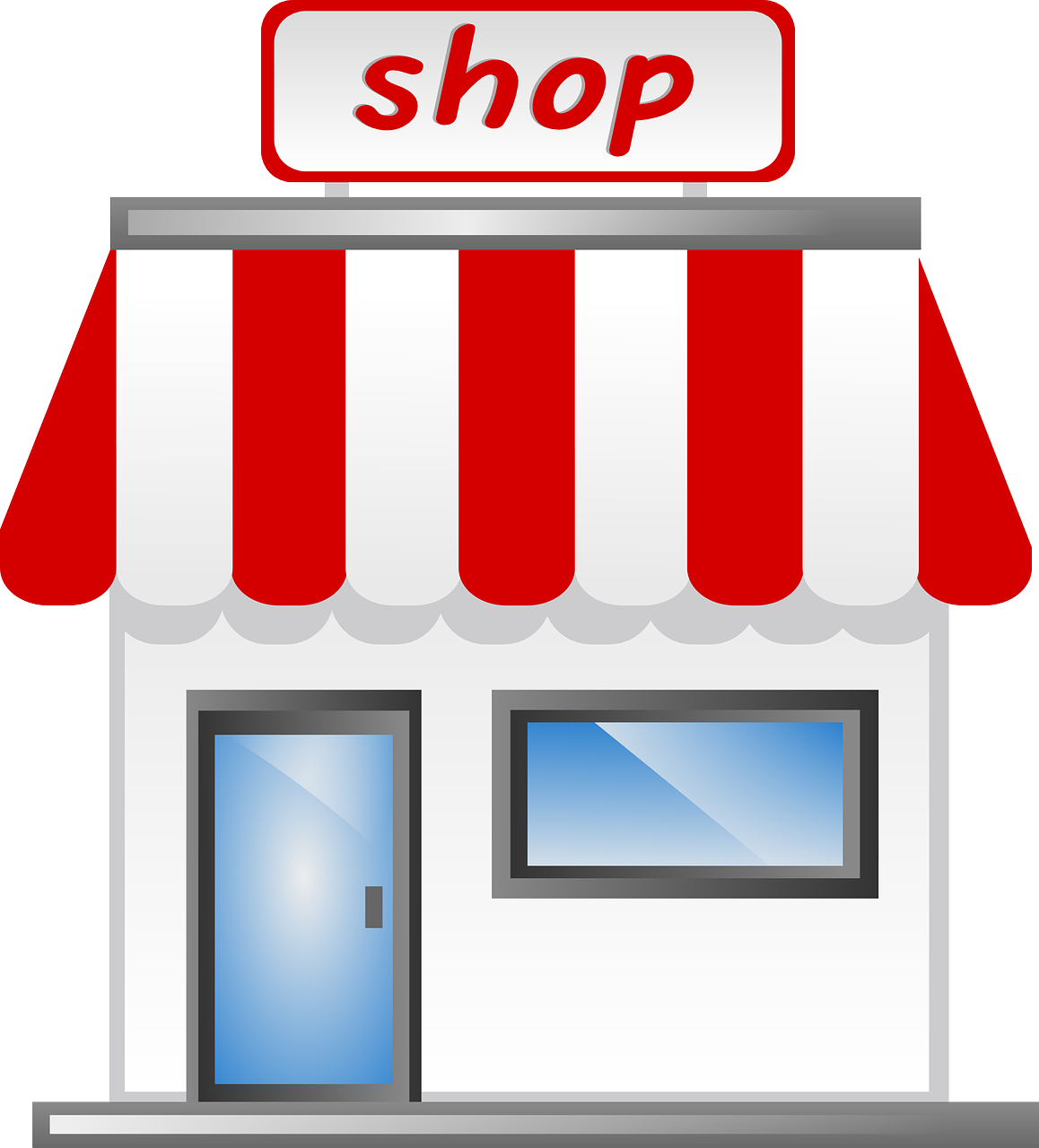 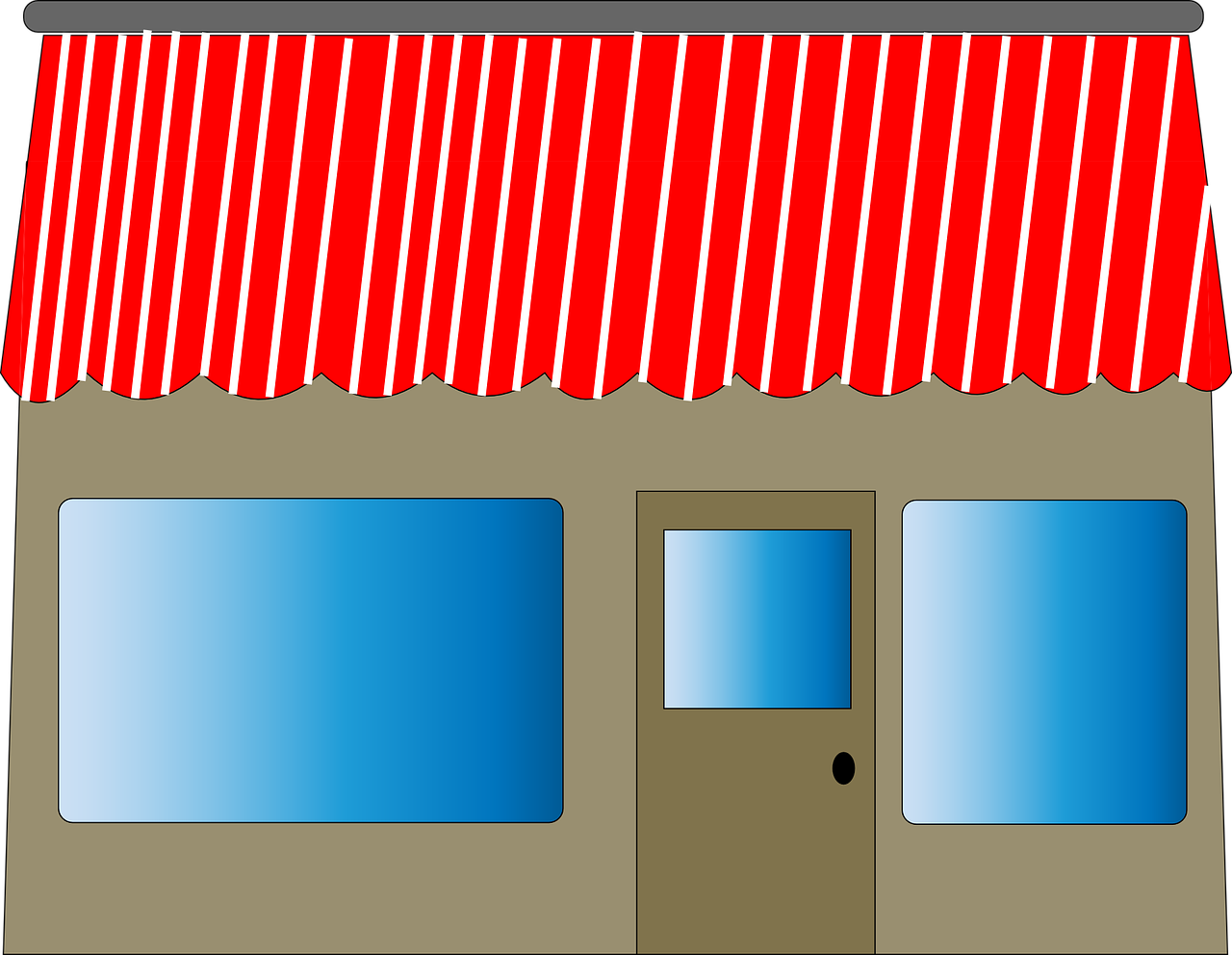 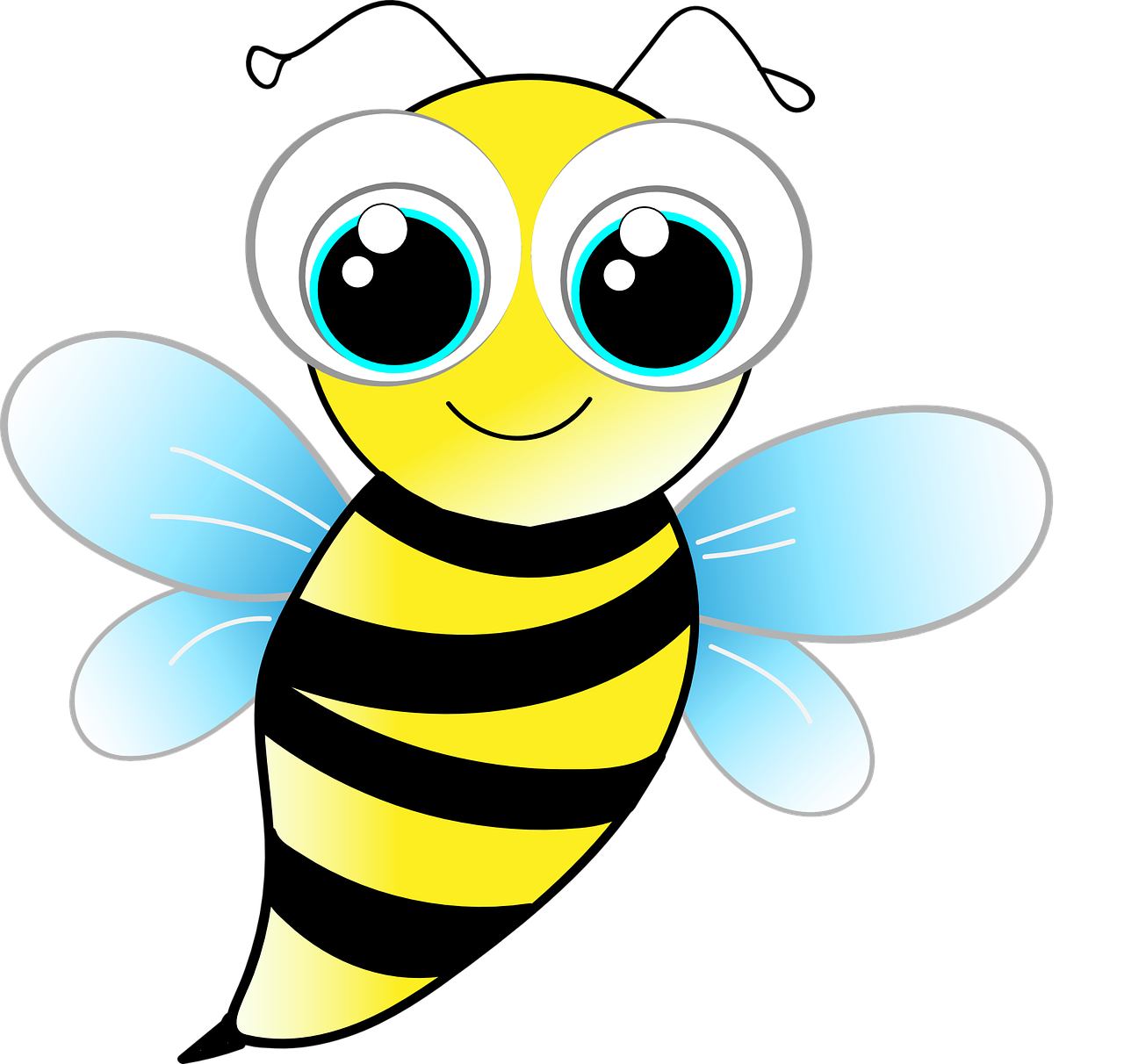 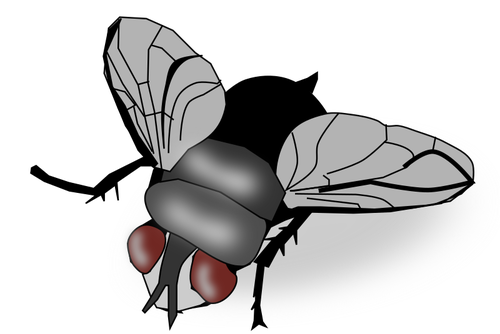 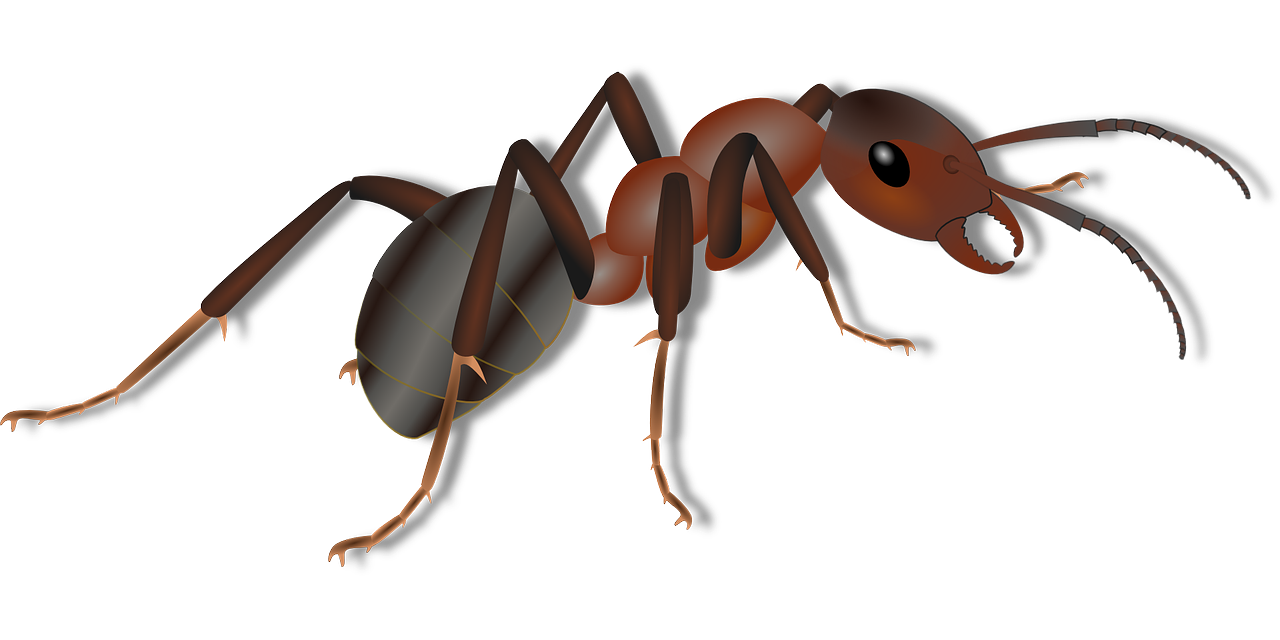 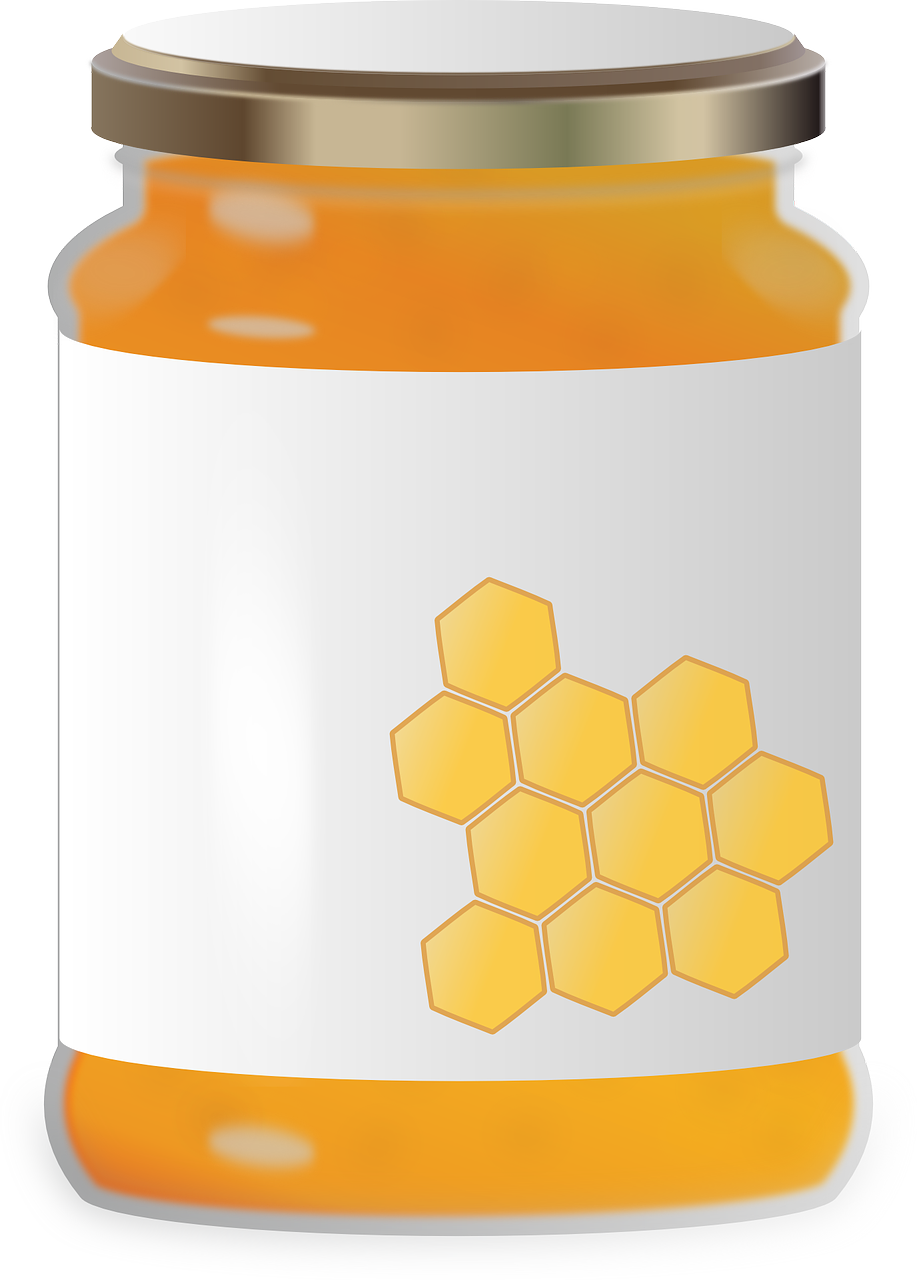 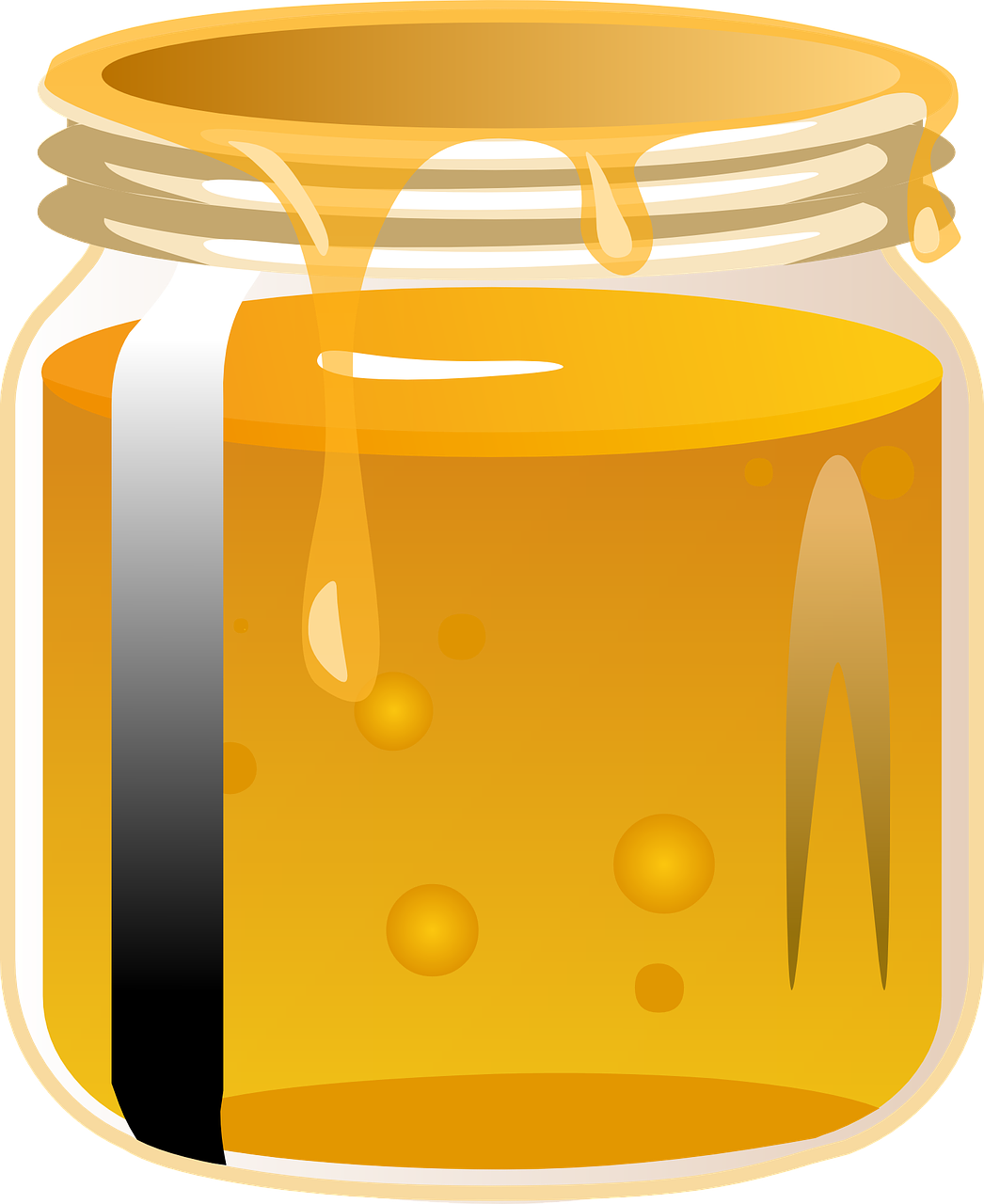 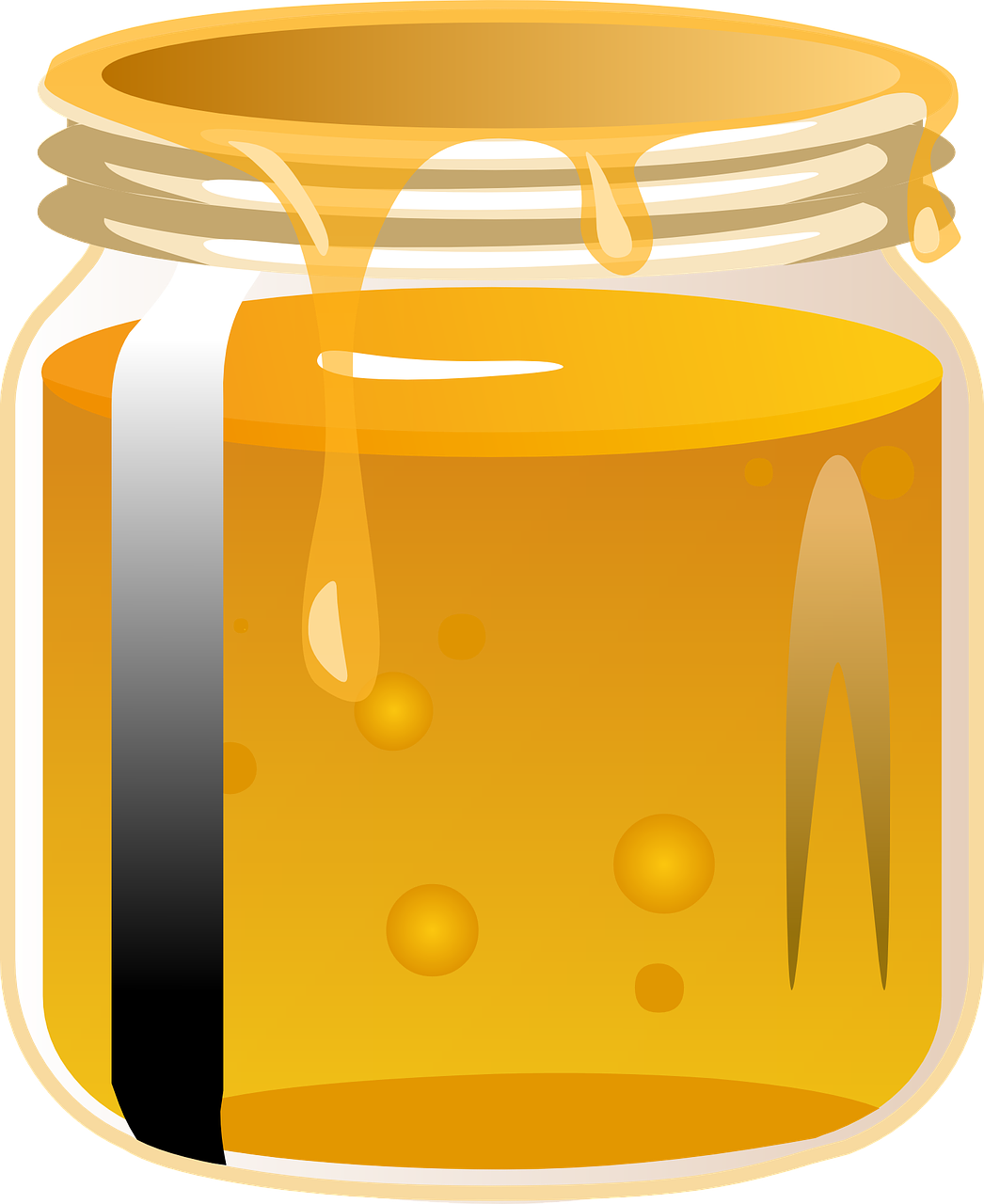 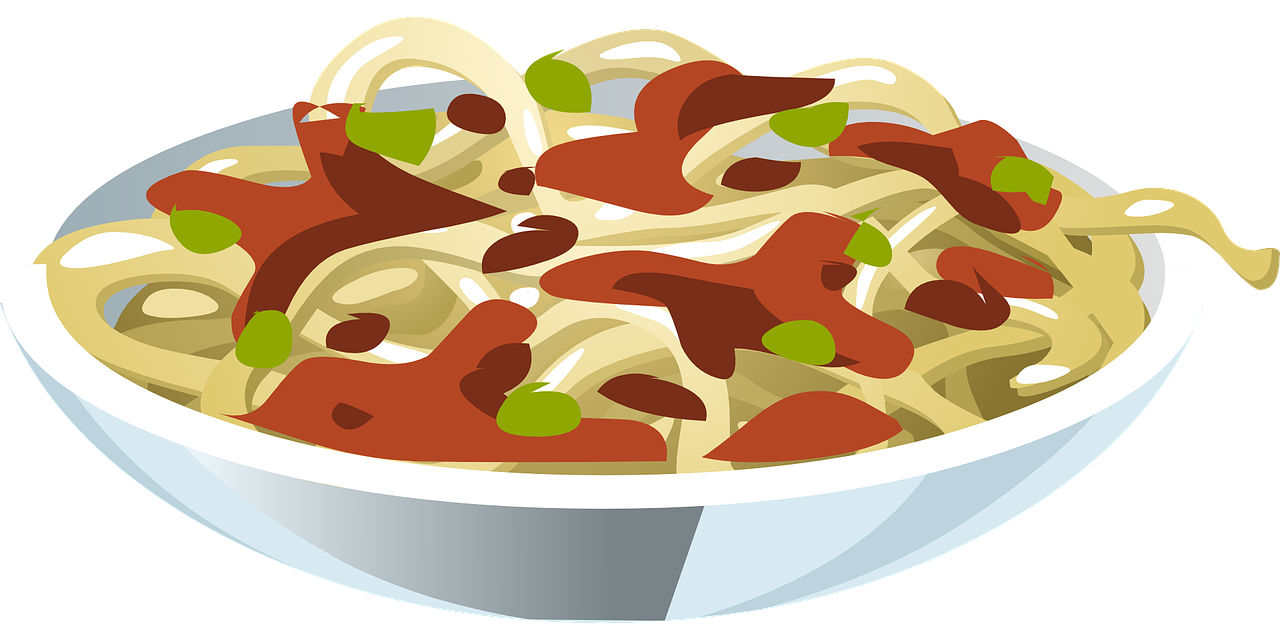 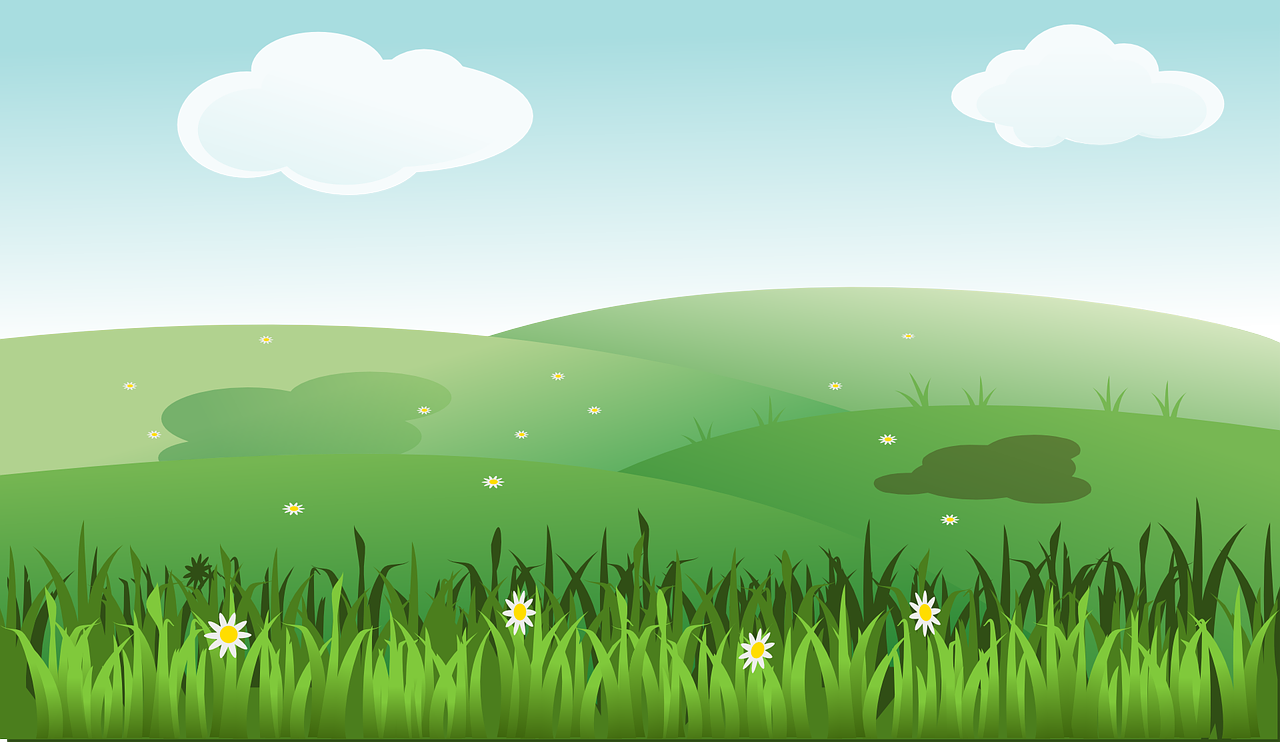 Και από τότε, γίνανε πολύ καλοί φίλοι και ζούνε όλοι μαζί εκεί, μακριά στην εξοχή.
Μέλι
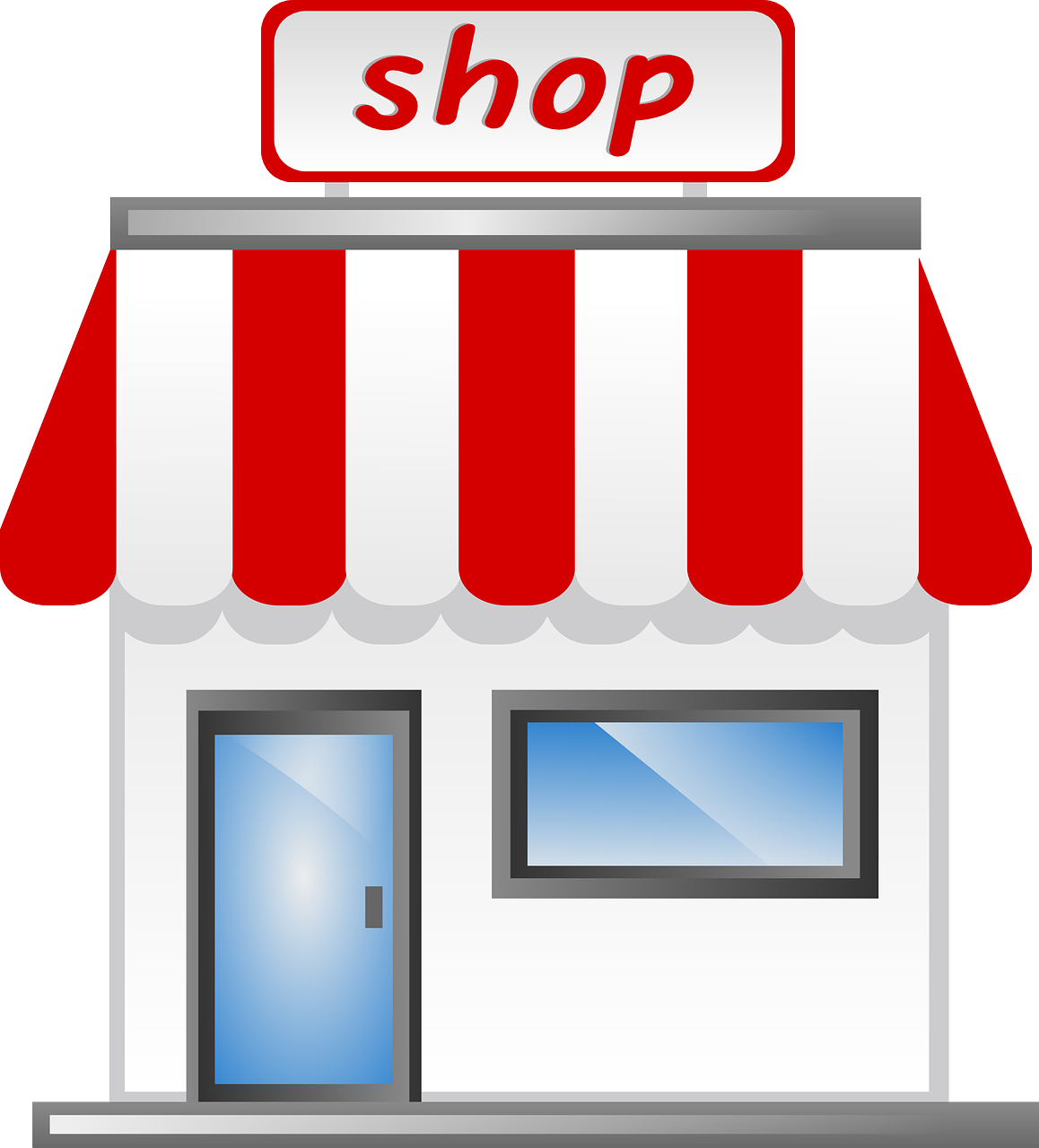 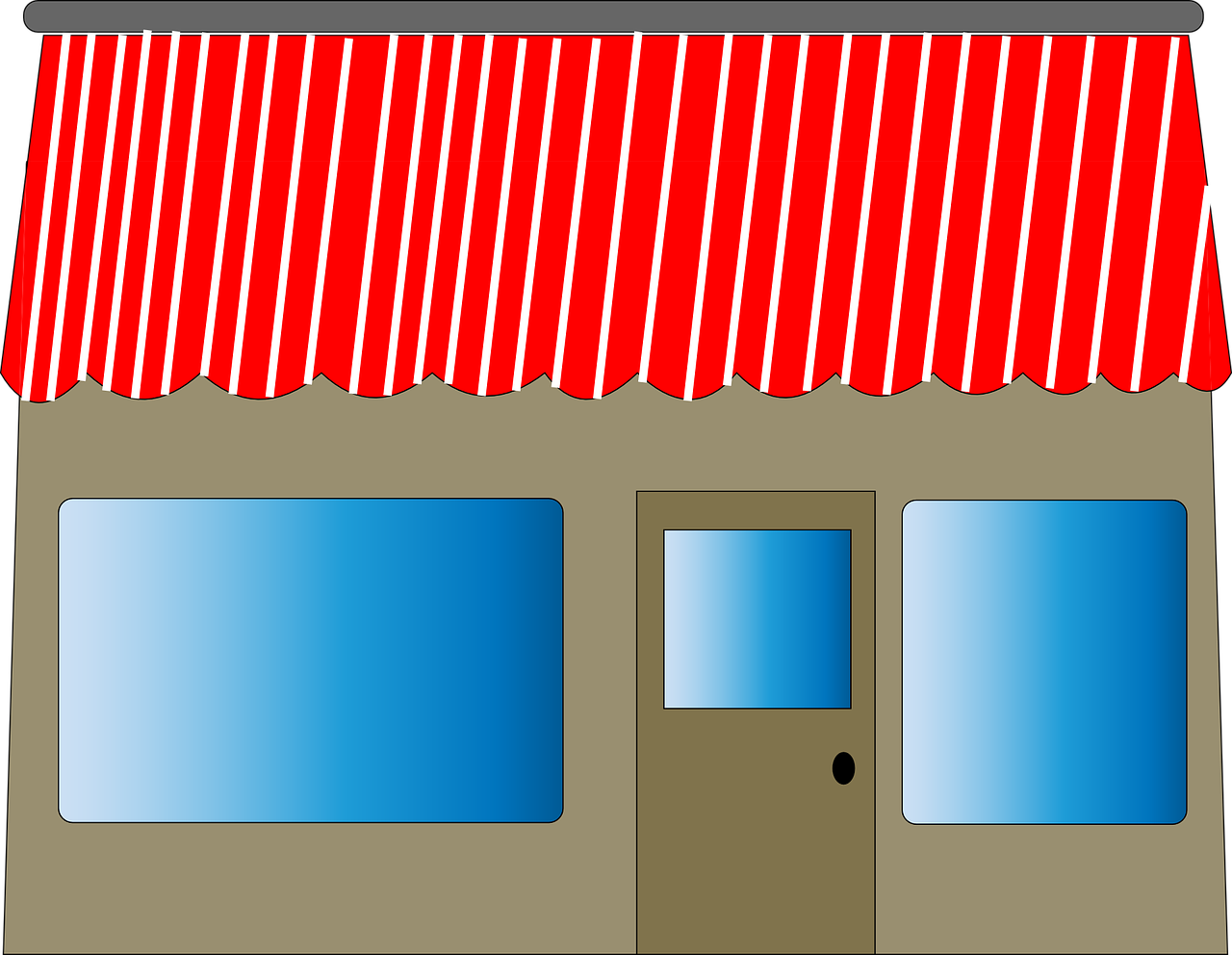 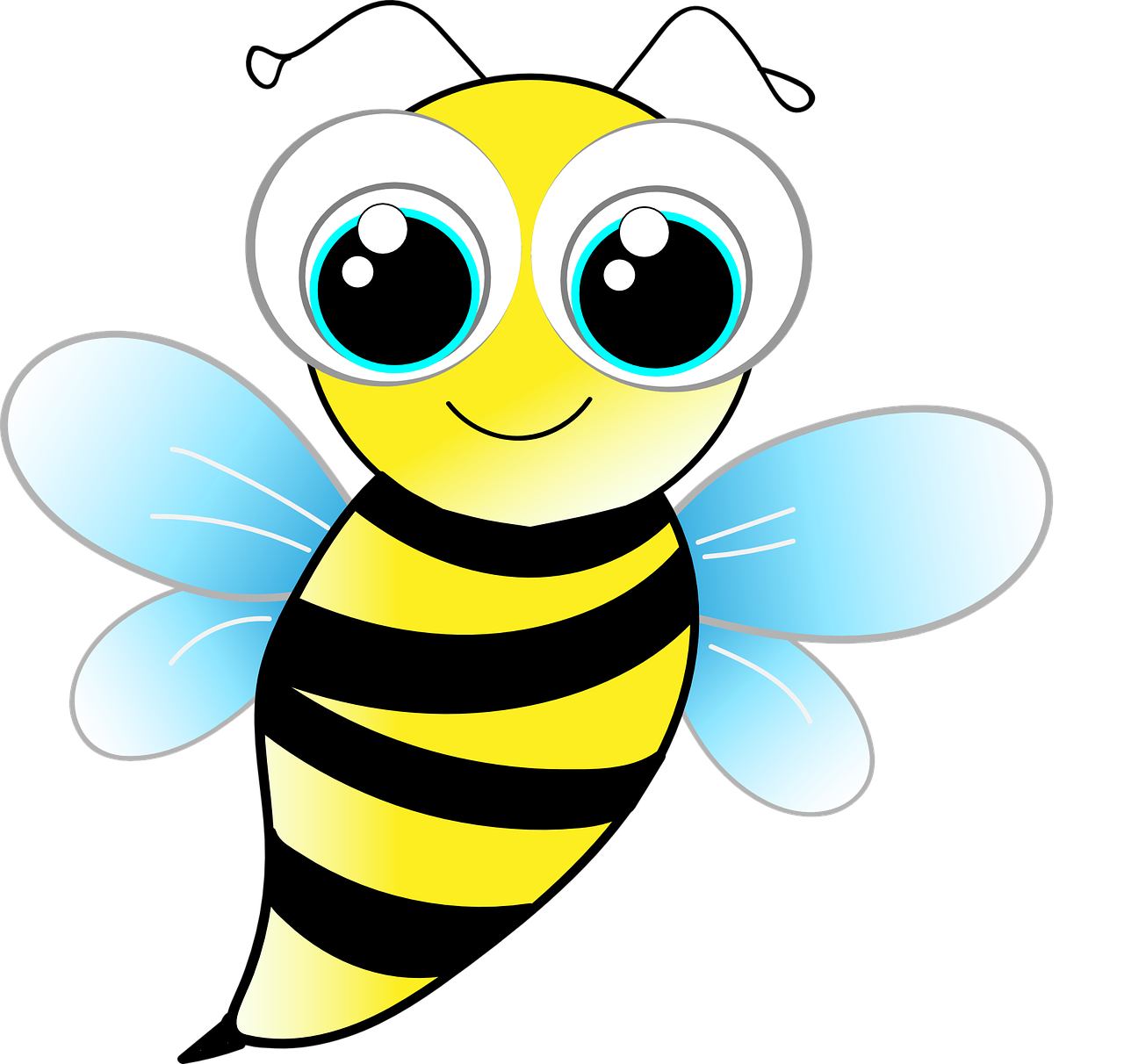 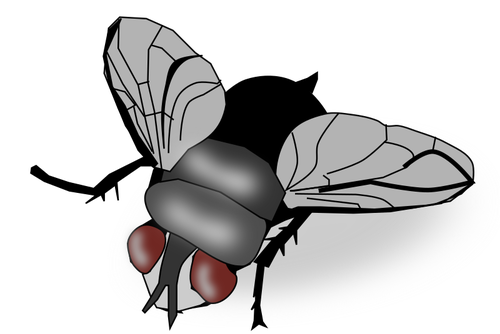 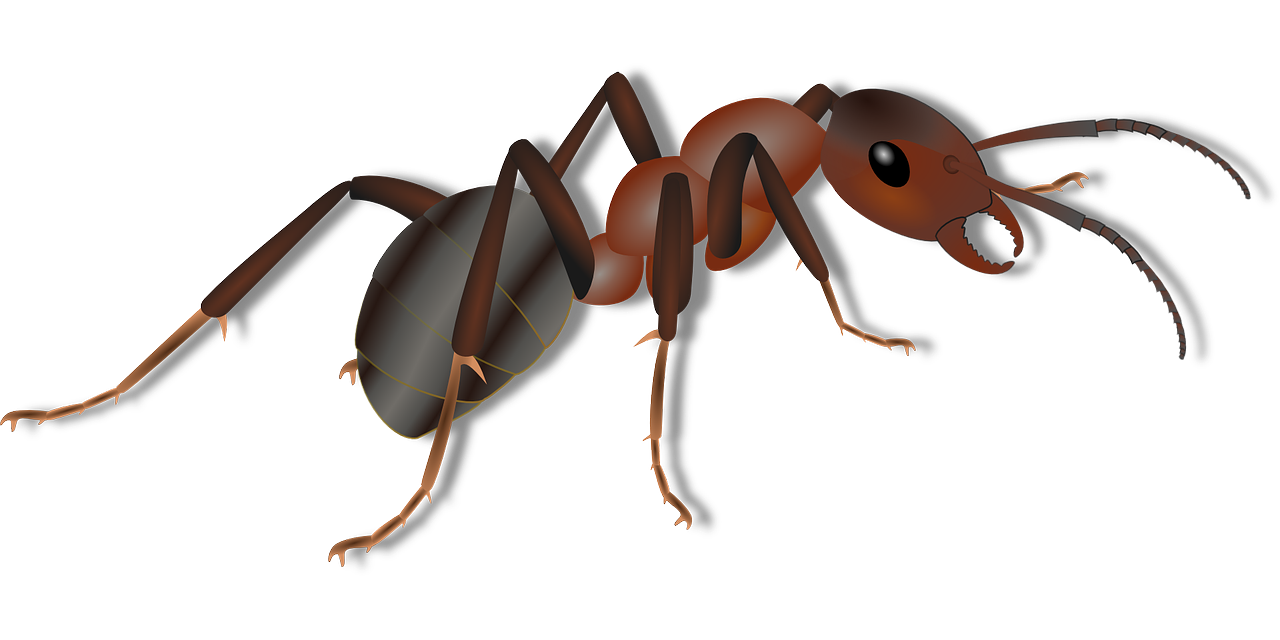 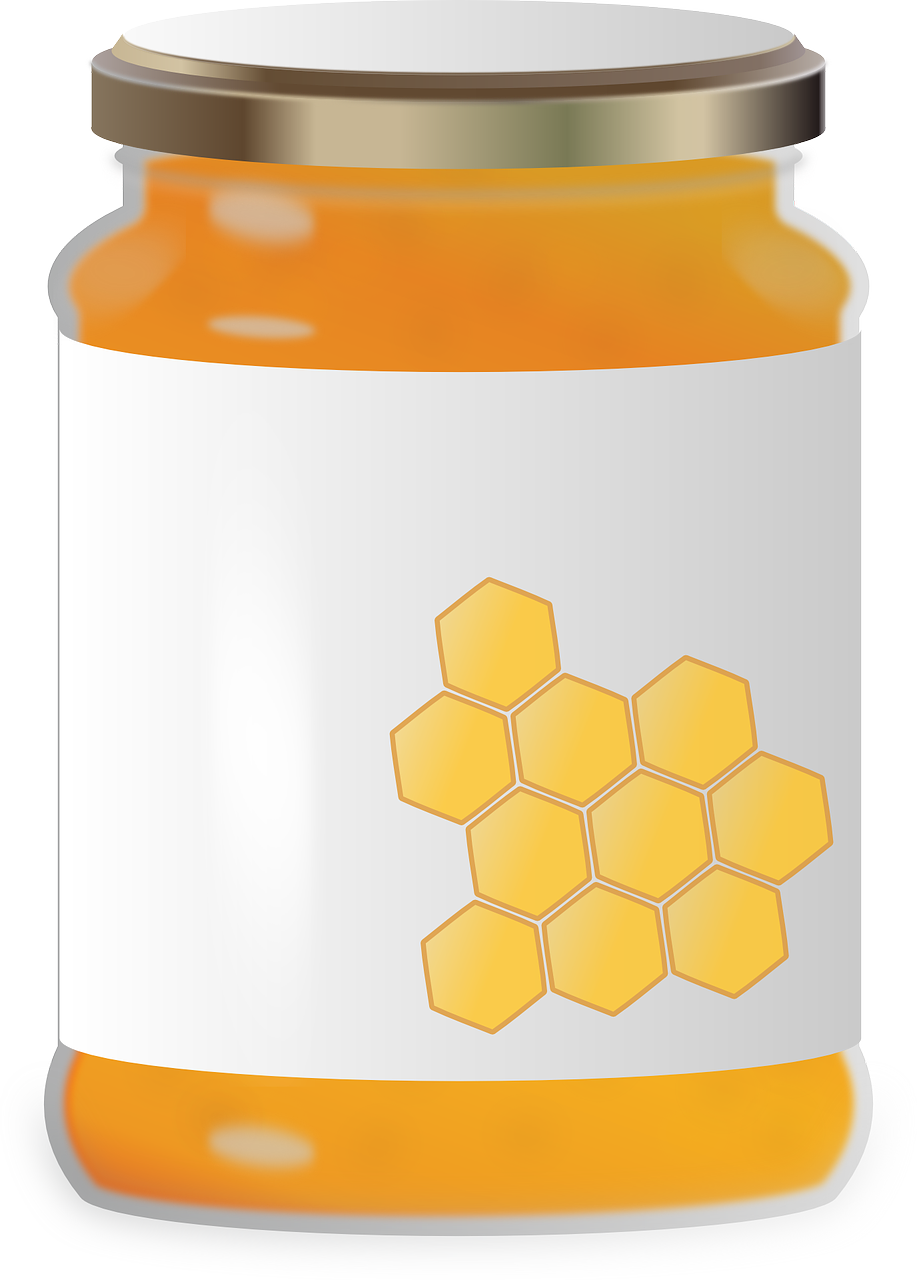 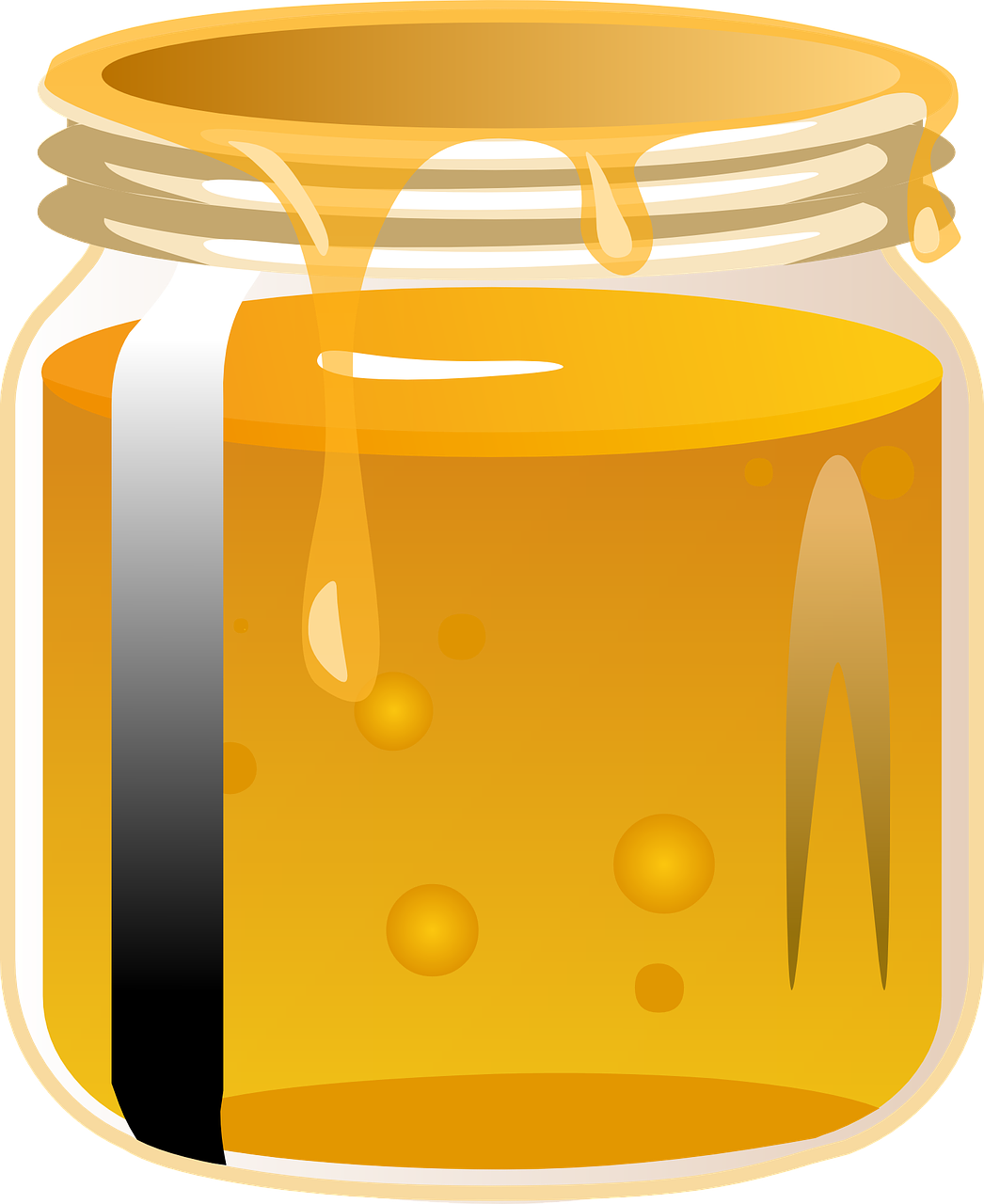 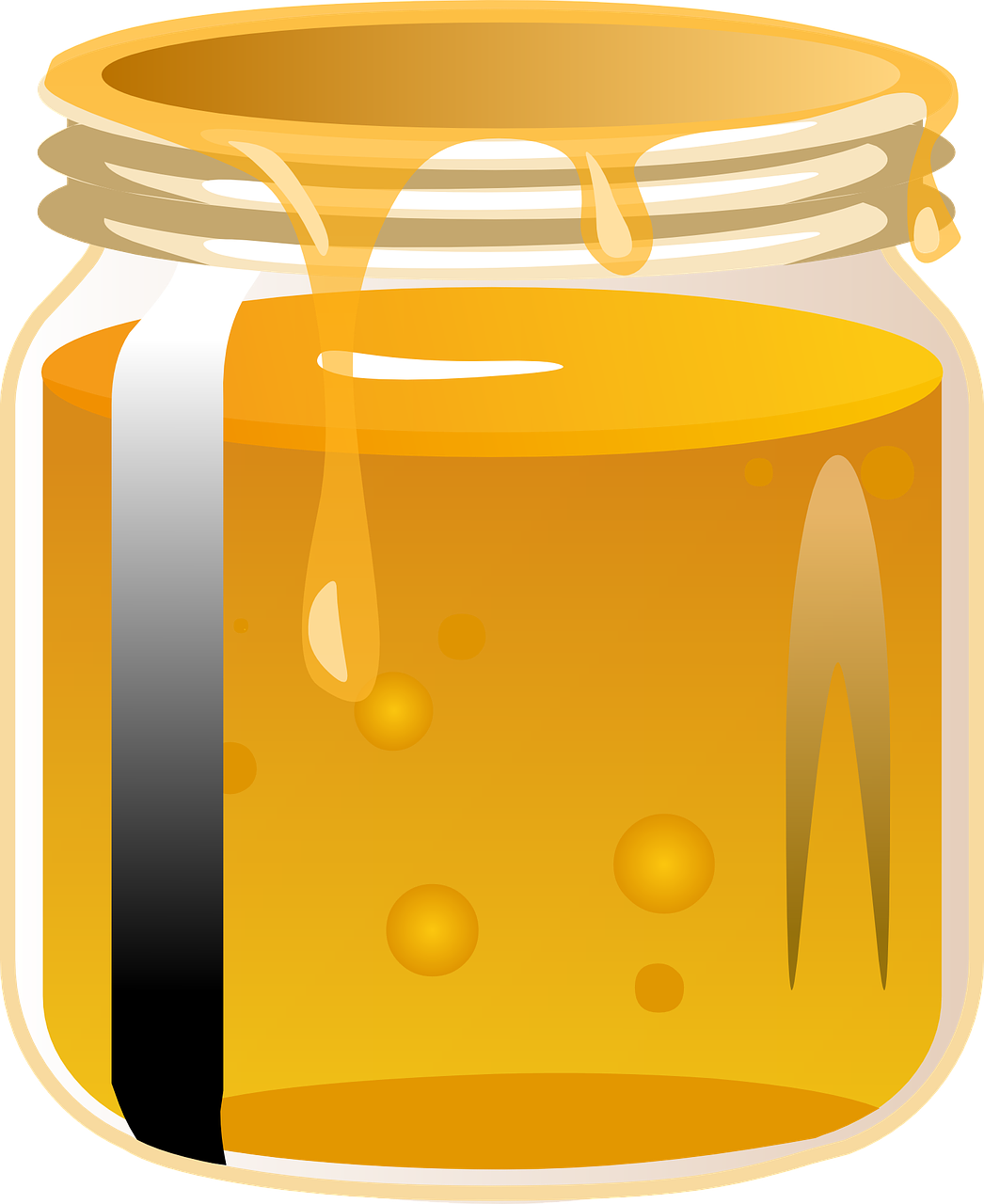 Να δούμε μερικές από τις λέξεις που αρχίζουν από το γράμμα Μ;
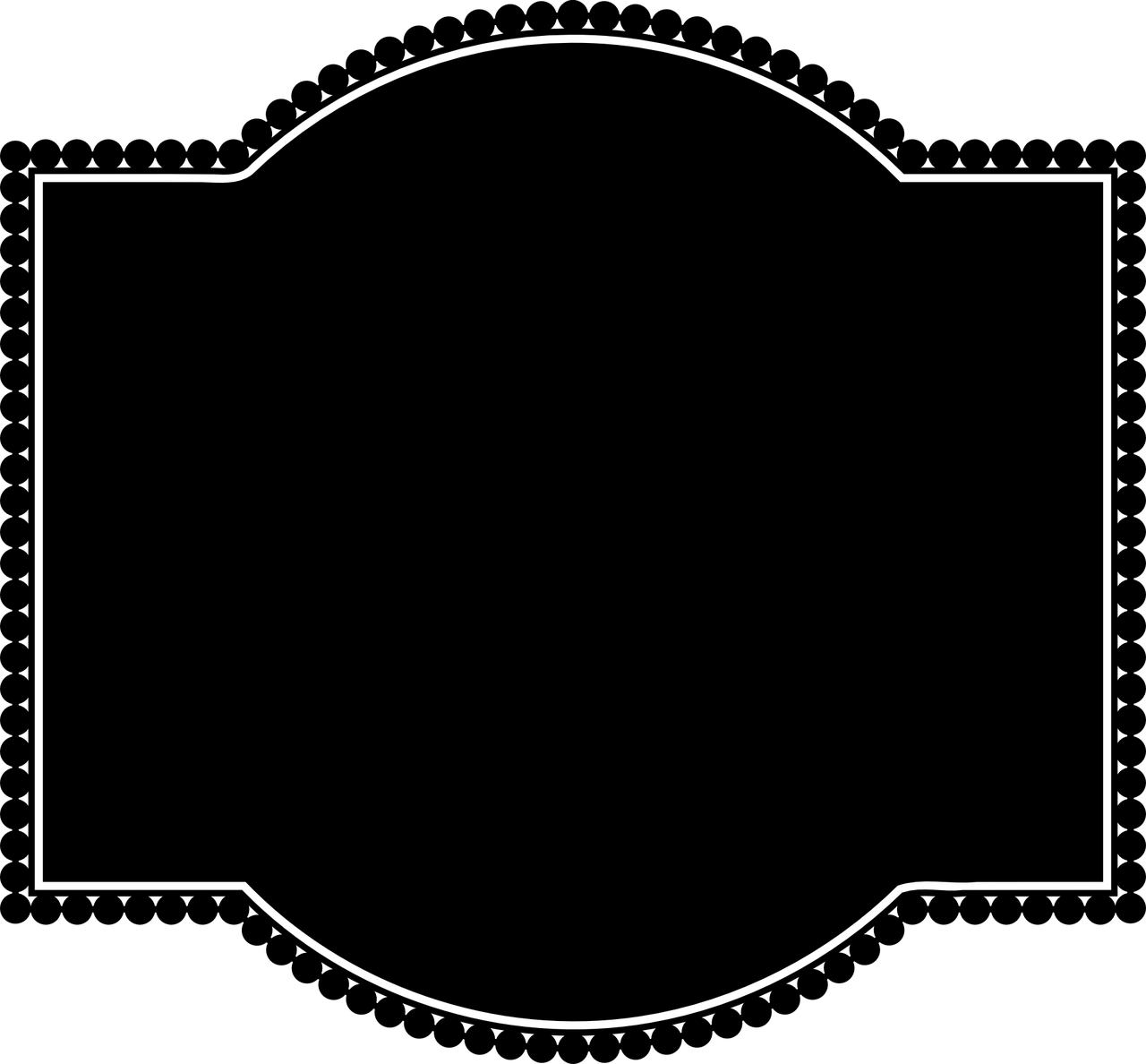 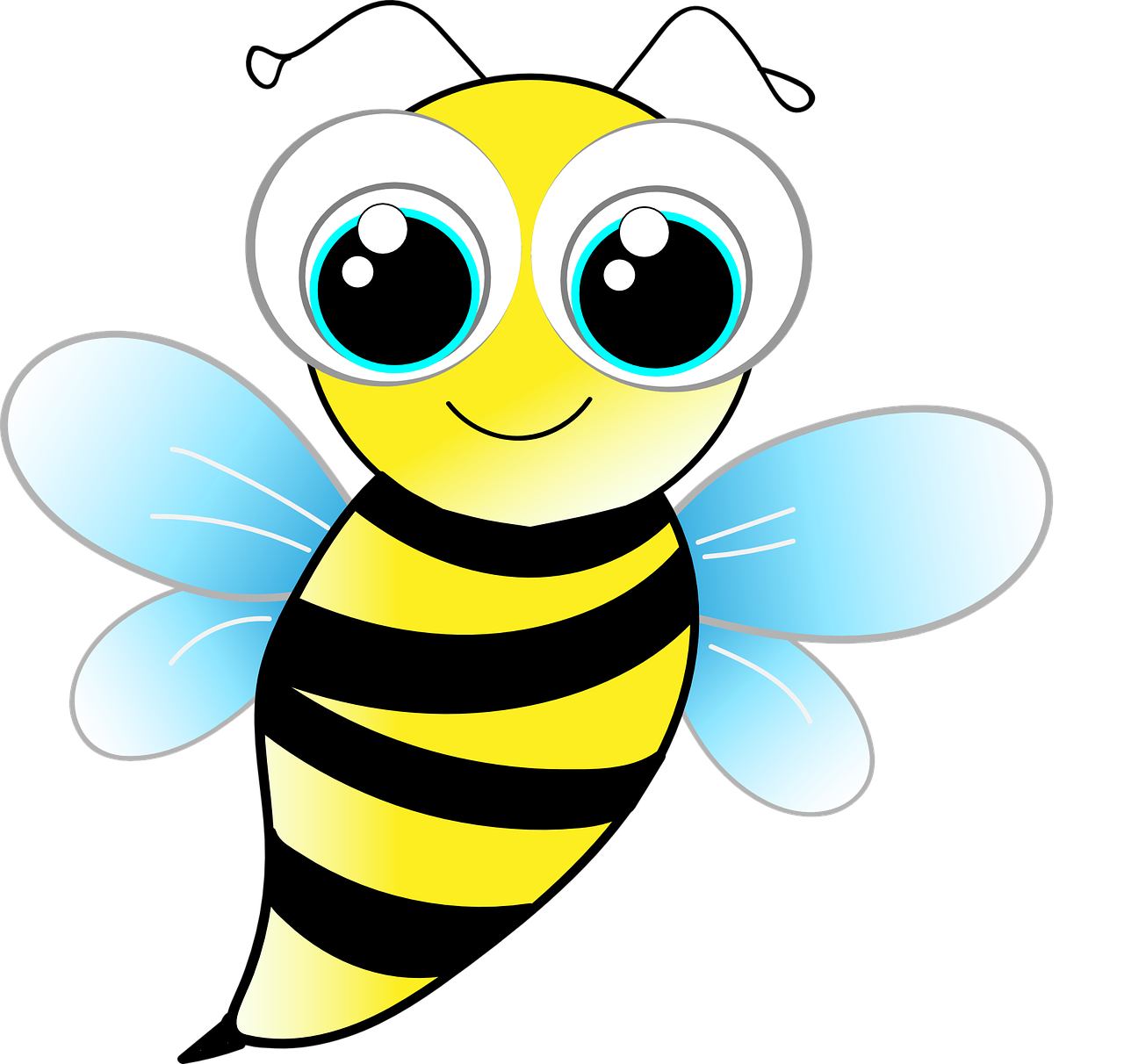 μέλισσα                                   μαύρο
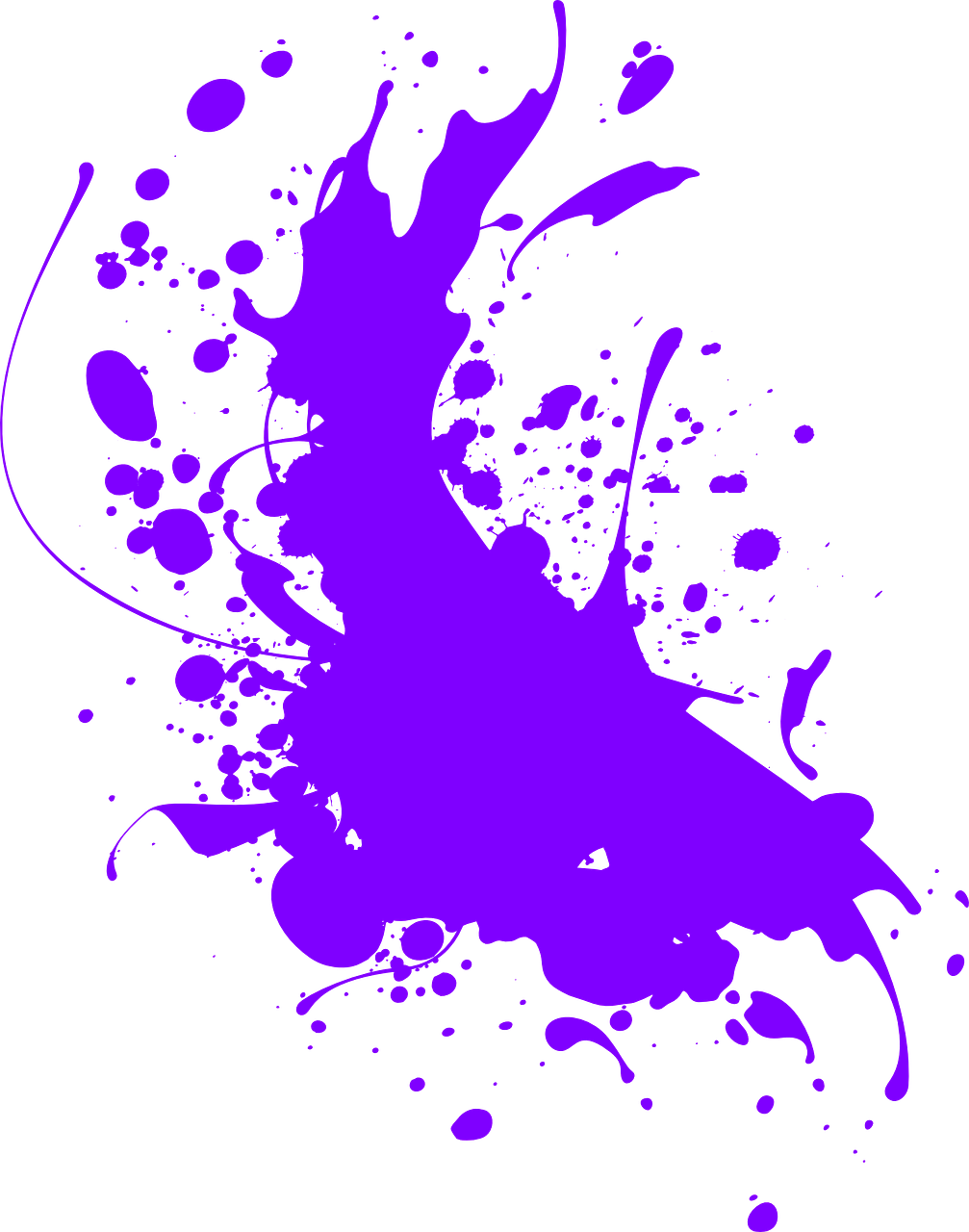 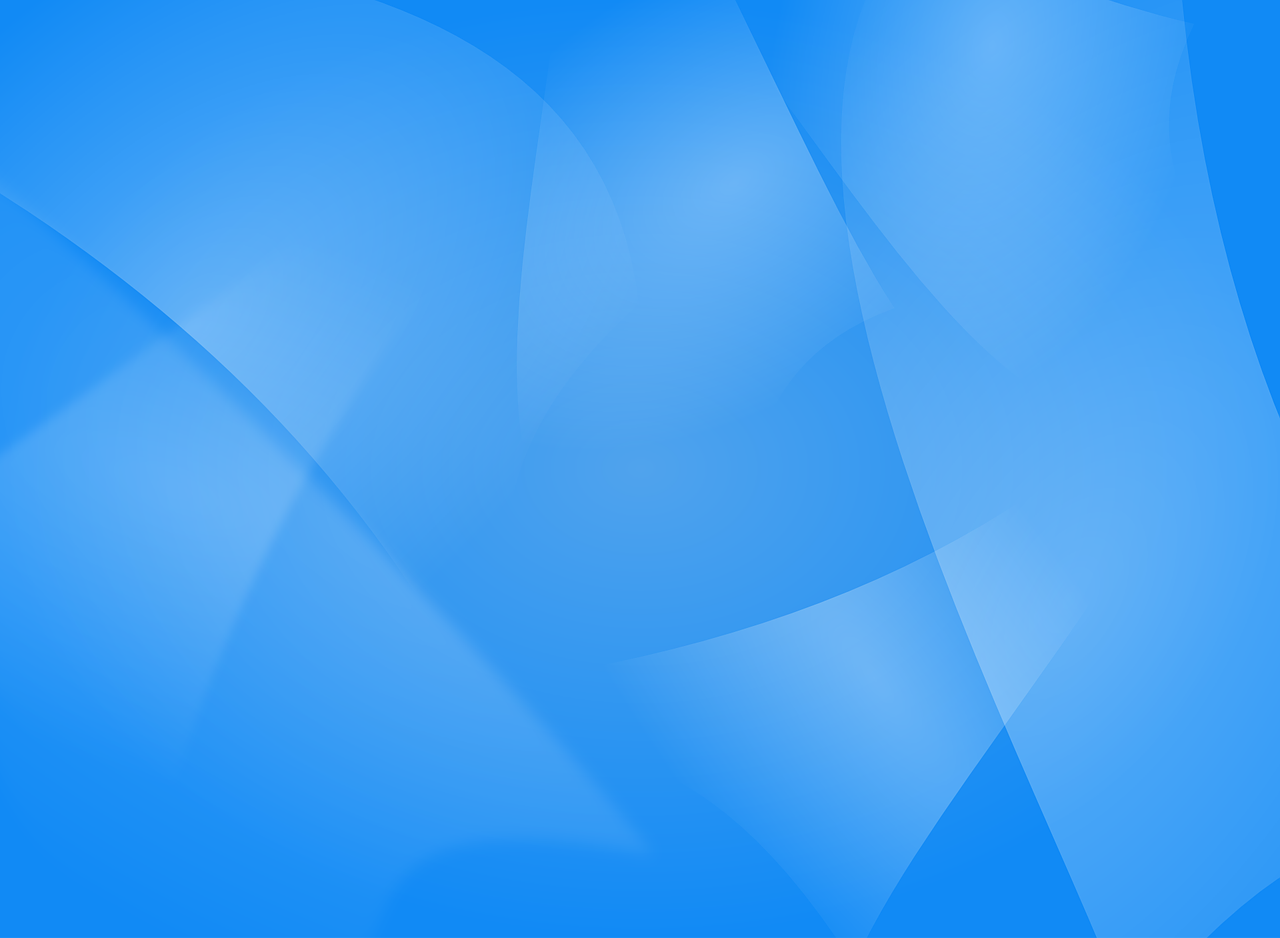 μπλε                                      μωβ
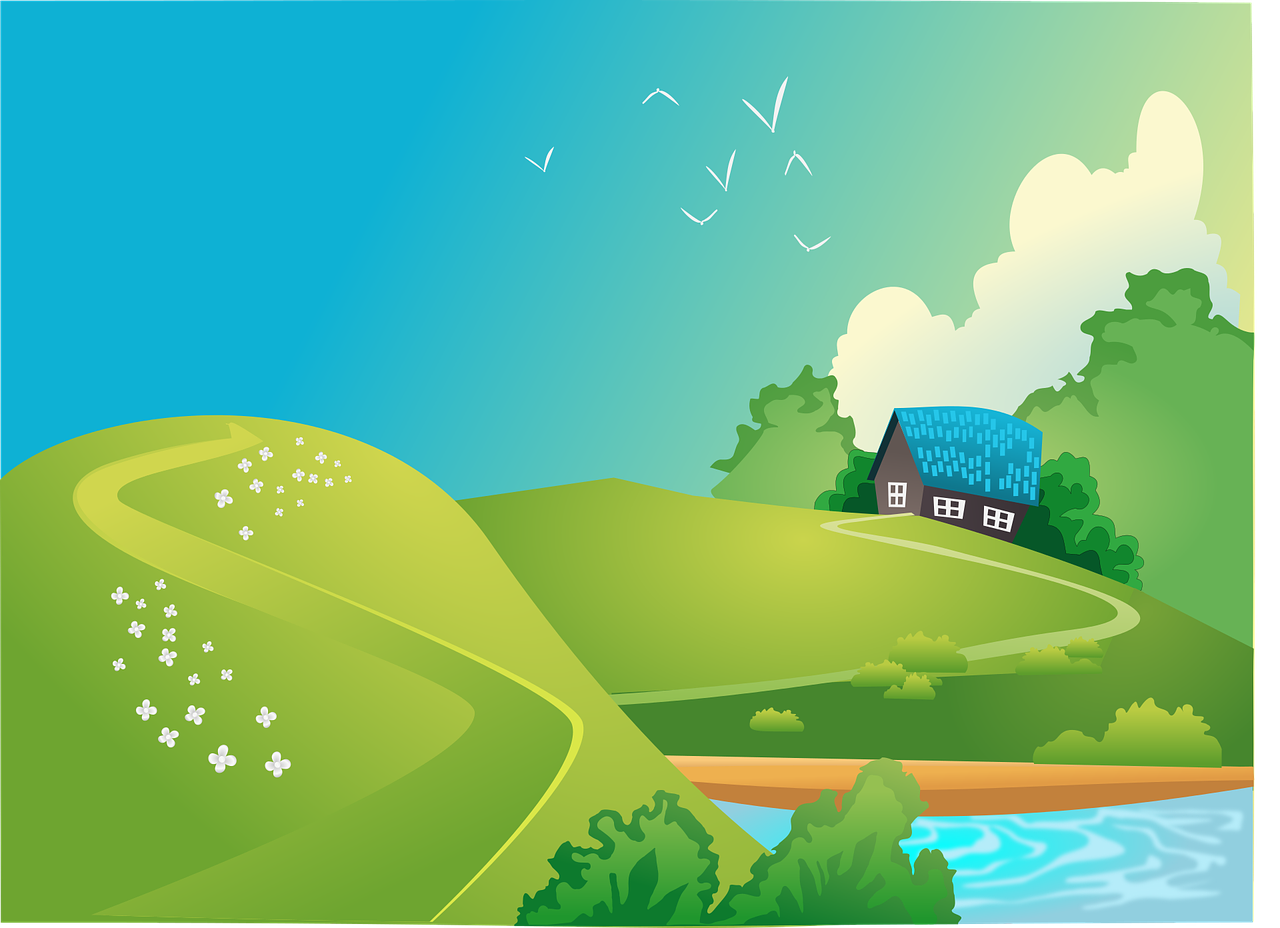 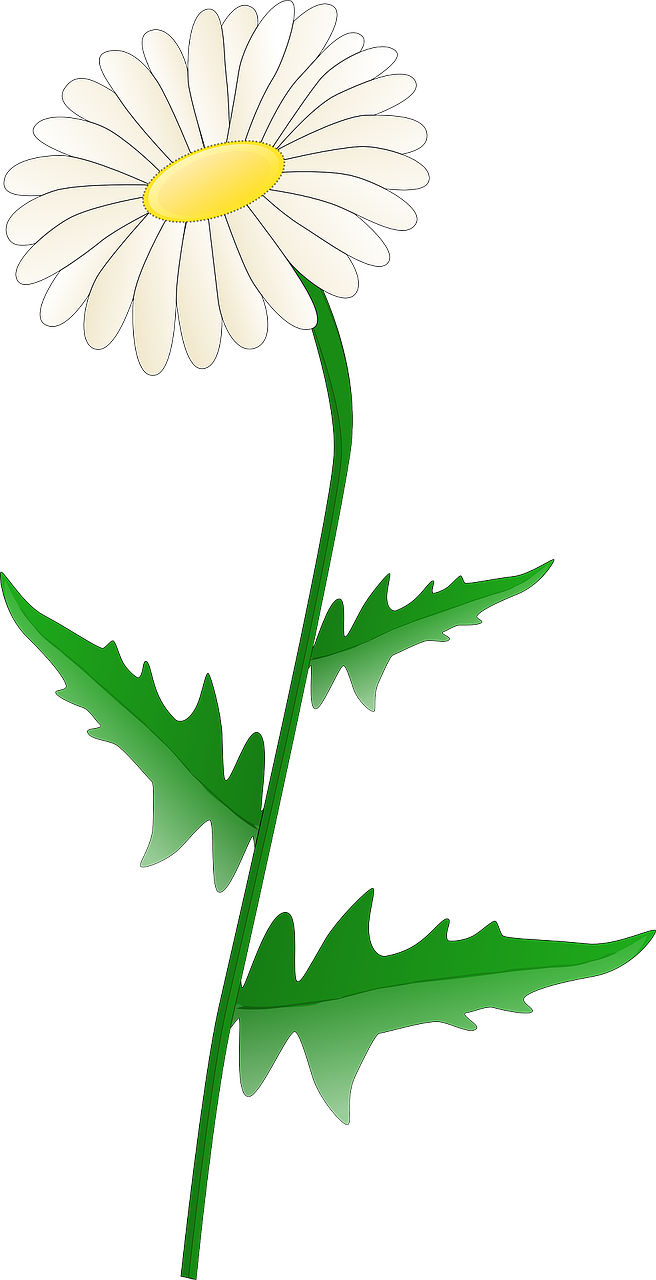 μαργαρίτα                               μέρα
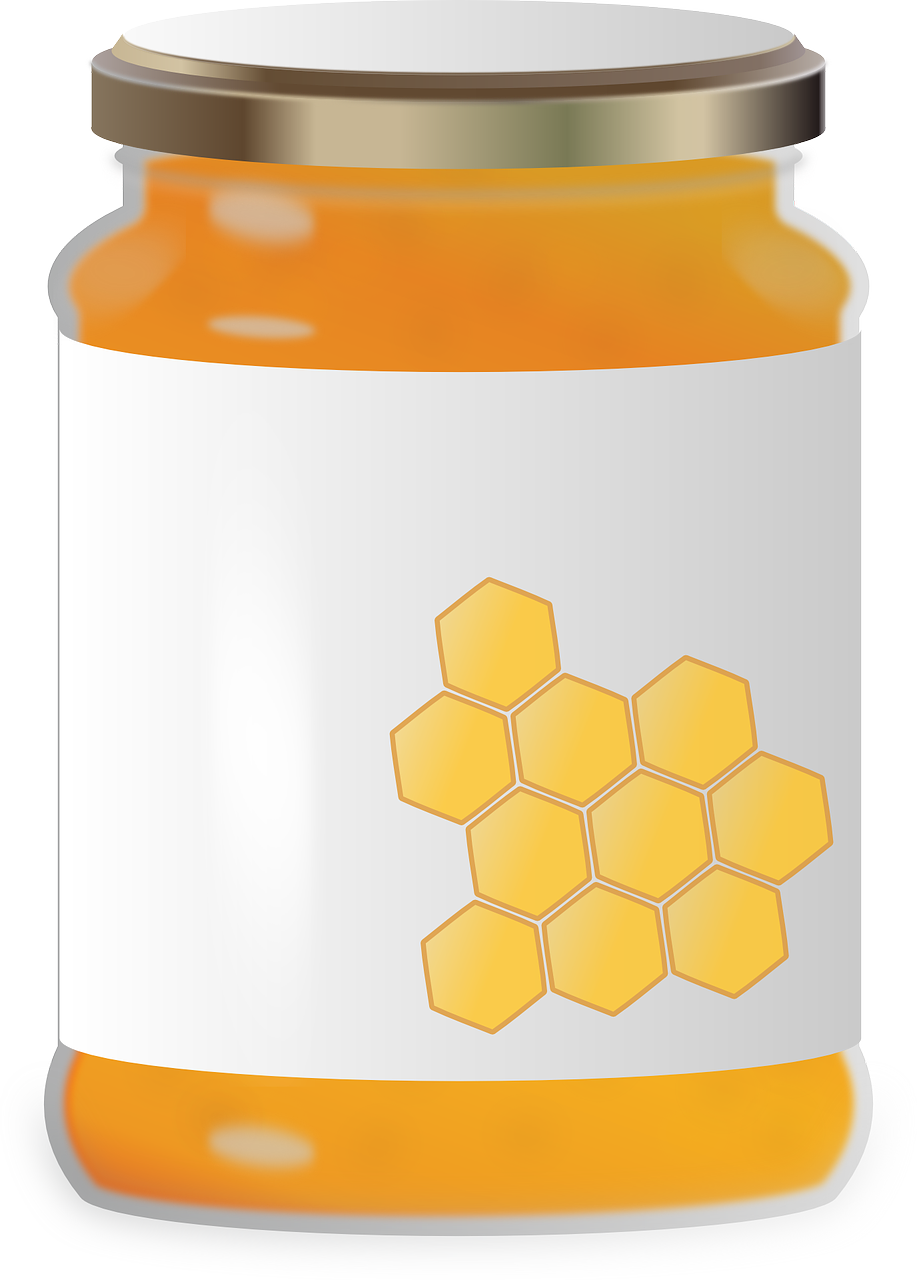 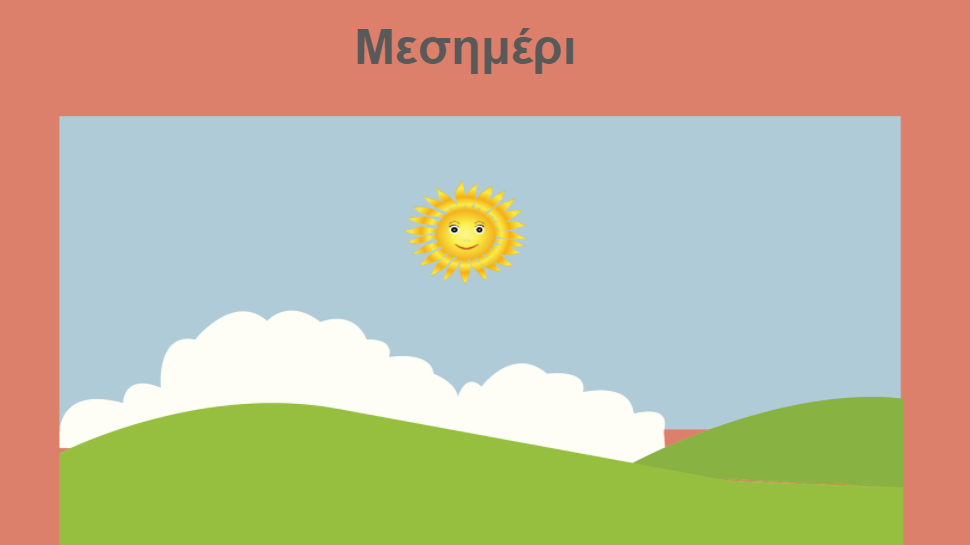 μεσημέρι                                   μέλι
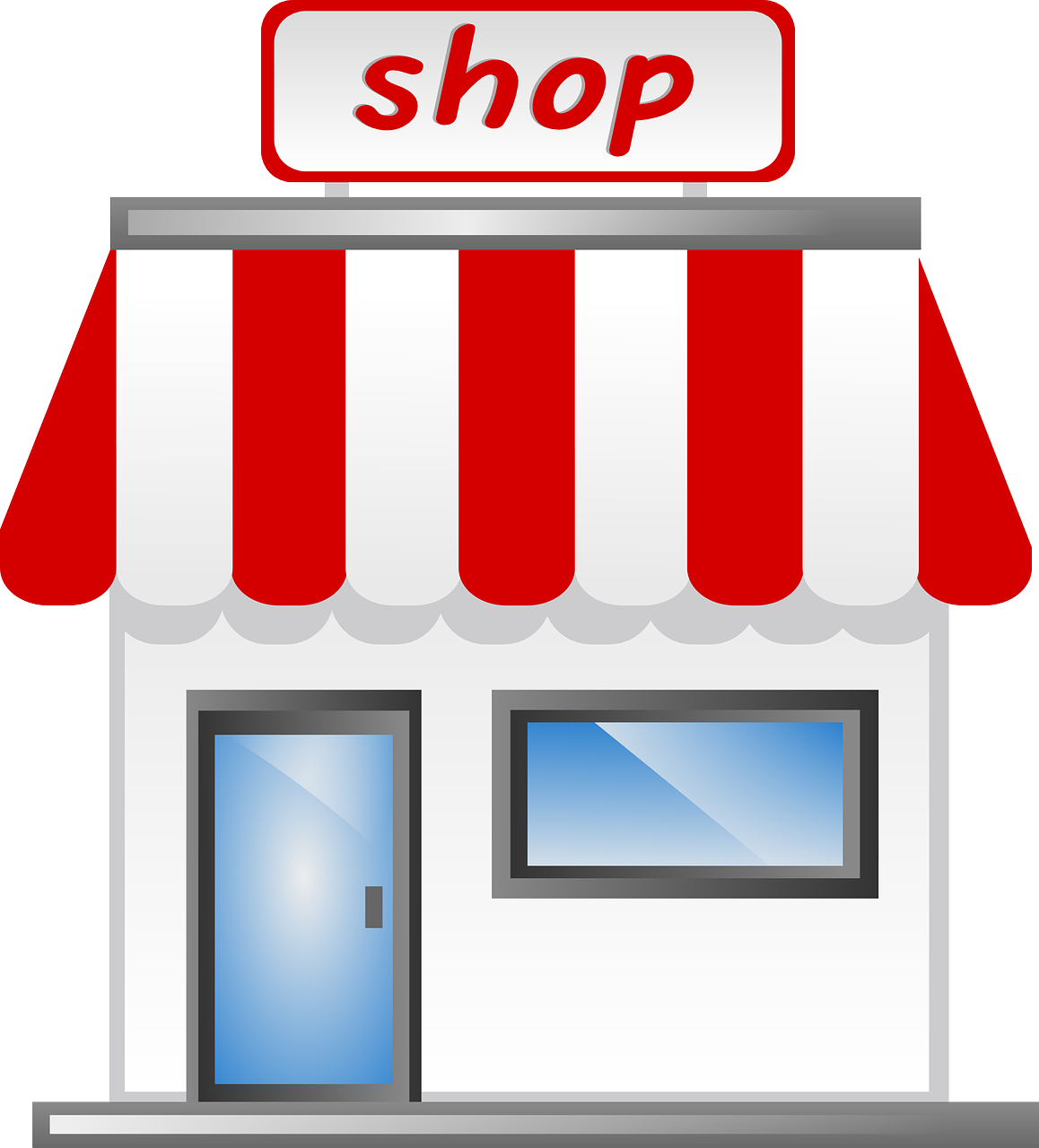 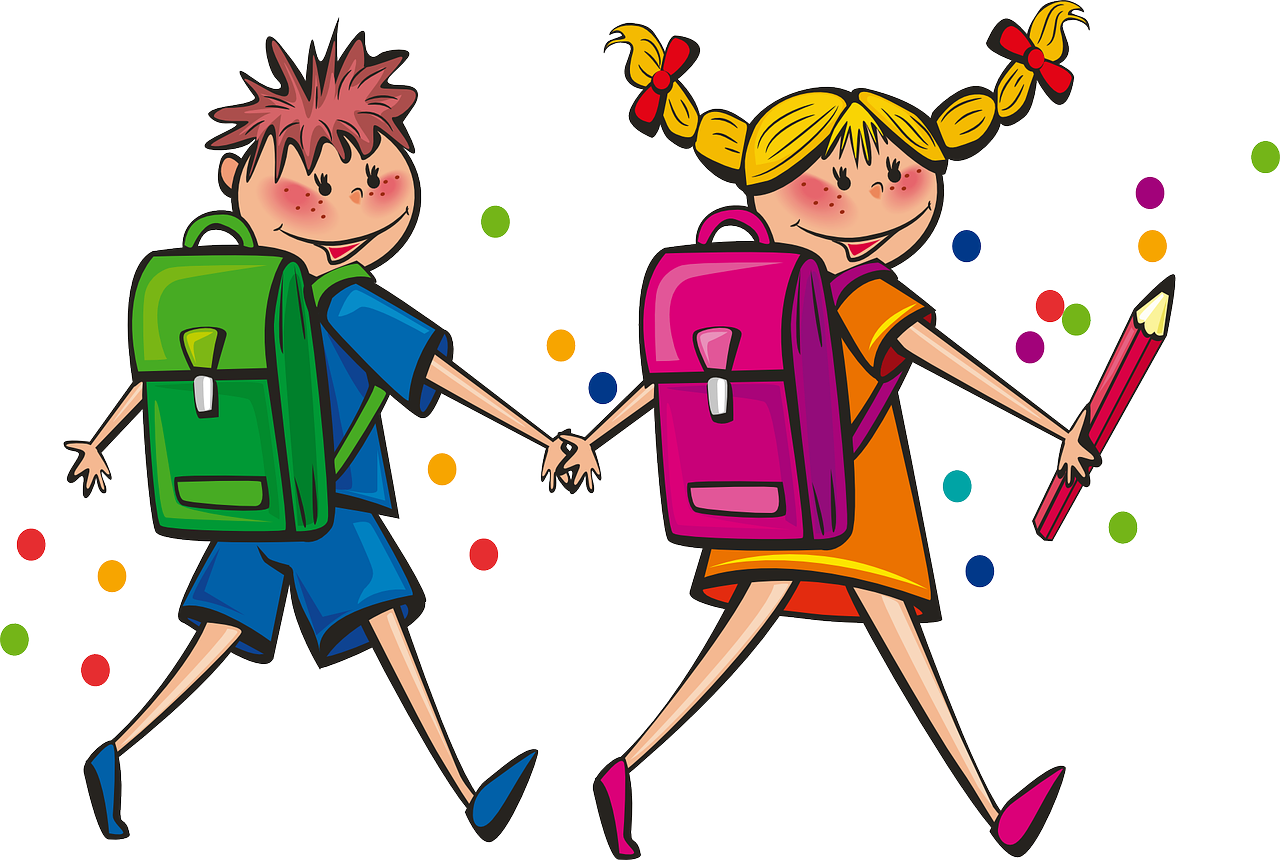 μαγαζί                                 μαθητές
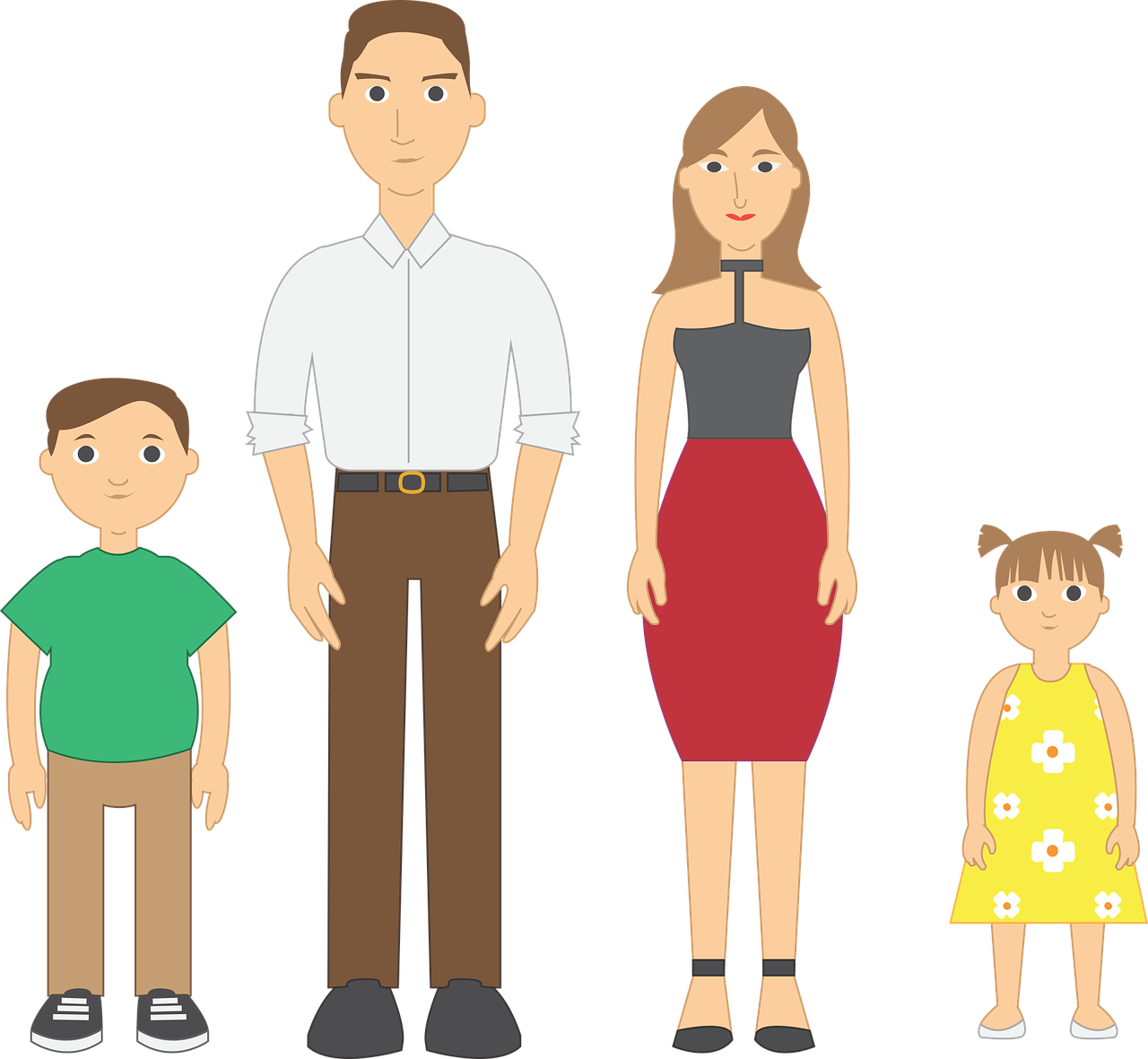 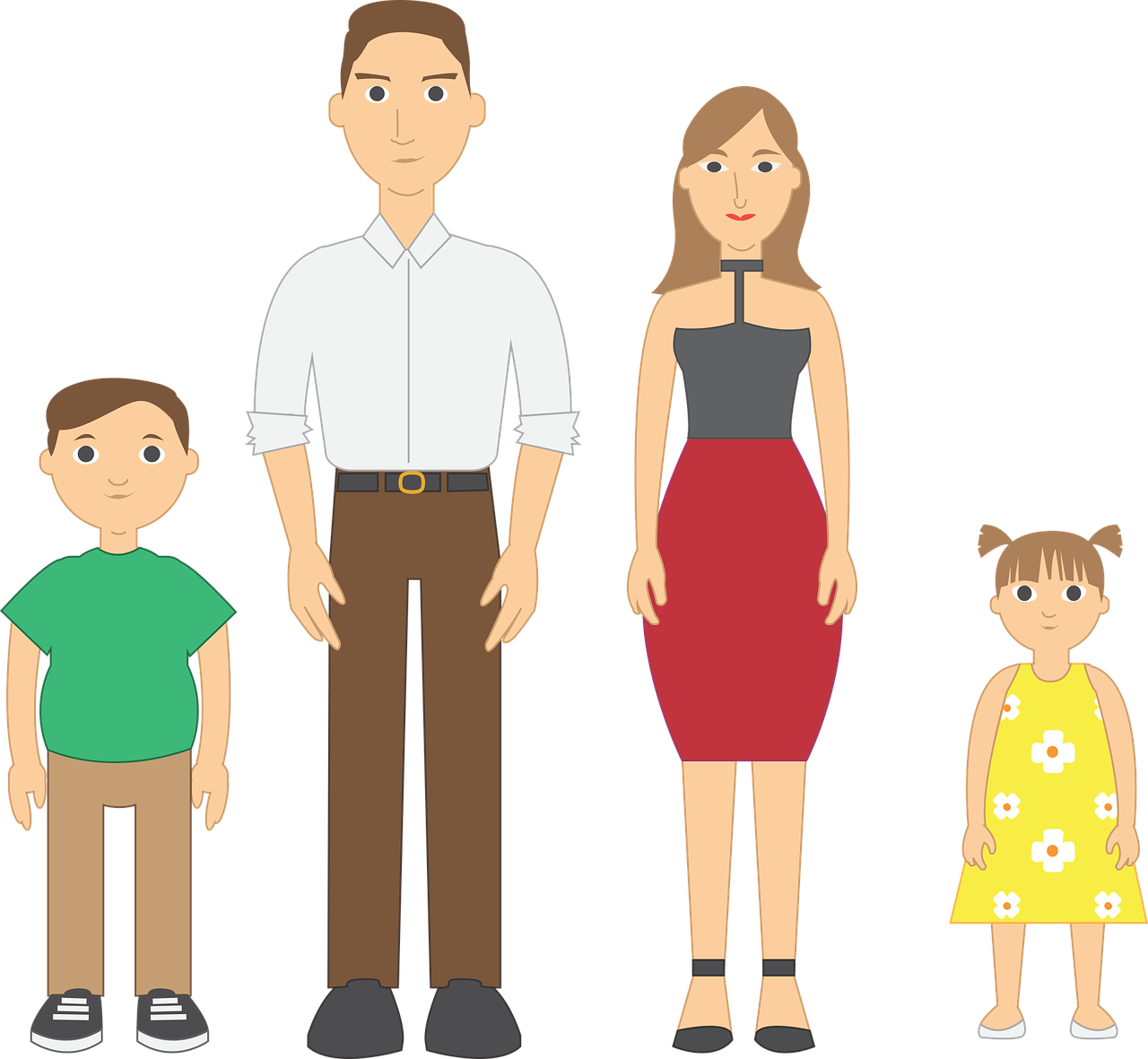 μπαμπάς                                 μαμά
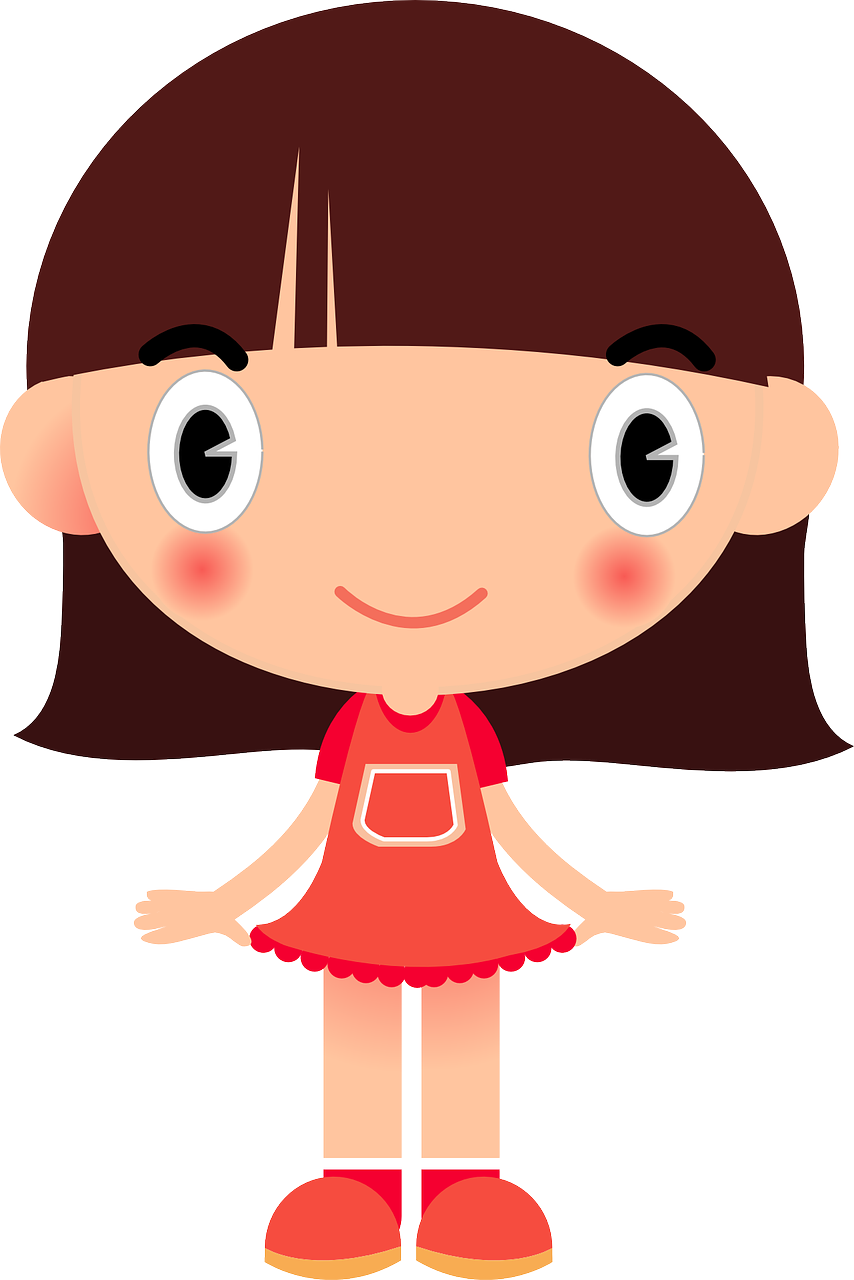 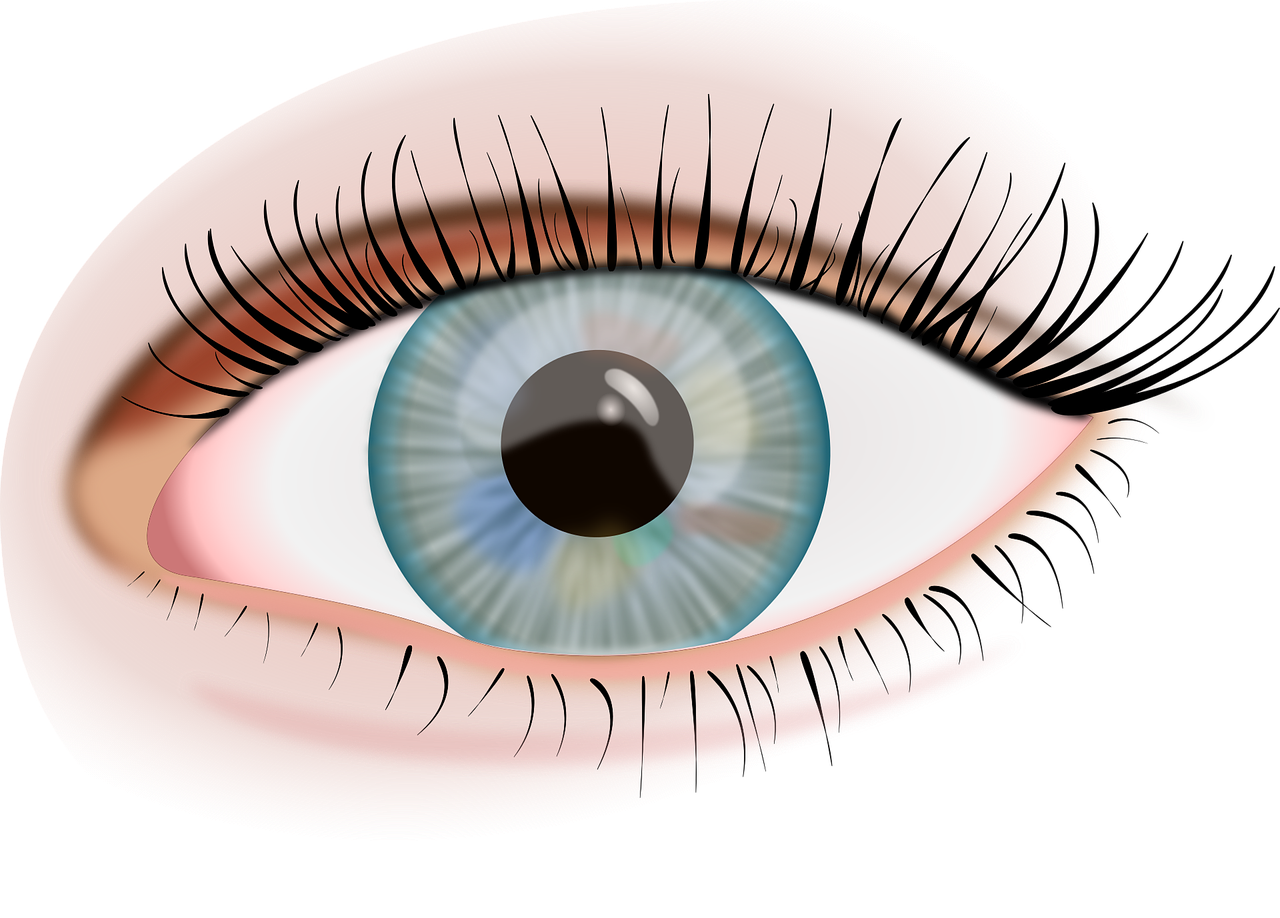 μάγουλο                               μάτι
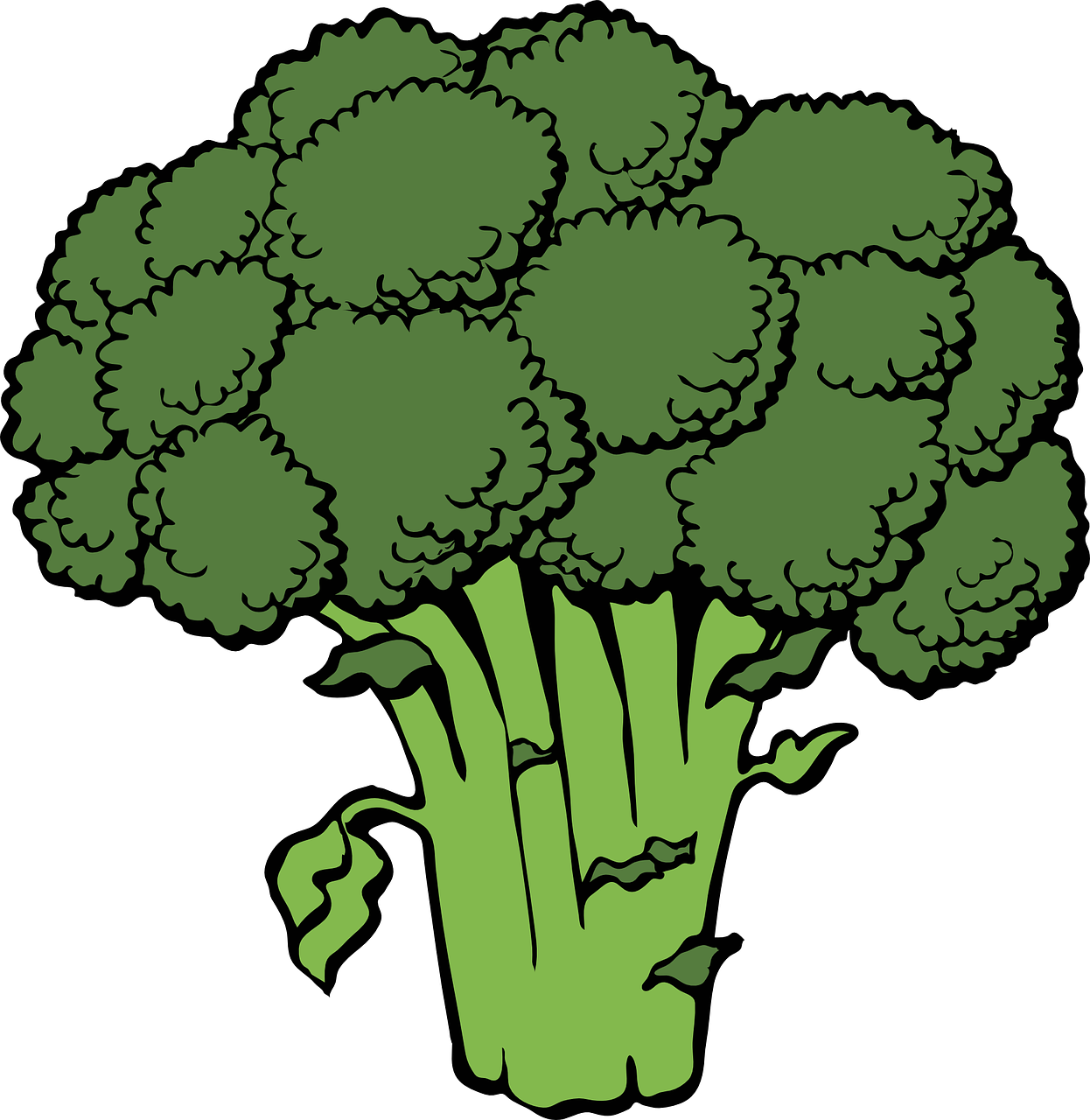 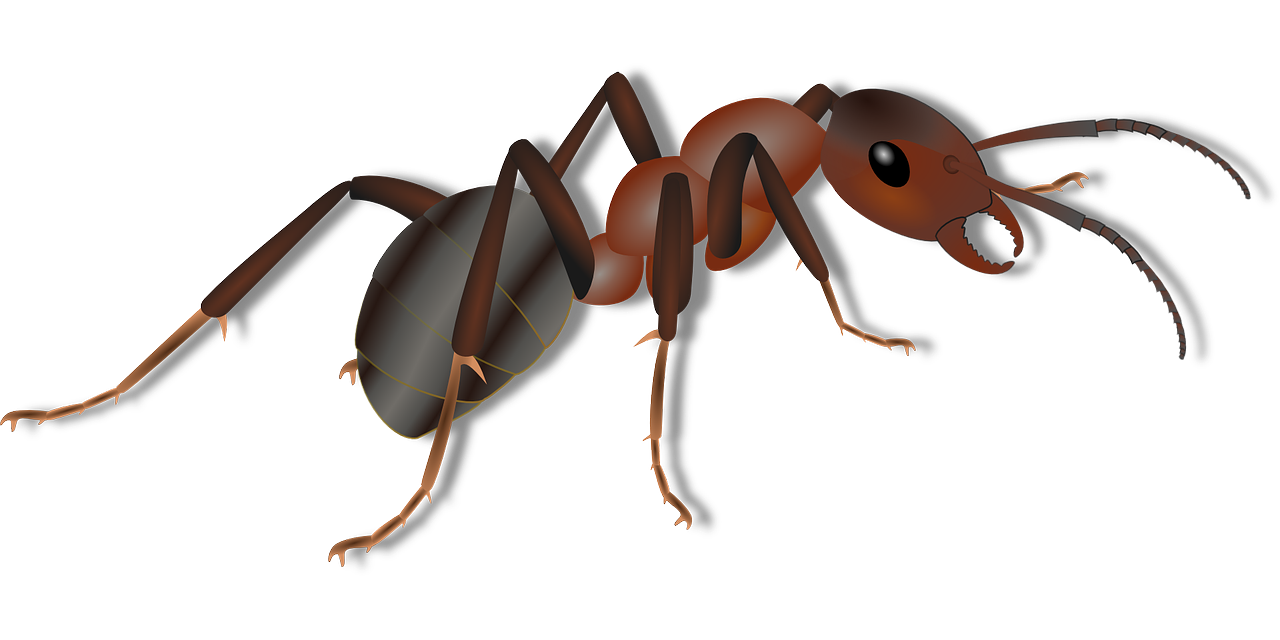 μυρμήγκι                           μπρόκολο
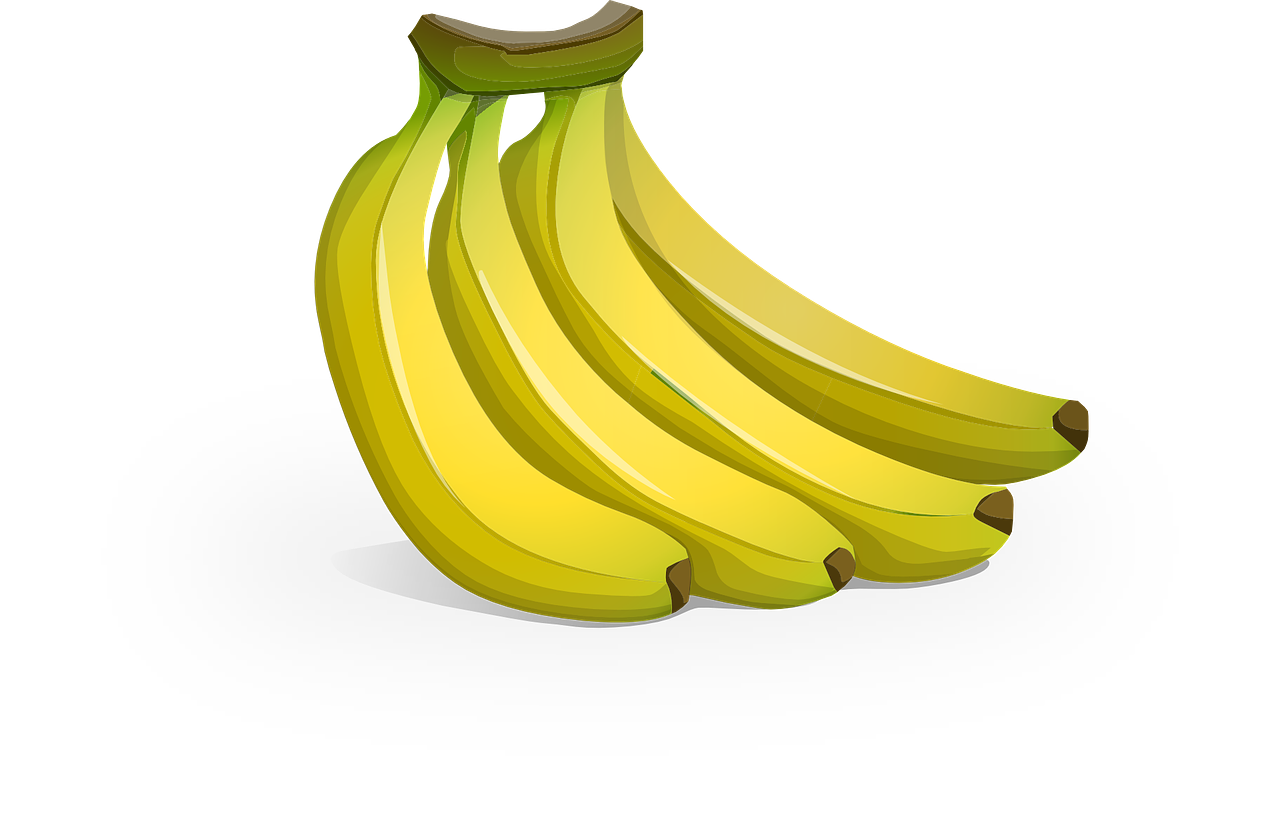 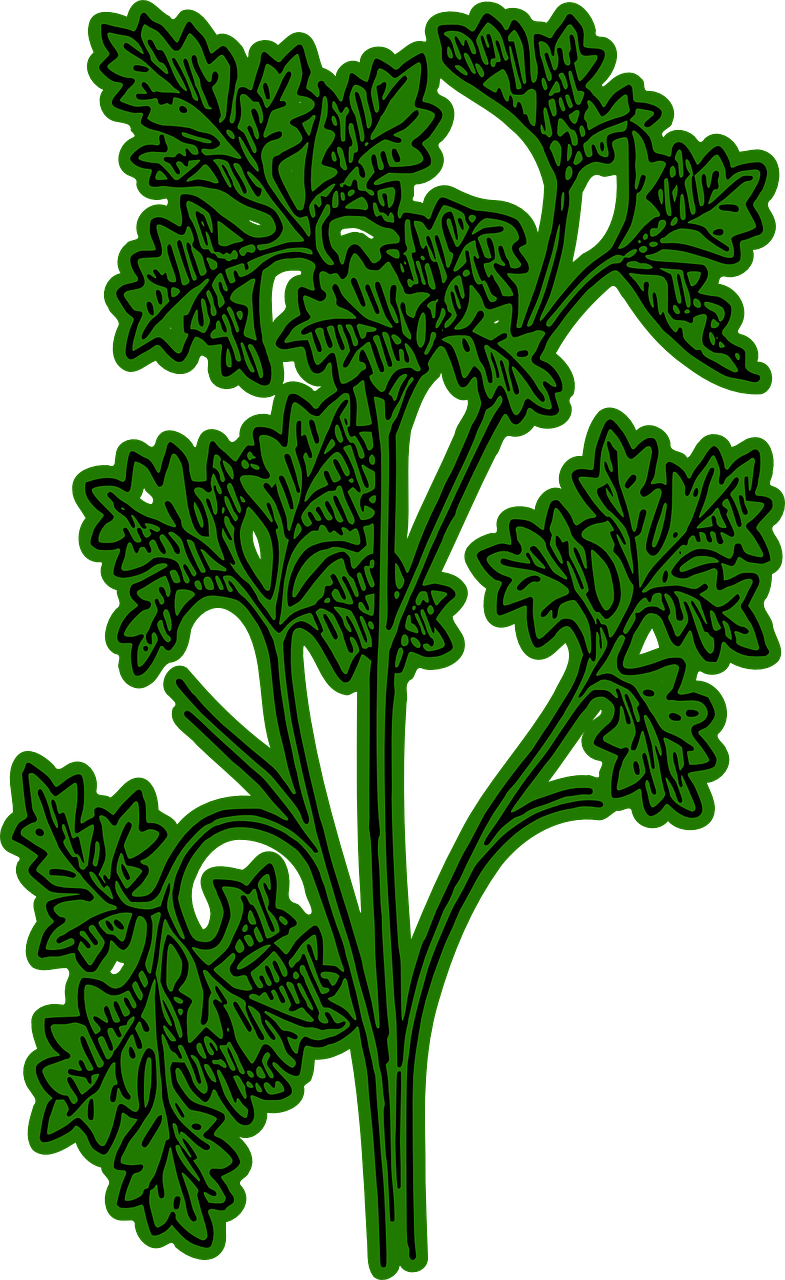 μαϊδανός                           μπανάνες
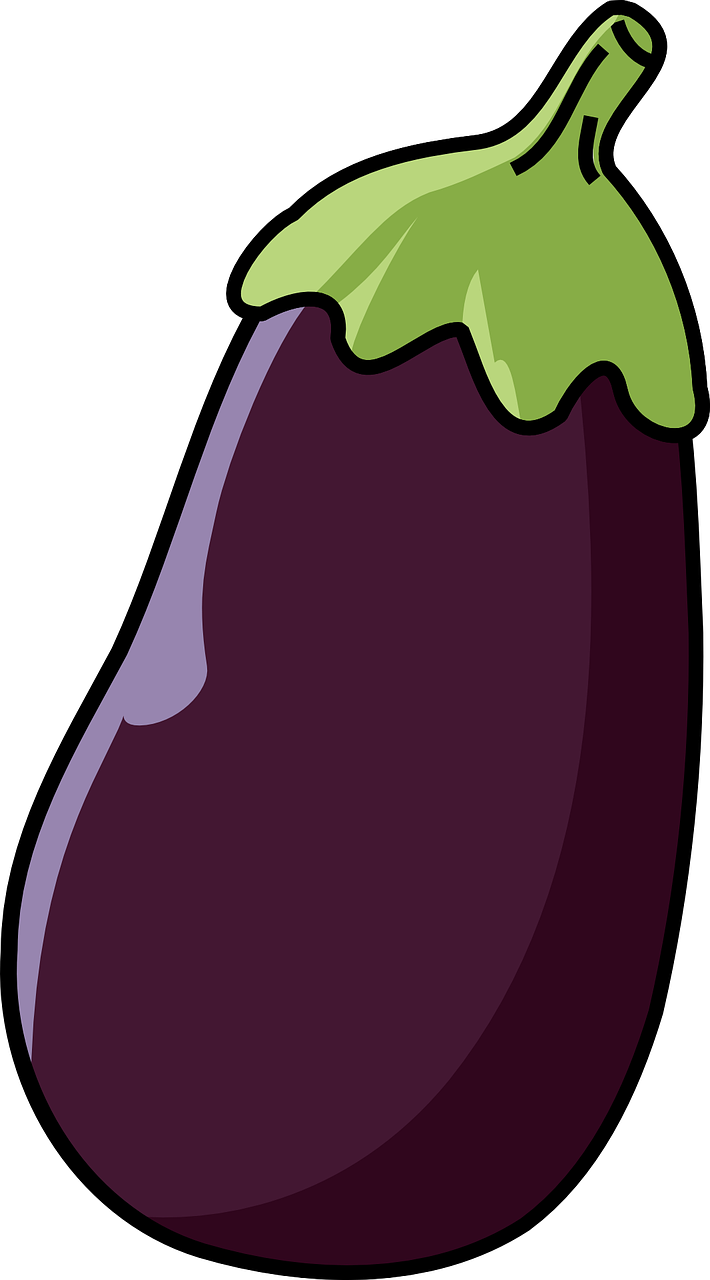 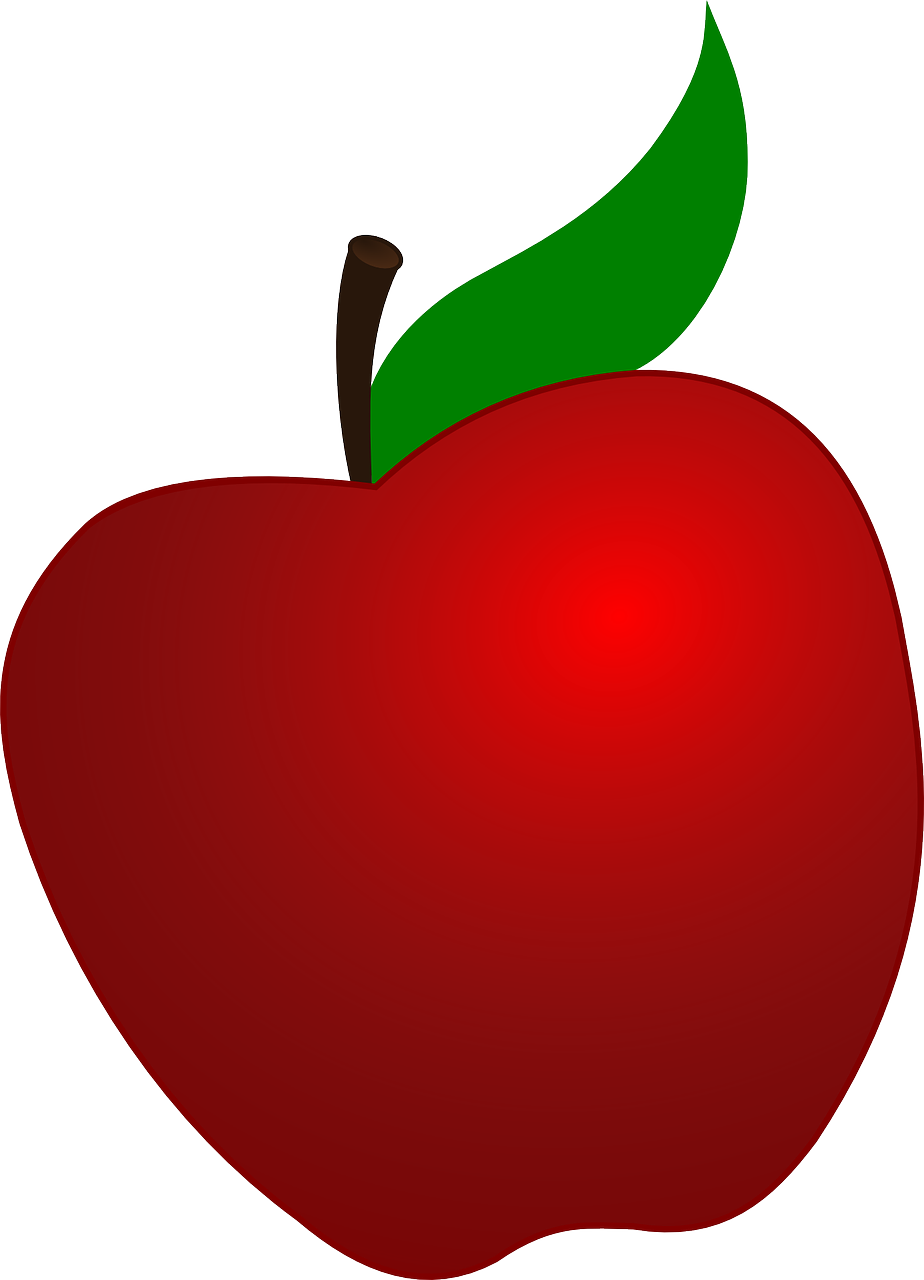 μήλο                                 μελιτζάνα
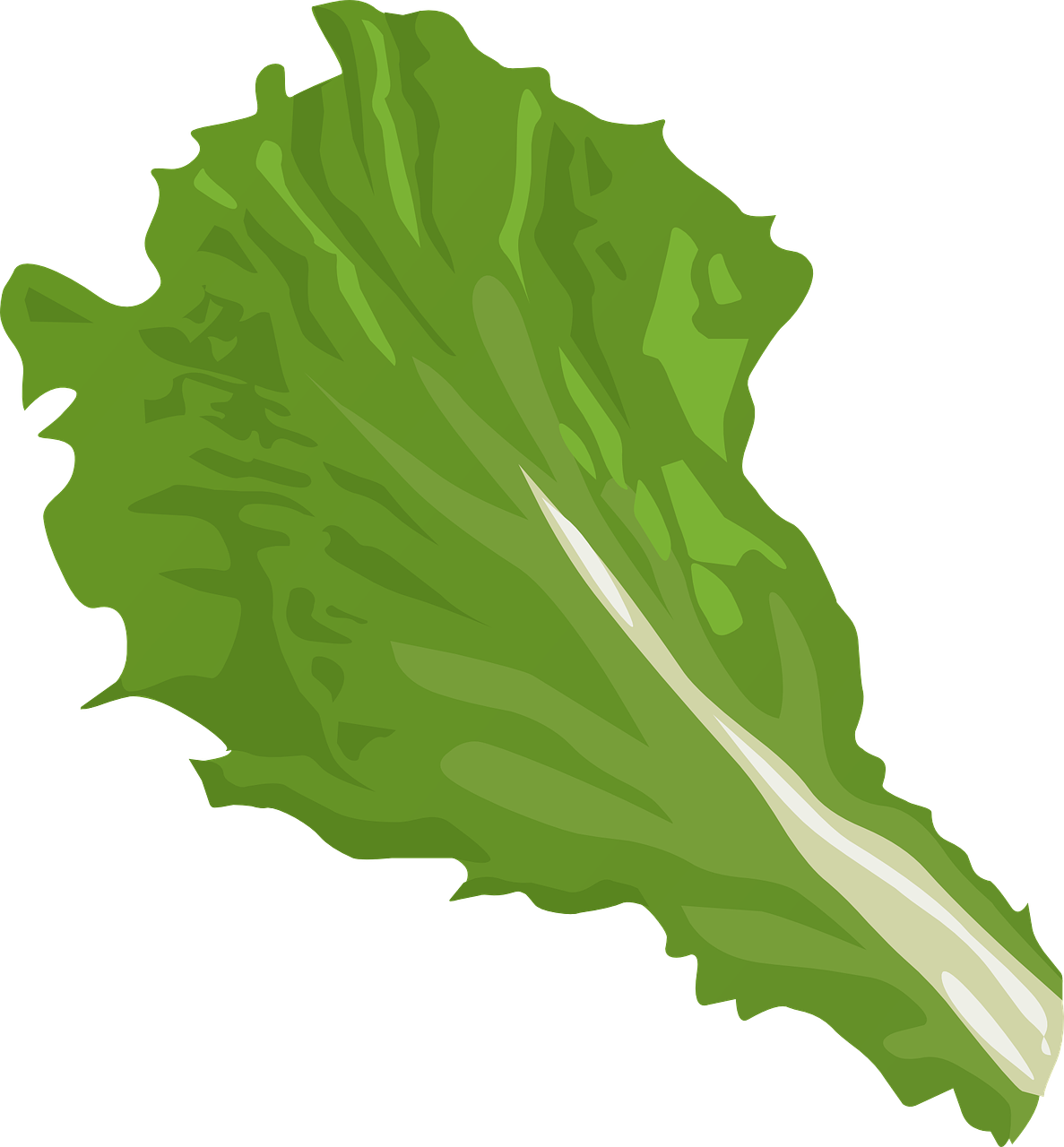 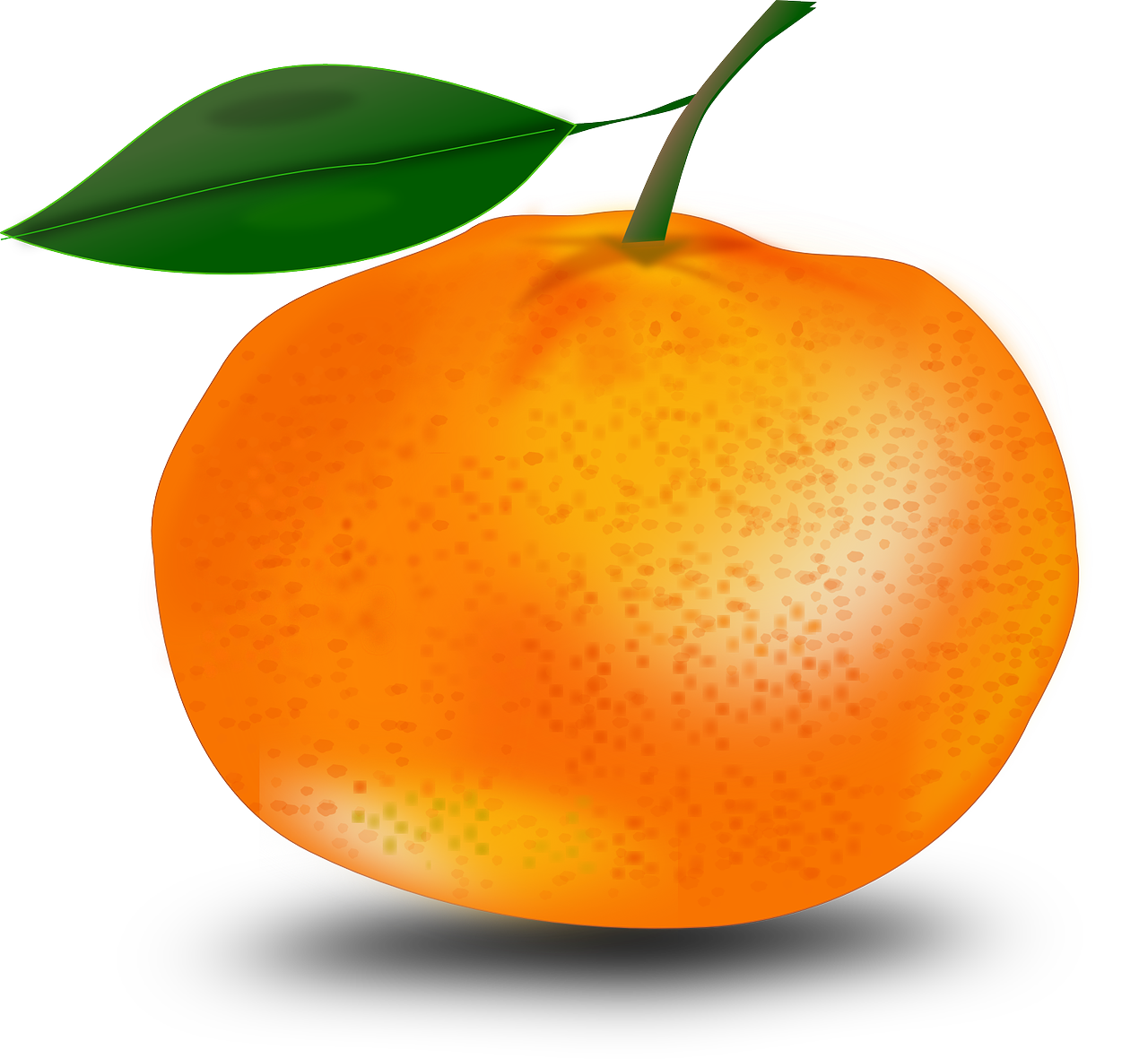 μανταρίνι                             μαρούλι
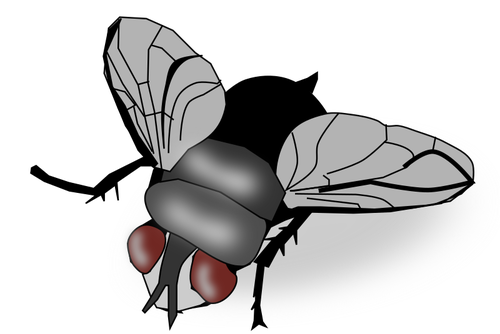 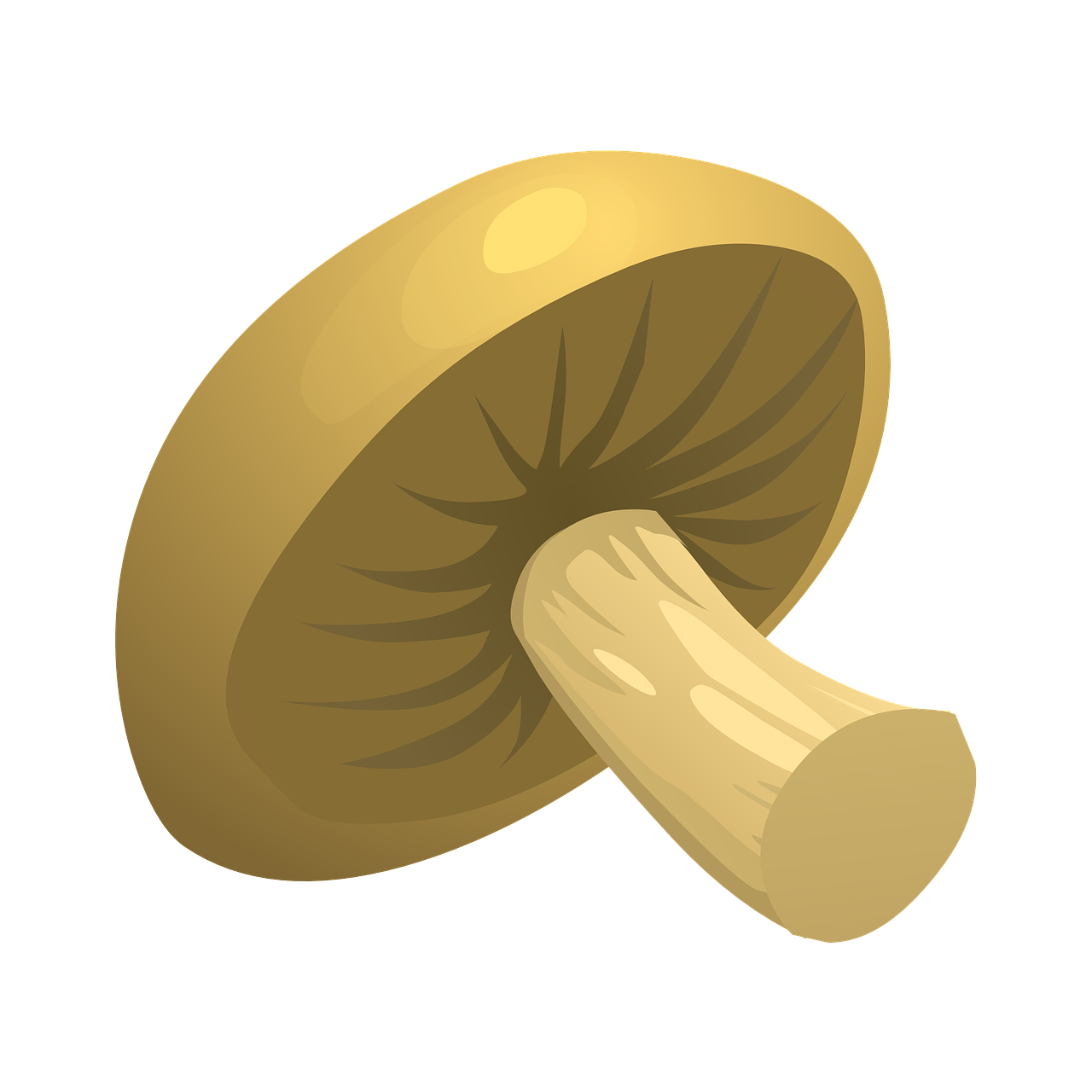 μανιτάρι                             μύγα
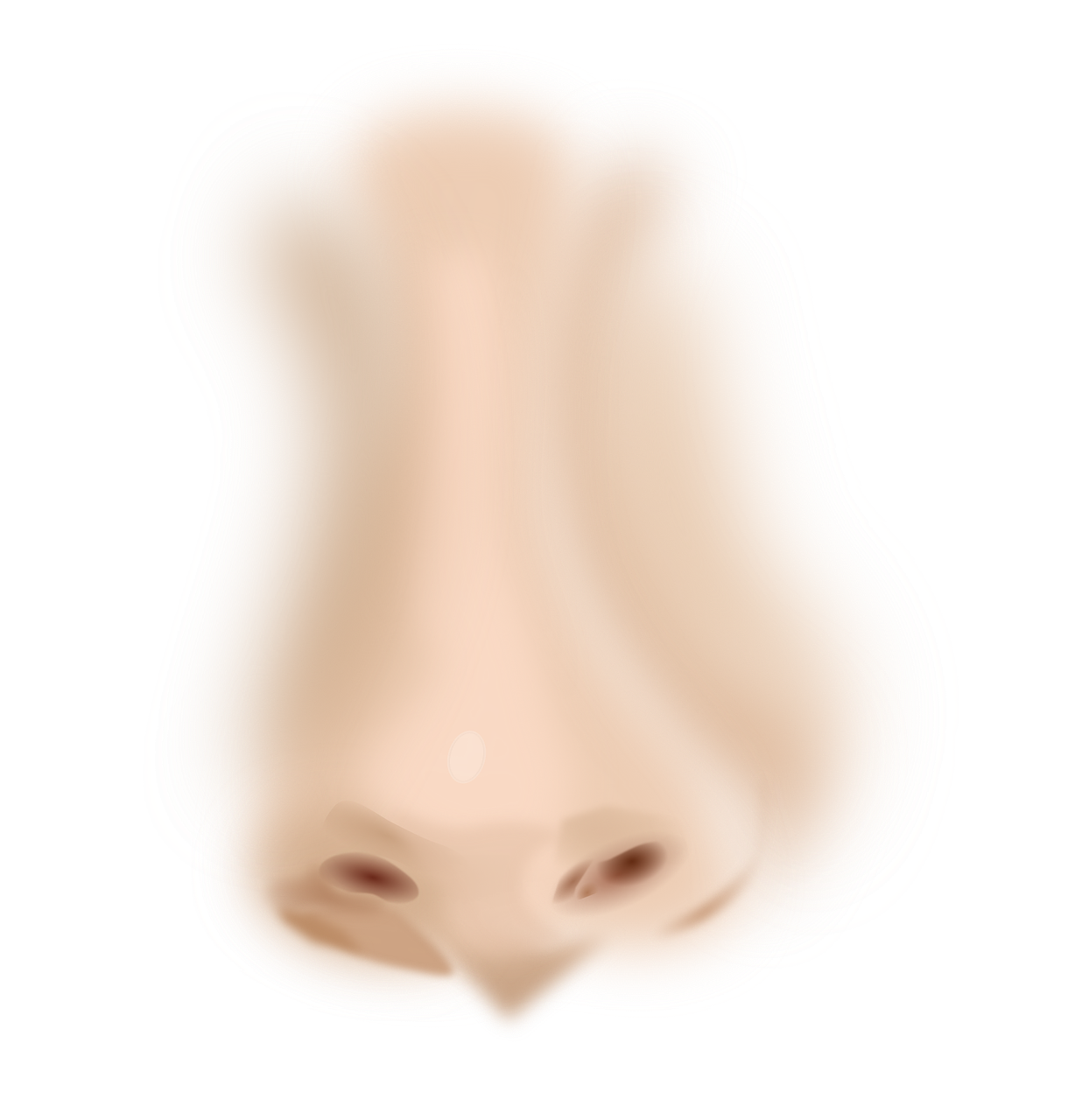 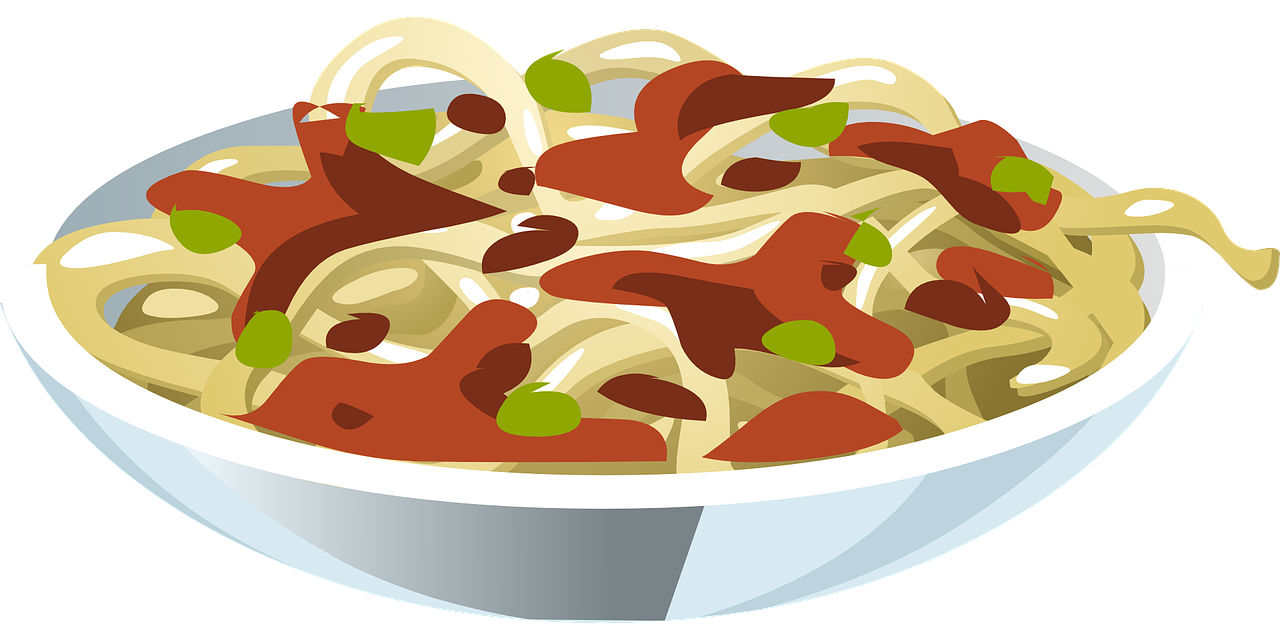 μύτη                             μακαρόνια
Γερμανού Ελισάβετ